MODIS CTP (MOD06) Webinar #7
Cloud top pressure, effective emissivity, and phase

Studying Clouds
The CTP Problem
The CO2 Slicing Solution
Resolving some early Issues
C6 Results

20 August 2014

Richard Frey, Bryan Baum, Andy Heidinger, 
Steve Ackerman, Brent Maddux, Paul Menzel
Studying Clouds
The difficulty in studying clouds
Aerosols <0.1 micron, cloud systems >1000 km.
Cloud particles grow in seconds: climate is centuries. 
Cloud growth can be explosive (e.g. thunderstorms) and carry a lot of energy.
Cloud properties can vary by a factor of 1000 in hours.
Few percent change in cloud cover can drive climate sensitivity
Current climate models have resolutions of more than 100 km 
Cloud updrafts are a 100 m to a few km.
Clouds are important for understanding the global energy balance
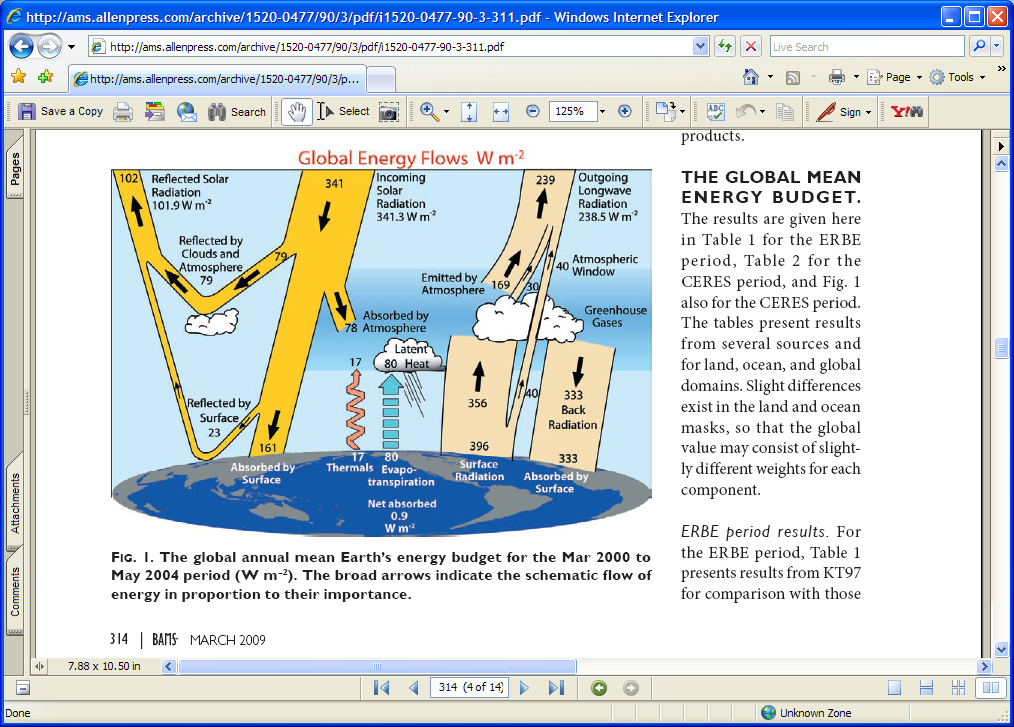 Trenberth et al, BAMS 2009
Studying Clouds

clouds are a strong modulator of shortwave and longwave; their effect on global radiative processes is large
  (1% change in global cloud cover equivalent to about 4% change in CO2 concentration)

accurate determination of global cloud cover has been elusive
  (semi transparent clouds often underestimated by 10%)

global climate change models need accurate estimation of cloud cover, height, emissivity, thermodynamic state, particle size
  (high/low clouds give positive/negative feedback to greenhouse effect, and 
    higher albedo from anthropogenic aerosols may be negative feedback)

there is a need for consistent long term observation records to enable better characterization of weather and climate variability
  (ISSCP is a good start)
A global cloud climatology using imagers on
geo & leo op weather satellites (GOES-E & –W, 
Meteosats, GMS, and am and pm AVHRRs).
5 countries collect and feed data to NASA/GISS.
VIS & IRW radiances are used.
Data are calibrated wrt NOAA-9.
Global cloud analysis is produced every 3 hours
for tracking diurnal periods to decadal changes.
Data record of 1983 to 2006 is being expanded.
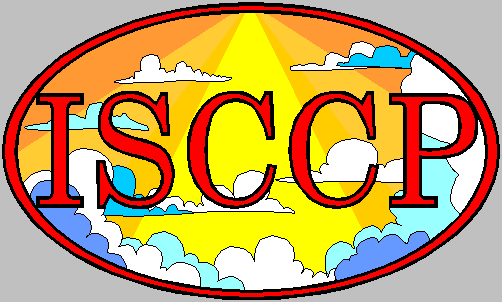 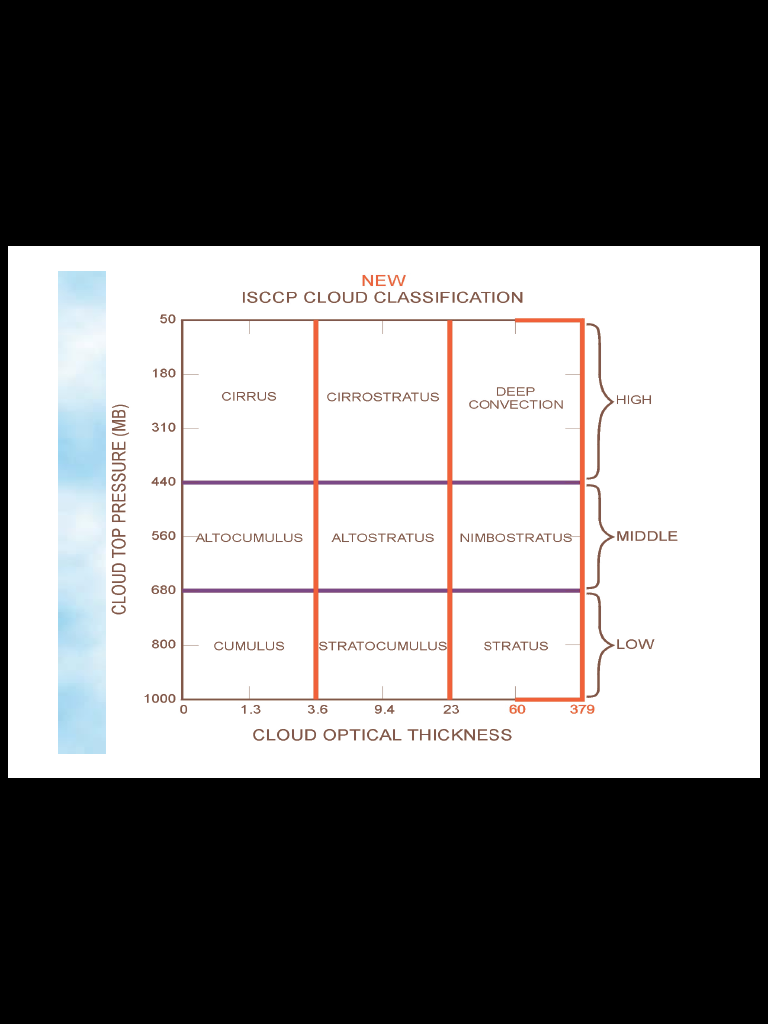 The CTP Problem
Cirrus detection has been elusive in the visible bands
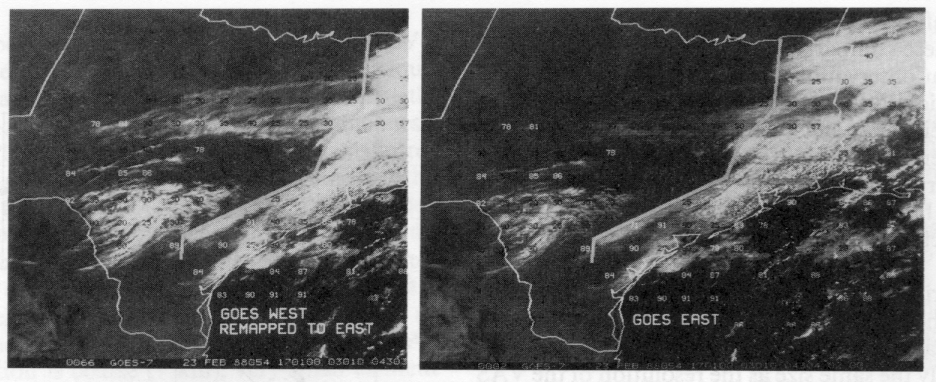 yes
no
Depending on view angle cirrus is seen in visible image
IR window sees cirrus but places cloud height too low
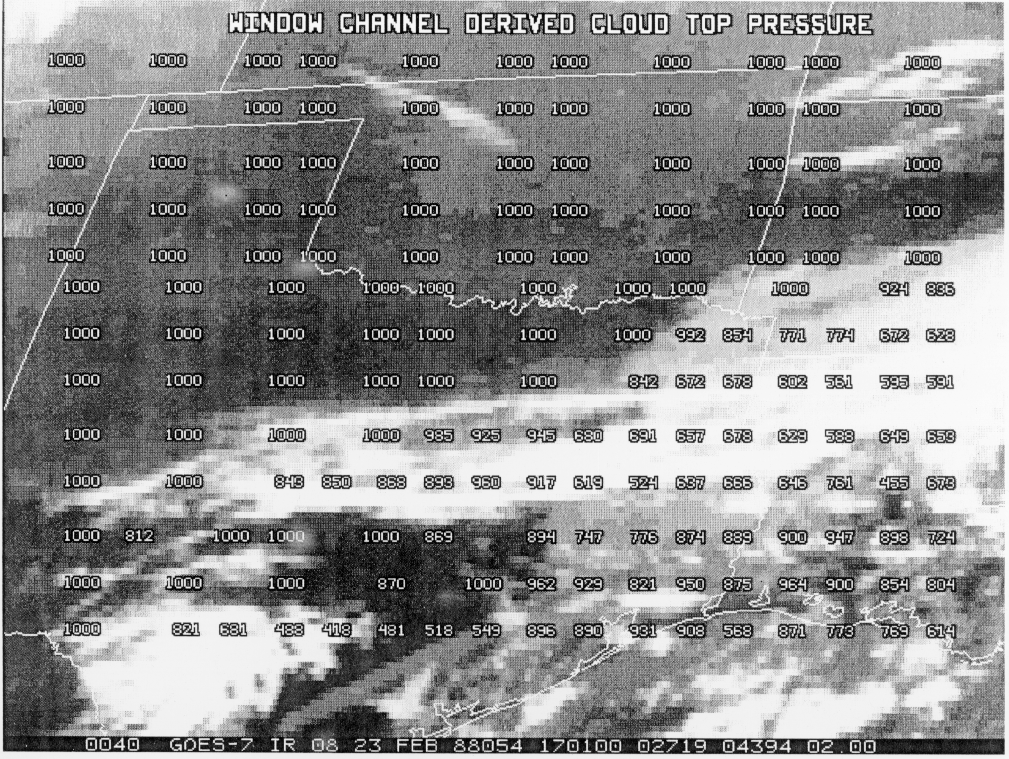 Need correction for cloud semi-transparency
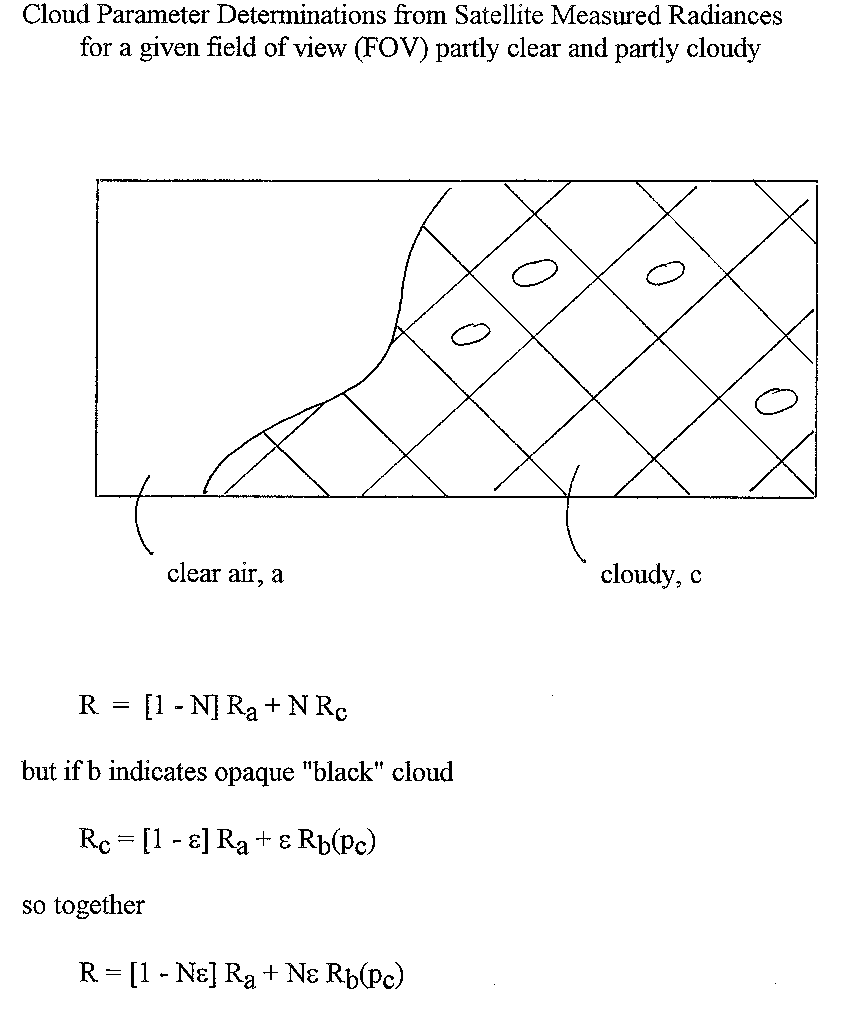 Radiance from a 
partly cloudy FOV
R=[1- N]Rclear air + N Ropq cld (Pc)
Two unknowns, N and Pc ,
require two measurements
The CO2 Slicing Solution
Cloud Top Properties Algorithm Overview

Cloud-top properties (temperature, pressure, and effective emissivity) are derived using the IR window and longwave CO2 absorption bands (both day and night). Pressure is derived from ratios of differences in radiances between cloudy and clear-sky regions at two spectrally close channels.  Adjustments are made for radiance biases so that clear (calculated) and cloudy (observed) radiances are both referenced to the NCEP/EMC Global Forecast System forward calculated radiances. Effective cloud amount (cloud fraction times cloud emissivity at 11 m) is derived using the inferred cloud top pressure and the radiative transfer equation for the 11 m band. For low clouds (> 700 hPa), the CO2 channel SNR decreases, so the IR window 11 m  brightness temperature is assumed to be the opaque cloud-top temperature and a cloud-top pressure is assigned using the NCEP/EMC GFS temperature profile.  Cloud phase is primarily determined from the beta ratio of the 8.5 and 11 m clear minus cloudy radiances with some IR adjustments for high versus low and thin versus thick clouds.
CO2 slicing corrects for semi-transparency of cirrus
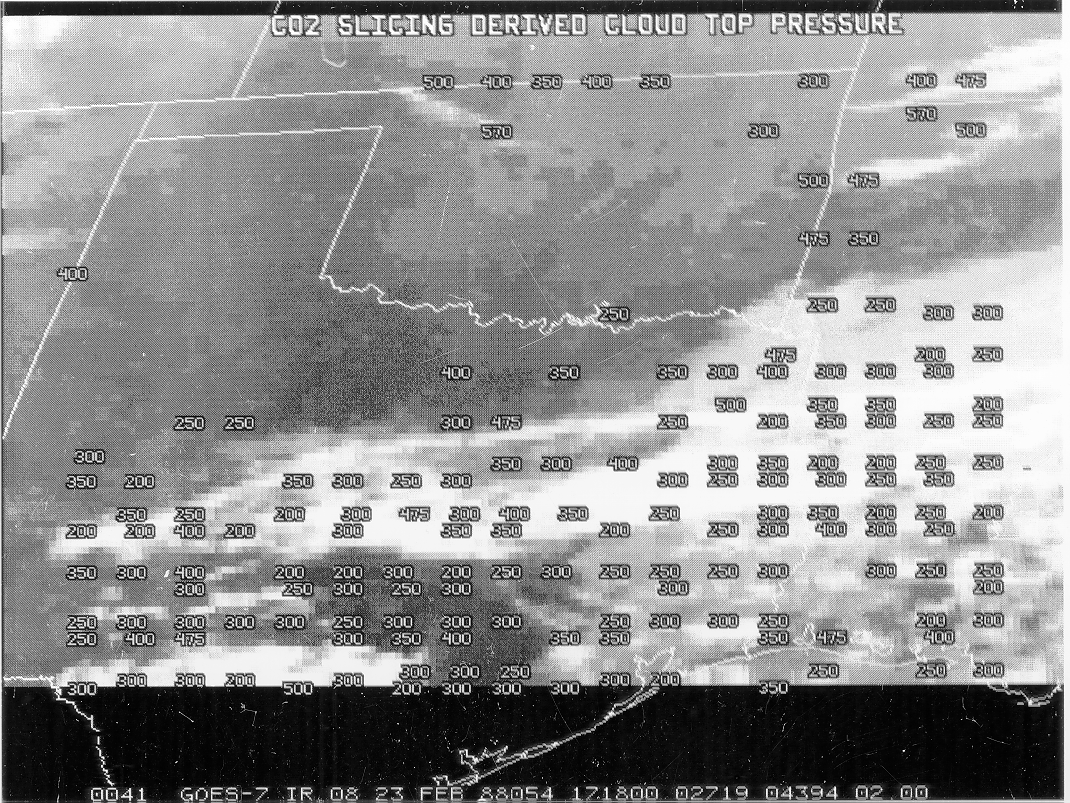 RTE in Cloudy Conditions

	Iλ  =  η Icd + (1 - η) Iclr     where cd = cloud, clr = clear, η = cloud fraction
 	             λ                           λ
			     o
	Iclr  =  Bλ(Ts) λ(ps) +     Bλ(T(p)) dλ .
	 λ                               ps
	                                                       pc
	Icd  =  (1-ελ) Bλ(Ts) λ(ps) + (1-ελ)      Bλ(T(p)) dλ
     	 λ			           ps
						         o
   				 + ελ Bλ(T(pc)) λ(pc) +     Bλ(T(p)) dλ
                                   				        pc
ελ is emittance of cloud.  First two terms are from below cloud, third term is cloud contribution, and fourth term is from above cloud.  After rearranging 
			          pc           dBλ
		Iλ - Iλclr  =  ηελ      (p)             dp  .
    	  		         ps             dp
Cloud Properties from CO2 Slicing

RTE for cloudy conditions indicates dependence of cloud forcing (observed minus clear sky radiance) on cloud amount () and cloud top pressure (pc)

	                              pc
	(I - Iclr)  =          dB .
	                             ps

Higher colder cloud or greater cloud amount produces greater cloud forcing; dense low cloud can be confused for high thin cloud.  Two unknowns require two equations.

pc can be inferred from radiance measurements in two spectral bands where cloud emissivity is the same.   is derived from the infrared window, once pc is known.
CO2 channels see to different levels in the atmosphere
14.2 um             13.9 um             13.6 um           13.3 um
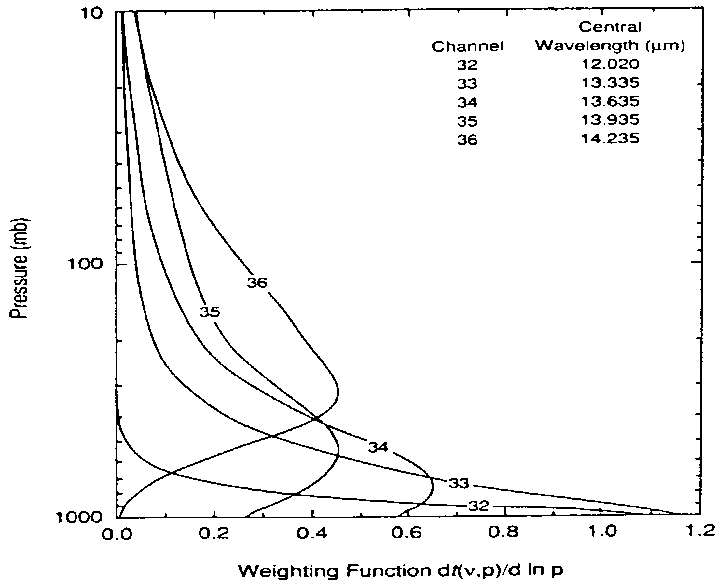 BTs in and out of clouds for MODIS CO2 bands
demonstrate weighting functions and cloud top algorithm
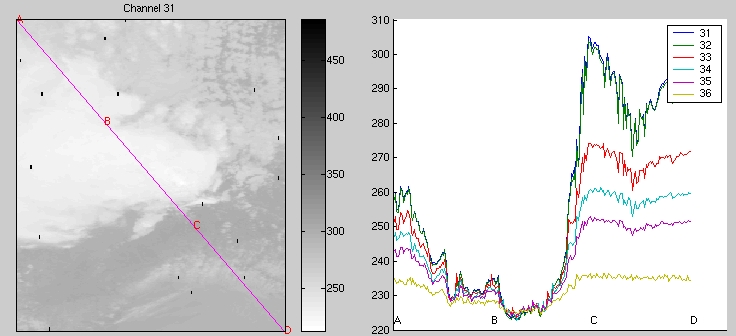 CTPs using CO2 Slicing
Different ratios reveal cloud properties
at different levels

hi - 14.2/13.9
mid - 13.9/13.6
low - 13.6/13.3

Meas          Calc
	            pc	
(I1-I1clr)    1  1 dB1
	            ps
----------- = -----------------
	            pc	
(I2-I2clr)    2  2 dB2
	            ps

if (Iclr - I) < Δ 
then IRW is used
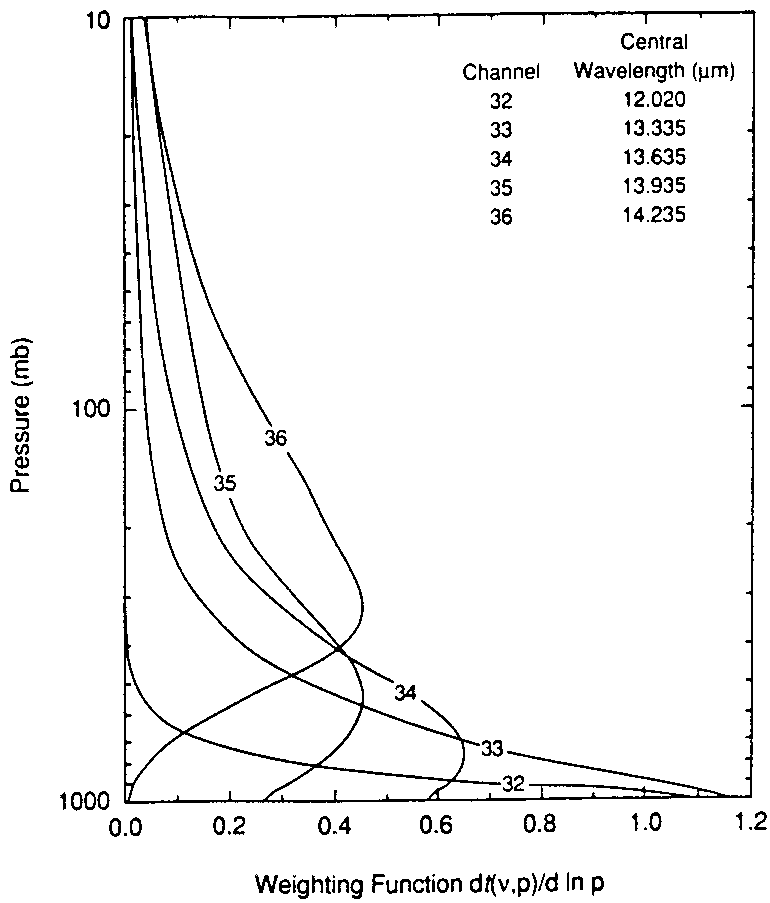 [Speaker Notes: Clear sky radiances calculated from NCEP ReAnalysis – need correction for observed minus calculated radiance bias]
CTPs using CO2 Slicing

For spectrally close bands cloud emissivities are the same,  Ɛλ1 = Ɛλ2

Clear sky radiances Iλ are calculated 
from GDAS (Global Data 
Assimilation System)

Corrections up to several tenths of a radiance unit (W/m2/ster/µm) for observed minus calculated radiance differences are applied for eight day composites of clear sky observations (in 1 degree latitude bins accumulated separately for 
ocean-day&night, land-day, and land-night)

 k
Different ratios reveal cloud properties
at different levels

hi - 14.2/13.9
mid - 13.9/13.6
low - 13.6/13.3

Meas          Calc
	            pc	
(I1-I1clr)    1  1 dB1
	            ps
----------- = ------------------
	            pc	
(I2-I2clr)    2  2 dB2
	            ps

if (Iclr - I) < Δ 
then IRW is used
[Speaker Notes: Clear sky radiances calculated from GDAS – need correction for observed minus calculated radiance bias]
Resolving some early issues
MODIS C5 and CALIOP Cloud Properties Comparison
August 2006
marine strat
too high
high thin clouds placed low by IRW
[Speaker Notes: Add process slide with computer picture and processing times]
Collect 5 Single Level CO2 Slicing CTHs
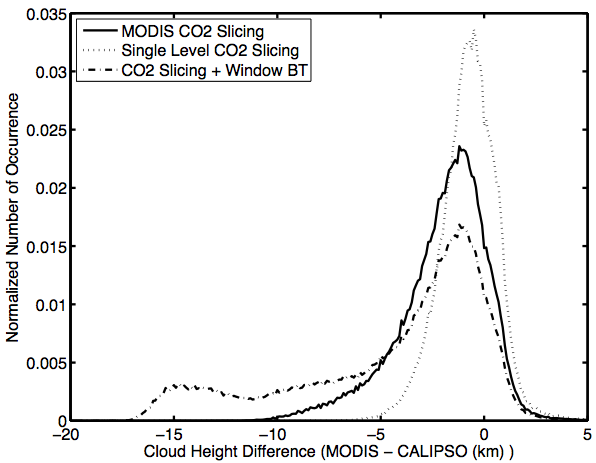 Collect 5 Impact of Multilevel Clouds
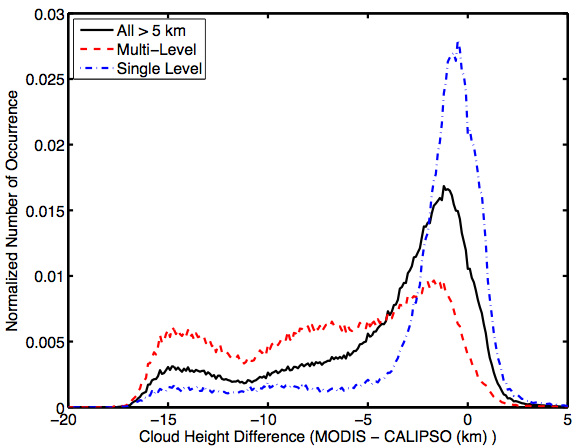 [Speaker Notes: Make title more of a thought process]
Summary of Changes for Collect 6 (MOD06CT & MYD06CT)

Lower "noise" thresholds (clear minus cloudy radiances required to indicate cloud presence in CO2 bands) enabling more CO2 slicing solutions for high thin clouds. 
Implement CO2 spectral band shifts suggested by Tobin et al. (JGR 2006) for Terra and Aqua MODIS.
Adjust ozone profile between 10 and 100 hPa to GDAS values instead of using climatology (so that CO2 radiances influenced by O3 profiles are calculated correctly). 
Incorporate sinusoidal CO2 increase.
Prohibit CO2 slicing solutions for water clouds; use only IRW solution. Avoid IRW solutions for ice clouds; use CO2 slicing whenever possible. 
Restrict CO2 solution to the appropriate part of troposphere (determined by CO2 band weighting functions so 36/35 < 450 hPa, 35/34 < 550 hPa, and 34/33 < 650 hPa). 
Implement marine stratus improvement where a constant lapse rate is assumed in low level inversions according to latitude region.
Add Upper Troposphere / Lower Stratosphere Flag
Use Beta-ratios to determine cloud phase.
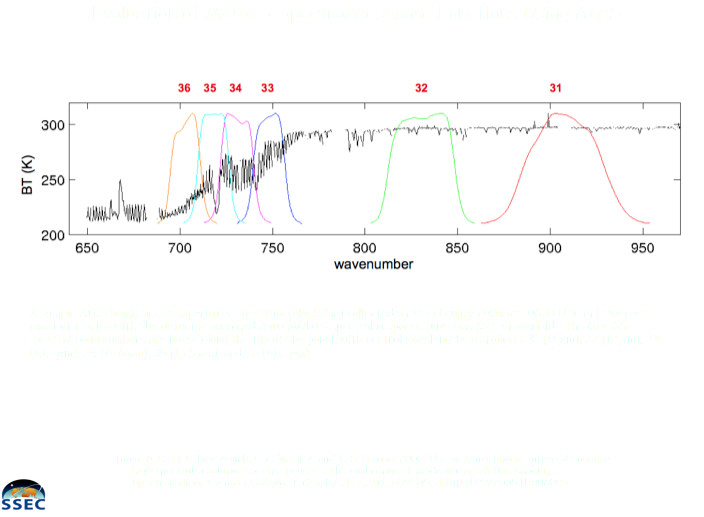 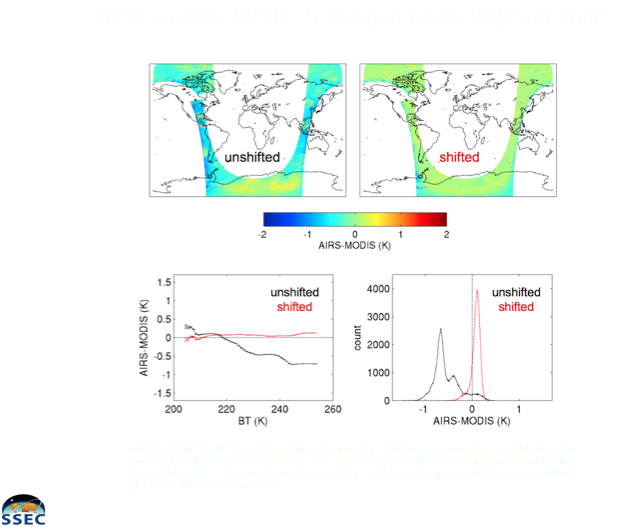 Exploring
MODIS SRF 
Shifts
Band 35
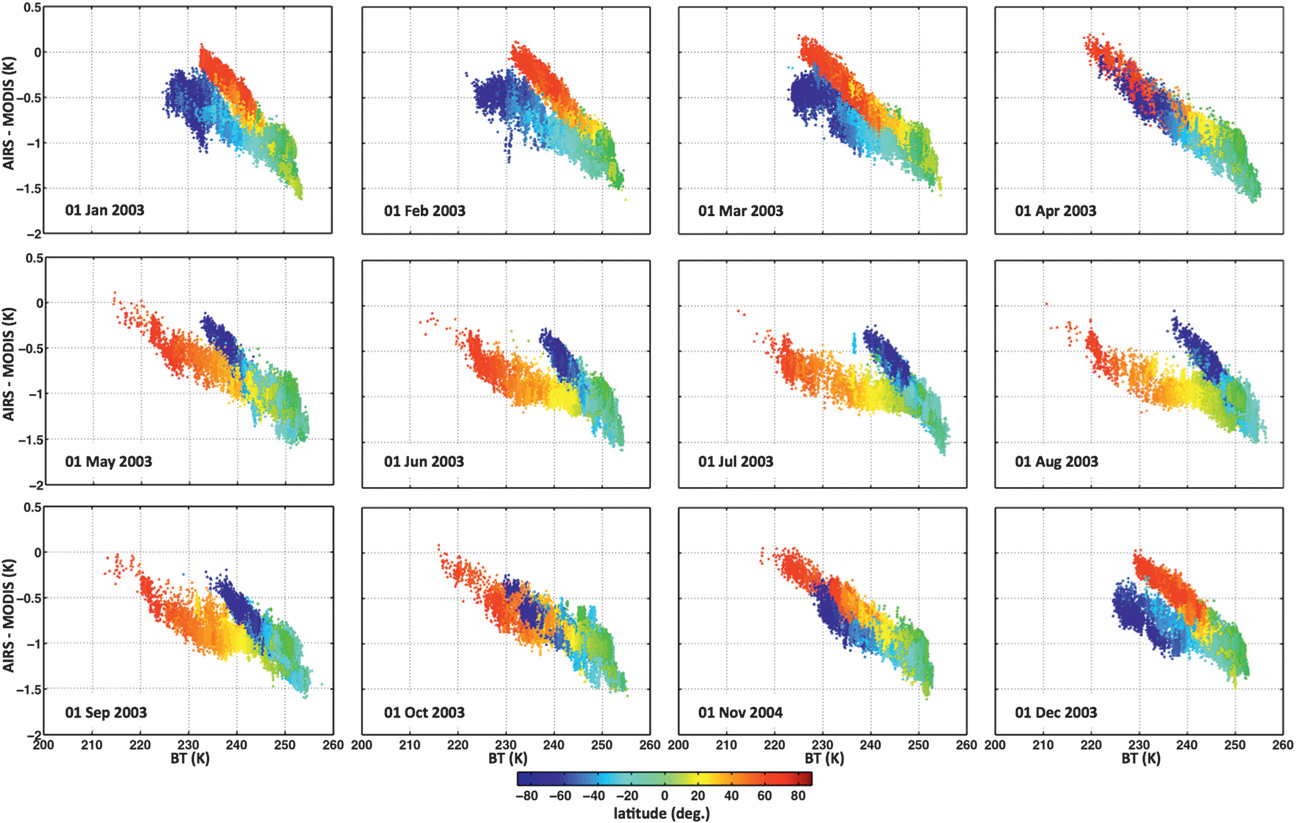 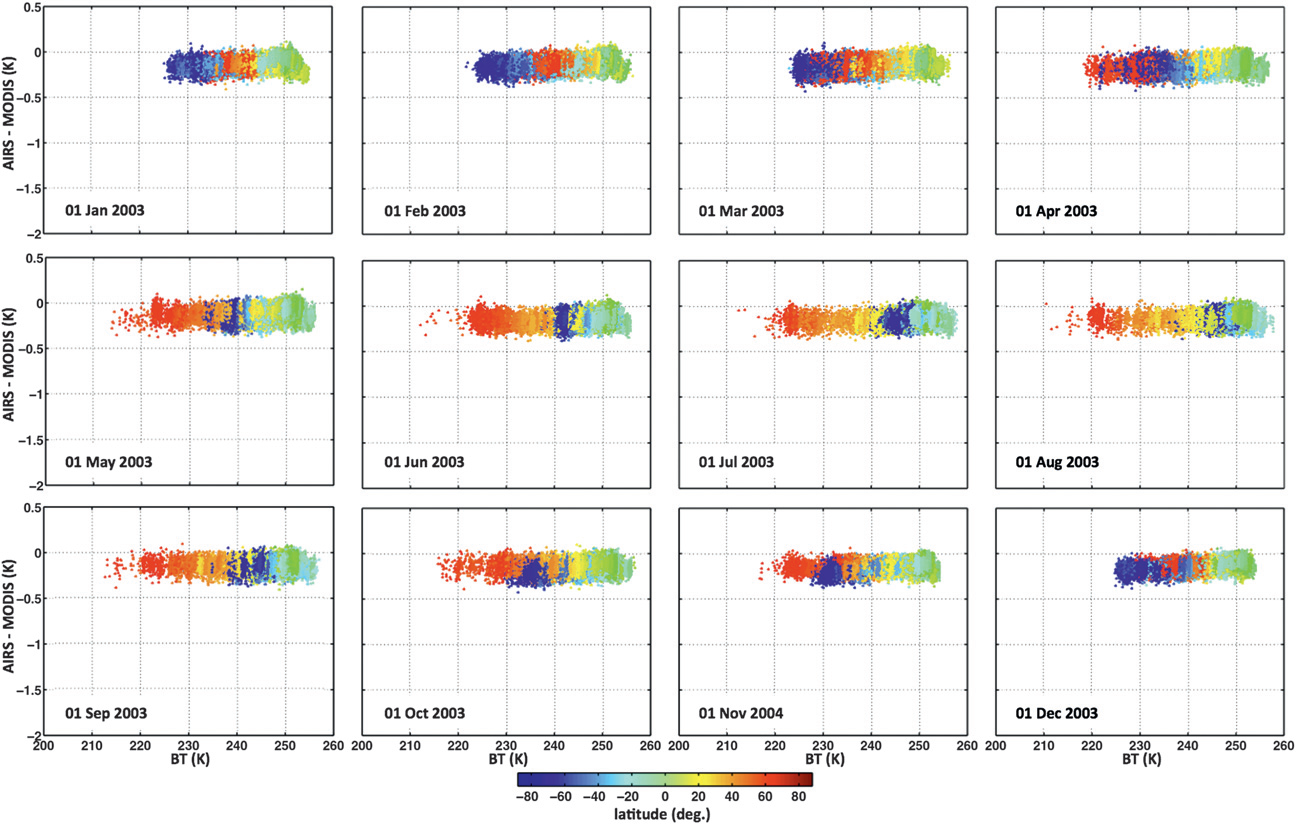 (AIRS–MODIS band35) BTDs as a function of 11-µm BTs, calculated with AIRS convolved using unshifted (left) and shifted (right) Aqua MODIS SRFs. BTDs are color coded with red (blue) points coming from high NH (SH) latitudes (Baum et al JAMC 2012)
Spectral Shifts Reduce Calculated vs Observed Radiance Biases
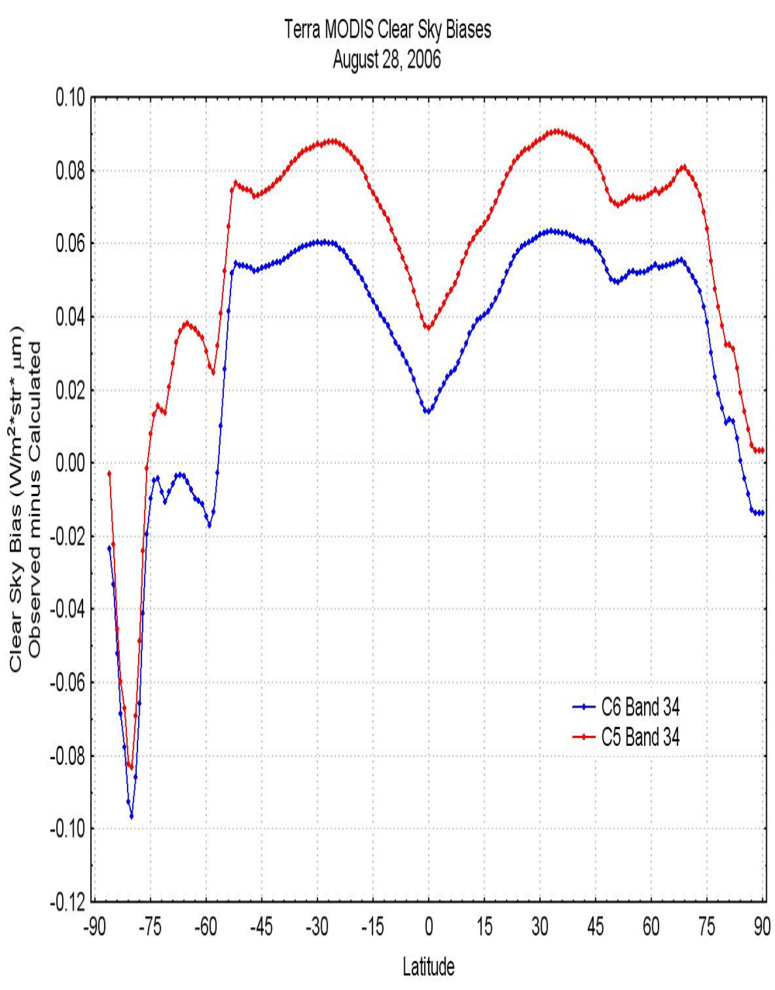 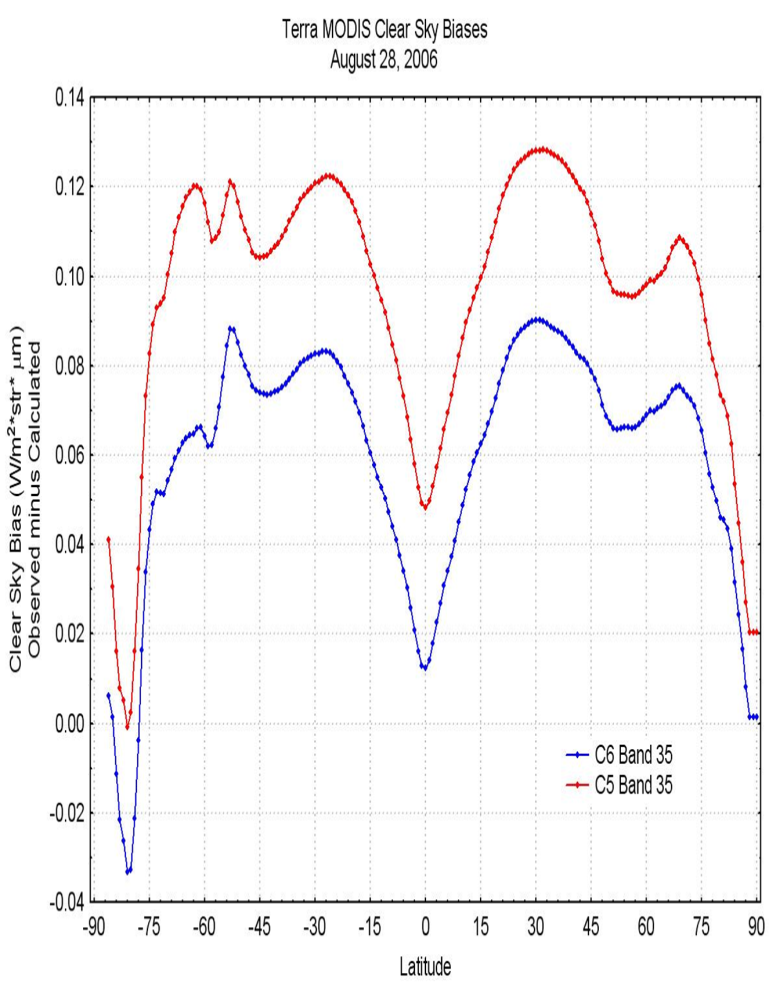 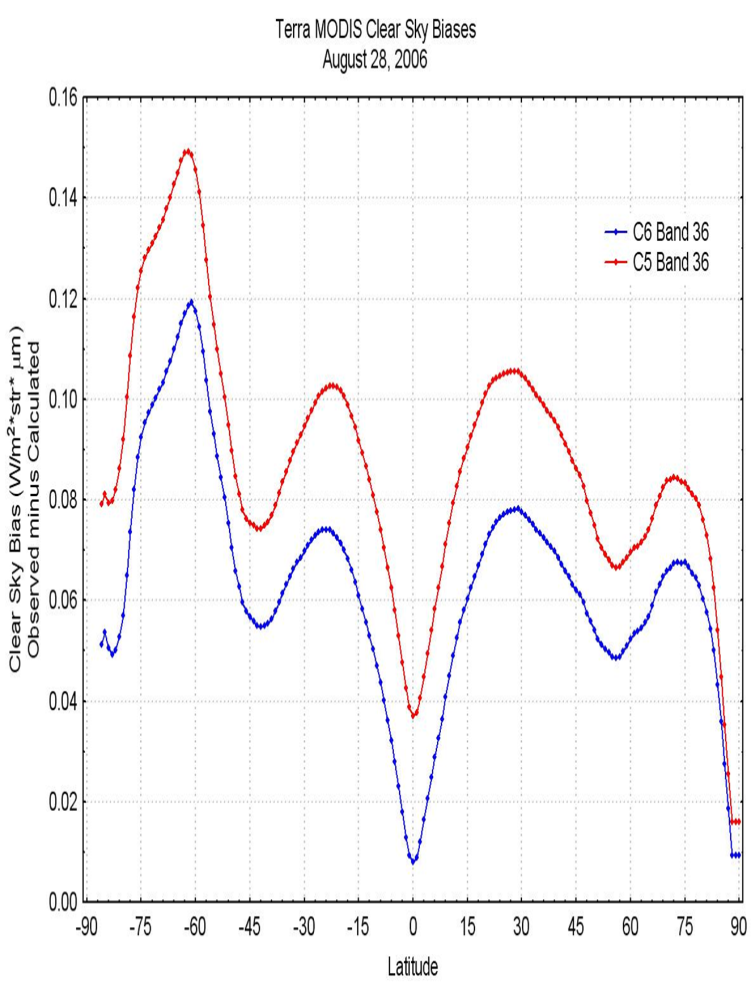 8-day 1-degree latitude zone means of observed minus calculated clear-sky radiances for Terra MODIS bands 33-36 (in 5-zone moving averages) are created from 8-day 25-km biases for daytime land, nighttime land, and ocean data.  Day and night land data are combined south of 60˚S due to poor clear-sky sampling and the difficulty of discriminating between clear and cloudy conditions in this region.  Figures show C5 versus C6 band 34-36 biases from 26 August 2006 over ocean.  Land values (not shown) are used for ocean ice cases in polar regions.
O3 affects CO2 bands
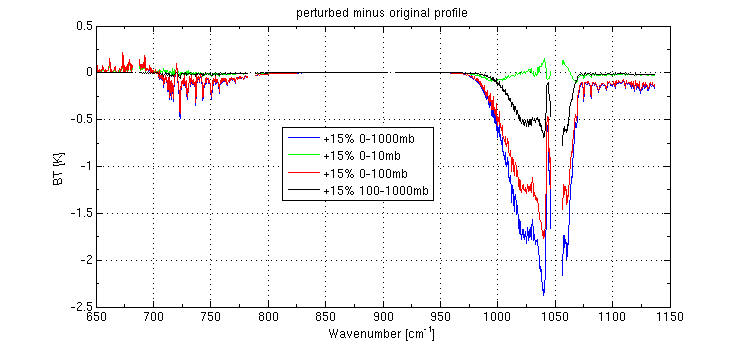 Adjust ozone profile between 10 and 100 hPa to GDAS values instead of using climatology (so that CO2 radiances influenced by O3 profiles are calculated correctly).
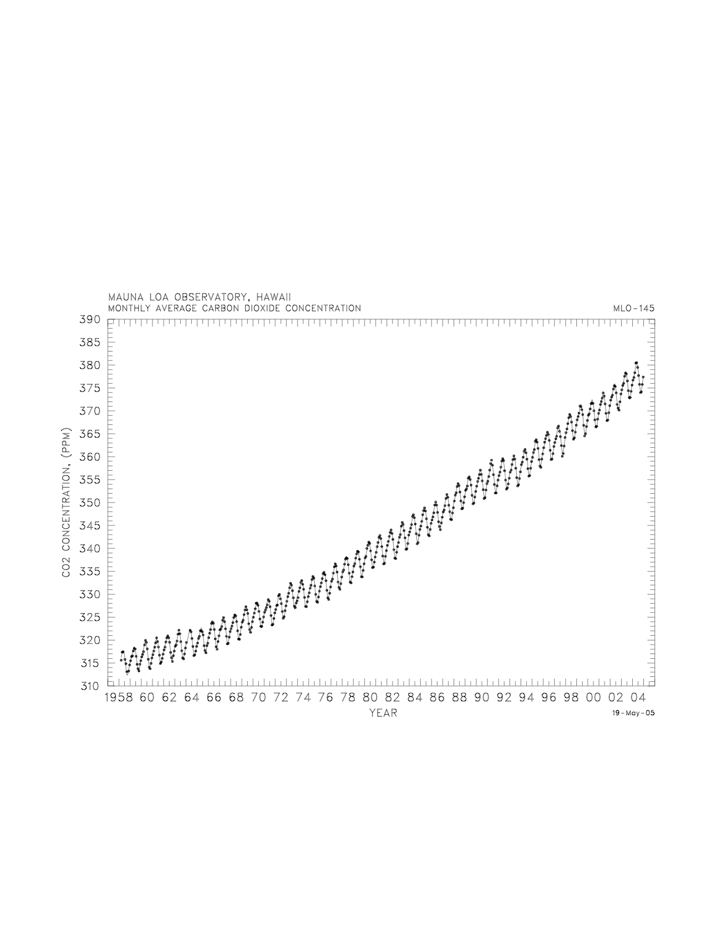 MODIS-C6: Tracking CO2 changes over time
From the Carbon Dioxide Information Analysis Center
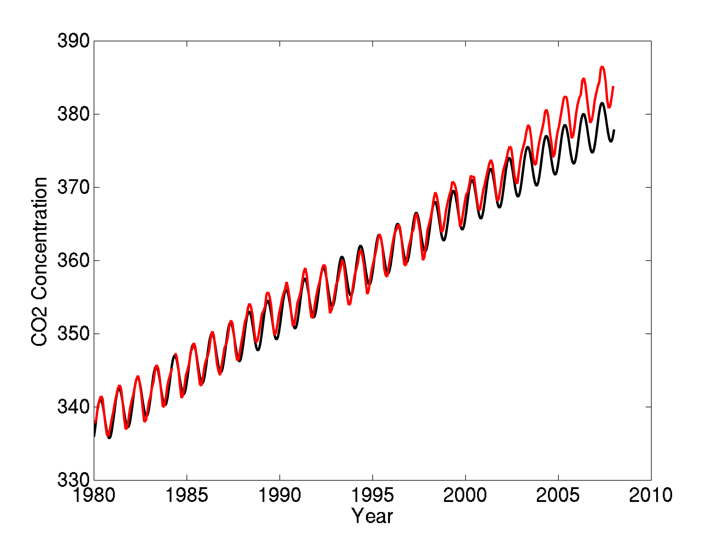 Mauna Loa
Parameterization
Avoid IRW solutions for ice clouds
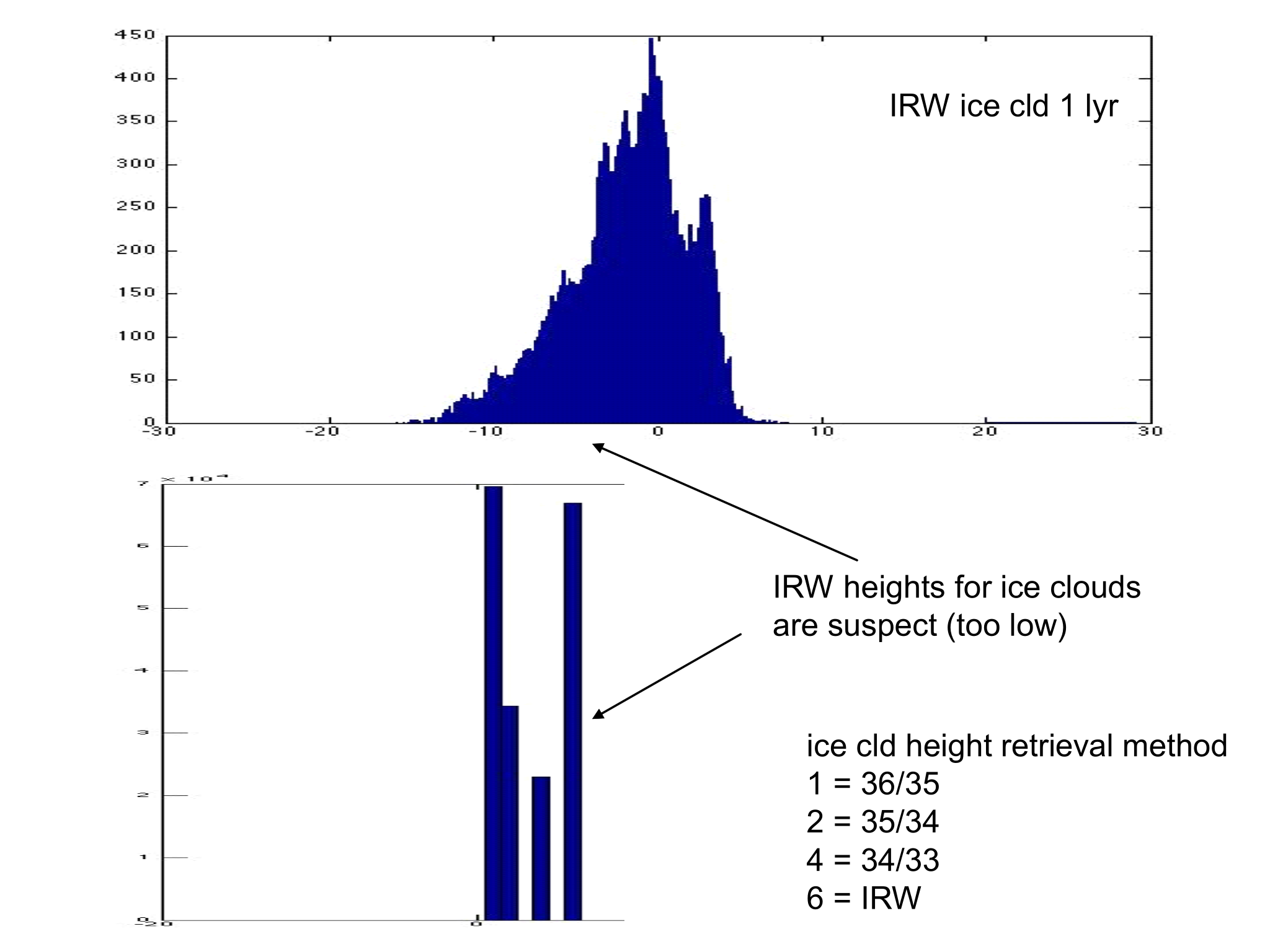 Number for 
Aug 2006
1
km
CTH MODIS - CALIOP
IRW CTHs are too low for ice clouds
[Speaker Notes: Get rid of bottom image and say:
IR window for ice suscpect
Add X label “error”]
Avoid CO2 slicing solutions for water clouds
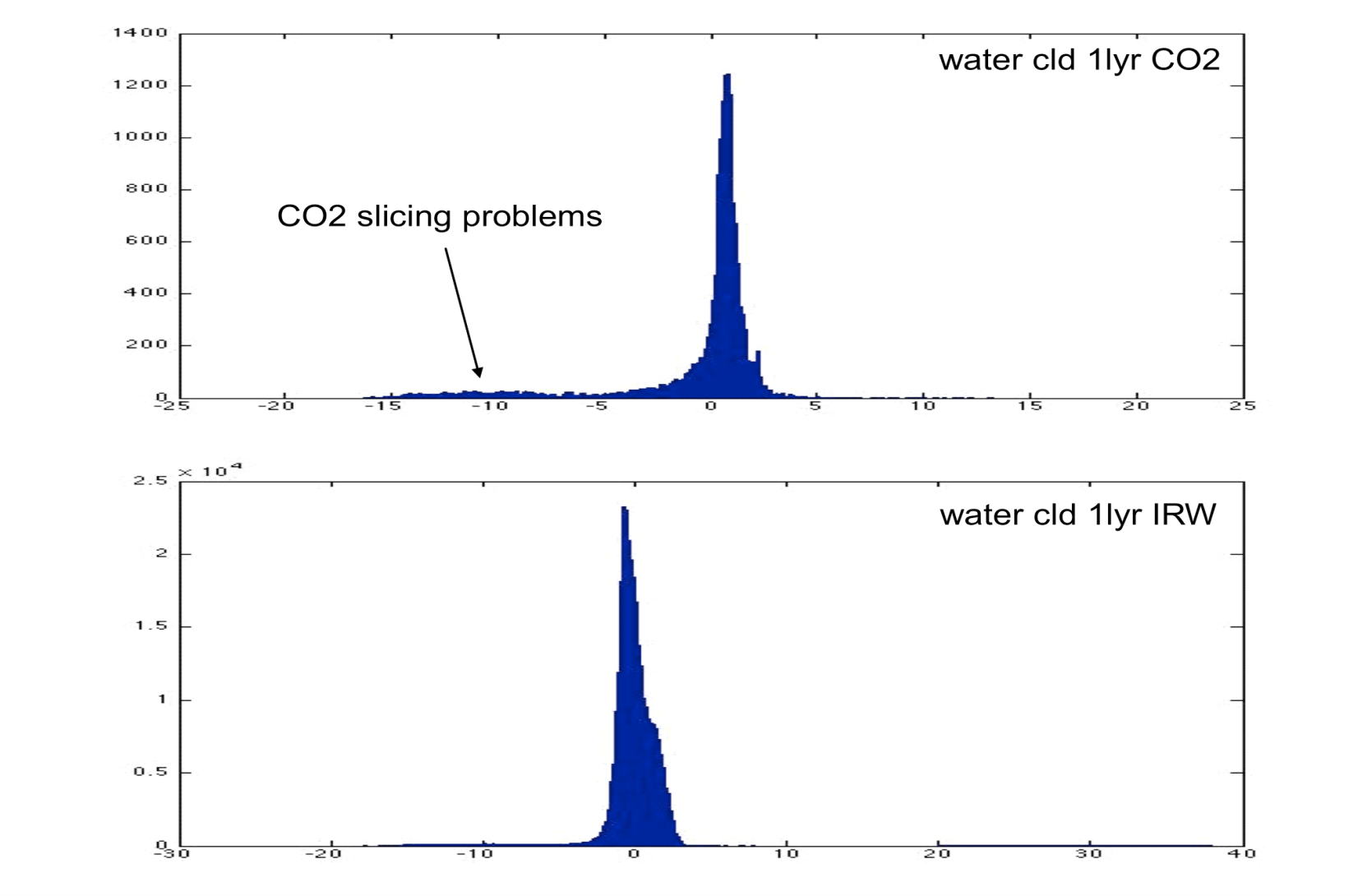 Number for 
Aug 2006
km
CTH MODIS - CALIOP
Number for 
Aug 2006
km
CTH MODIS - CALIOP
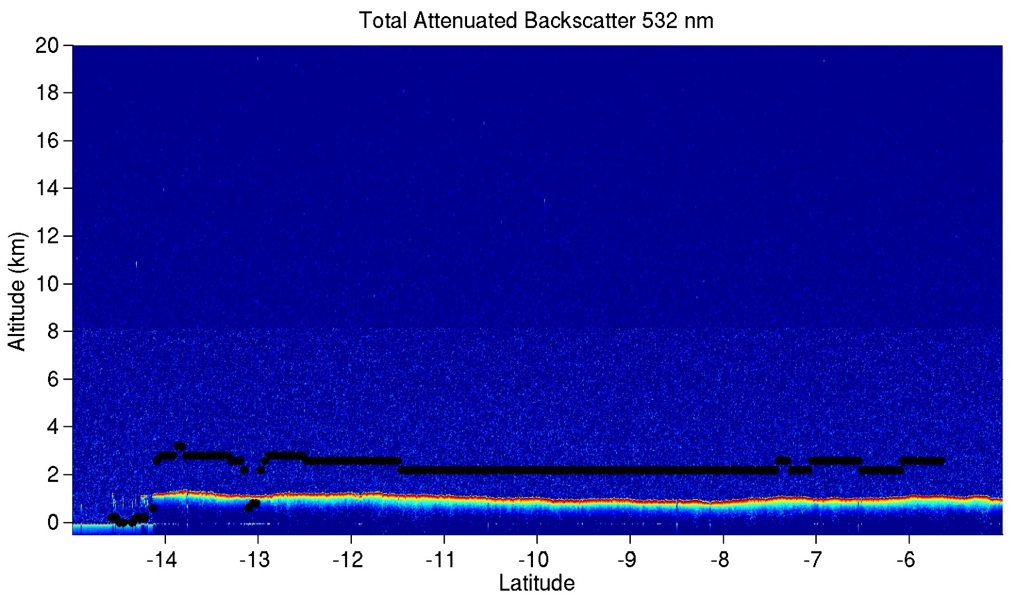 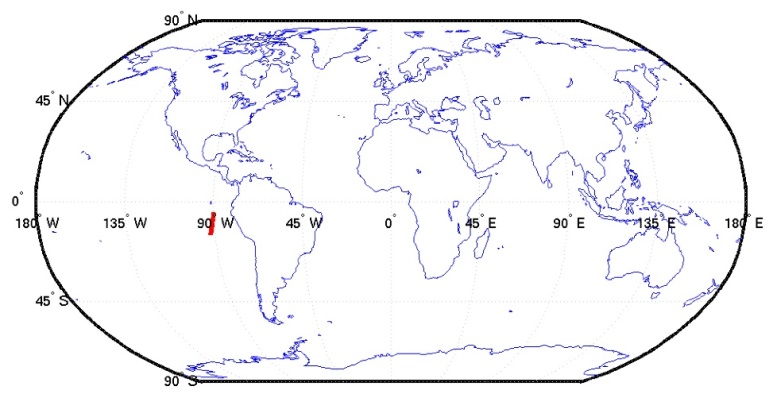 Marine Stratus CTH Over-Estimated
MODIS CTH

CALIOP CTH
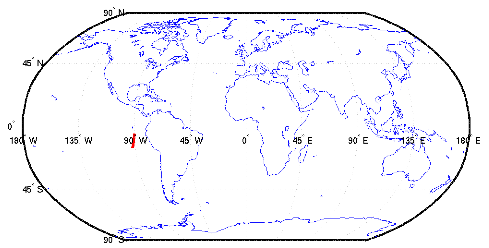 Modified (Minnis 1992)
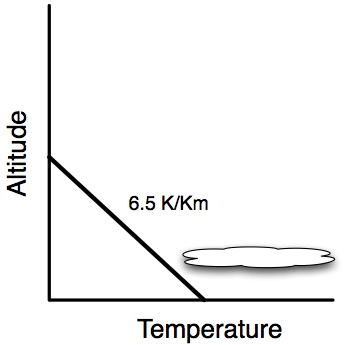 Marine Stratus Correction for Low Level Inversion
Current
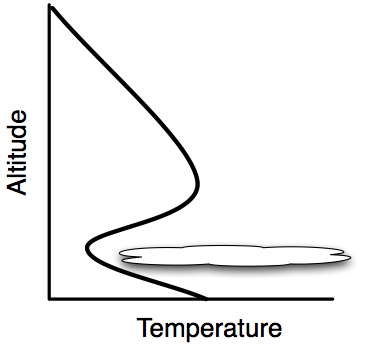 35
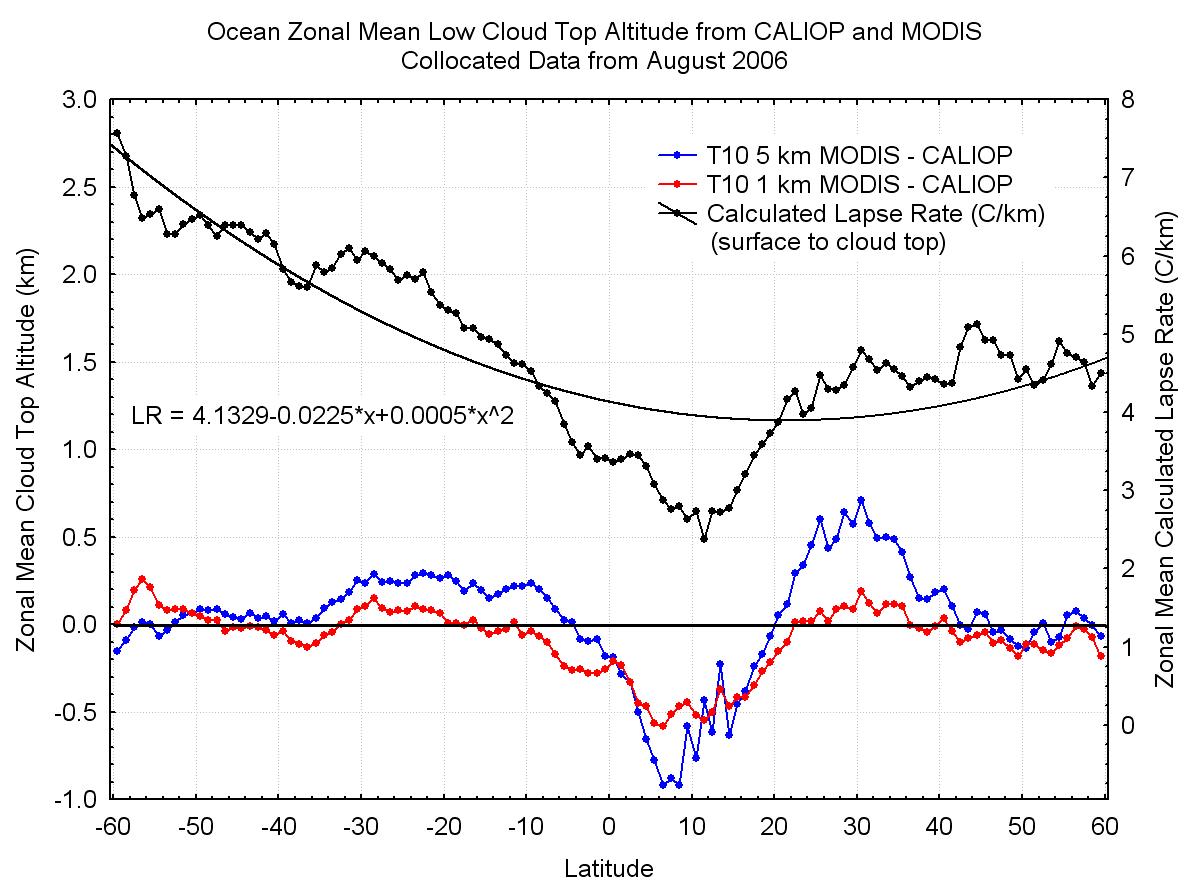 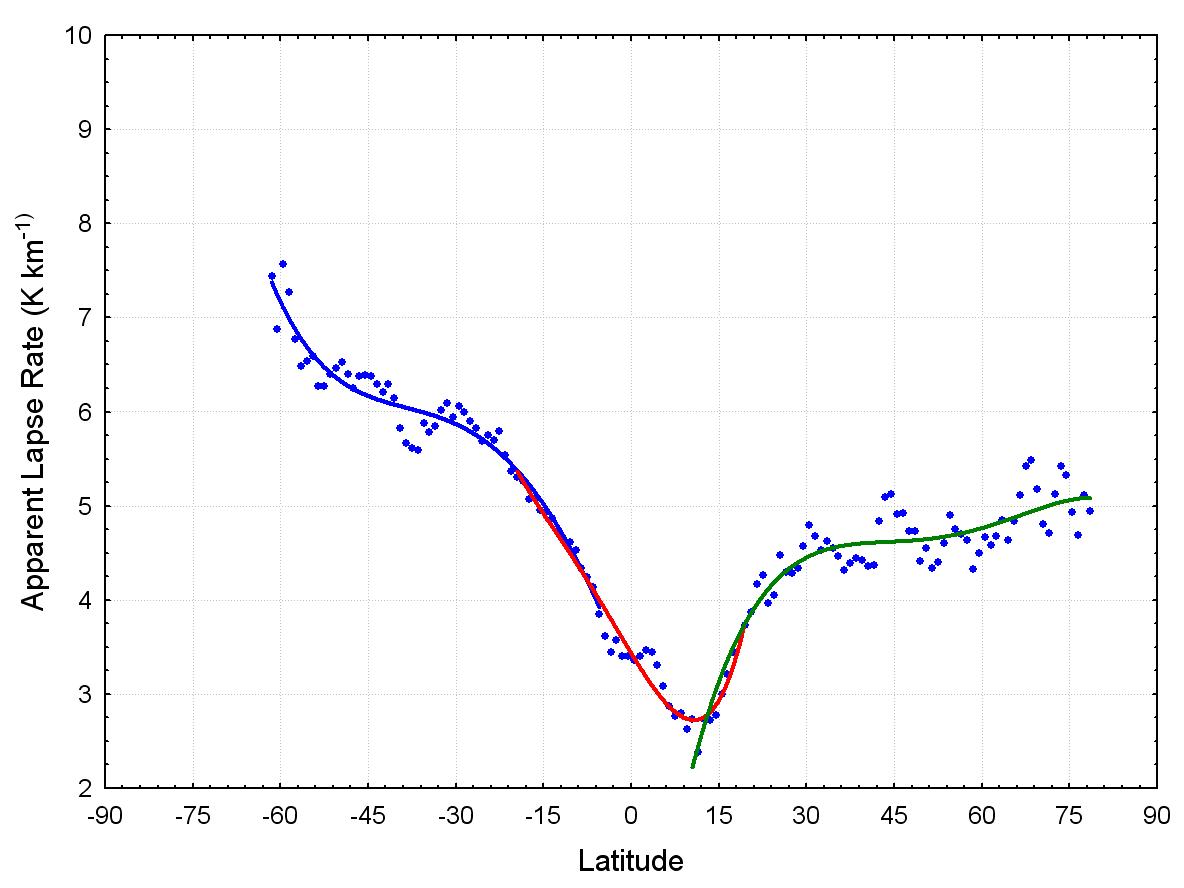 The apparent lapse rates are based on 11-micron differences between clear-sky and measured cloud radiances. Regression coefficients are based on latitude, using curve fitting for three different segments as shown above. Coefficients are provided for each month.
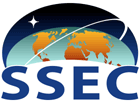 C6 Produces More High CO2 Slicing and Low IRW Solutionscaused by spectral shift and cloud phase discriminator
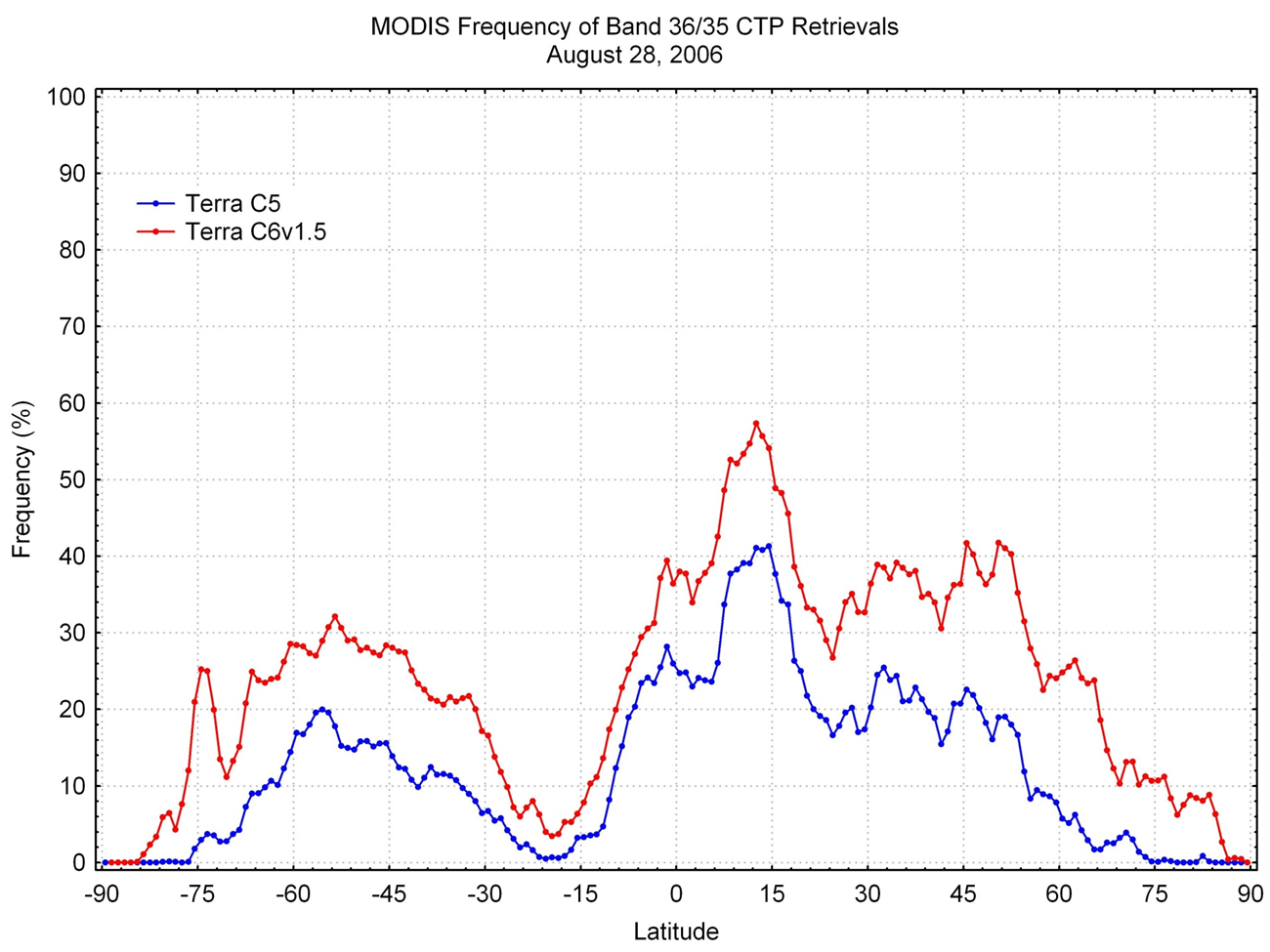 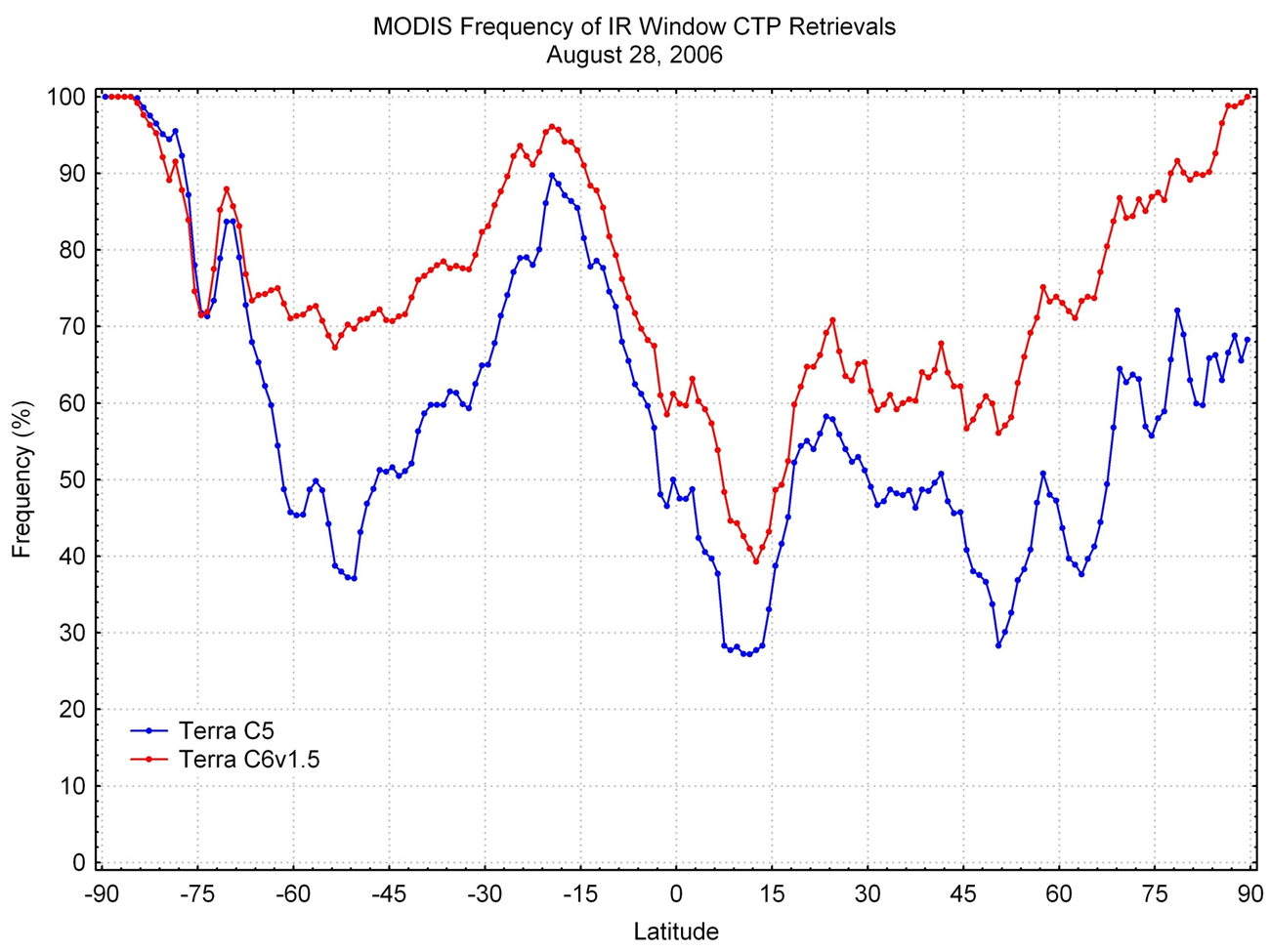 Collect 5 versus 6 latitudinal distribution of high cloud CO2 slicing solutions (from 36/35) and low water cloud IRW solutions for Terra MODIS on 28 August 2006  (in % of all cloudy observations)
Example of High Clouds in the Equatorial Pacific
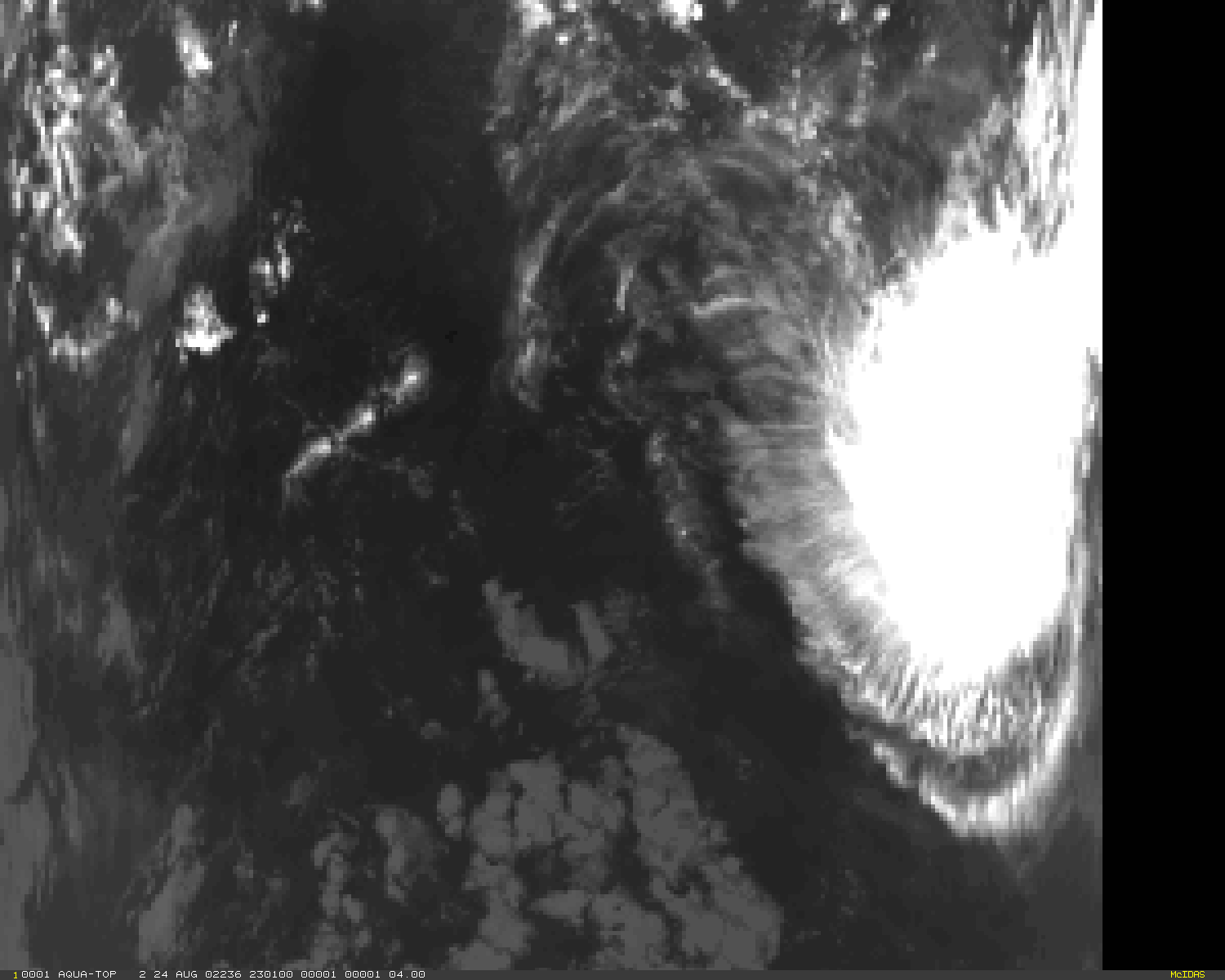 IRW
[Speaker Notes: Aqua MODIS Band 31.  Equatorial Pacific.]
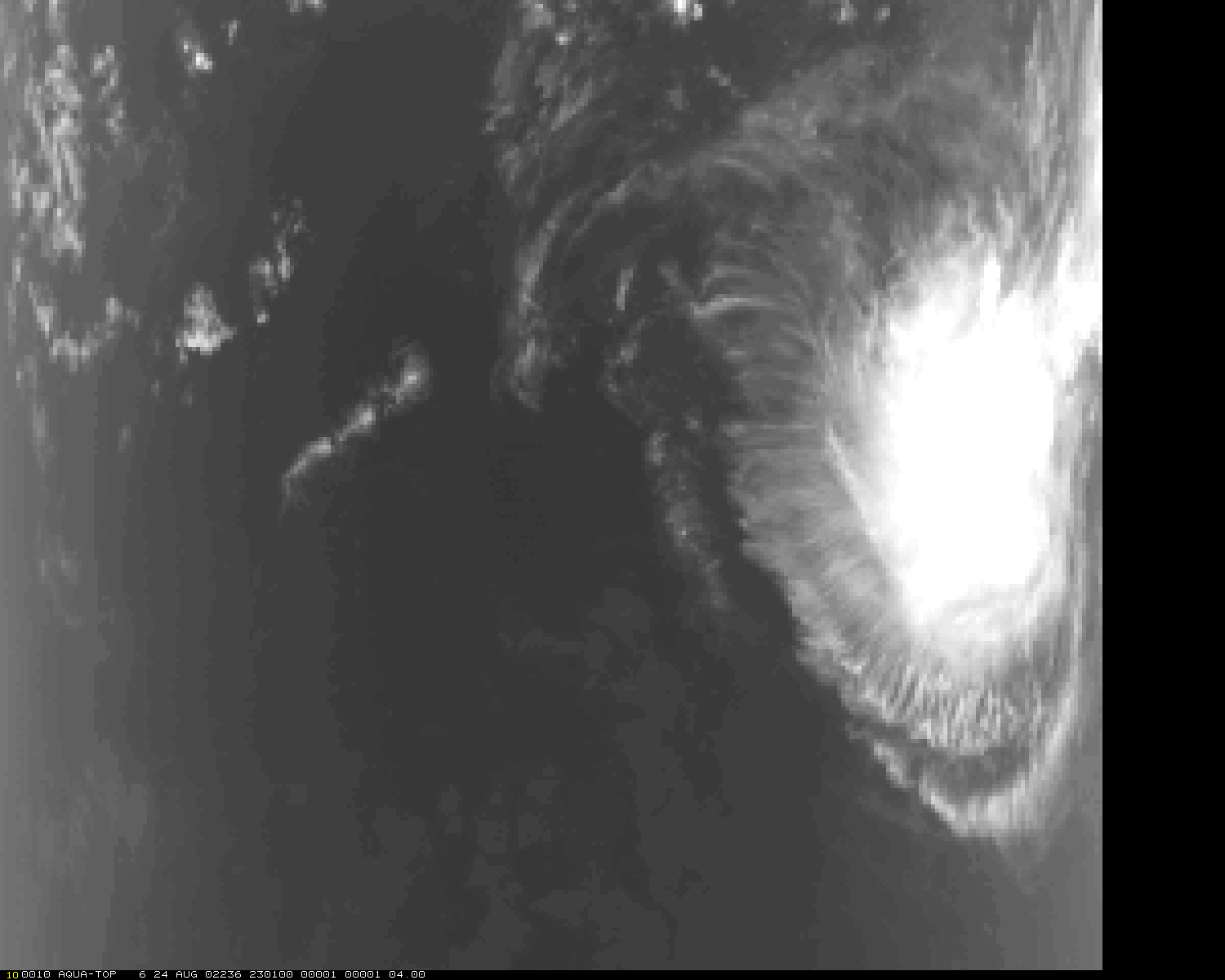 CO2 at 13.9 µm
[Speaker Notes: Aqua MODIS Band 35.]
C5 CTP
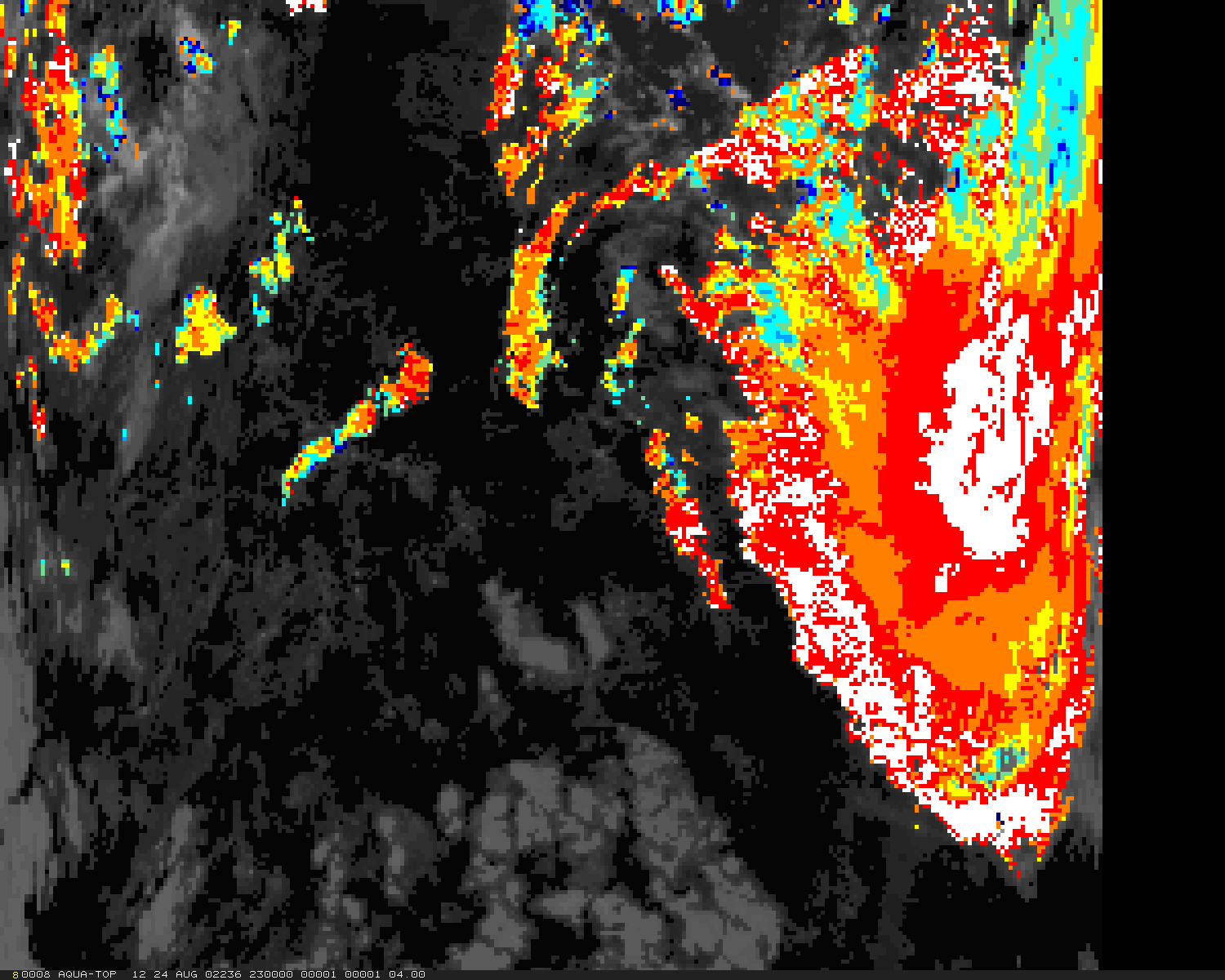 (hPa) - White 95-125; Red 125-160; Orange 160-190; Yellow 190-225; Aqua 225-260;      Cyan 260-300; Sky 300-330; Blue 330-360; Navy 360-390; Light Orange 390-440
[Speaker Notes: Collection 5 CTP.]
C6 CTP
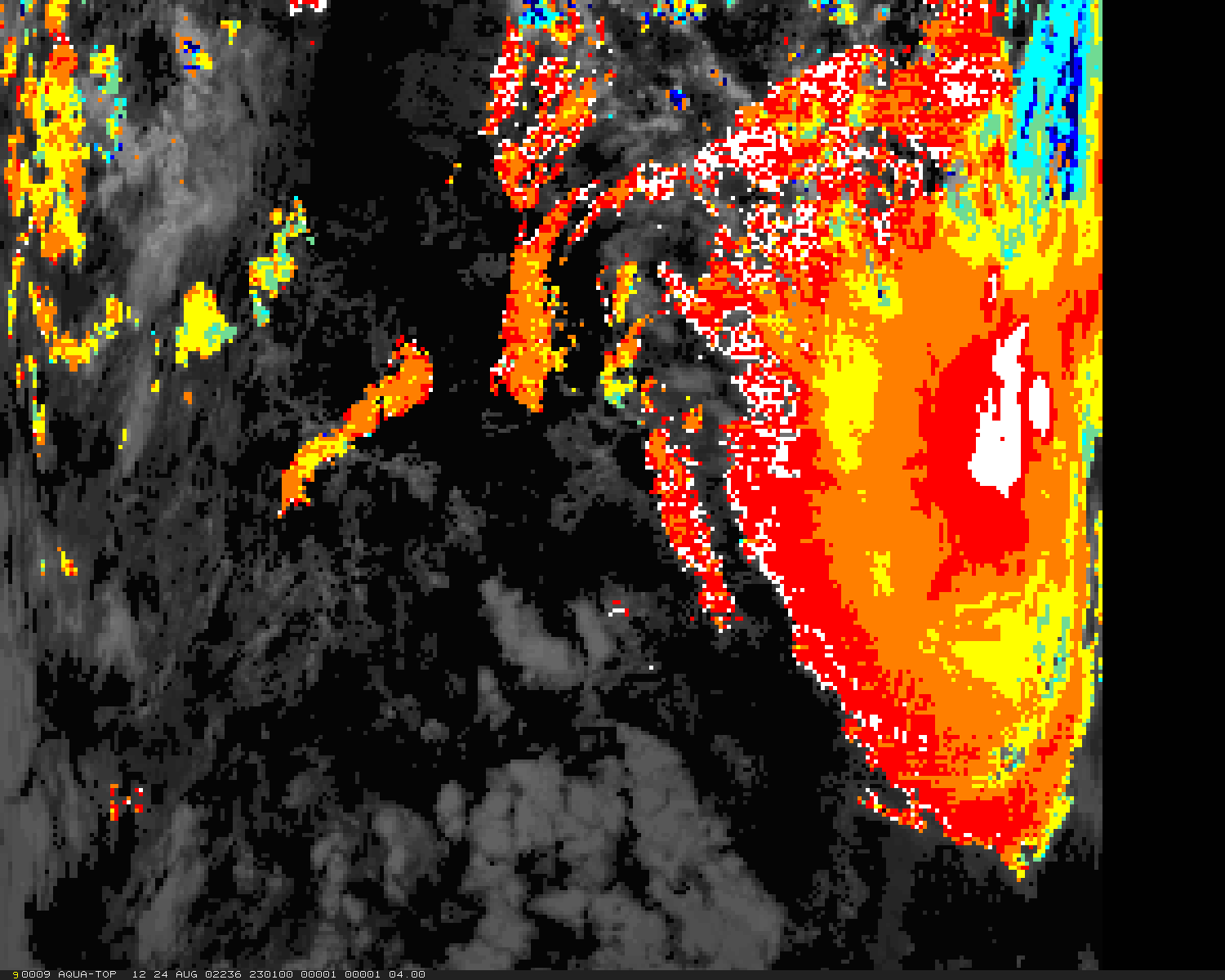 (hPa) - White 95-125; Red 125-160; Orange 160-190; Yellow 190-225; Aqua 225-260;      Cyan 260-300; Sky 300-330; Blue 330-360; Navy 360-390; Light Orange 390-440
[Speaker Notes: C6 CTP.]
C5 ECA
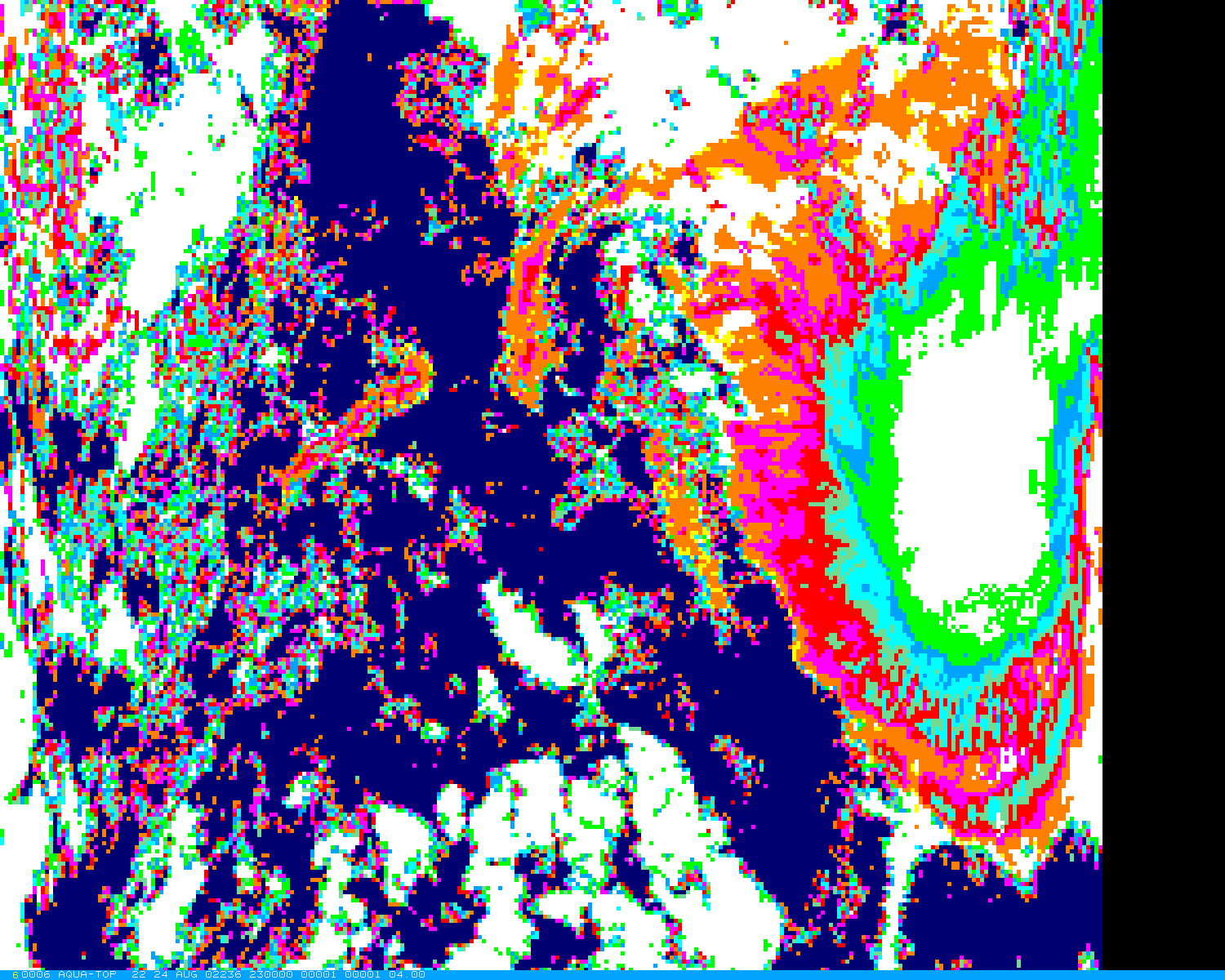 White 0.9-1.0; Green 0.8-0.9; Sky 0.7-0.8; Cyan 0.6-0.7; Aqua 0.5-0.6; 
Red 0.3-0.5; Magenta 0.2-0.3; Orange 0.1-0.2, Yellow 0.0-0.1; Navy Clear
[Speaker Notes: C5 ECA.]
C6 ECA
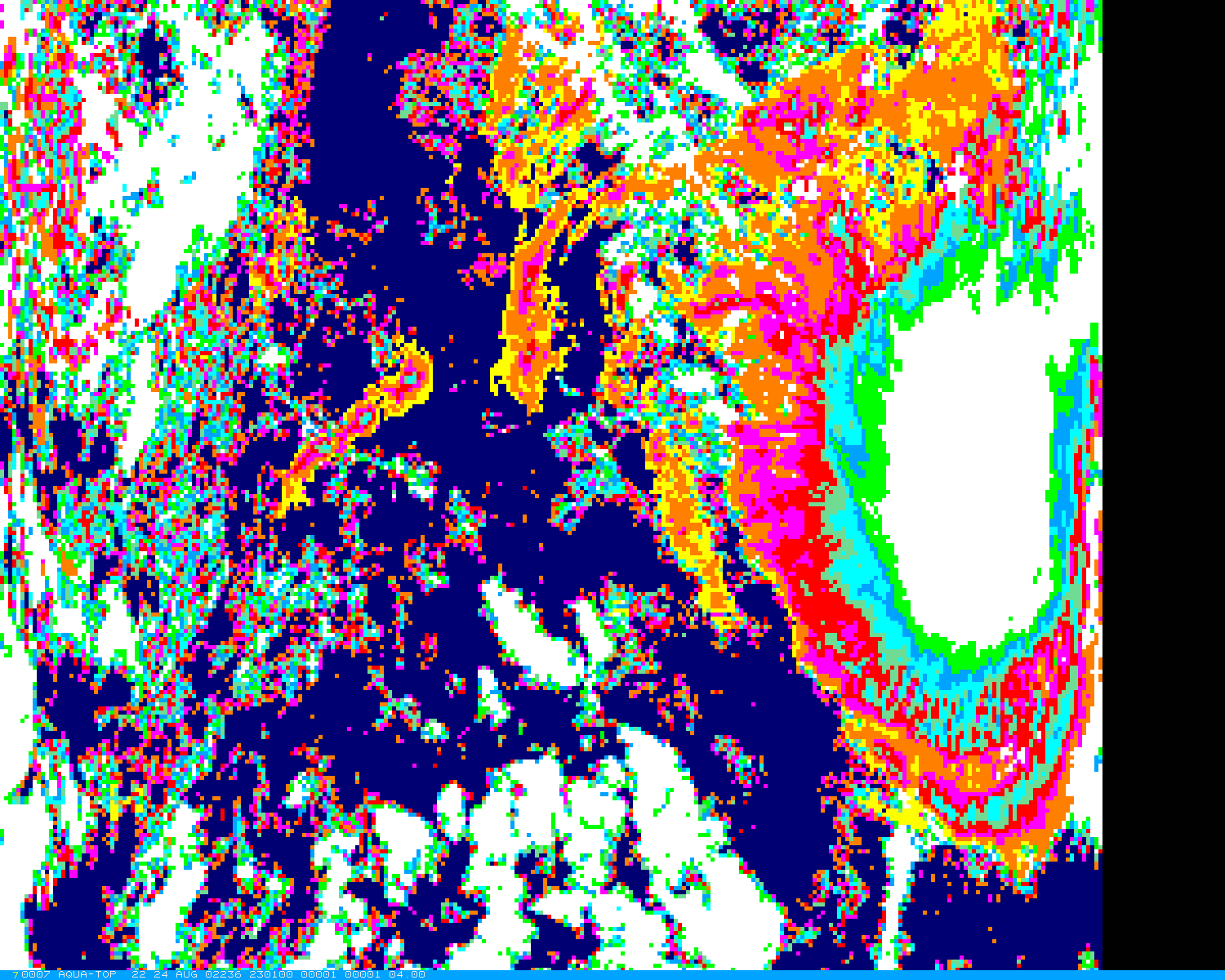 White 0.9-1.0; Green 0.8-0.9; Sky 0.7-0.8; Cyan 0.6-0.7; Aqua 0.5-0.6; 
Red 0.3-0.5; Magenta 0.2-0.3; Orange 0.1-0.2, Yellow 0.0-0.1; Navy Clear
[Speaker Notes: C6 ECA.]
Comparisons with CALIOP Confirm C6 Improvements
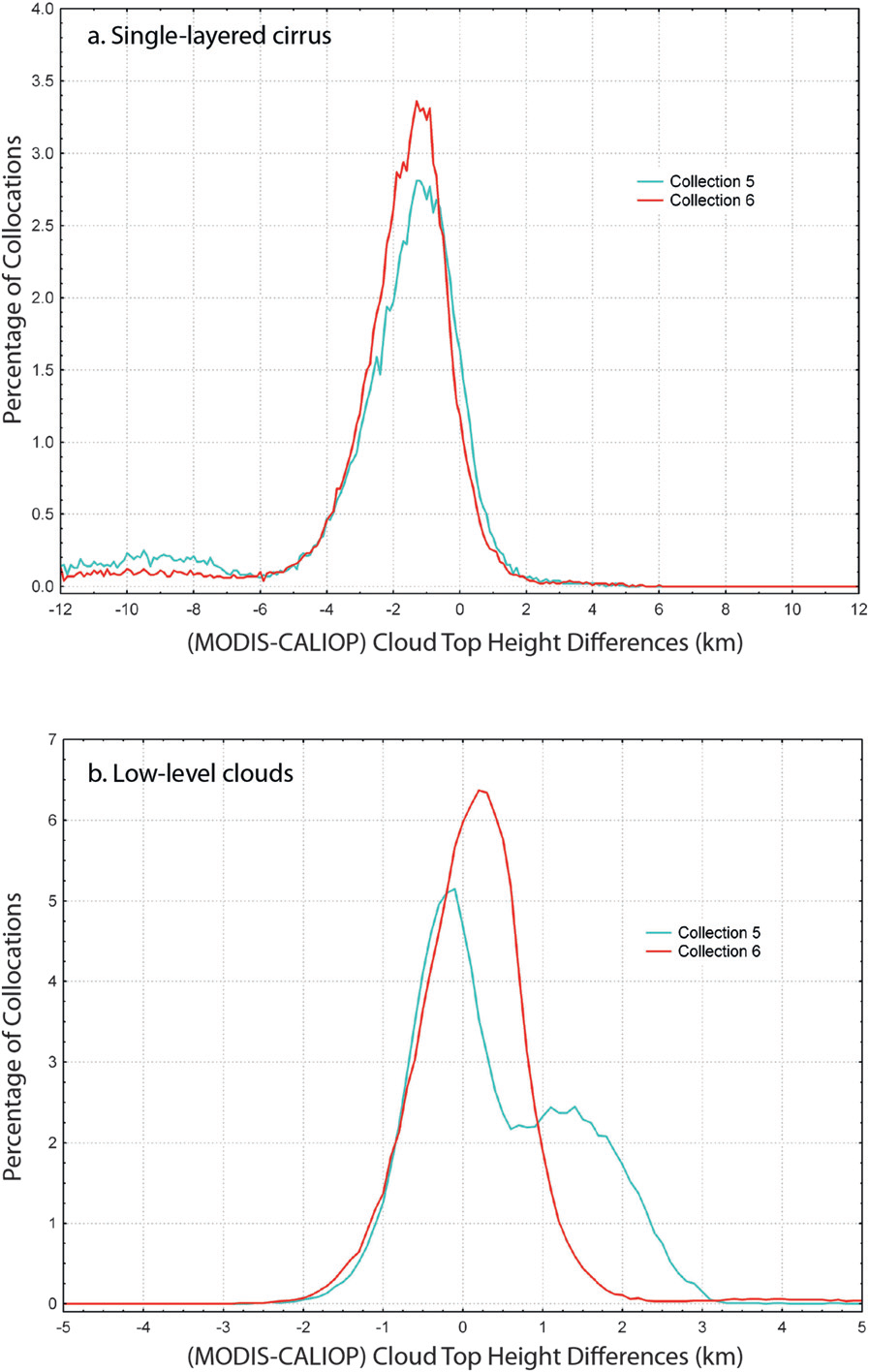 Aqua
August 2006
Collect 6
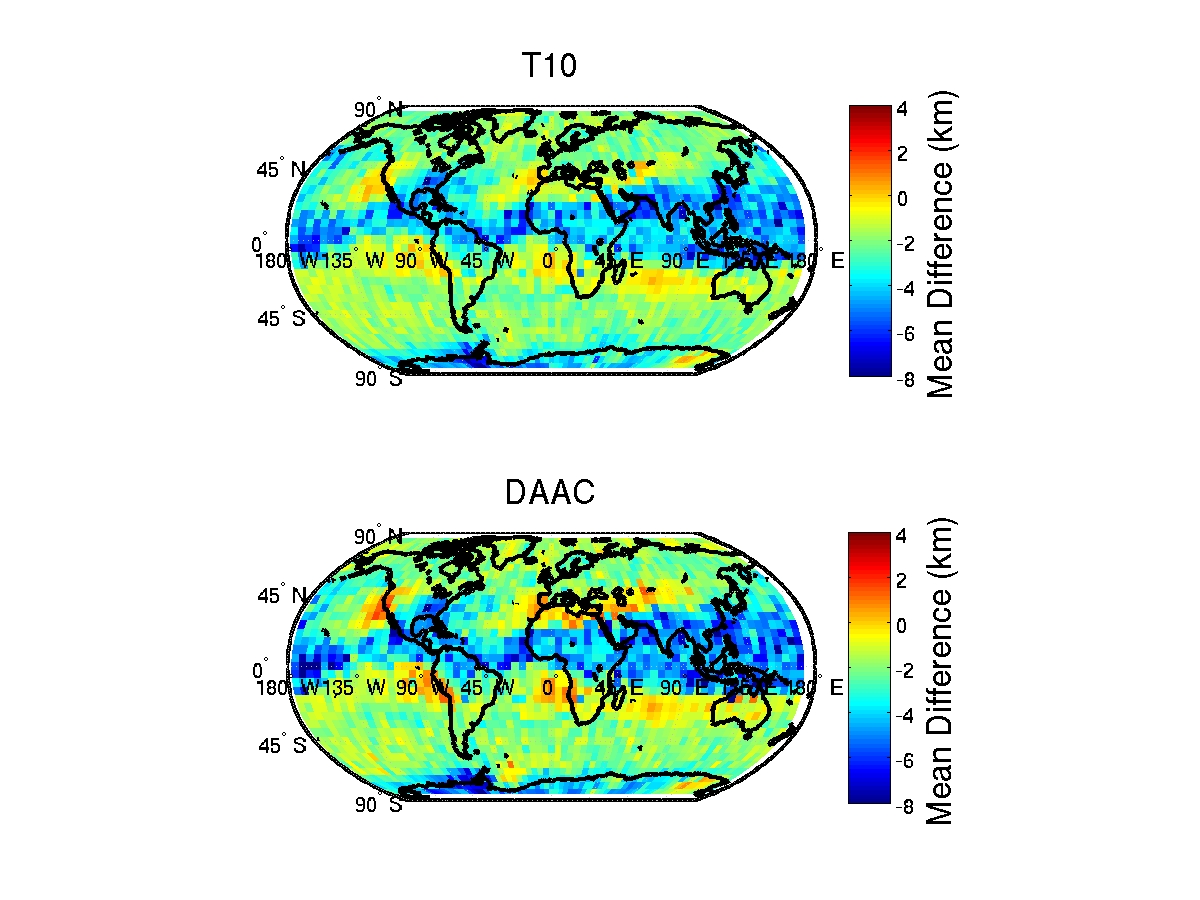 Collect 6
Collect 5
CALIOP Estimates MODIS Thin Cloud Sensitivity
By matching the Aqua MODIS high cloud amount values to CALIPSO’s curve of high cloud amount versus cloud emissivity, we can determine the sensitivity of MODIS to cloud emissivity.
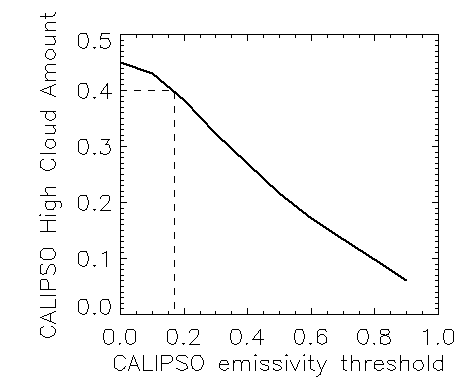 MODIS value
Required CALIPSO emissivity threshold
For the Tropics in August 2006, the MODIS high cloud amounts are about 0.32.  This gives a cloud emissivity limit of about 0.3.
47
[Speaker Notes: This is just another way to look at it.  To get the same tropical high cloud amount from MODIS and CALIPSO, we have to throw away cells with ec from CALIPSO < 0.3.]
Global Distribution of C5 minus C6 CTP DifferencesCTPs from Aqua C5 and C6 for August and November 2012 have been compared using the Space-Time-Grid software (Smith et al. JAMC 2013). More transmissive cirrus are being reported as high cloud both day and night. C6 high cloud CTPs in mid-latitude oceans have decreased by ~50 hPa. C6 low marine stratus CTPs have increased by ~150 hPa. C5 to C6 adjustments vary seasonally.
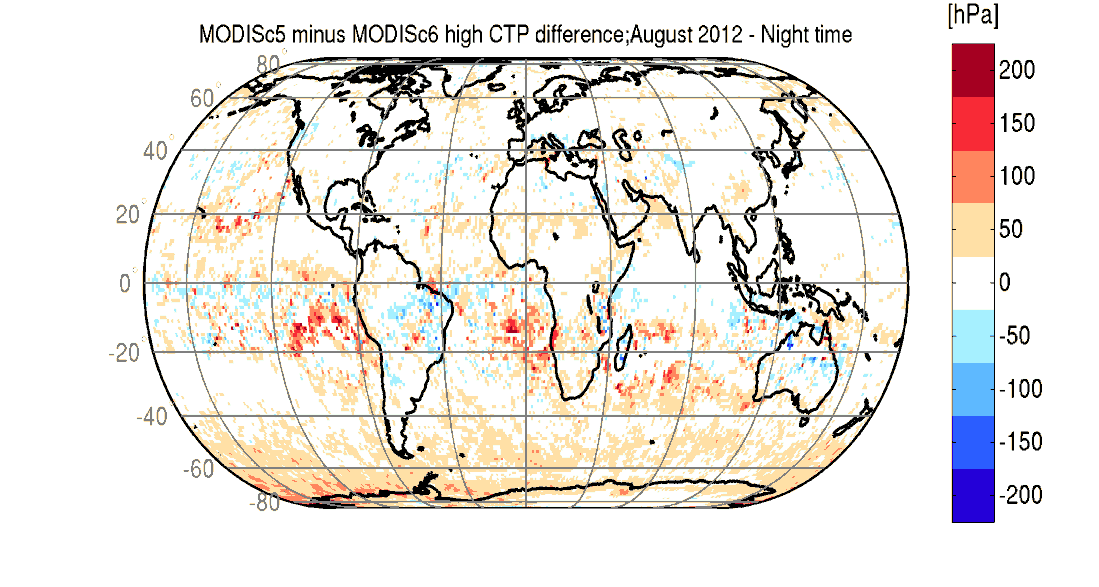 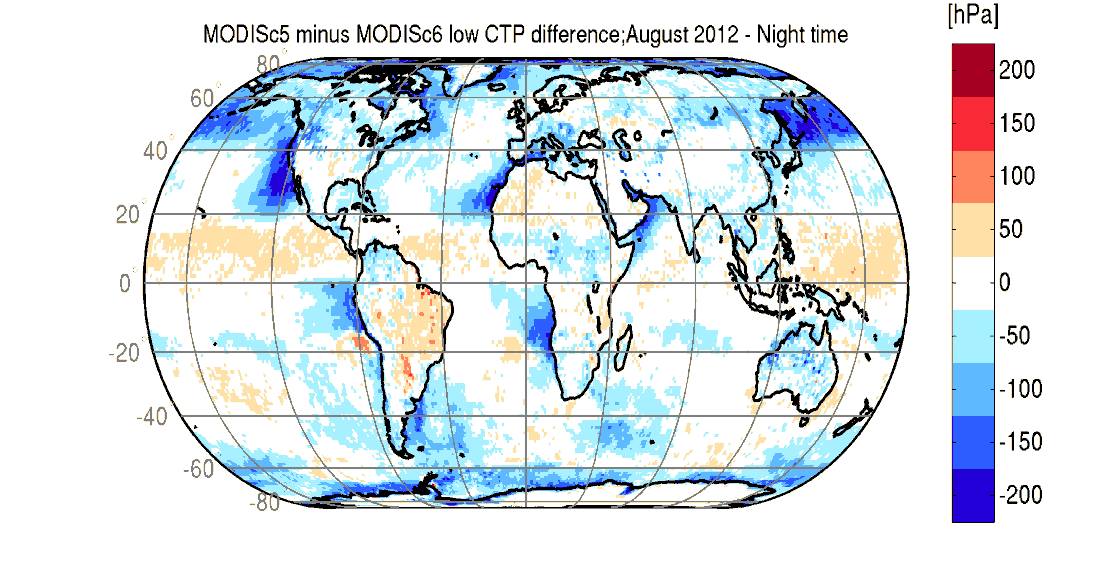 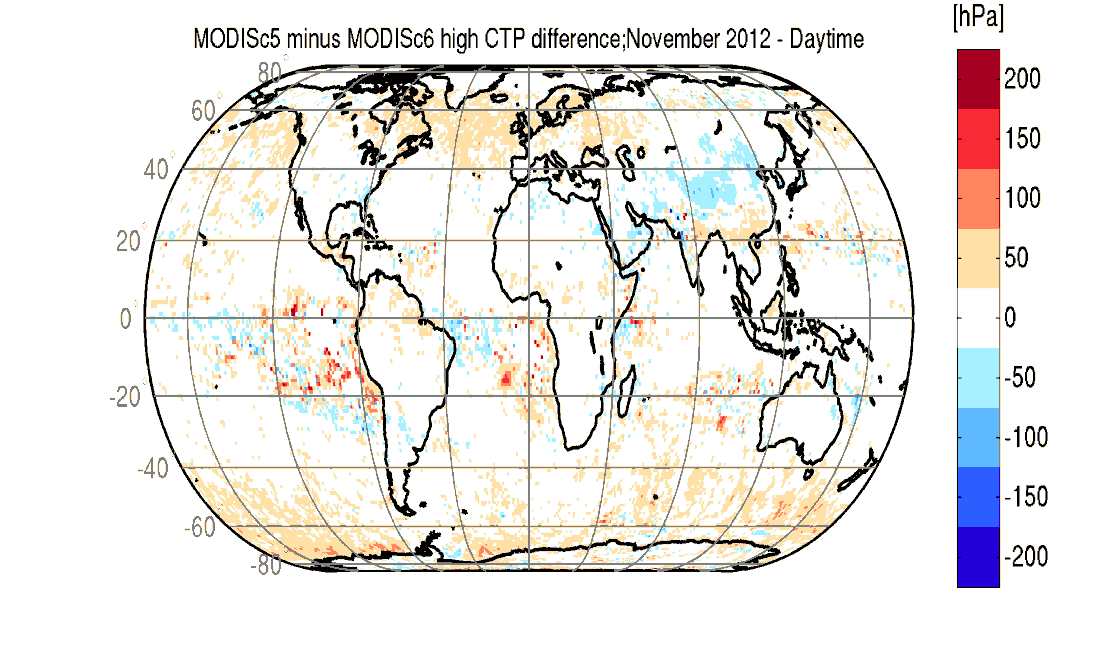 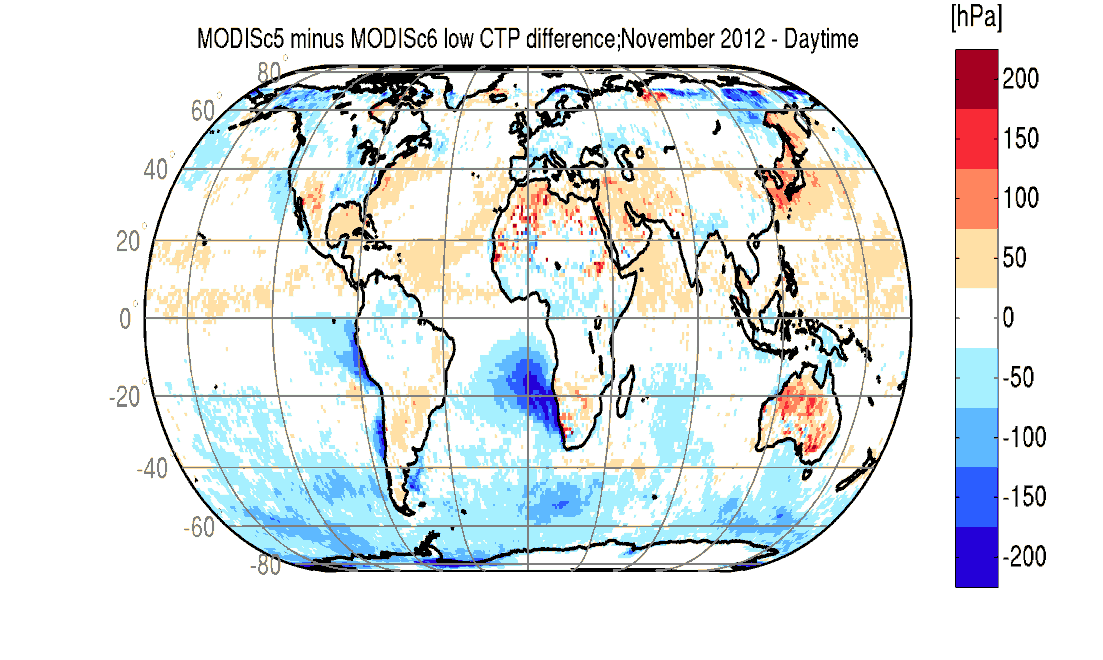 With C6, Vertical Distribution of Terra and Aqua Clouds Comes Into AgreementVertical distribution of clouds in latitude bands (90S-20S, 20˚S-20˚N, and 20˚N–90˚N) for 28 August 2006 show closer agreement for Terra and Aqua with C6 algorithm changes.
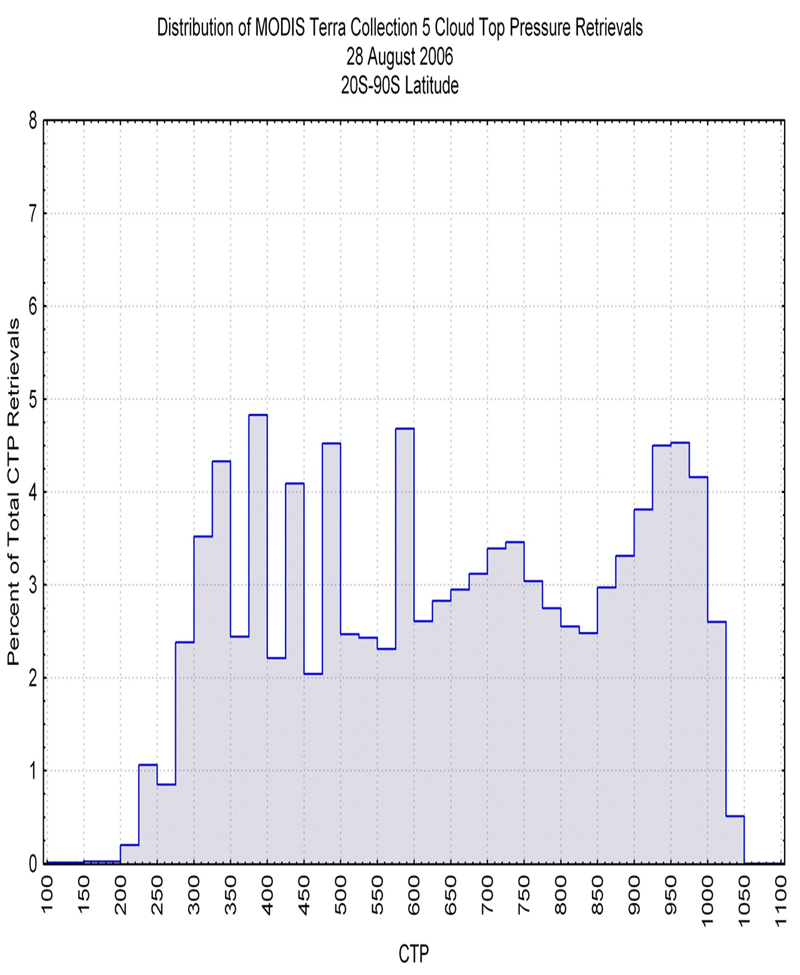 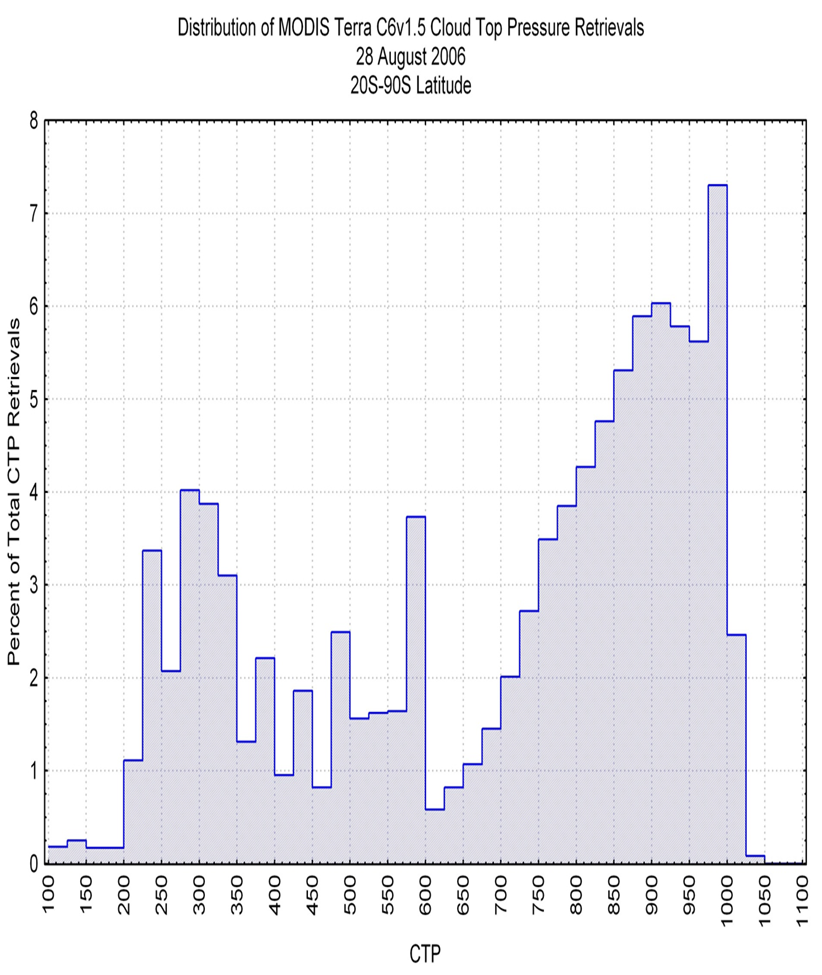 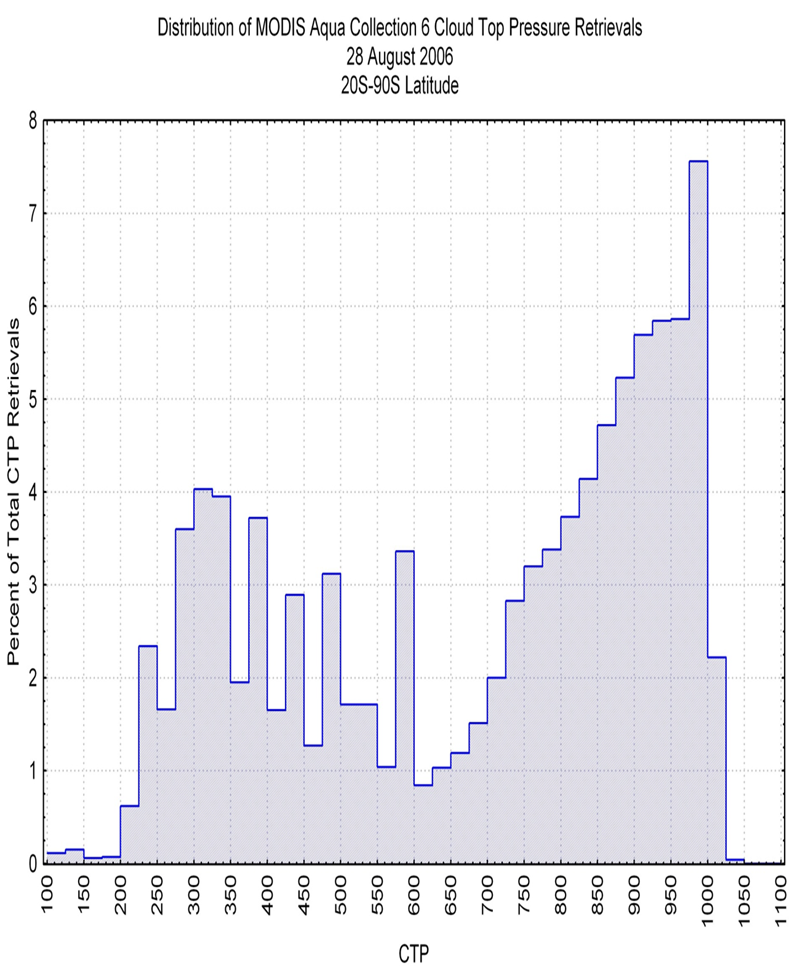 Terra C5 (left) & C6 (middle) along with Aqua C6 (right) results for 90˚S-20˚S
Summary of Changes for Collect 6 (MOD06CT & MYD06CT)

Lower "noise" thresholds (clear minus cloudy radiances required to indicate cloud presence in CO2 bands) enabling more CO2 slicing solutions for high thin clouds. 
Implement CO2 spectral band shifts suggested by Tobin et al. (JGR 2006) for Terra and Aqua MODIS.
Adjust ozone profile between 10 and 100 hPa to GDAS values instead of using climatology (so that CO2 radiances influenced by O3 profiles are calculated correctly). 
Incorporate sinusoidal CO2 increase.
Prohibit CO2 slicing solutions for water clouds; use only IRW solution. Avoid IRW solutions for ice clouds; use CO2 slicing whenever possible. 
Restrict CO2 solution to the appropriate part of troposphere (determined by CO2 band weighting functions so 36/35 < 450 hPa, 35/34 < 550 hPa, and 34/33 < 650 hPa). 
Implement marine stratus improvement where a constant lapse rate is assumed in low level inversions according to latitude region.
Add Upper Troposphere / Lower Stratosphere Flag.
Use Beta-ratios to determine cloud phase.
P
UT/LS Cloud Flag 
indicated when BT13.9>BT13.3
x x x x x x
 x x x x x
BT13.9


BT13.3
CO2
above cloud


Cloud
Can also use 
WV above cloud when  
BTWV>BTIRW
T
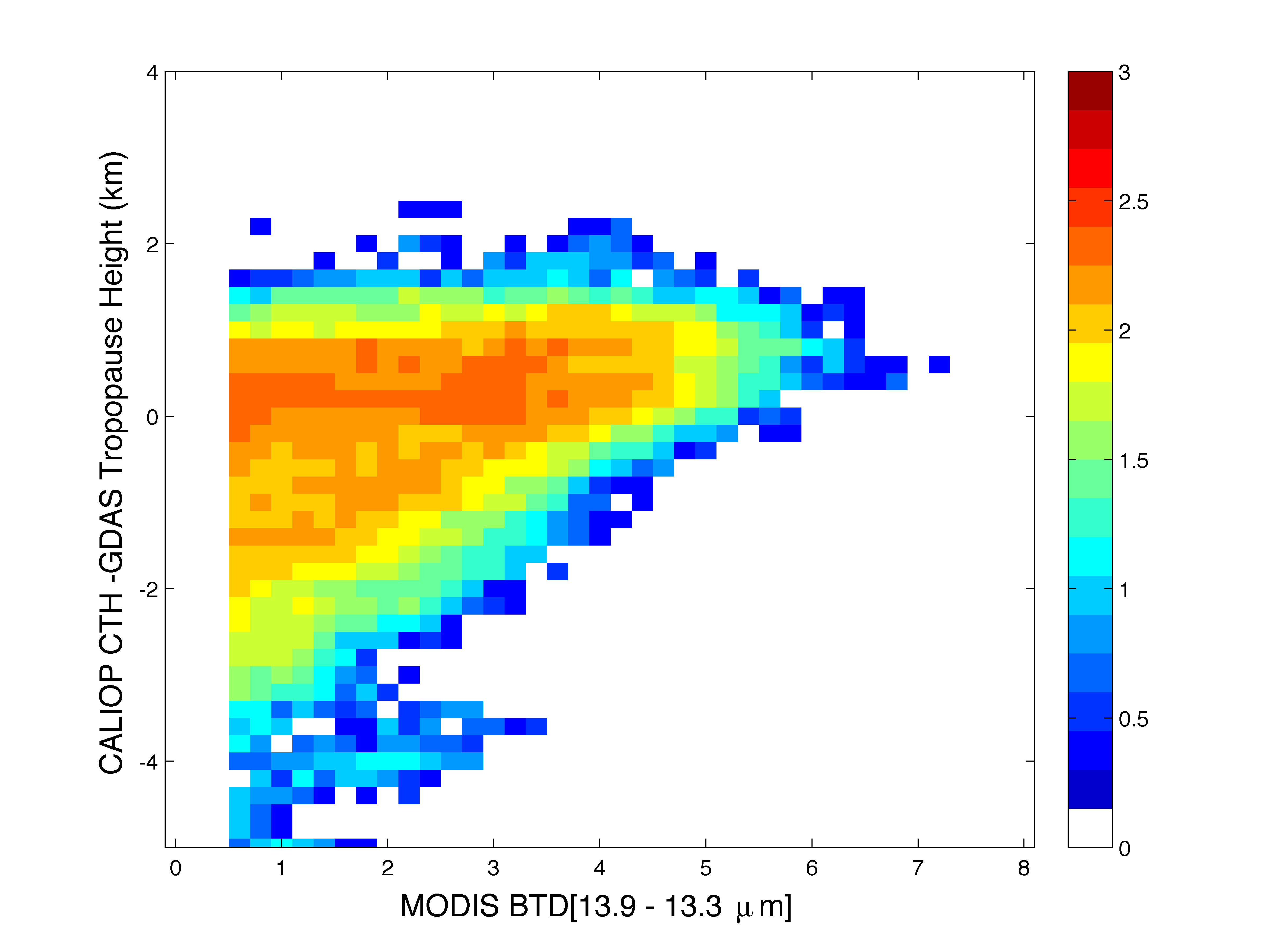 If BT13.9-13.3) > 0.5 C
then
87%  of obs
within 2 km 
of tropopause
[Speaker Notes: Histogram of collocations between CALIOP Version 3 5-km and MODIS Collection 6 1-km products for August, 2006. MODIS brightness temperature differences BTD[13.9-13.3 µm] are shown as a function of the difference between the CALIOP cloud-top height (CTH) and the tropopause height. The tropopause height is determined from the temperature profiles in the GDAS model at the closest time and location to the MODIS data. The collocated data are from 60˚S-60˚N for both daytime/nighttime conditions over all surfaces, but are filtered for single-layered, overcast clouds (CALIOP QC flag ≥ 18). The colors are in log10 scale. 

95.9% of the collocated CALIOP cloud heights (and 88.6% of the MODIS cloud heights) were within 2 km of the tropopause]
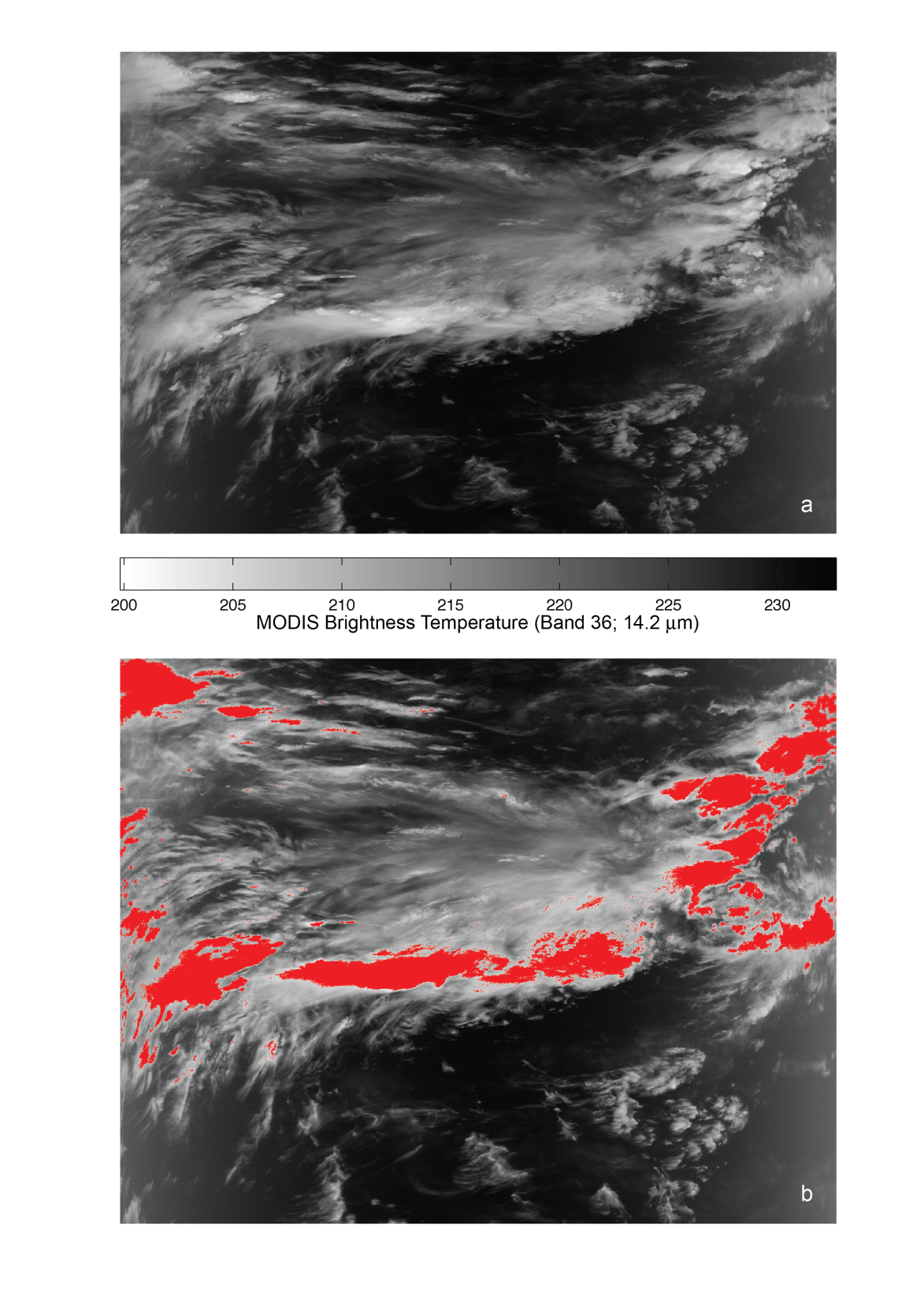 UTLS Clouds (flagged in red)
[Speaker Notes: Detection of clouds in the upper troposphere/lower stratosphere (UT/LS) for a MODIS granule at 0800UTC on 28 August, 2006, over the Indian Ocean. (a) Brightness temperatures (K) for MODIS band 36 (14.2 m), (b) 1-km pixels identified with the UT/LS cloud test are painted in red.]
IR Phase Modifications
    Bryan A. Baum, Richard Frey, and Andrew Heidinger
Collection 5:
     - Based on 8.5/11-µm BTs and their differences
     - Provided at 5-km resolution

Collection 6:
     Supplement BT/BTD tests with emissivity ratios (b ratio)

     b ratios are based on 7.3, 8.5, 11, 12-µm bands
  
     Use of b ratio mitigates influence of the surface
     
     Approach imposes new requirements: 
	- clear-sky radiances, which implies knowledge of…
	- atmospheric profiles, surface emissivity, and a fast RT model
     
This approach can be implemented for only the 1-km products
The Beta ratio is based on cloud emissivity profiles
A cloud emissivity profile for a single band:

e(p) =                (I-Iclr)
            –––––––––––––––––––––––––––
           [Iac(p) + Tac(p)Ibb(p) – Iclr)]

where 
Iclr = clear-sky radiance
Iac(p) = above cloud emission at pressure p
Ibb(p) = TOA radiance for opaque cloud at pressure p
Tac(p)= above cloud transmission


bx,y(p) =   ln[1-ec,y(p)]
              ––––––––––––––
               ln[1-ec,x(p)]

where x and y are two channels used to compute the ratio
Beta ratios used for C6 IR phase tests
8.5/11: has the most sensitivity to cloud phase

11/12: sensitive to cloud opacity; implementation of this pair helps with optically thin clouds (improves phase discrimination for thin cirrus)

7.3/11: sensitive to high versus low clouds; helps with low clouds (one of the issues was a tendency for low-level water clouds to be ringed with ice clouds as the cloud thinned out near the edges)
MODIS IR Phase for a granule on 28 August, 2006 at 1630 UTC
Over N. Atlantic Ocean between Newfoundland and Greenland
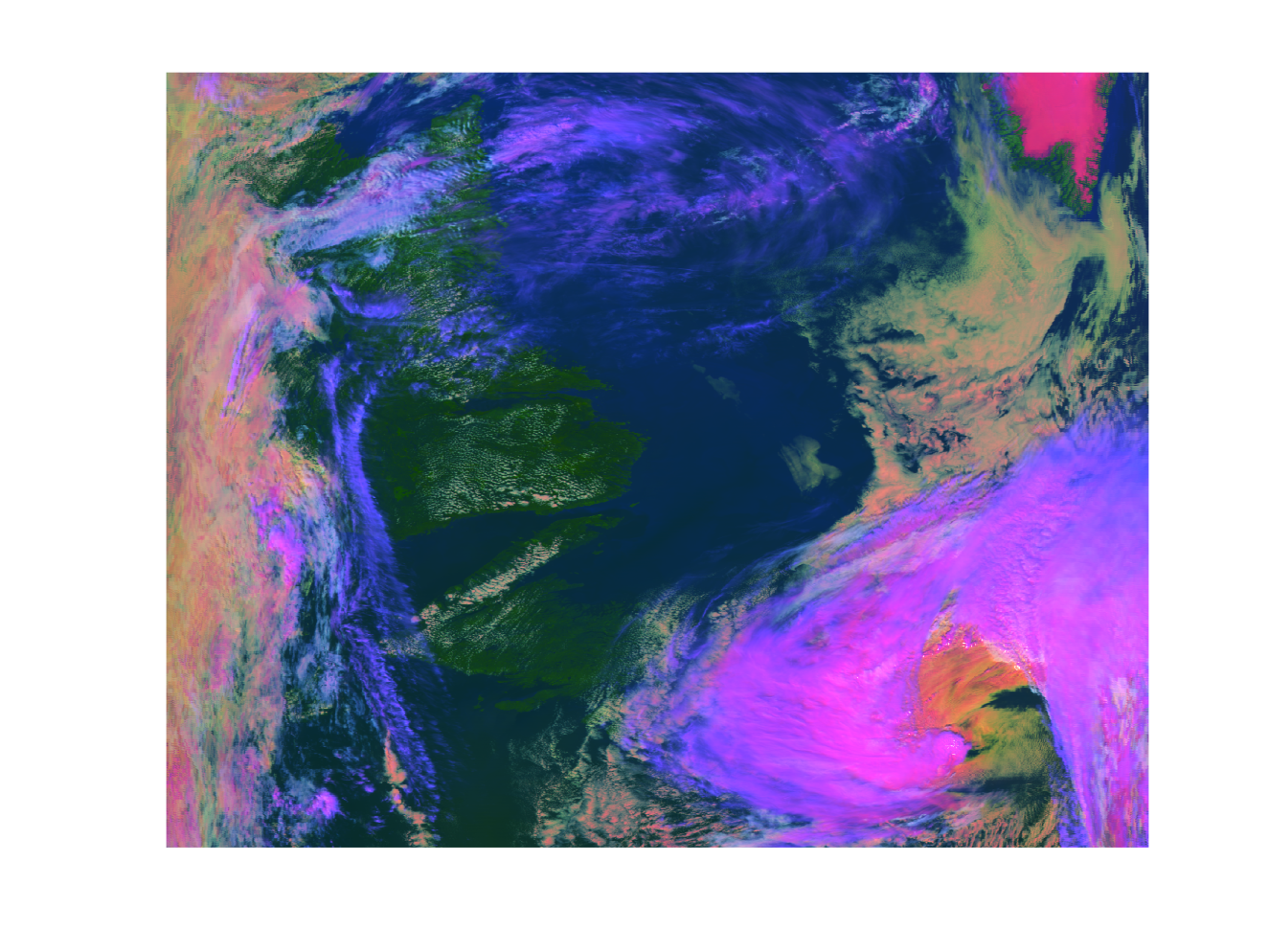 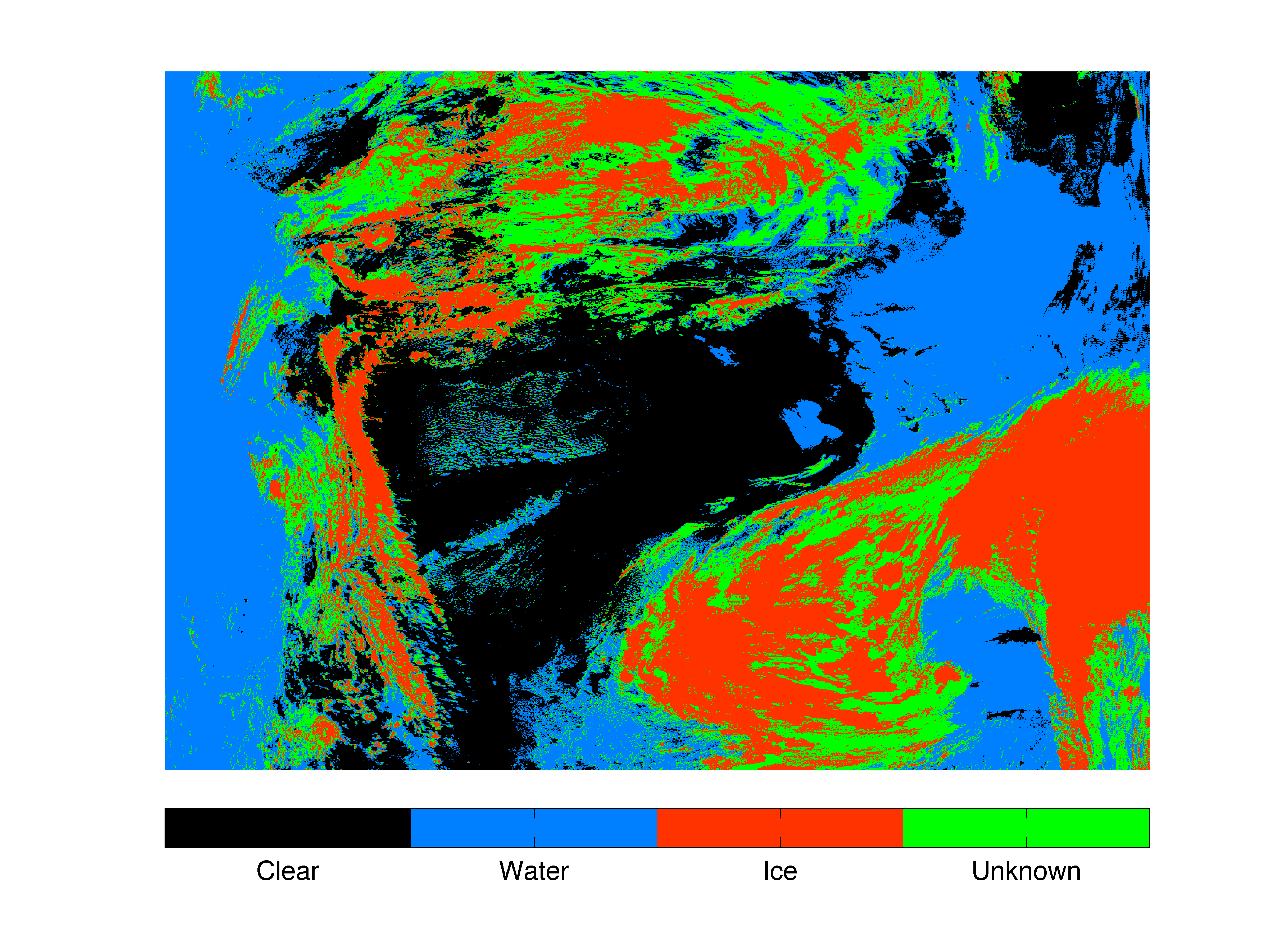 False color image
Red: 0.65 mm; Green: 2.1 mm; Blue: 11 mm

Thin cirrus: blue
Opaque ice clouds: pink
Water clouds: white/yellow
Snow/ice: magenta (Southern tip of Greenland)
Ocean: dark blue
Land: green
Collection 5 algorithm but with uncertain and mixed phase pixels combined into “uncertain” category
MODIS IR Phase for a granule on 28 August, 2006 at 1630 UTC
Over N. Atlantic Ocean between Newfoundland and Greenland
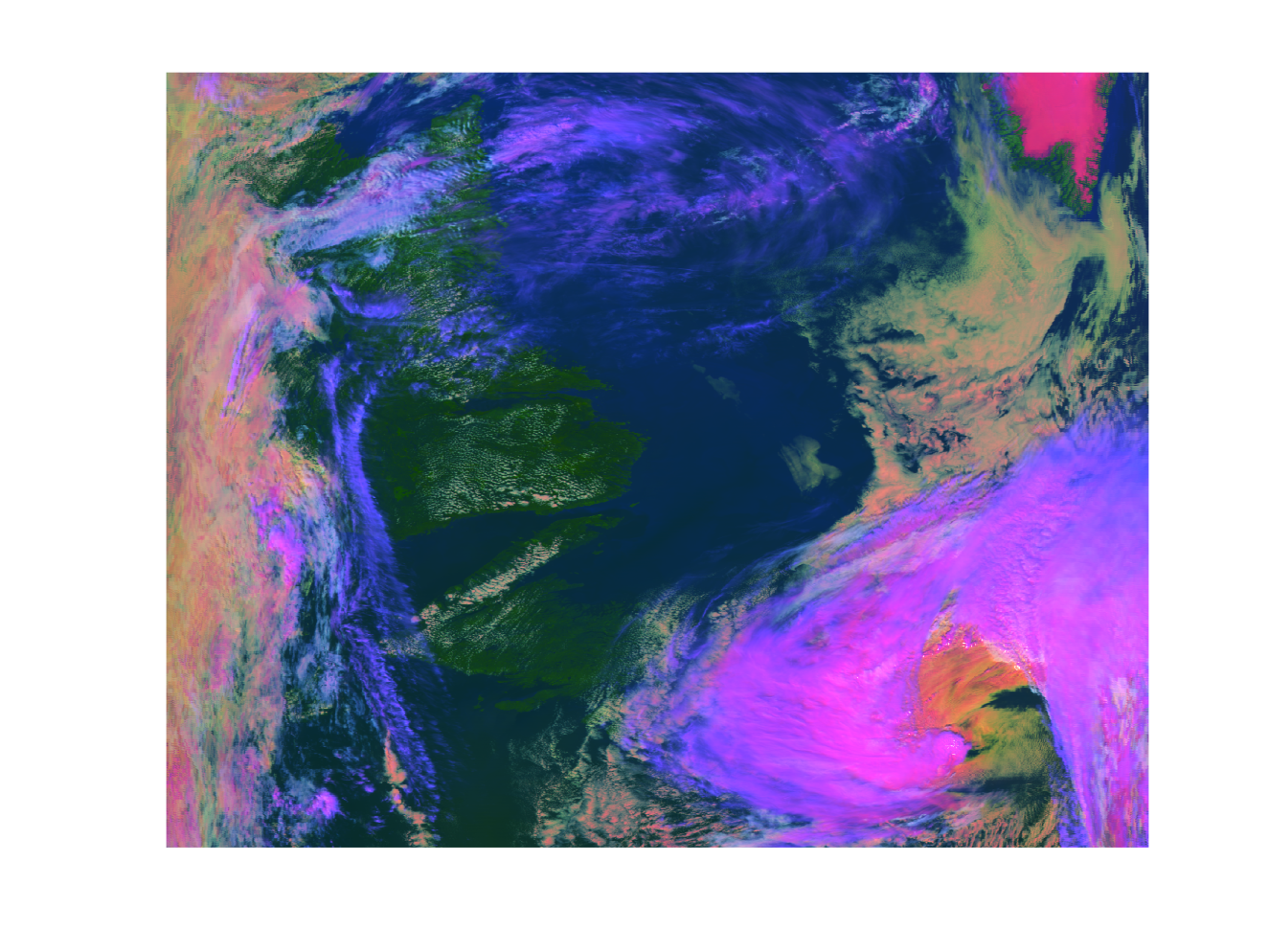 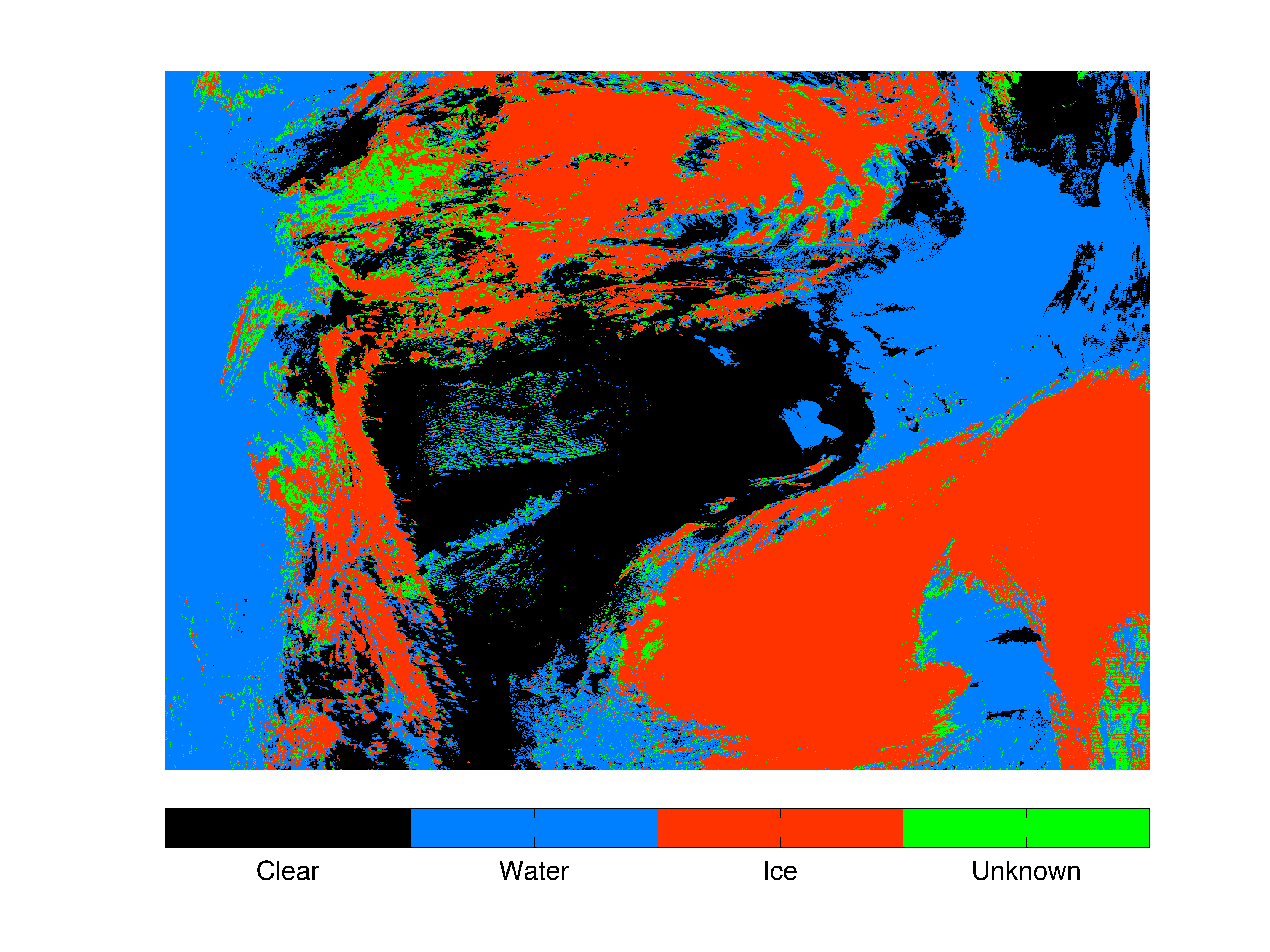 False color image
Red: 0.65 mm; Green: 2.1 mm; Blue: 11 mm
Collection 6 algorithm:
Propose 3 categories, deleting mixed phase since there is no justification for this category
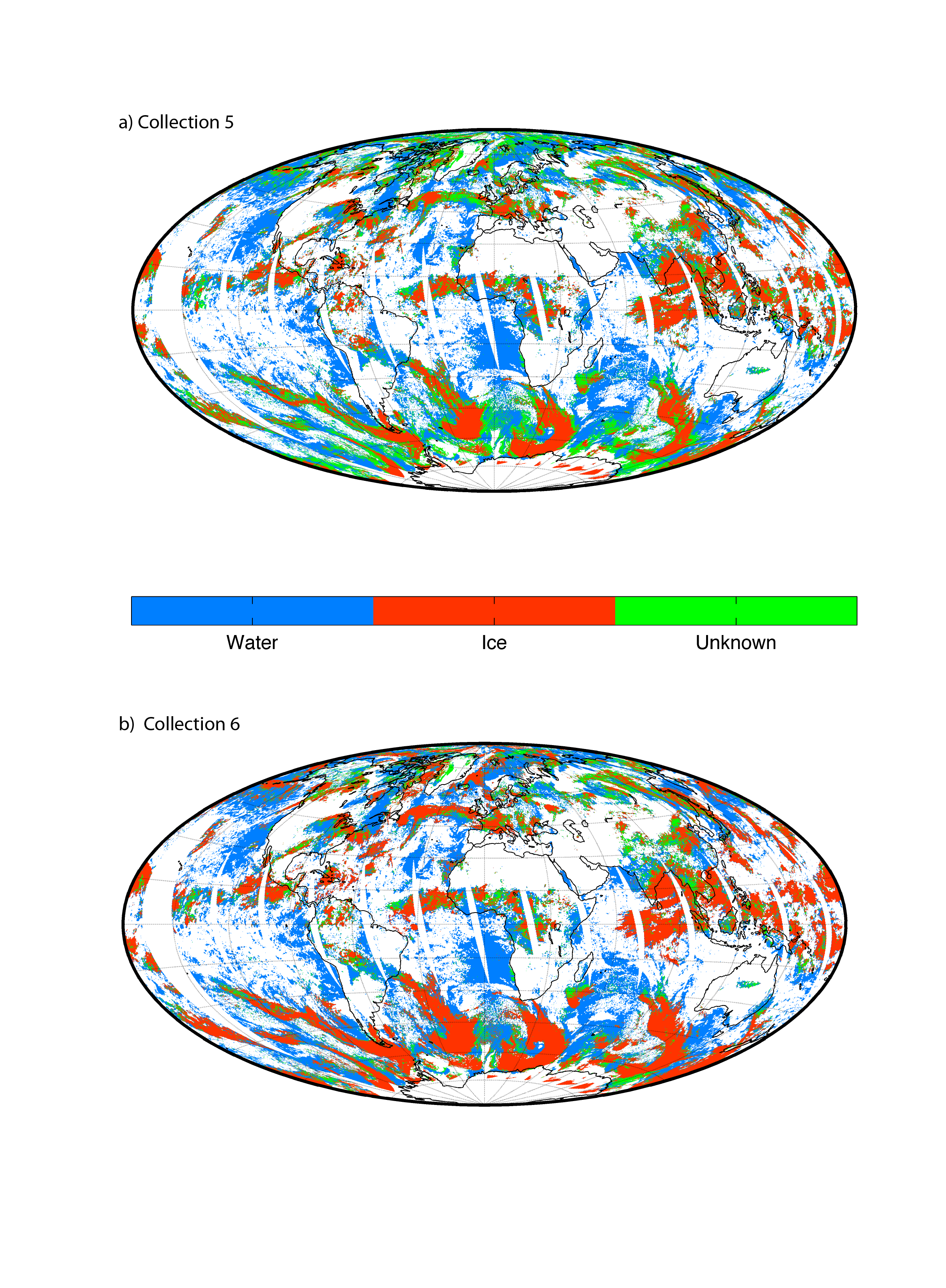 For C5, most of the uncertain phase pixels occurred in the storm tracks, i.e., at high latitudes
For C6, there are many less uncertain phase retrievals now that cirrus is more likely to be identified as ice phase clouds
Conclusions on CO2 Slicing CTH Algorithm Adjustments
The largest cloud height errors (>15 km) result from not using CO2 slicing 
Spectral shifts reduce the bias in observed minus calculated  radiances
Reducing the cloud detection threshold increases thin cloud sensitivity and produces more CO2 slicing solutions so that CTPs are decreased for high clouds
A high bias in marine stratus CTHs is mitigated by assuming a latitudinally dependent wet lapse rate 
Using β-ratio cloud phase algorithm produces fewer uncertain retrievals and cirrus is more likely to be identified as ice 
Vertical distributions of Terra and Aqua CTPs show better agreement 
Making multiple passes through large data sets was necessary
Using CALIOP as a reference was invaluable
Example MODIS Collection 6 Resultsmonthly statistics of cloud top pressureMarch 2012 to February 2013
High vs. Low
Day vs. Night

Filtering and aggregation based on STG method described in Smith et al. (2013) JAMC 

Richard Frey, Bryan Baum, Nadia Smith, 
Nick Bearson, and Paul Menzel
CTP average [hPa]
CTP frequency [%]
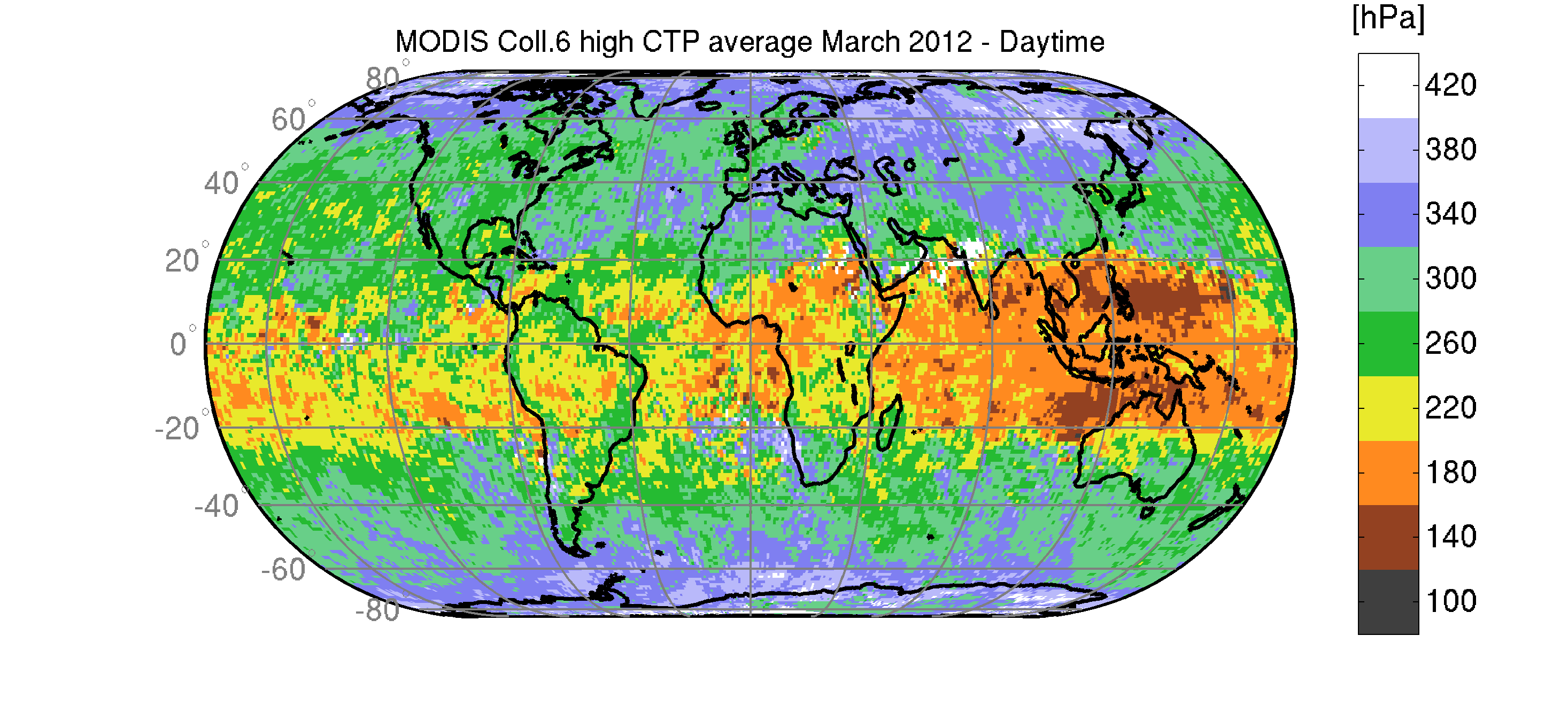 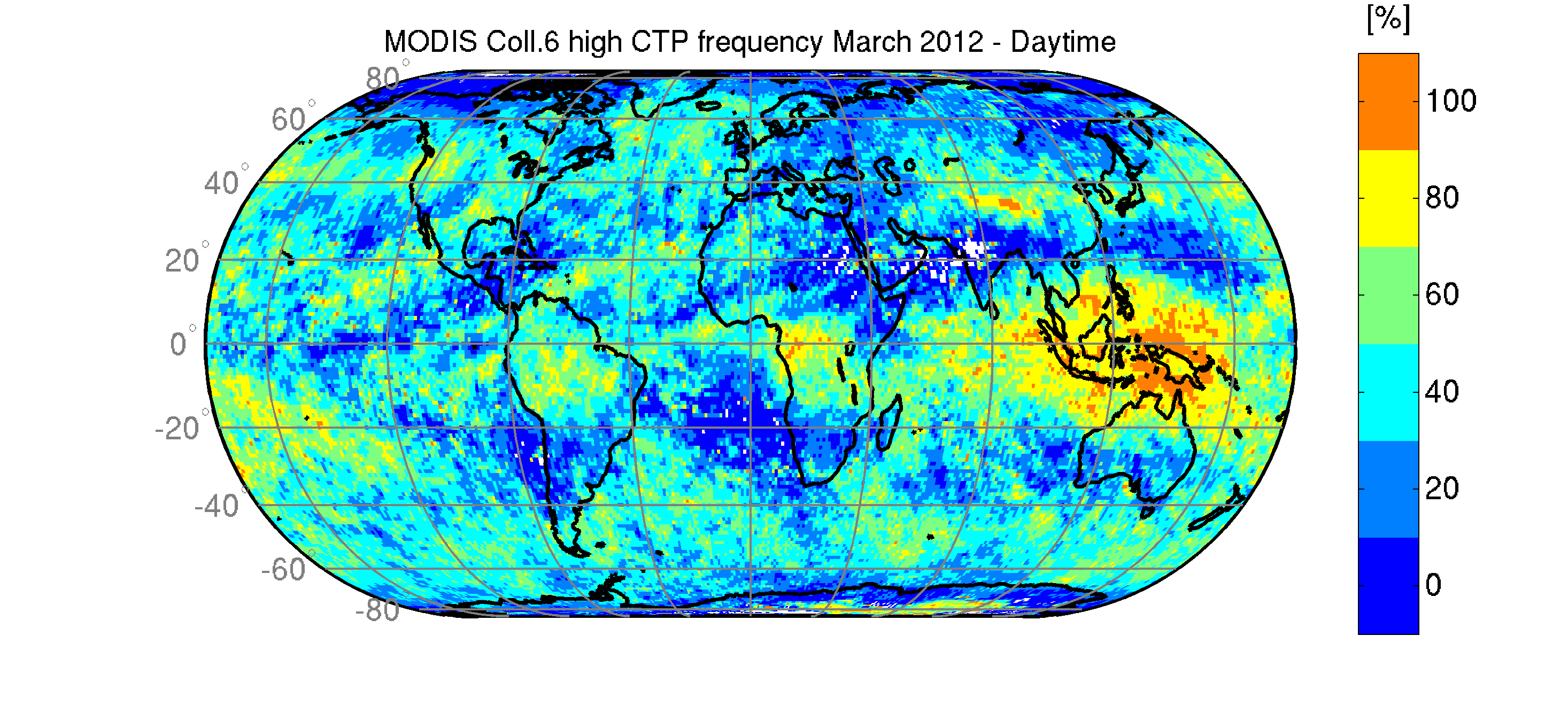 Day
March 2012 – HIGH
Night
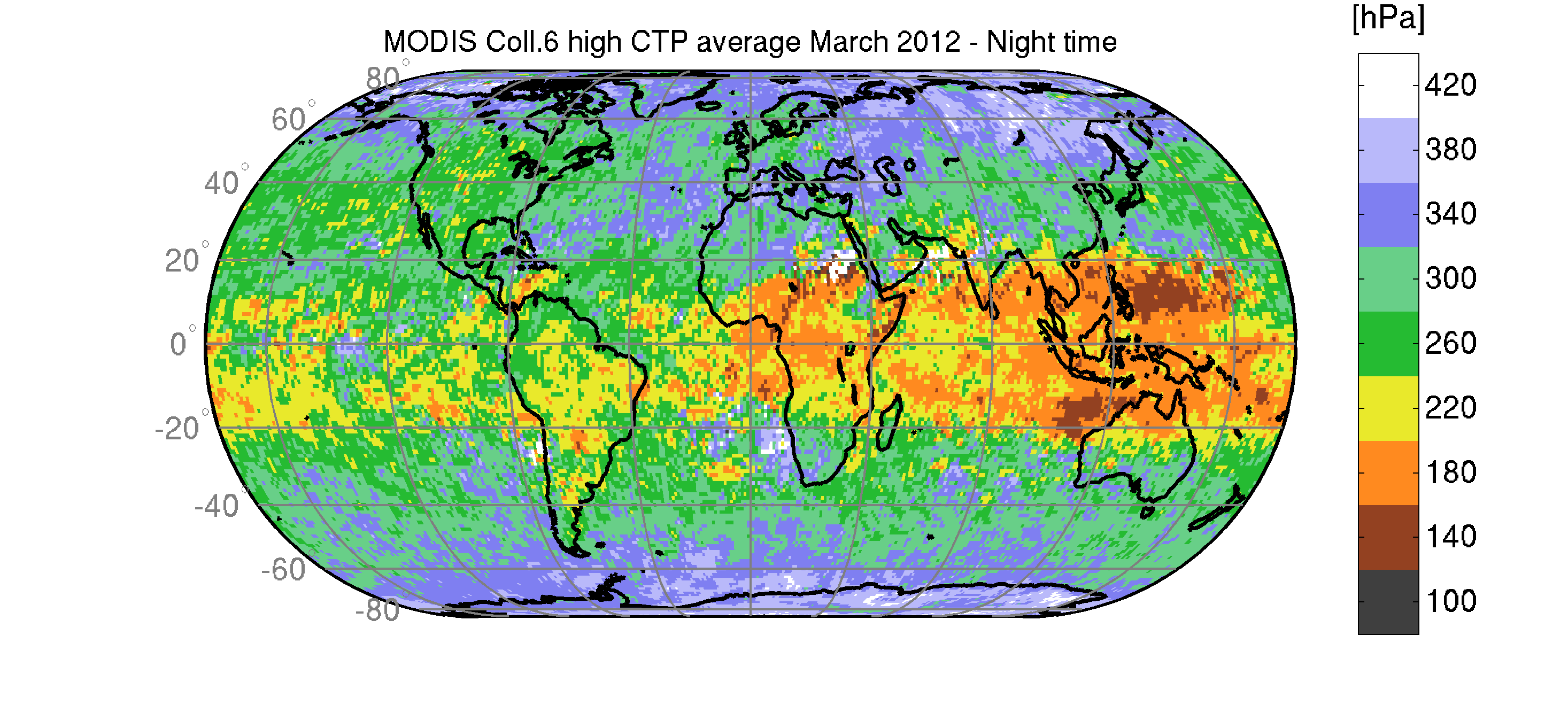 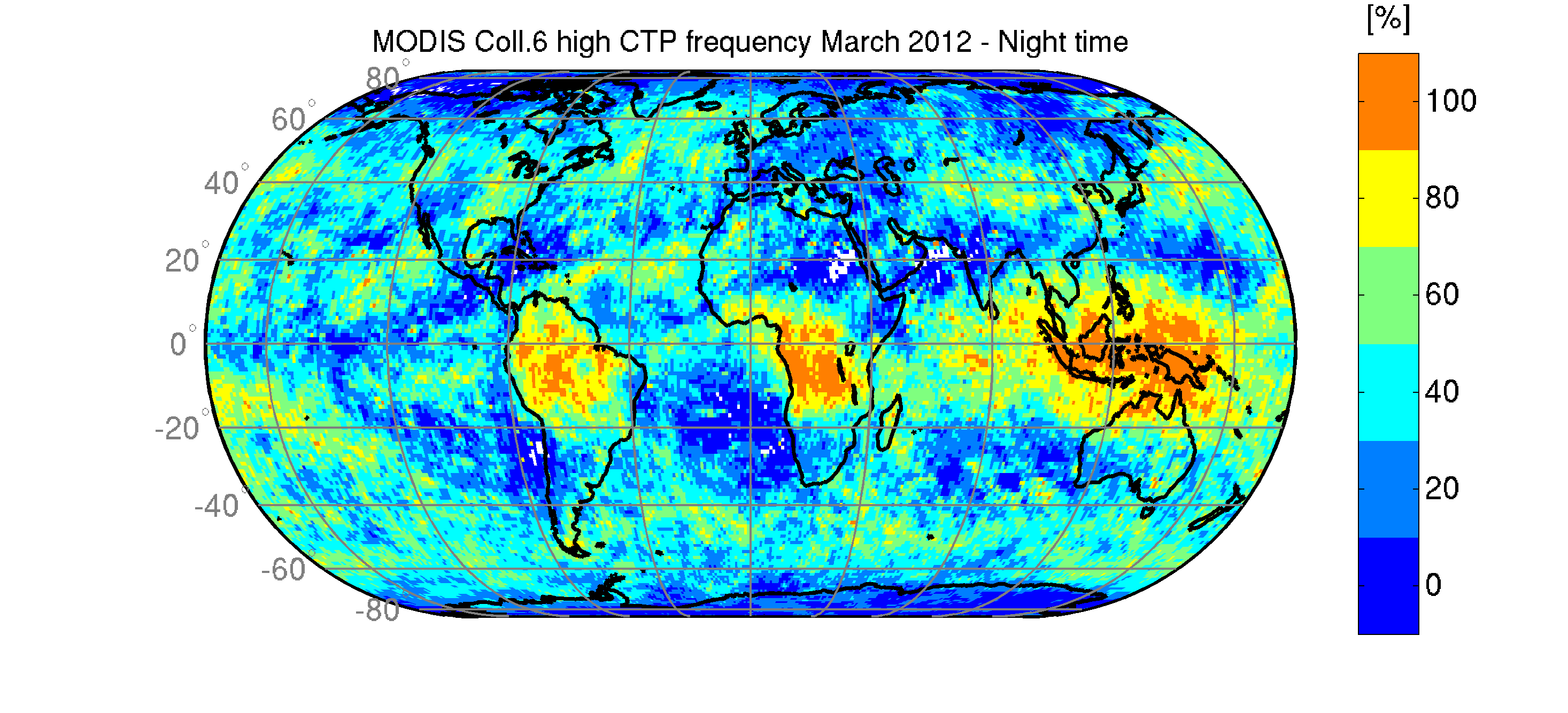 CTP average [hPa]
CTP frequency [%]
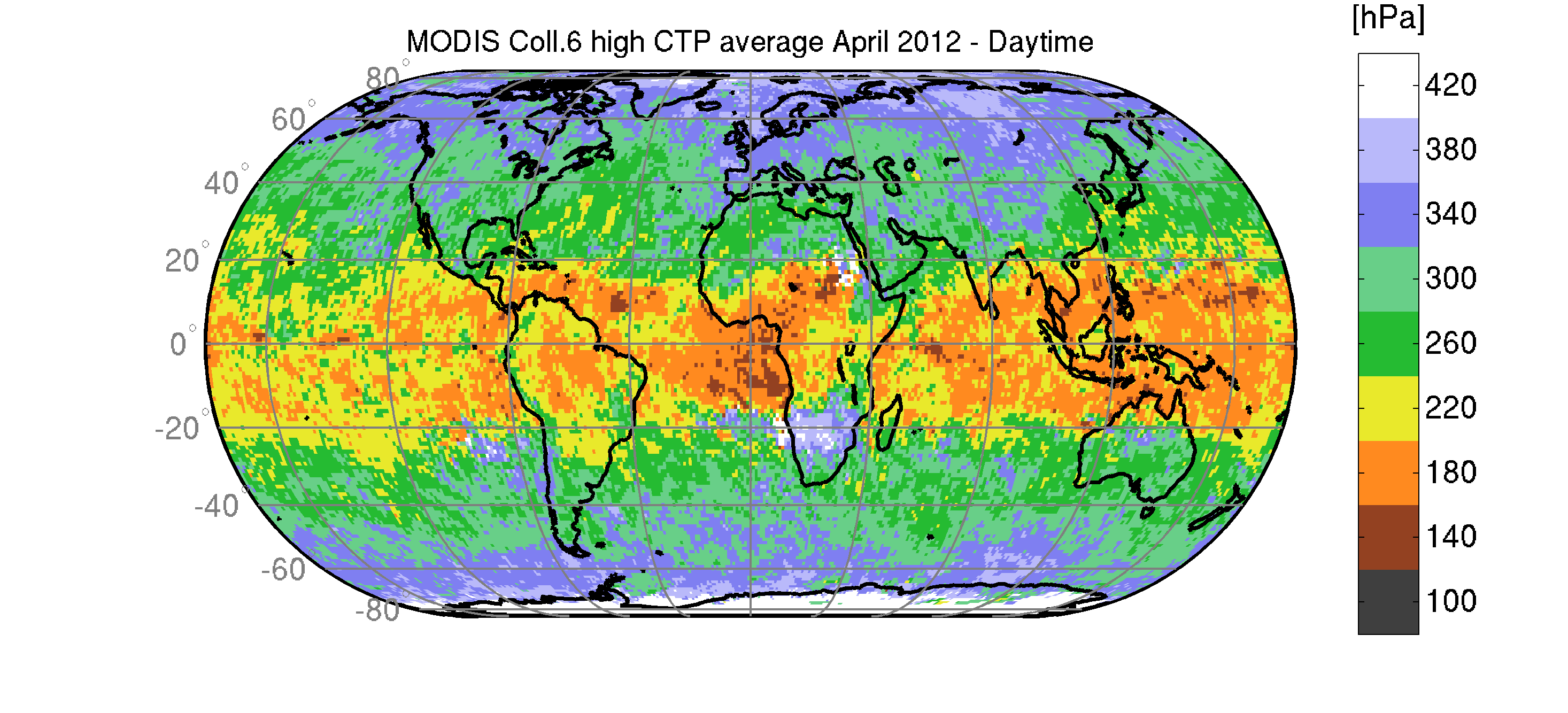 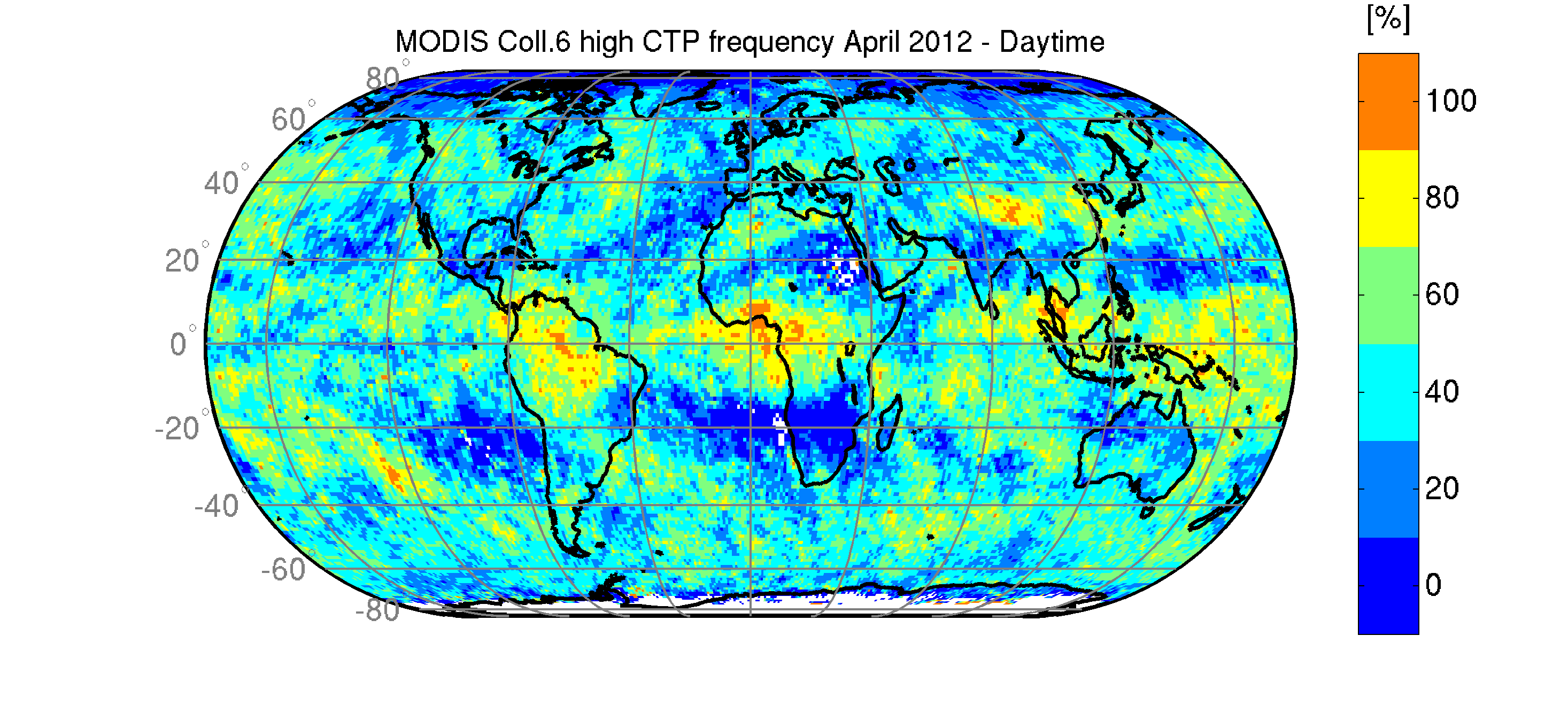 Day
April 2012 – HIGH
Night
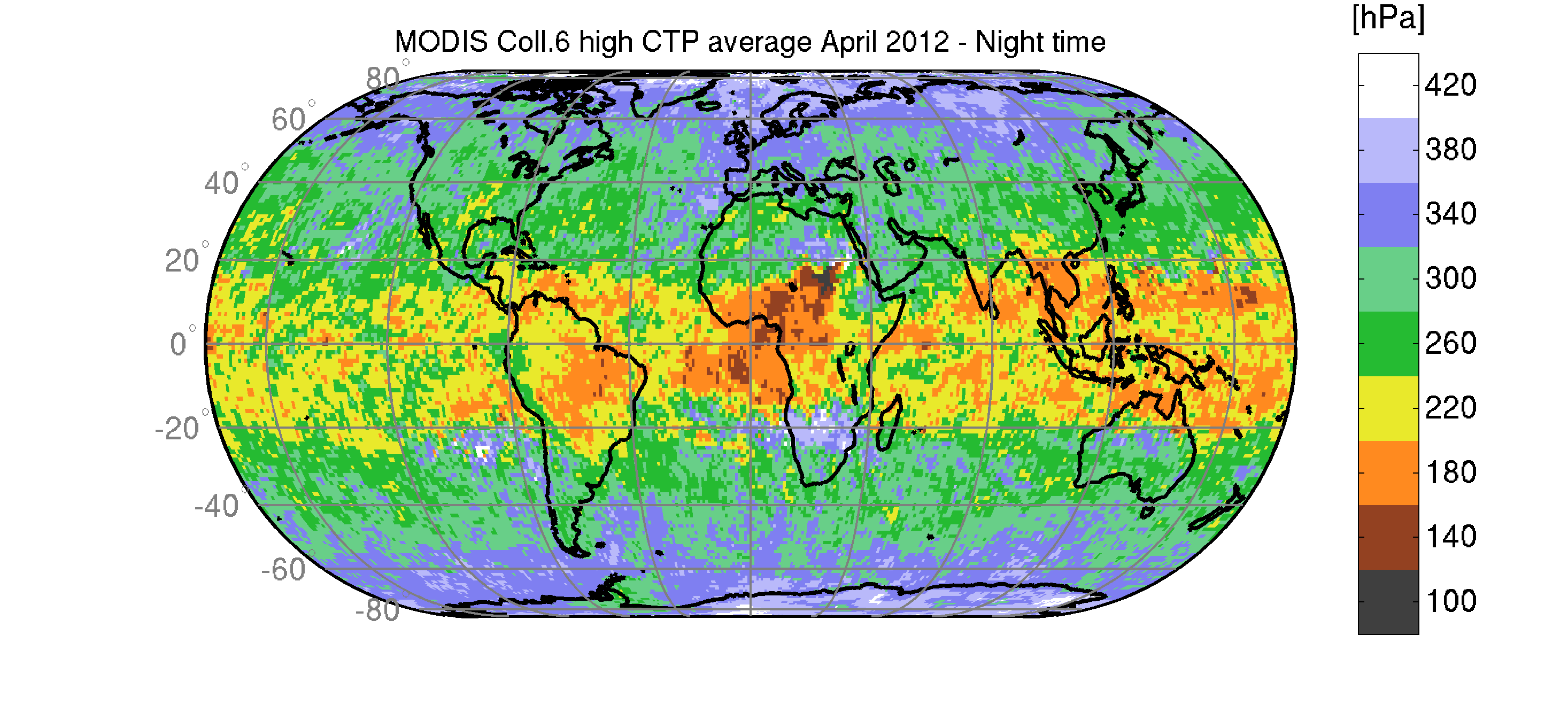 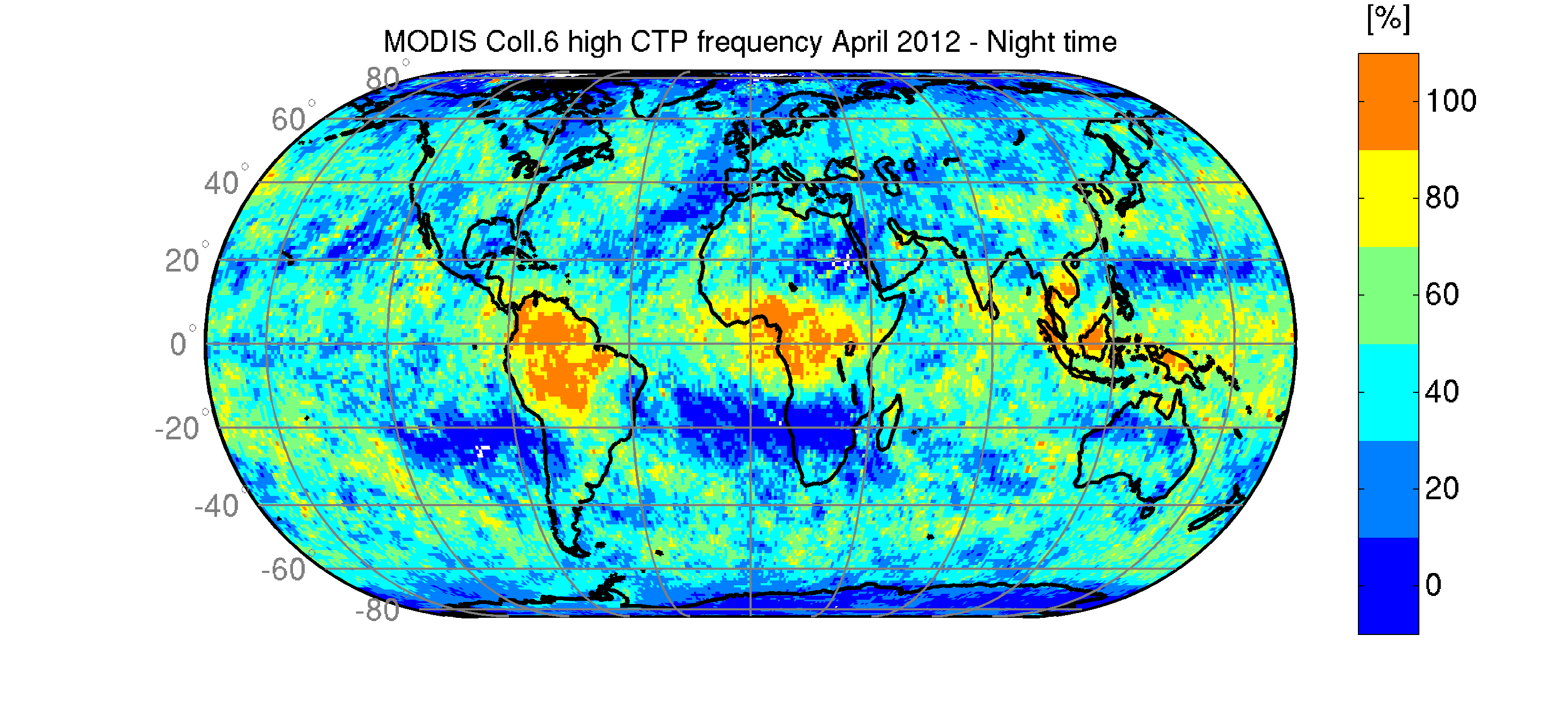 CTP average [hPa]
CTP frequency [%]
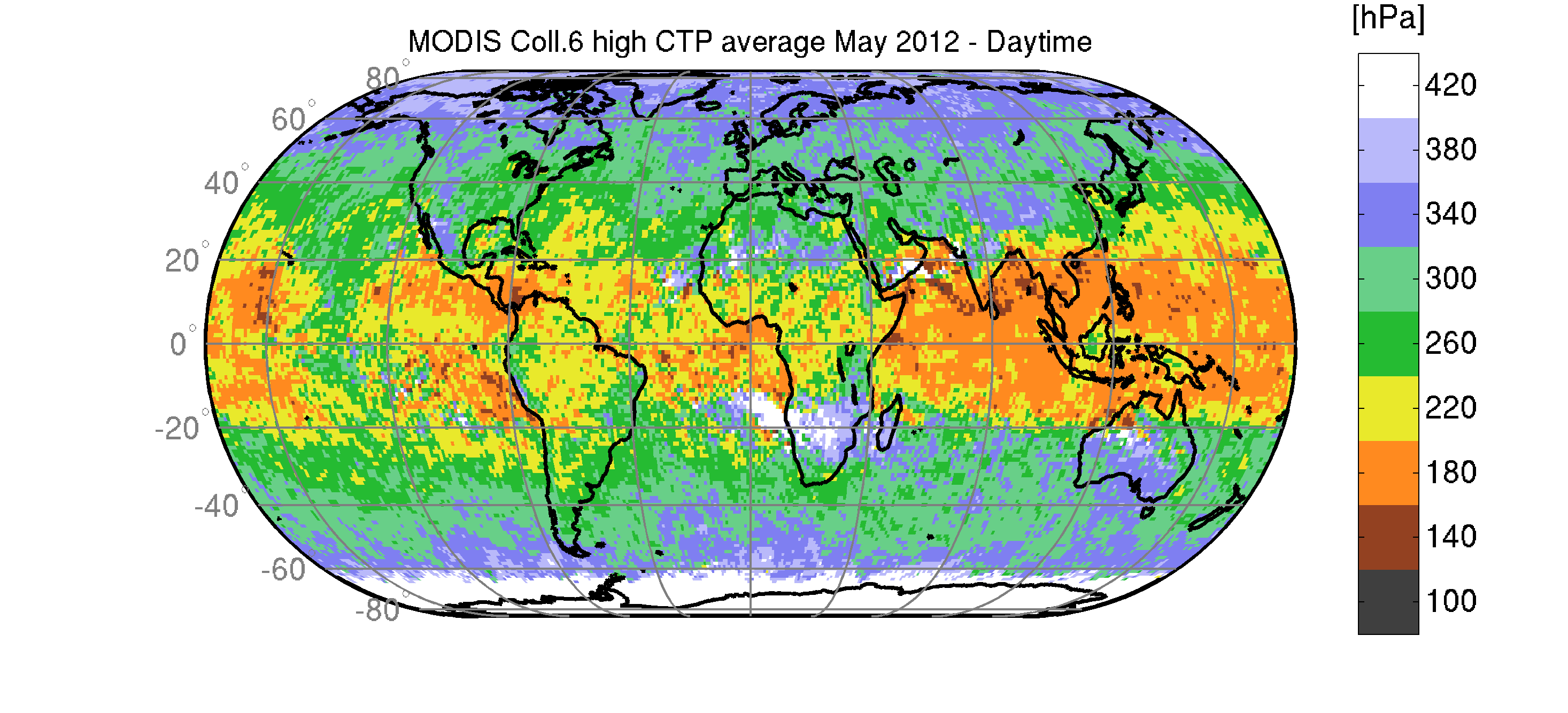 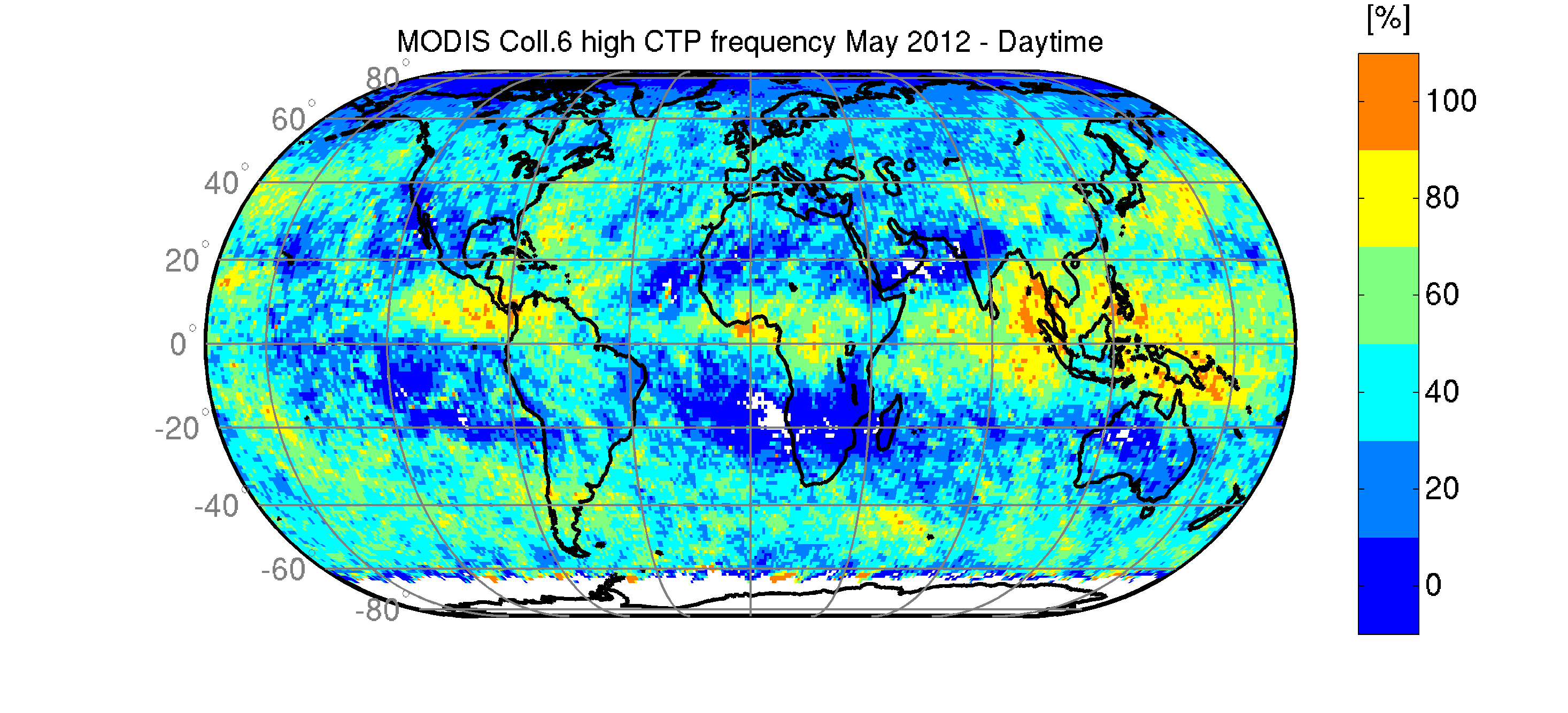 Day
May 2012 – HIGH
Night
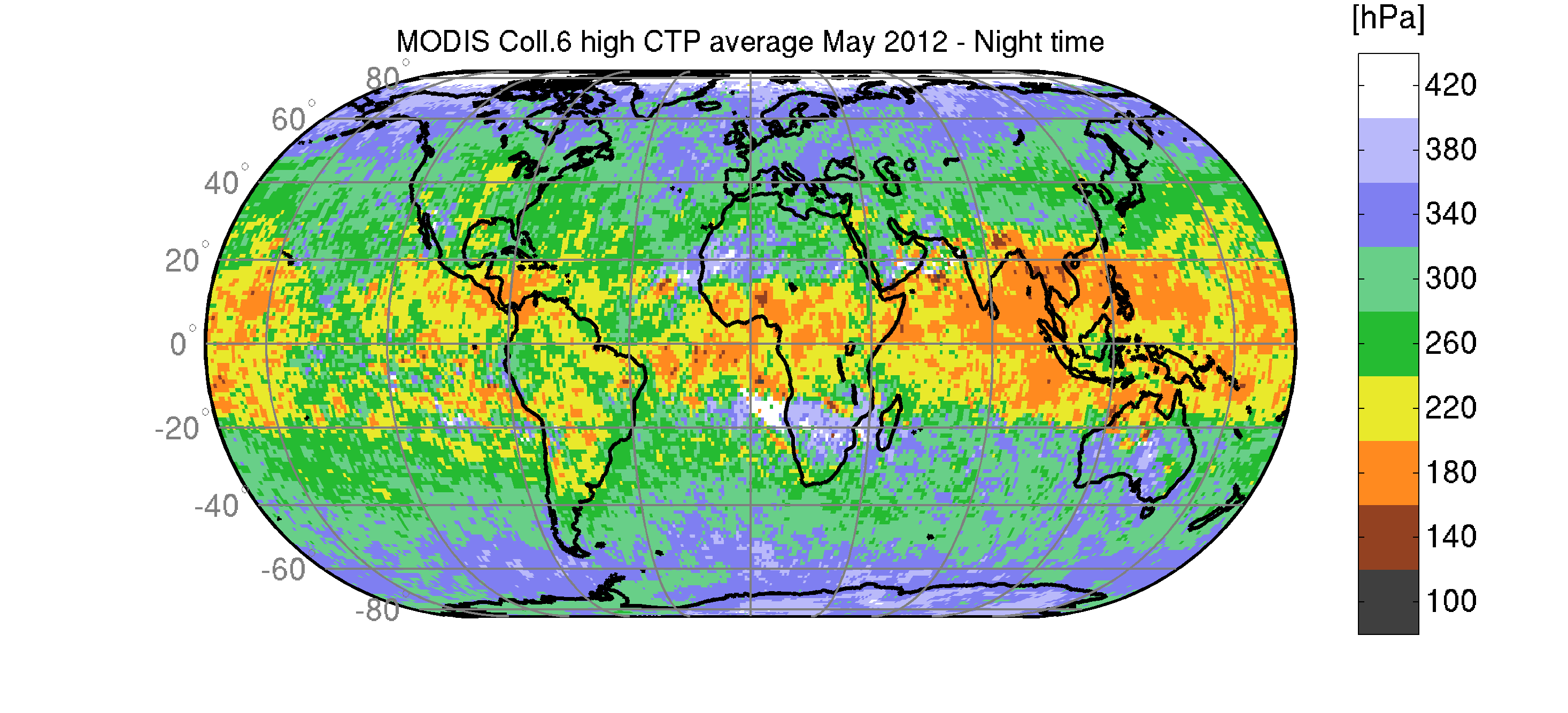 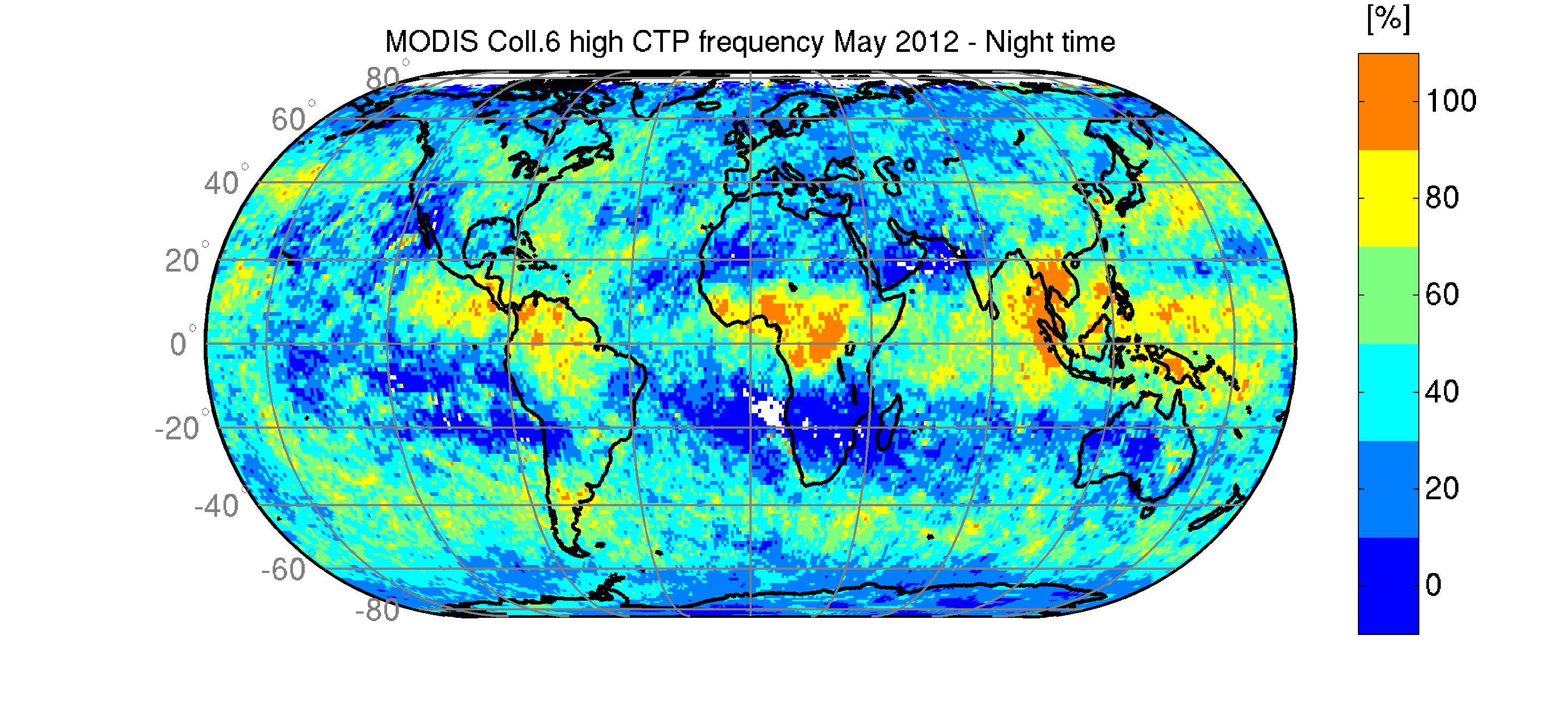 CTP average [hPa]
CTP frequency [%]
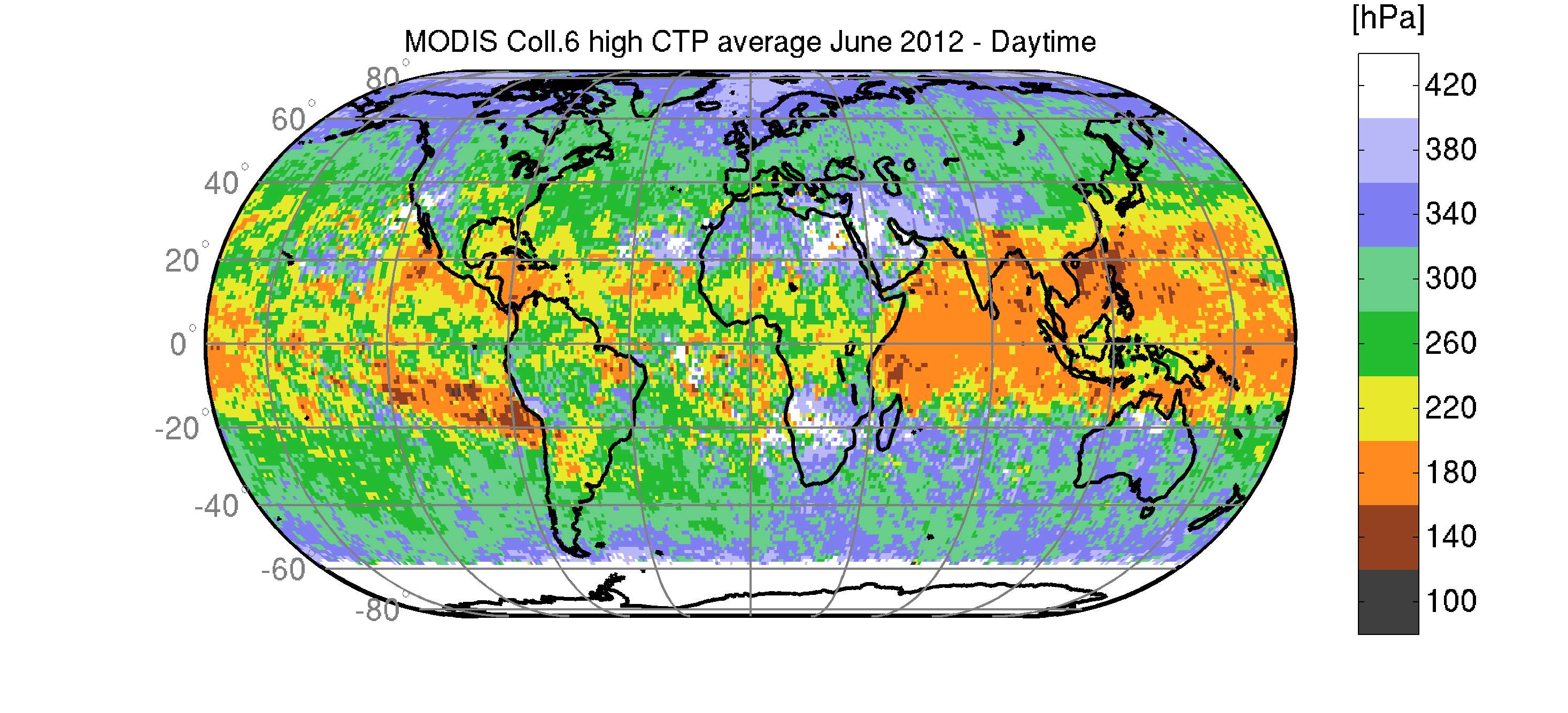 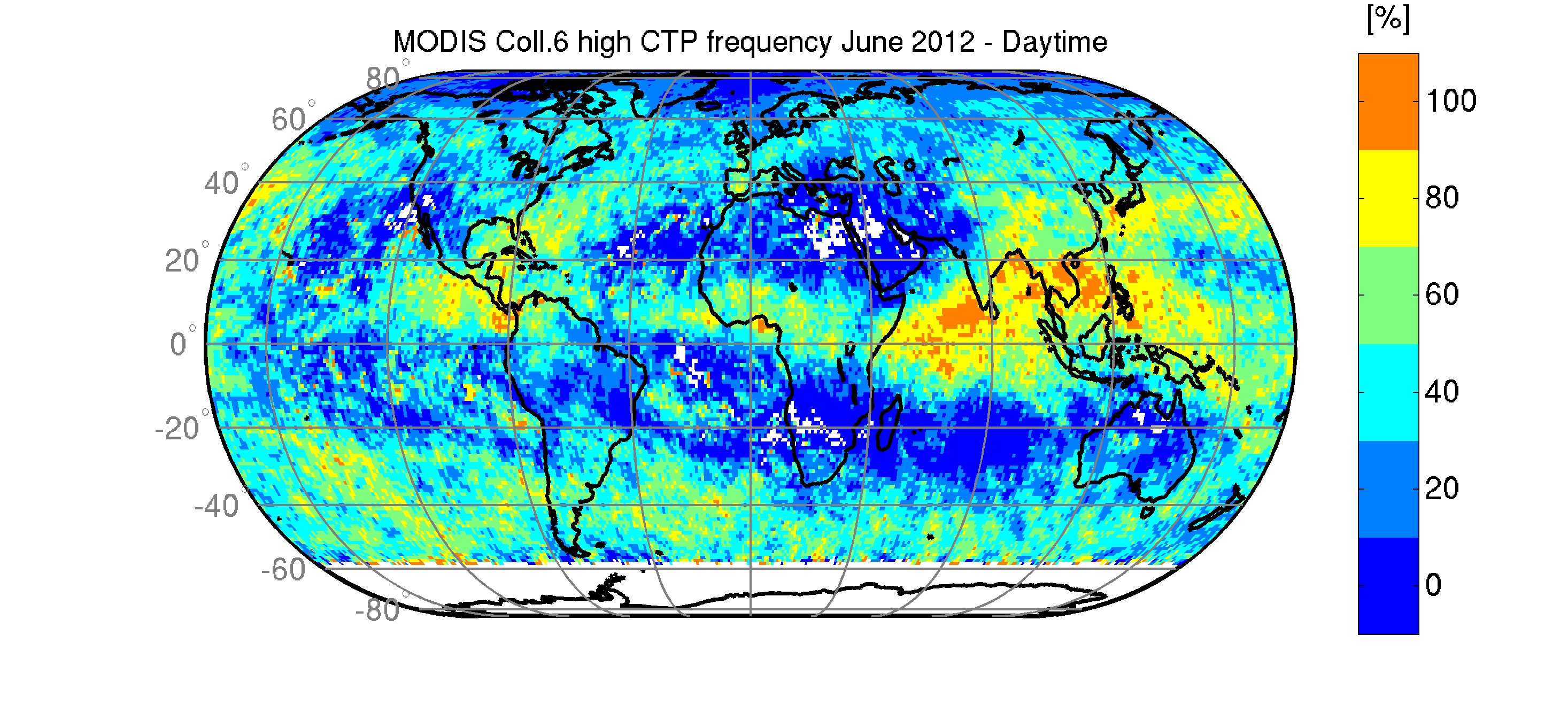 Day
June 2012 – HIGH
Night
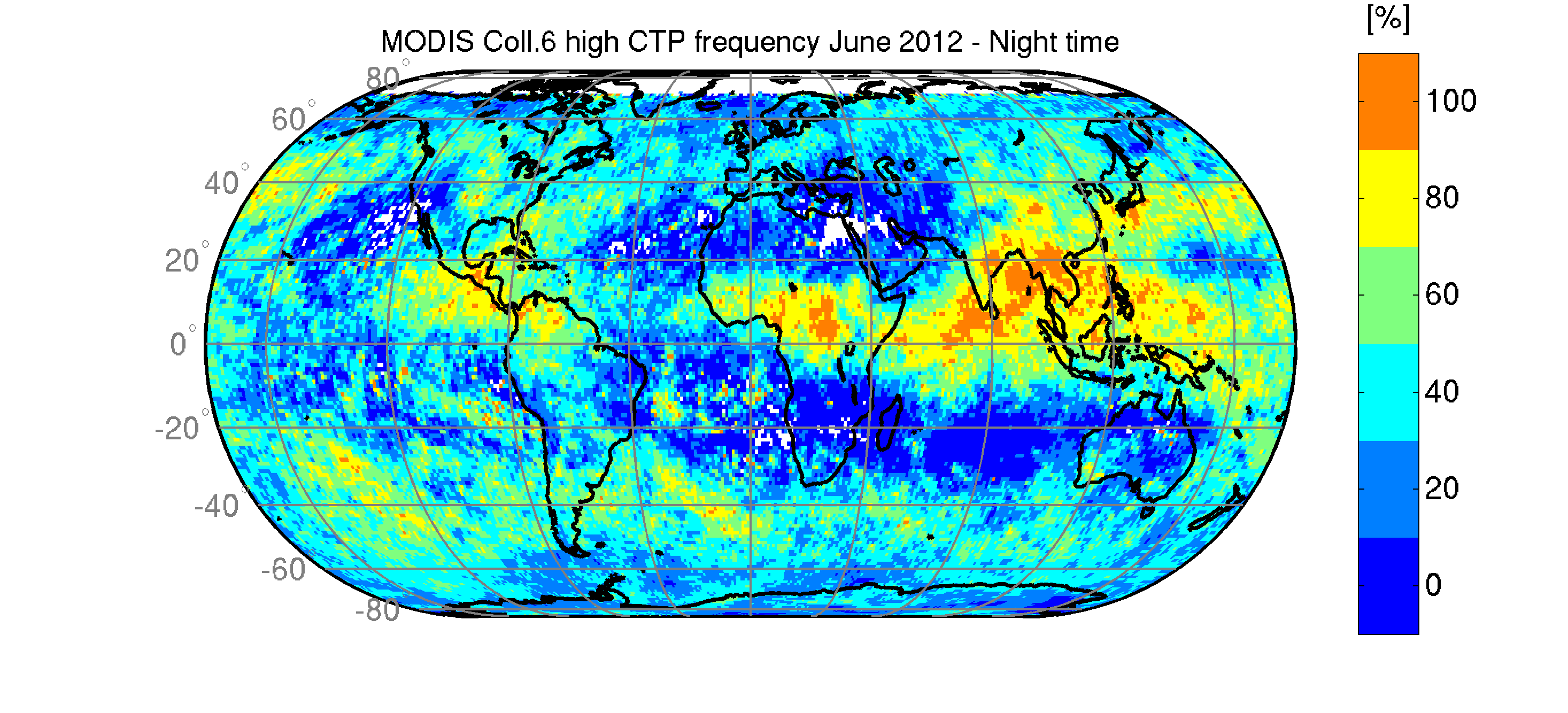 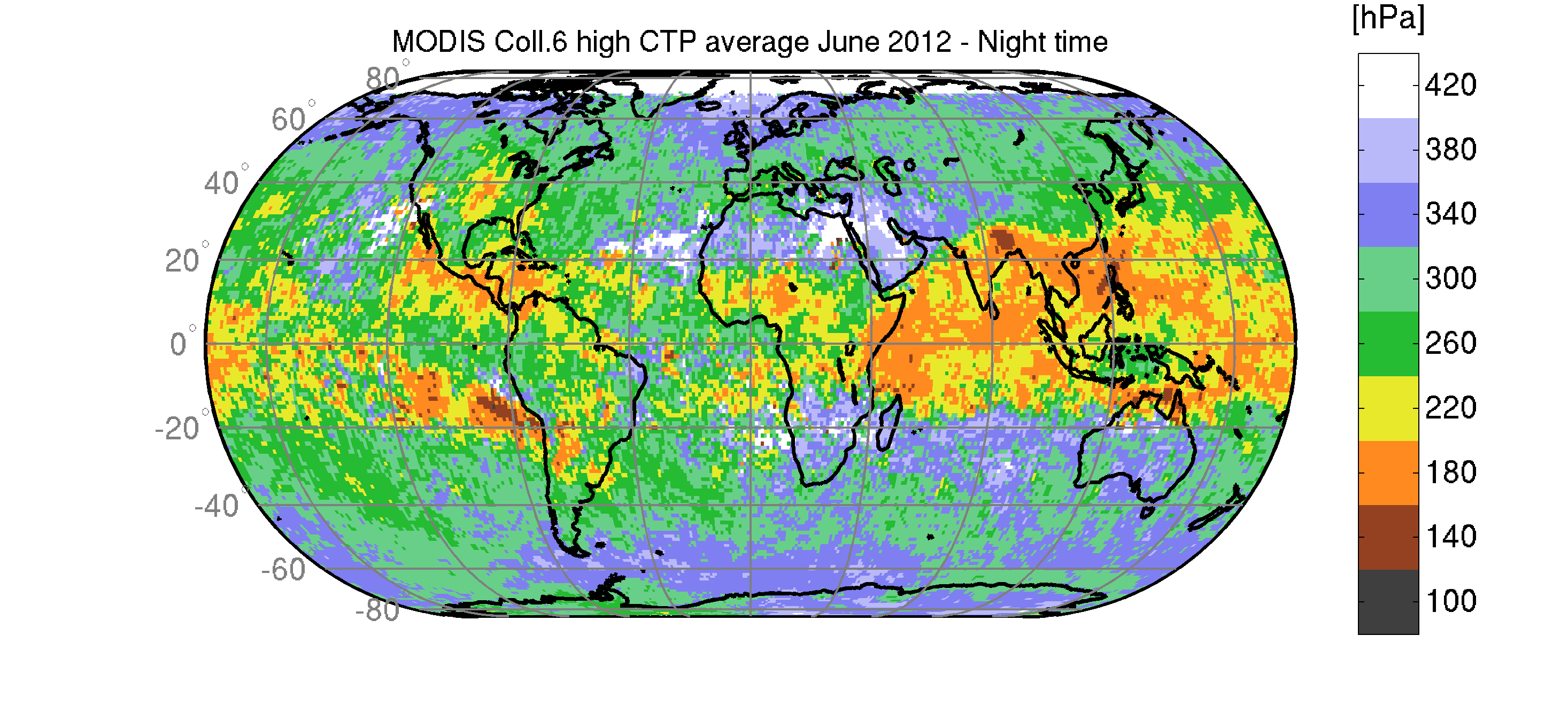 CTP average [hPa]
CTP frequency [%]
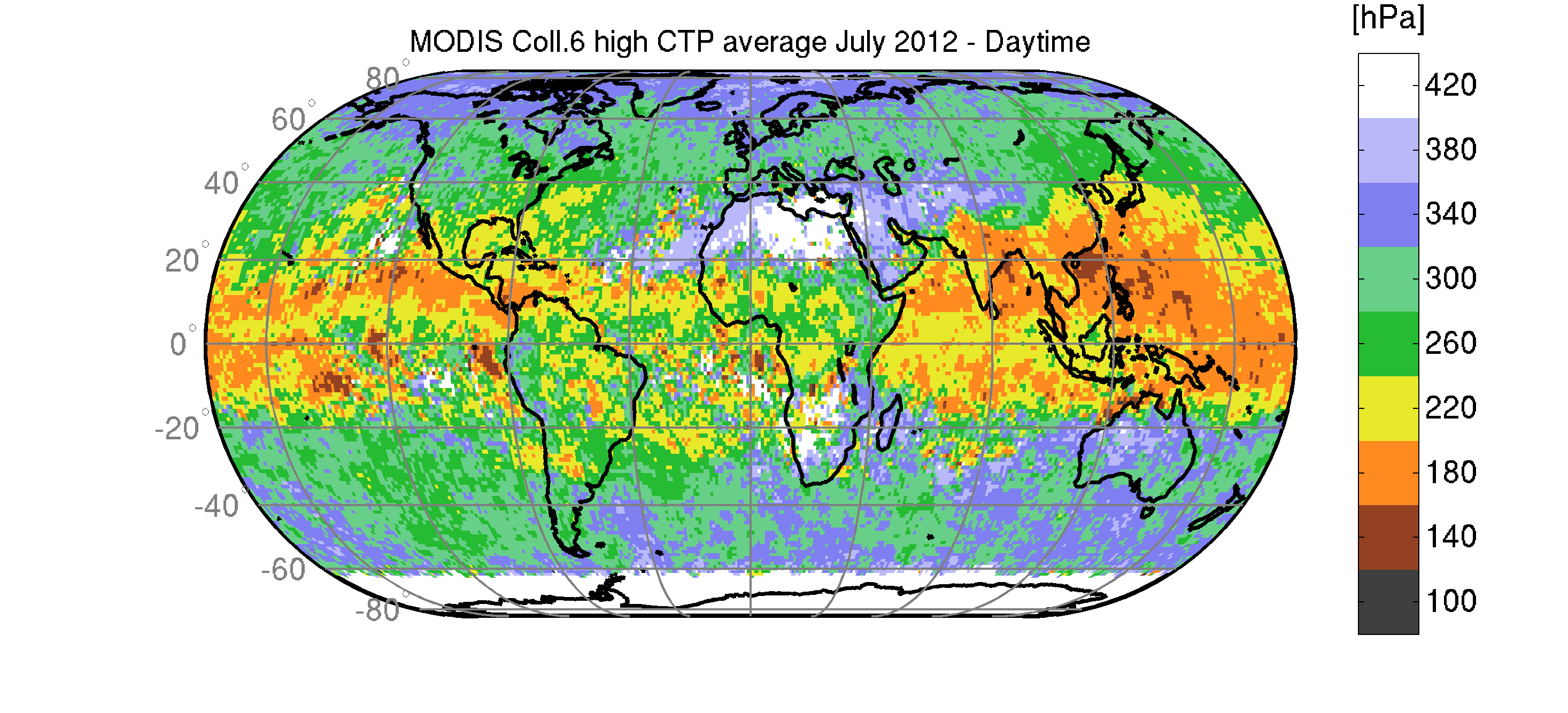 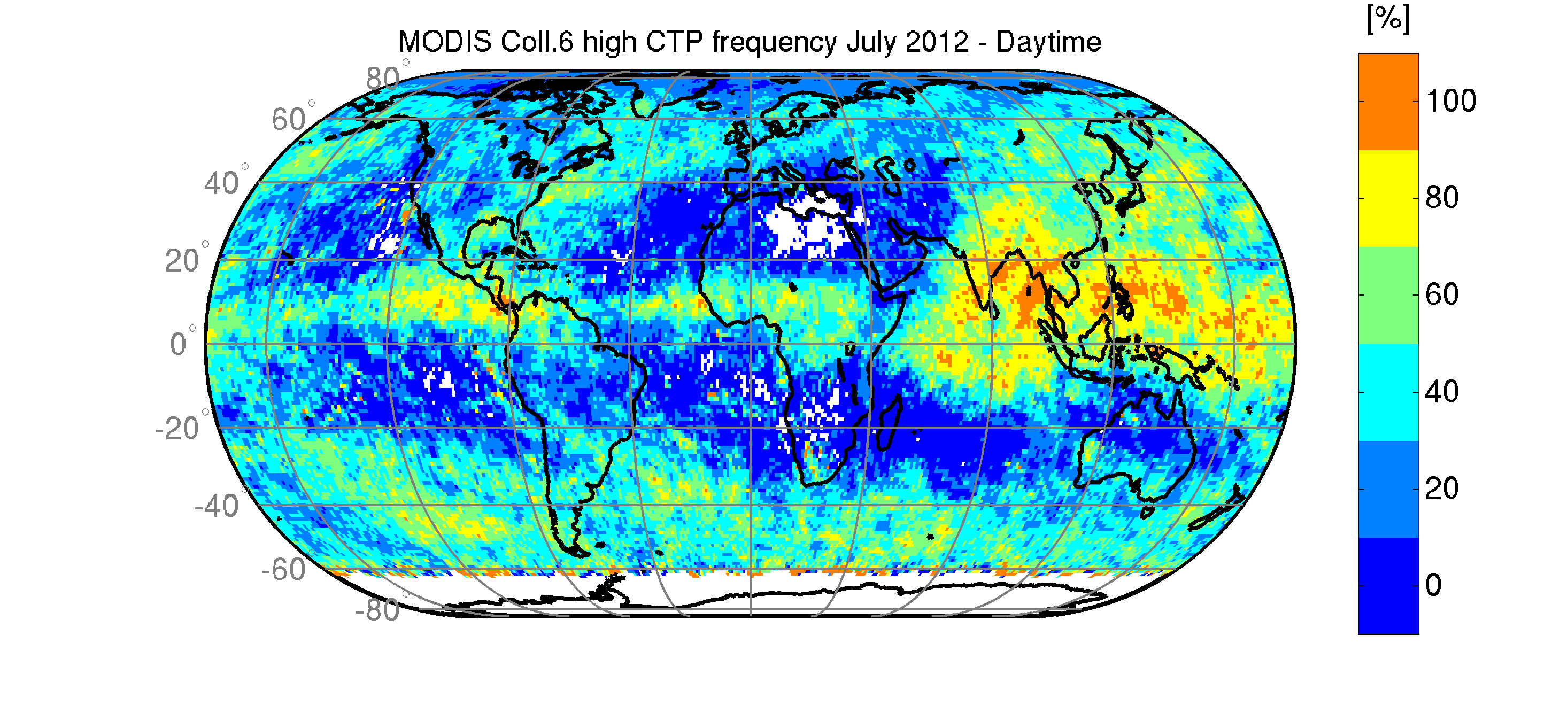 Day
July 2012 – HIGH
Night
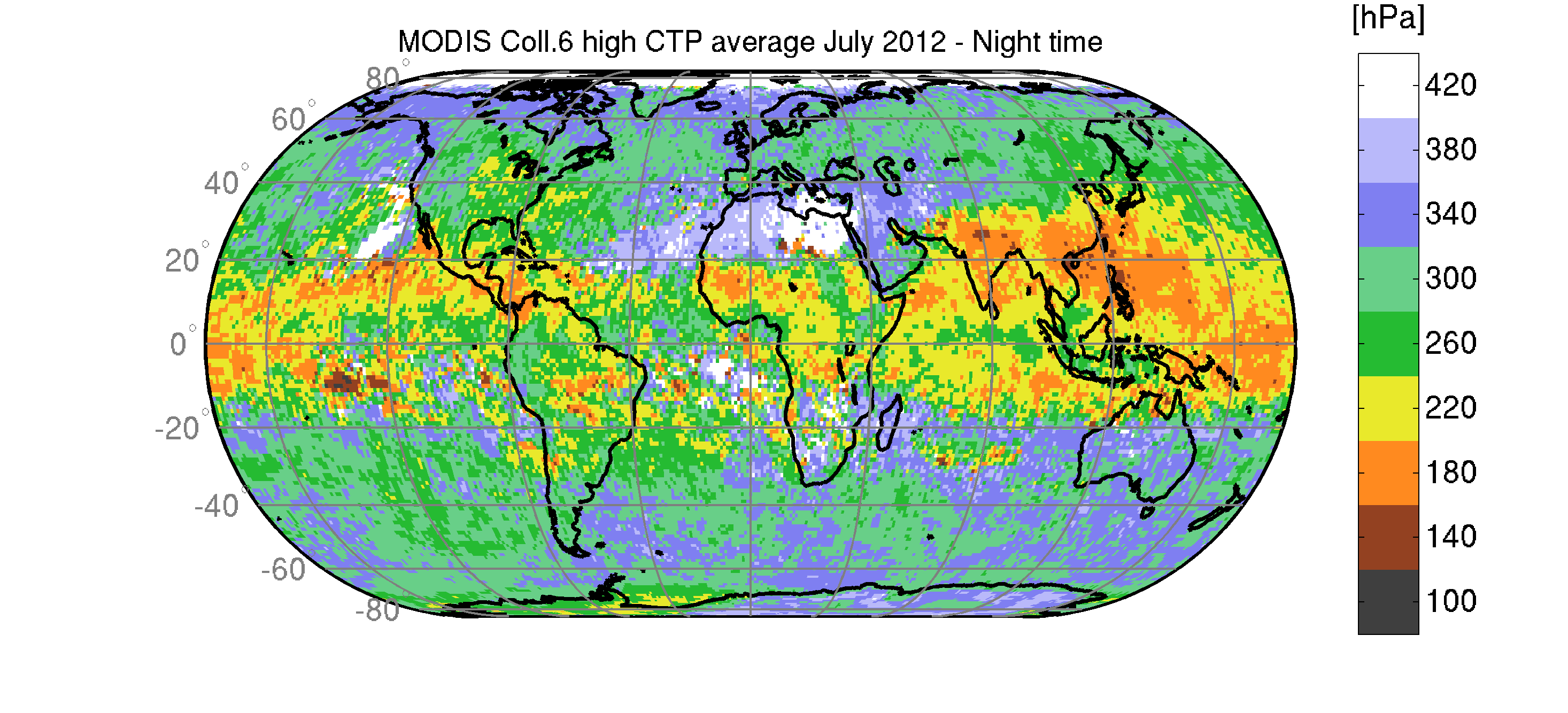 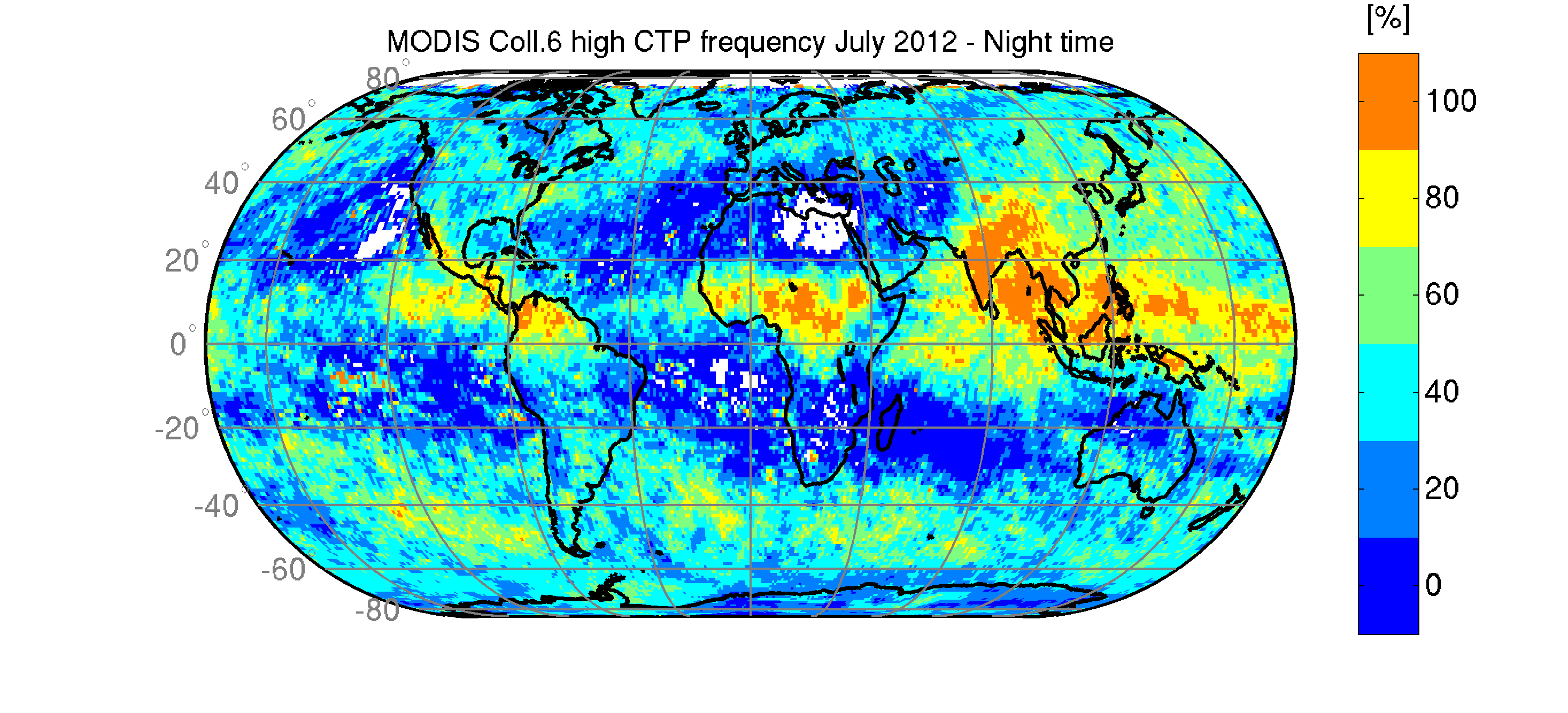 CTP average [hPa]
CTP frequency [%]
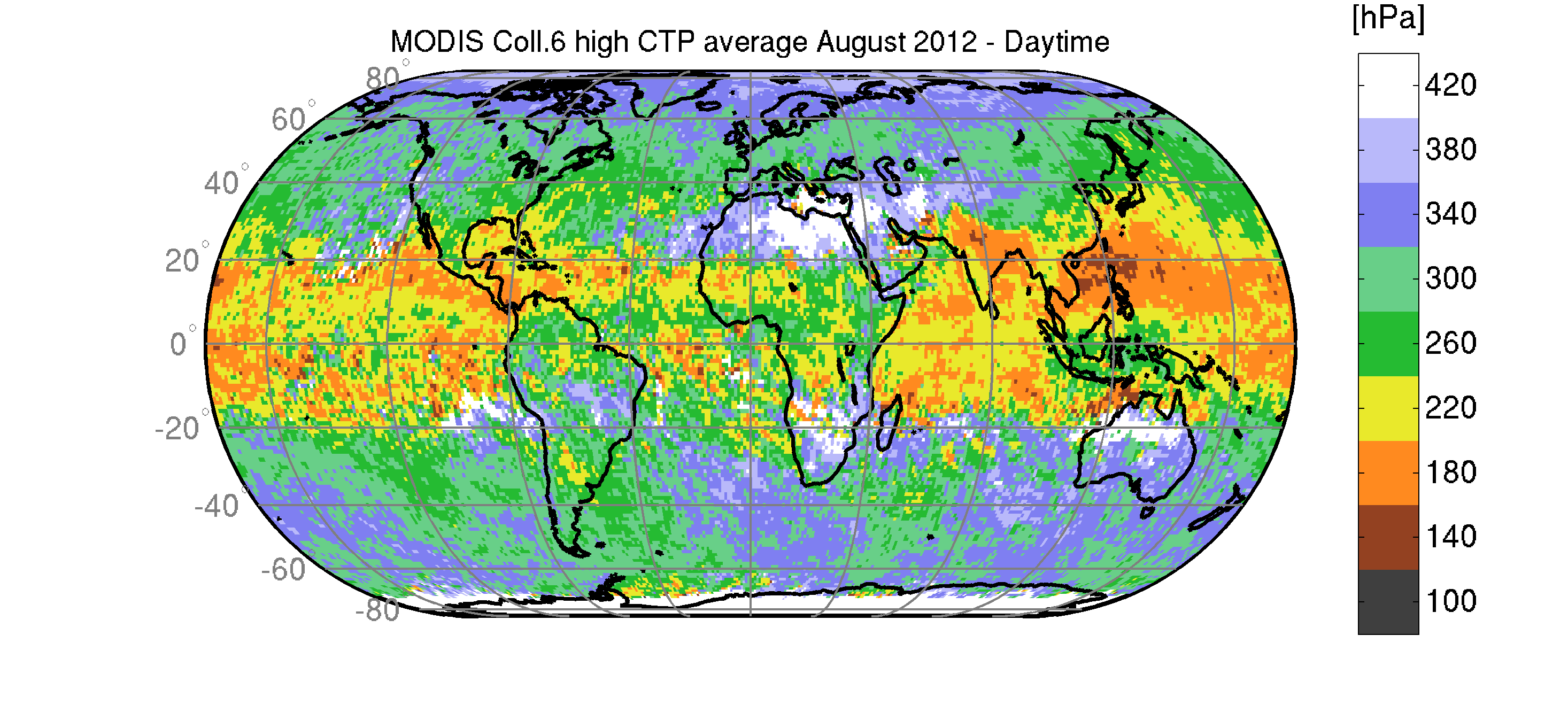 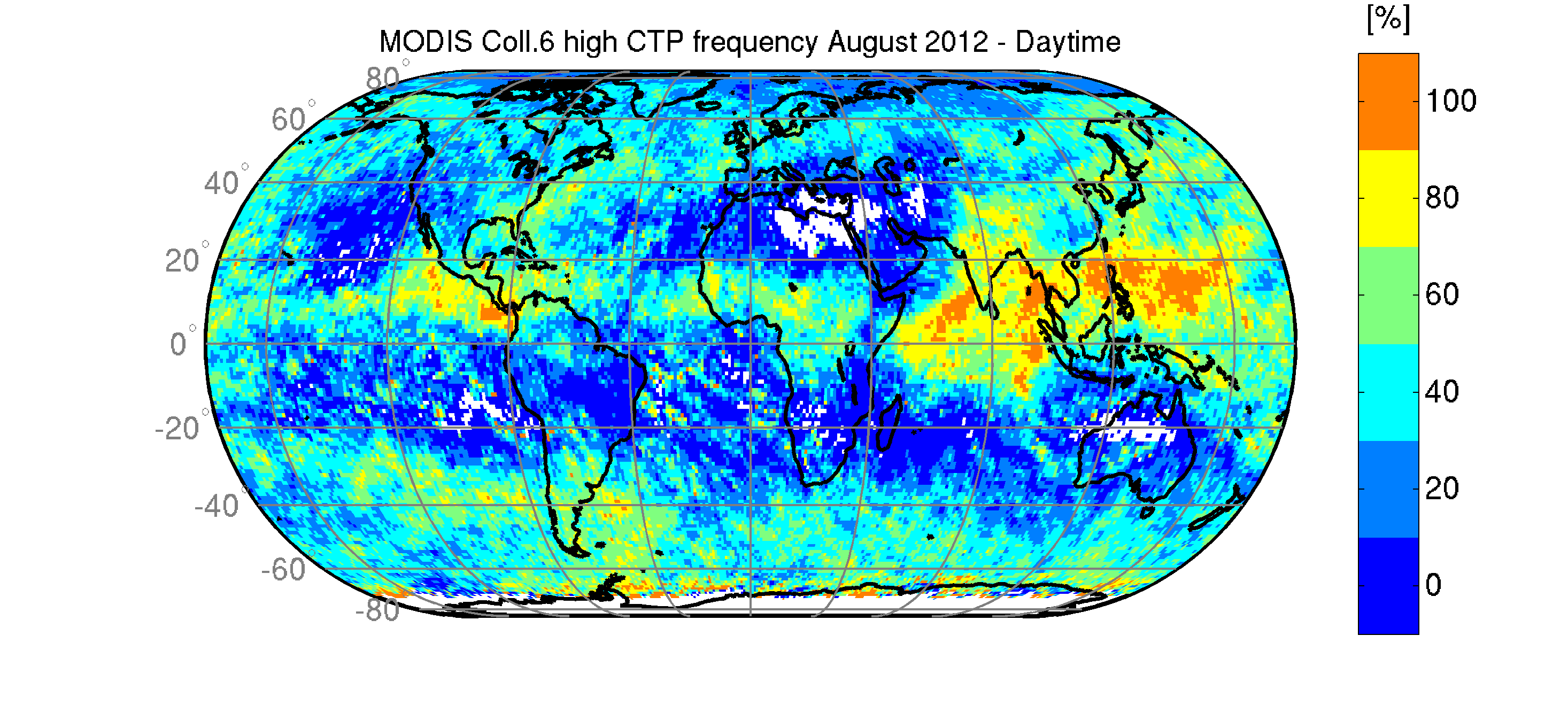 Day
August 2012 – HIGH
Night
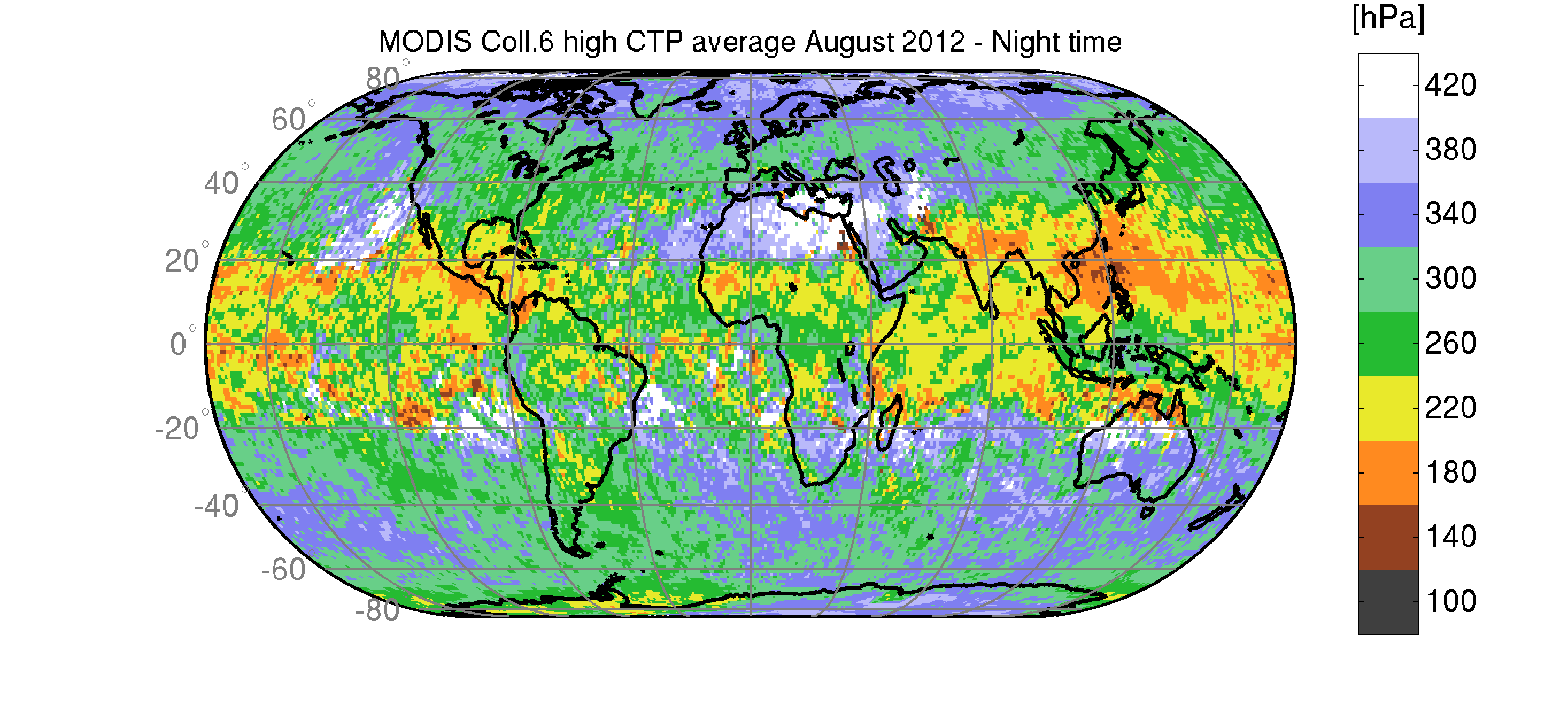 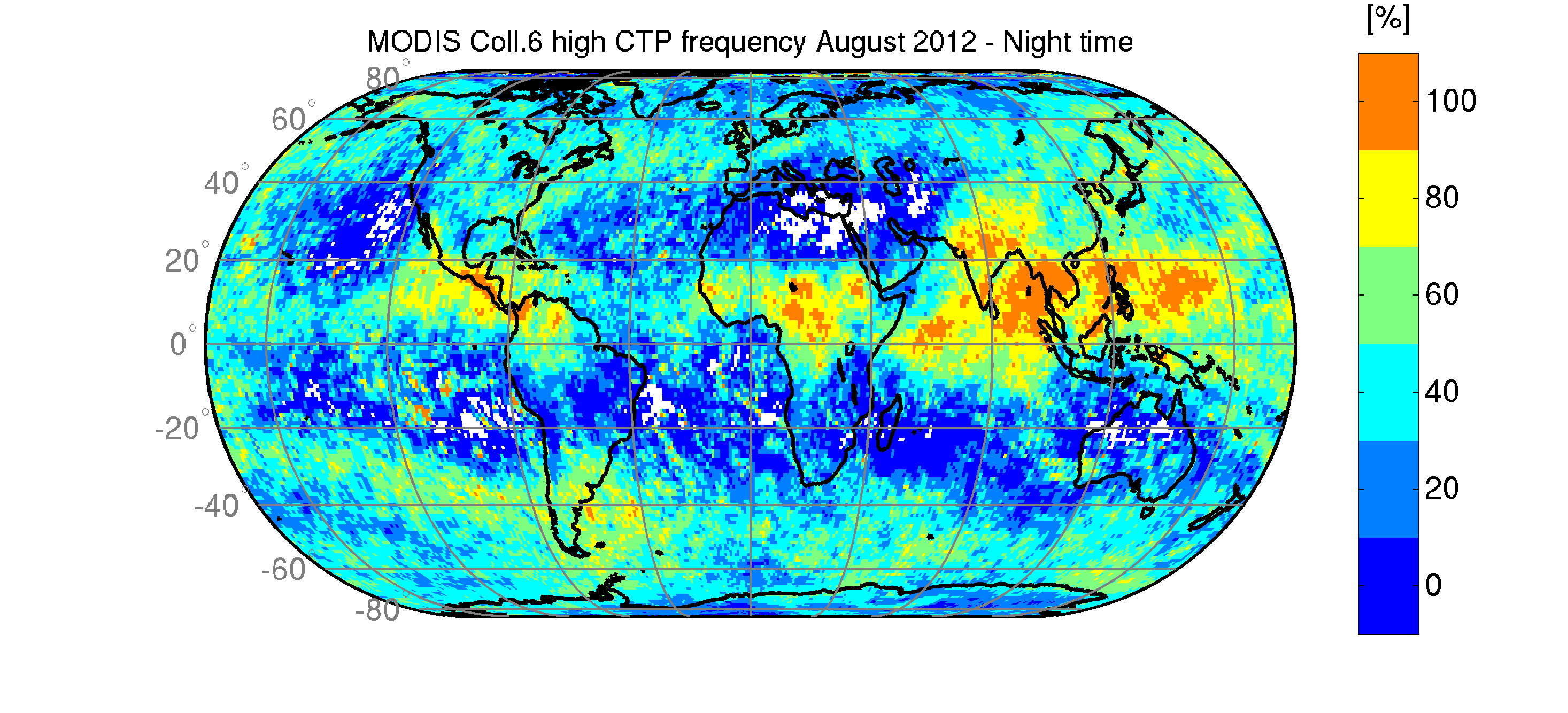 CTP average [hPa]
CTP frequency [%]
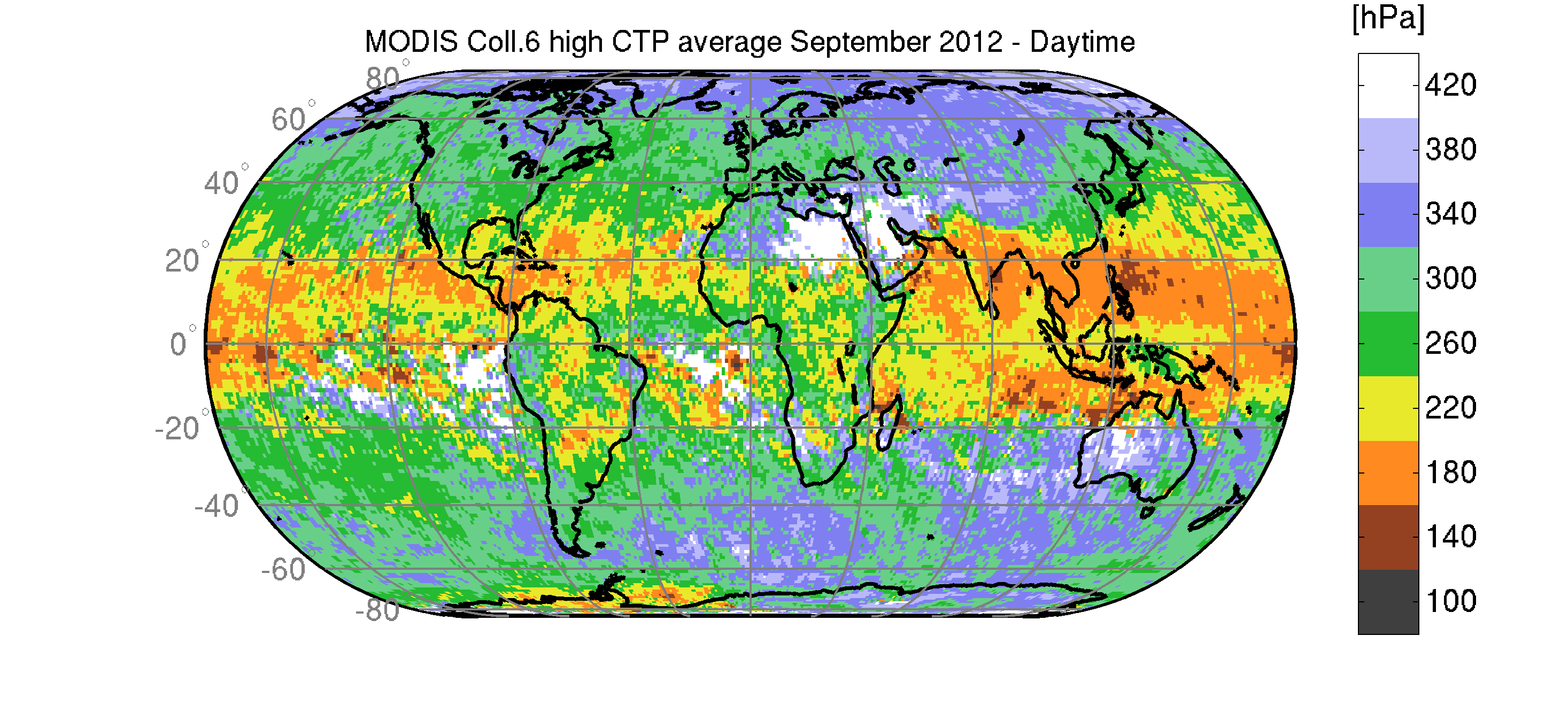 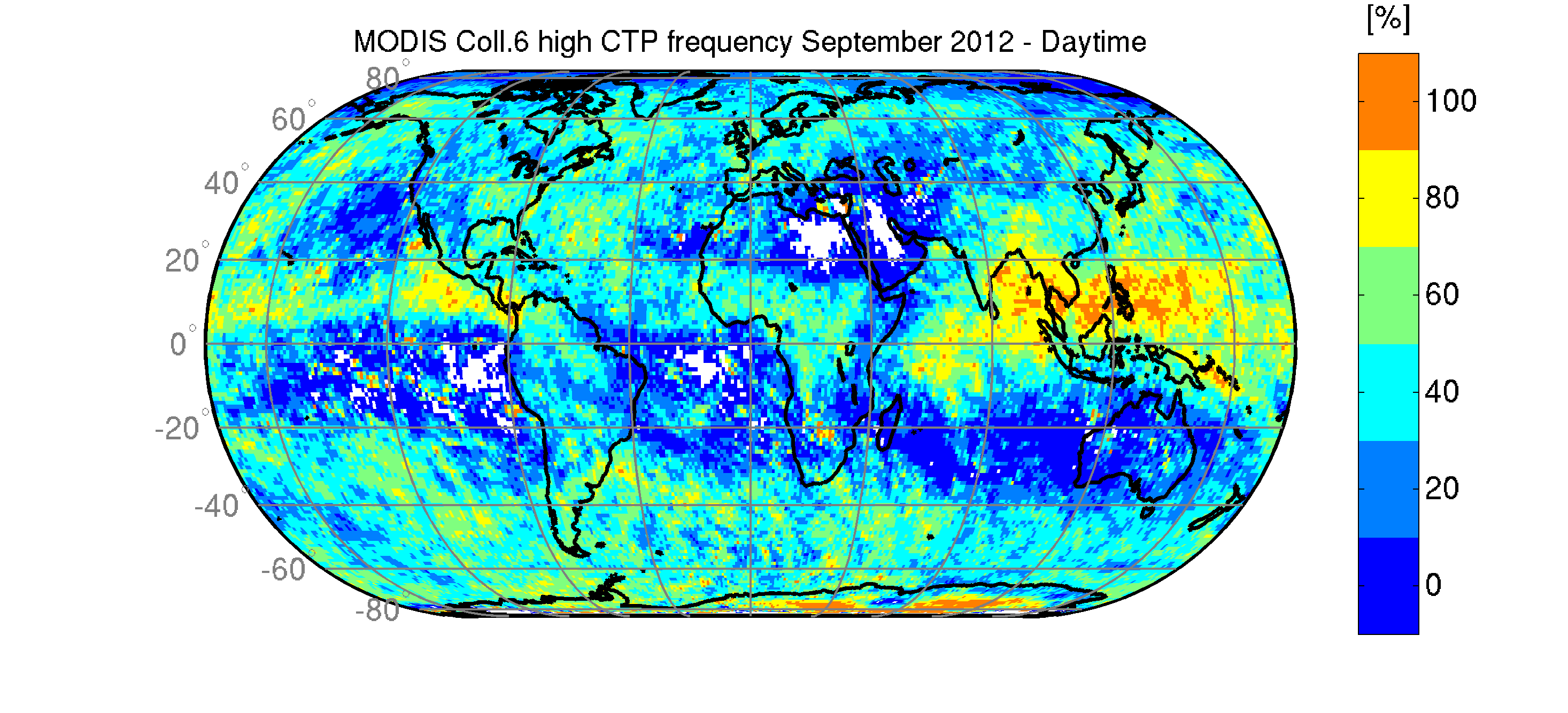 Day
September 2012 – HIGH
Night
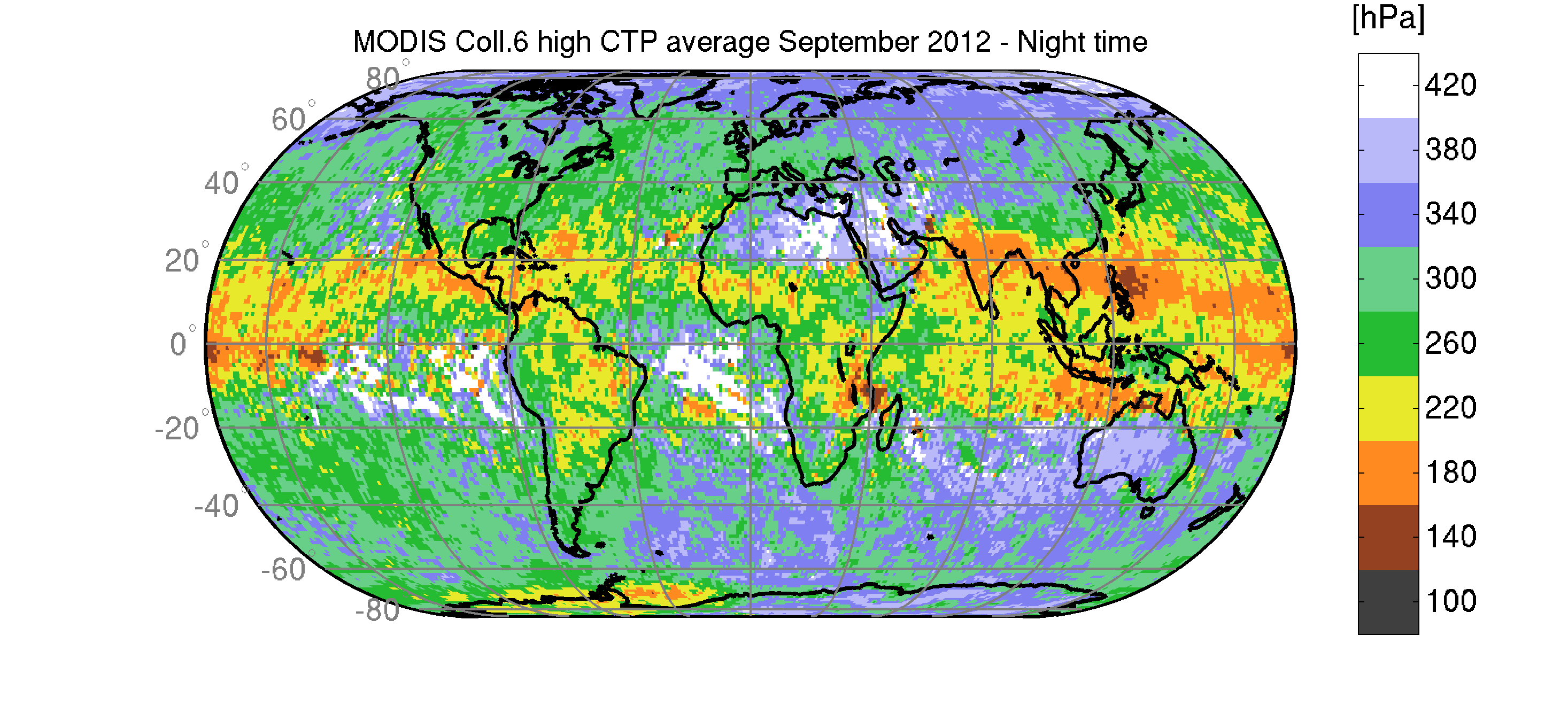 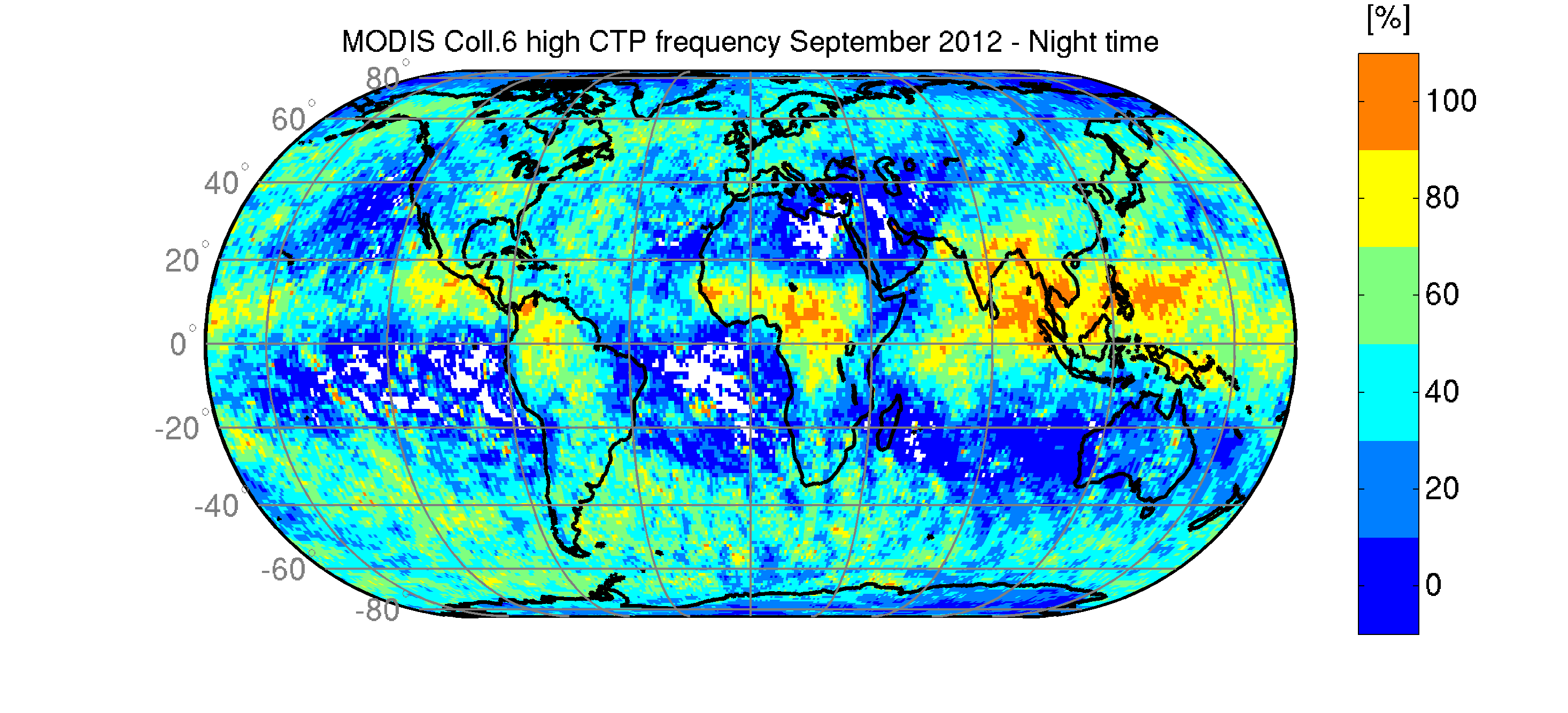 CTP average [hPa]
CTP frequency [%]
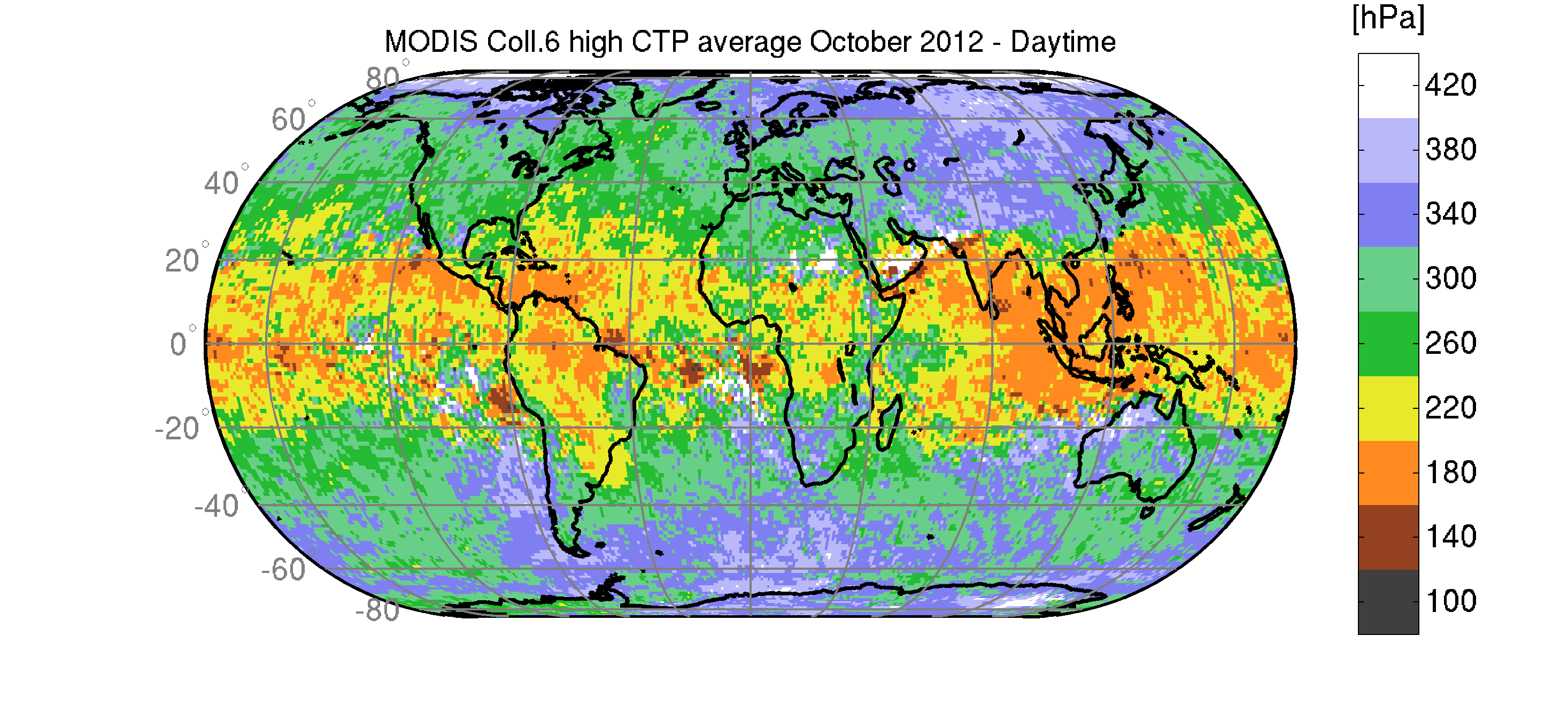 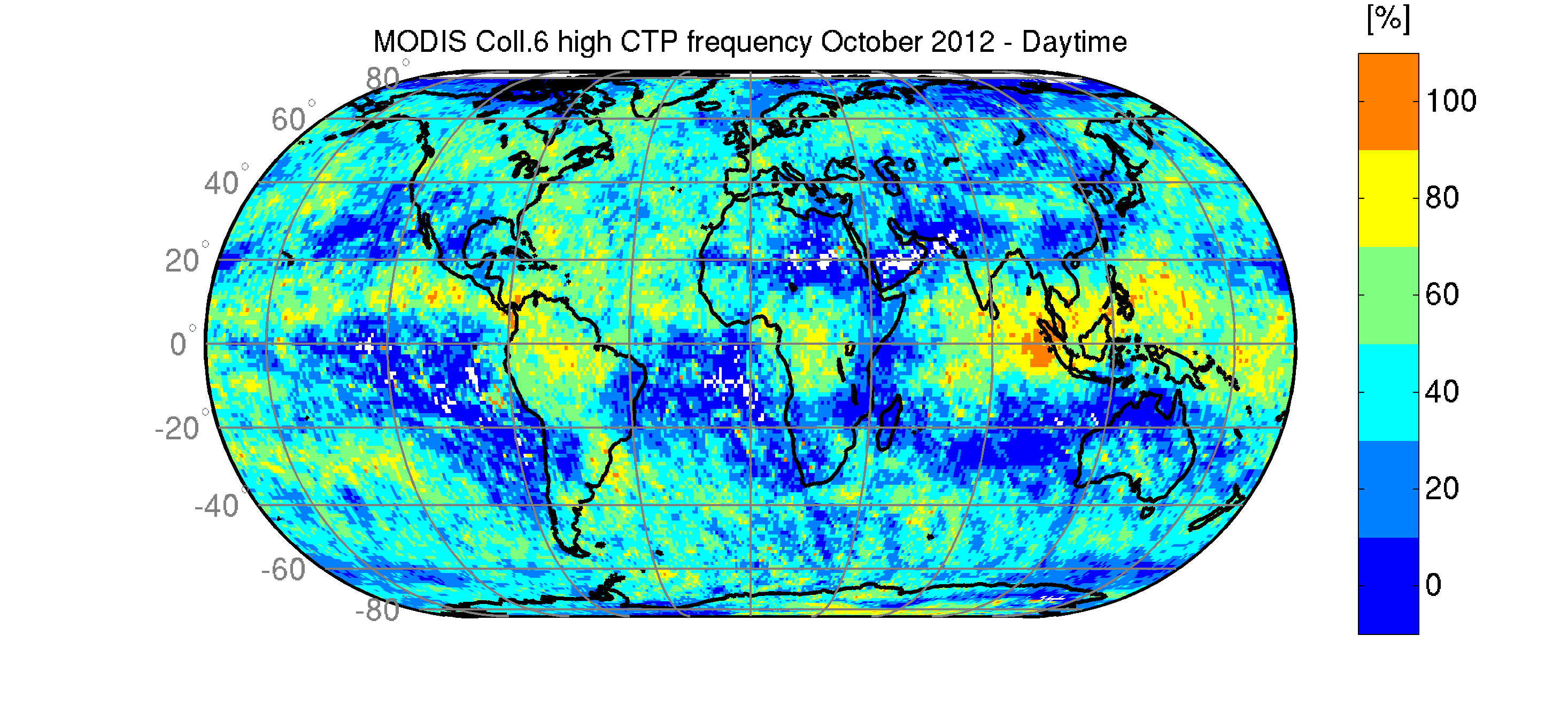 Day
October 2012 – HIGH
Night
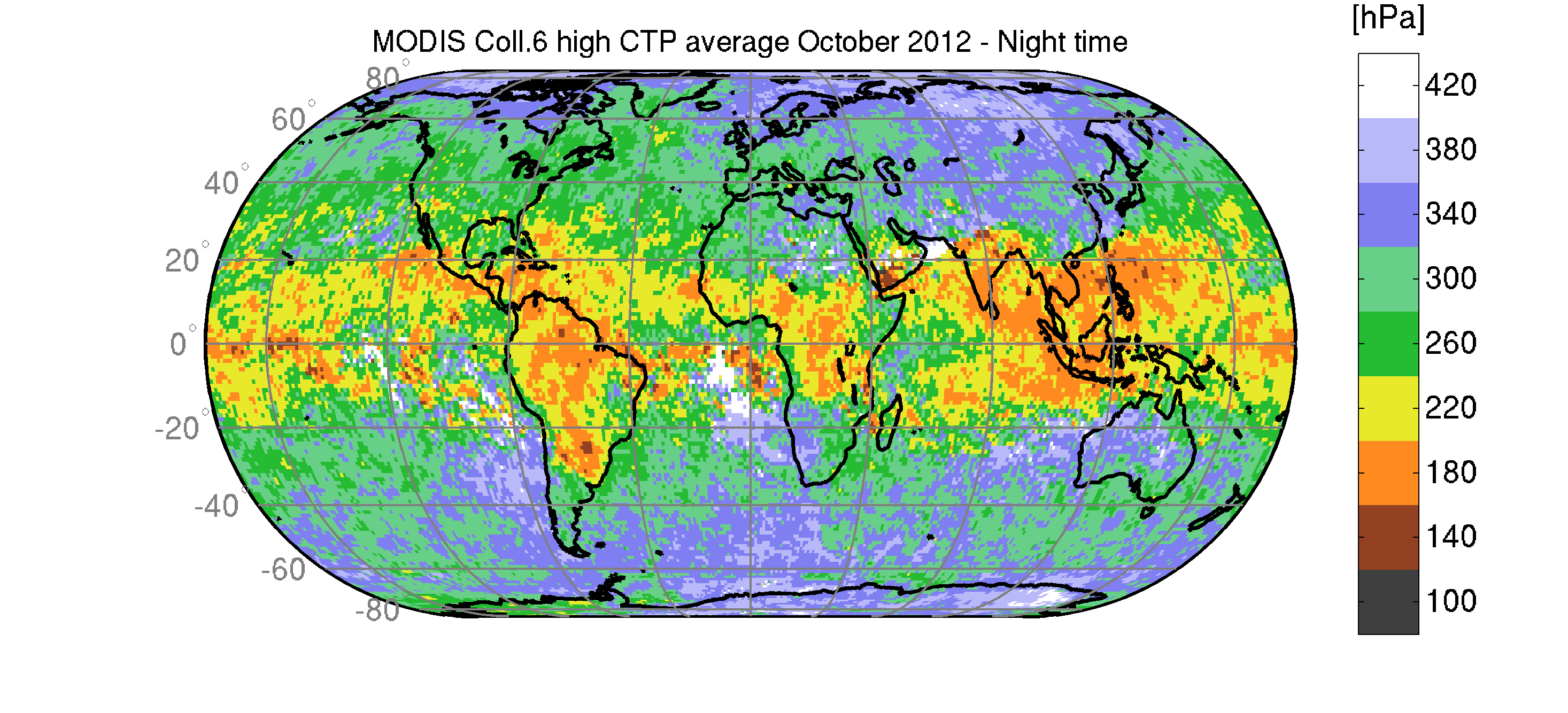 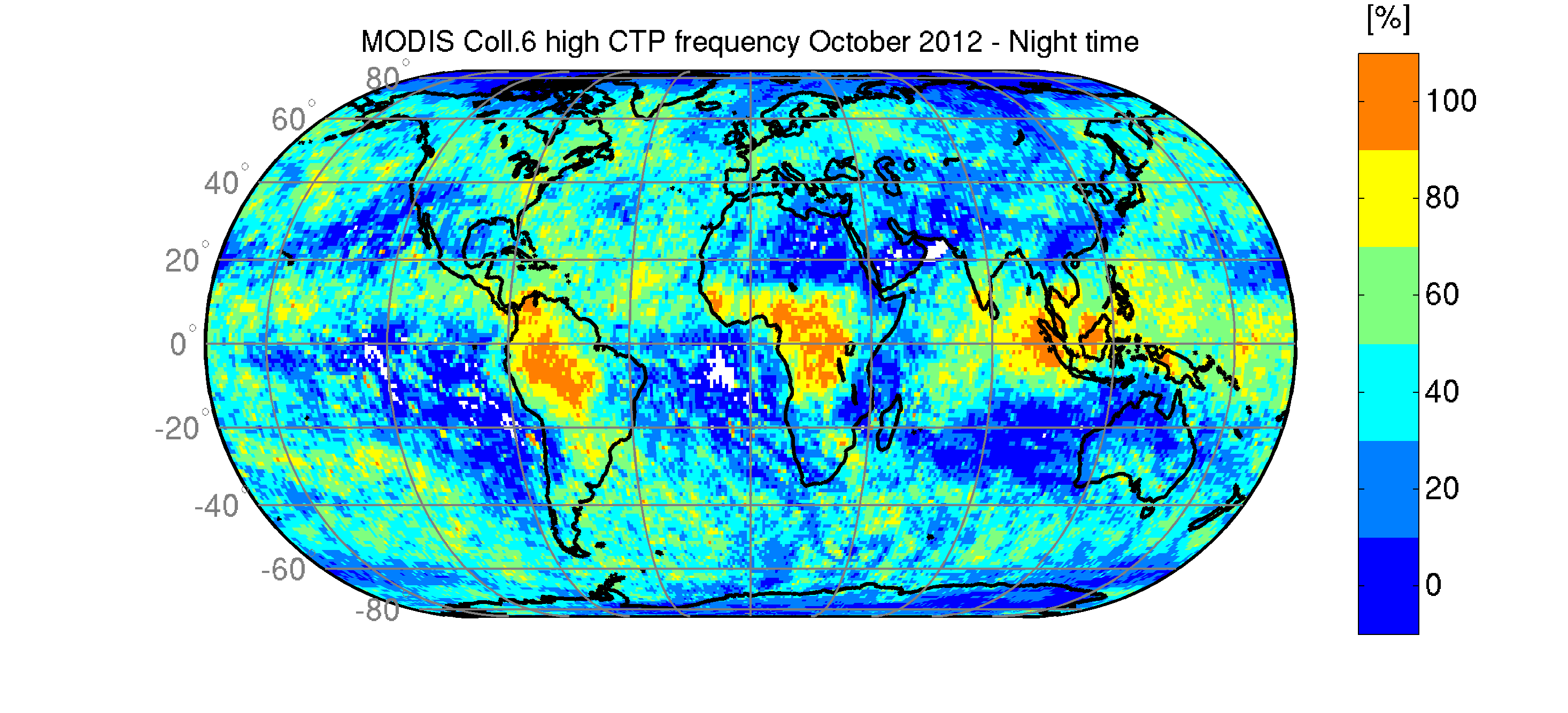 CTP average [hPa]
CTP frequency [%]
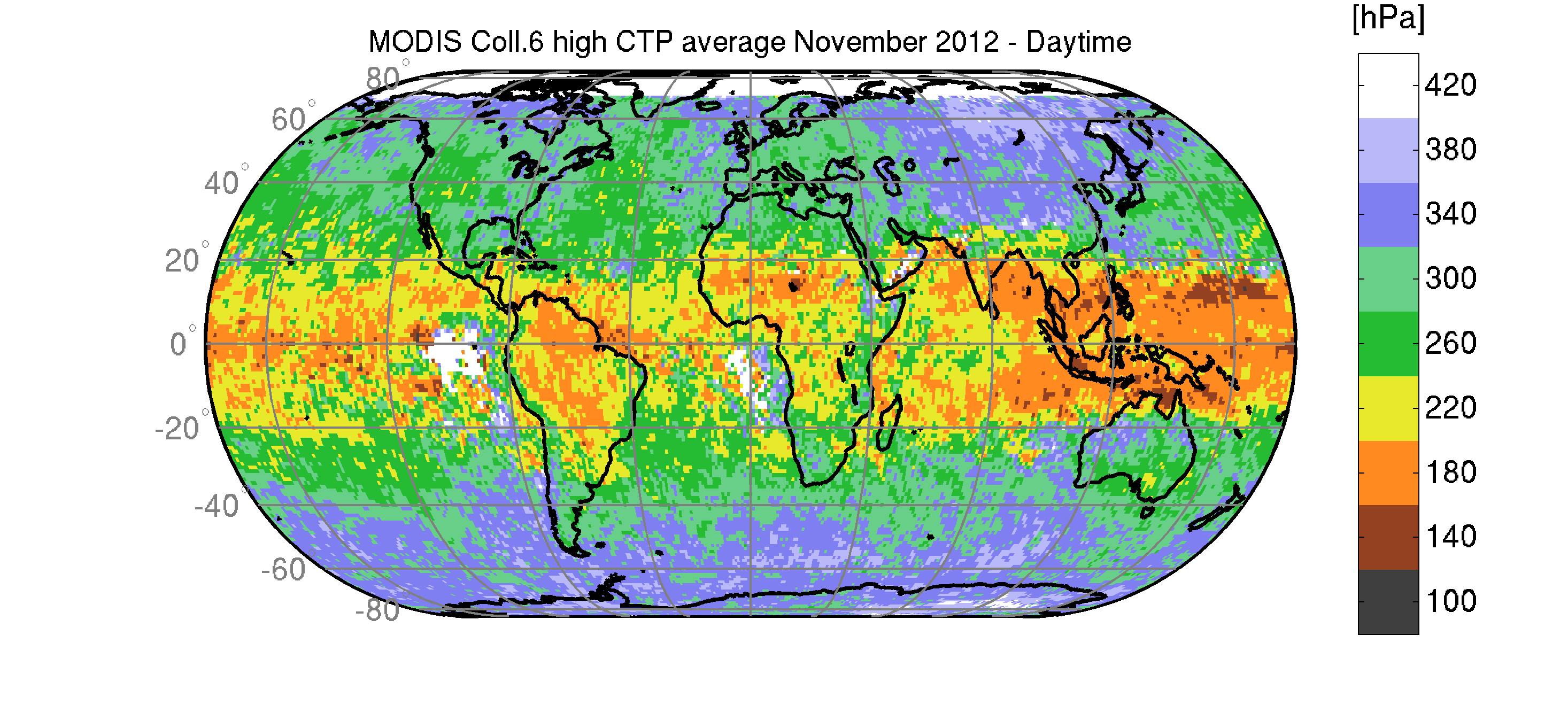 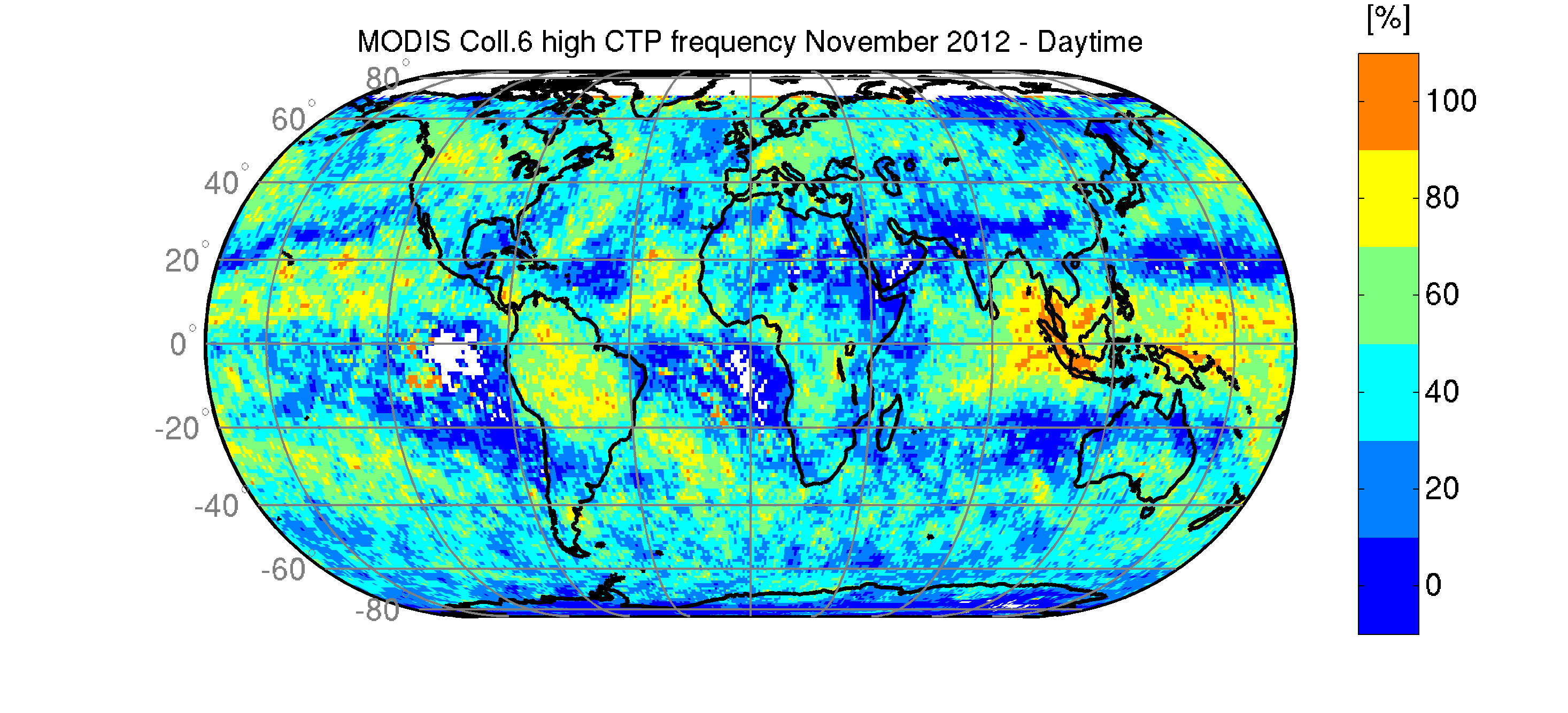 Day
November 2012 – HIGH
Night
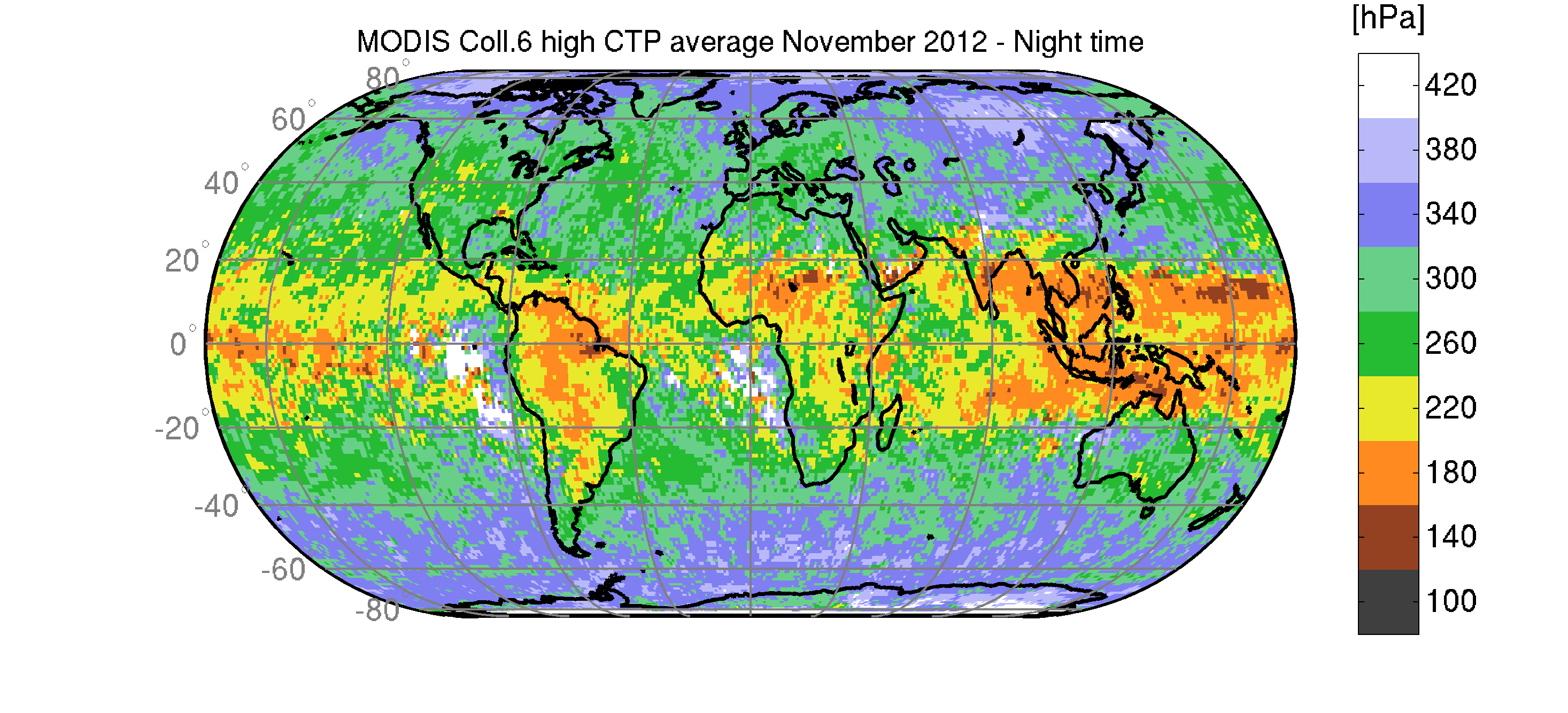 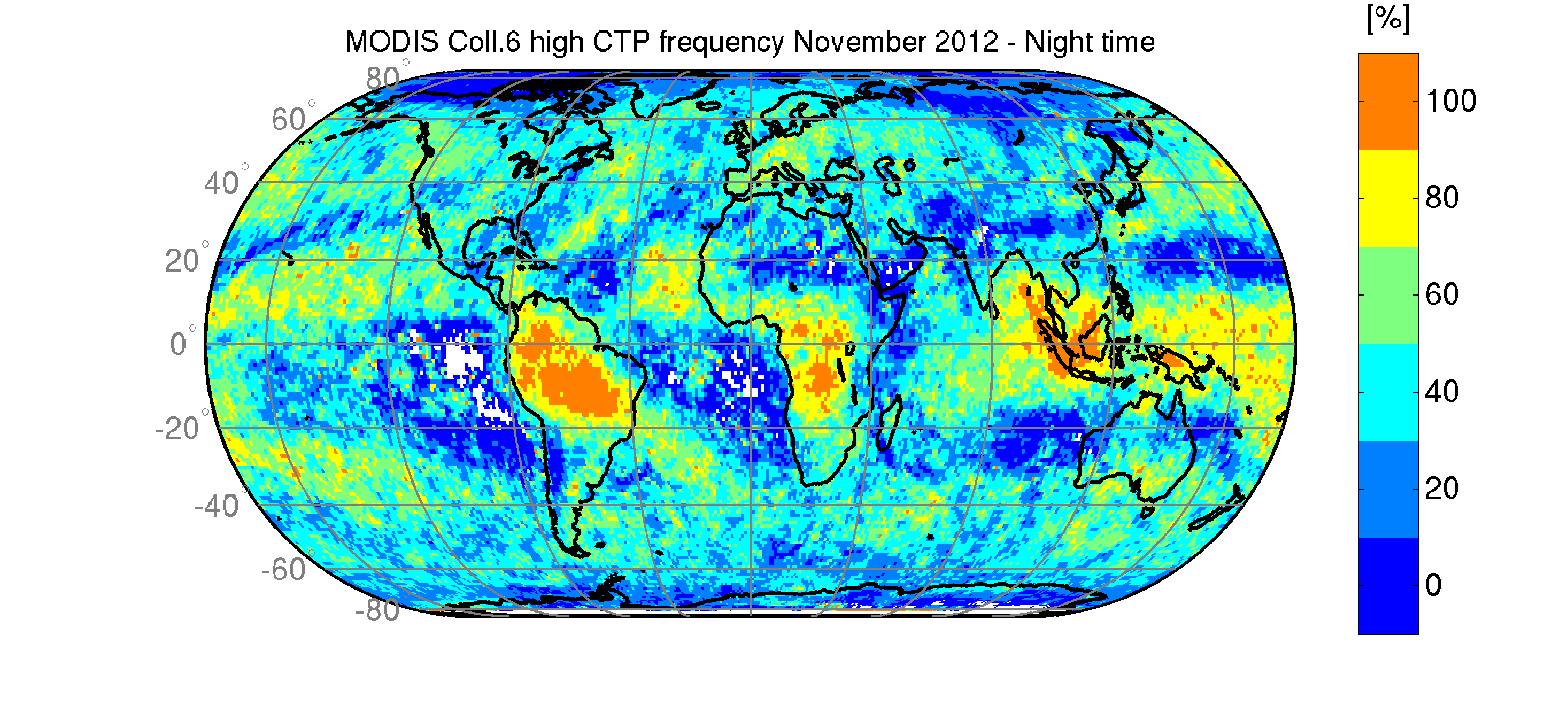 CTP average [hPa]
CTP frequency [%]
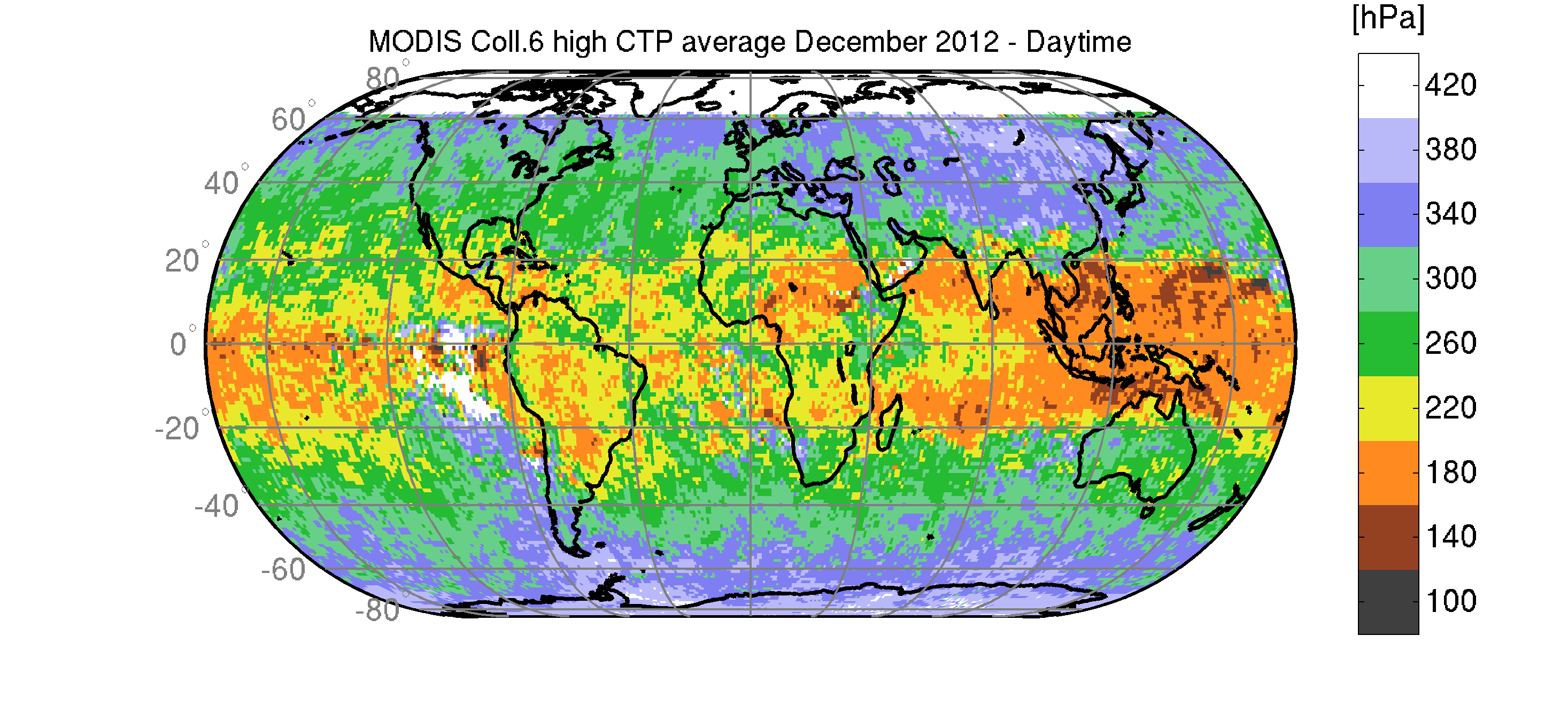 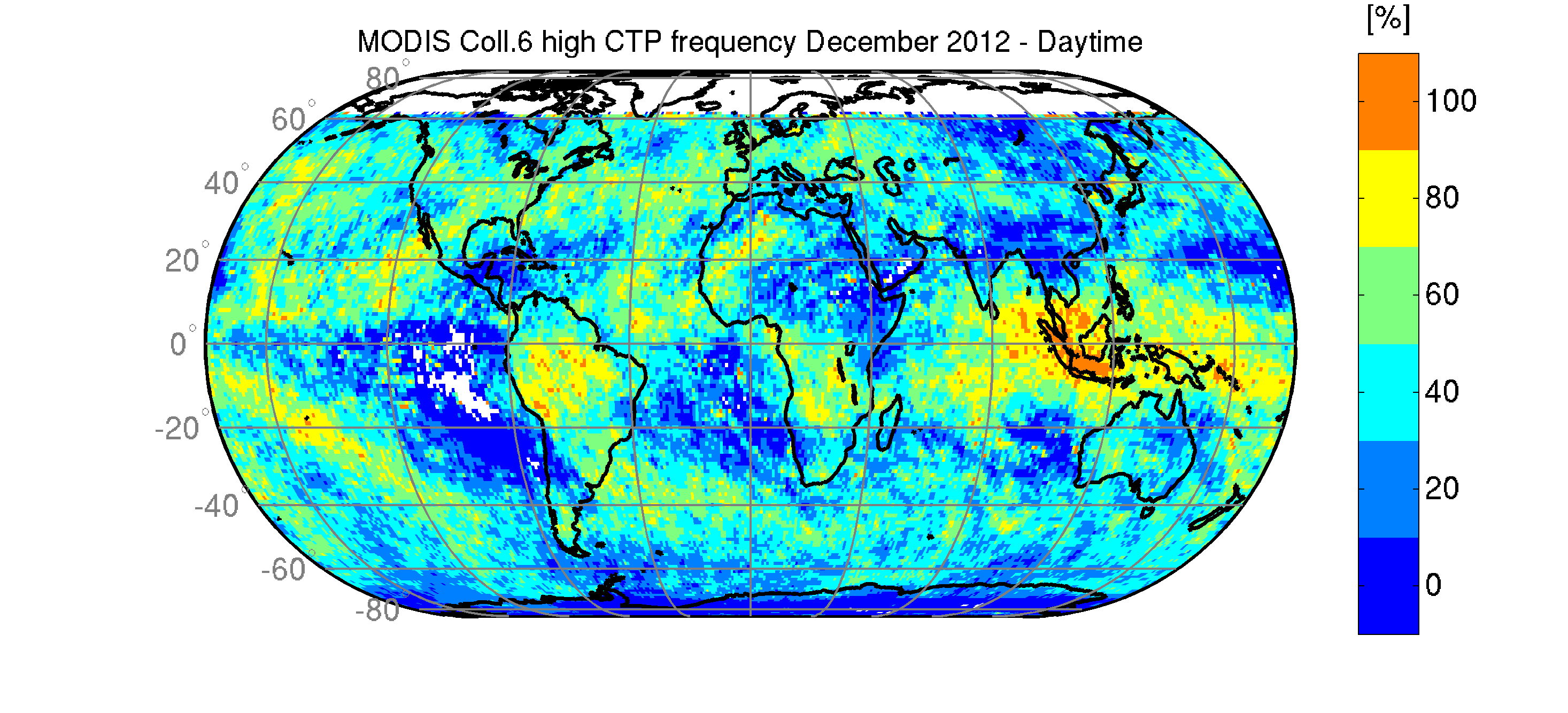 Day
December 2012 – HIGH
Night
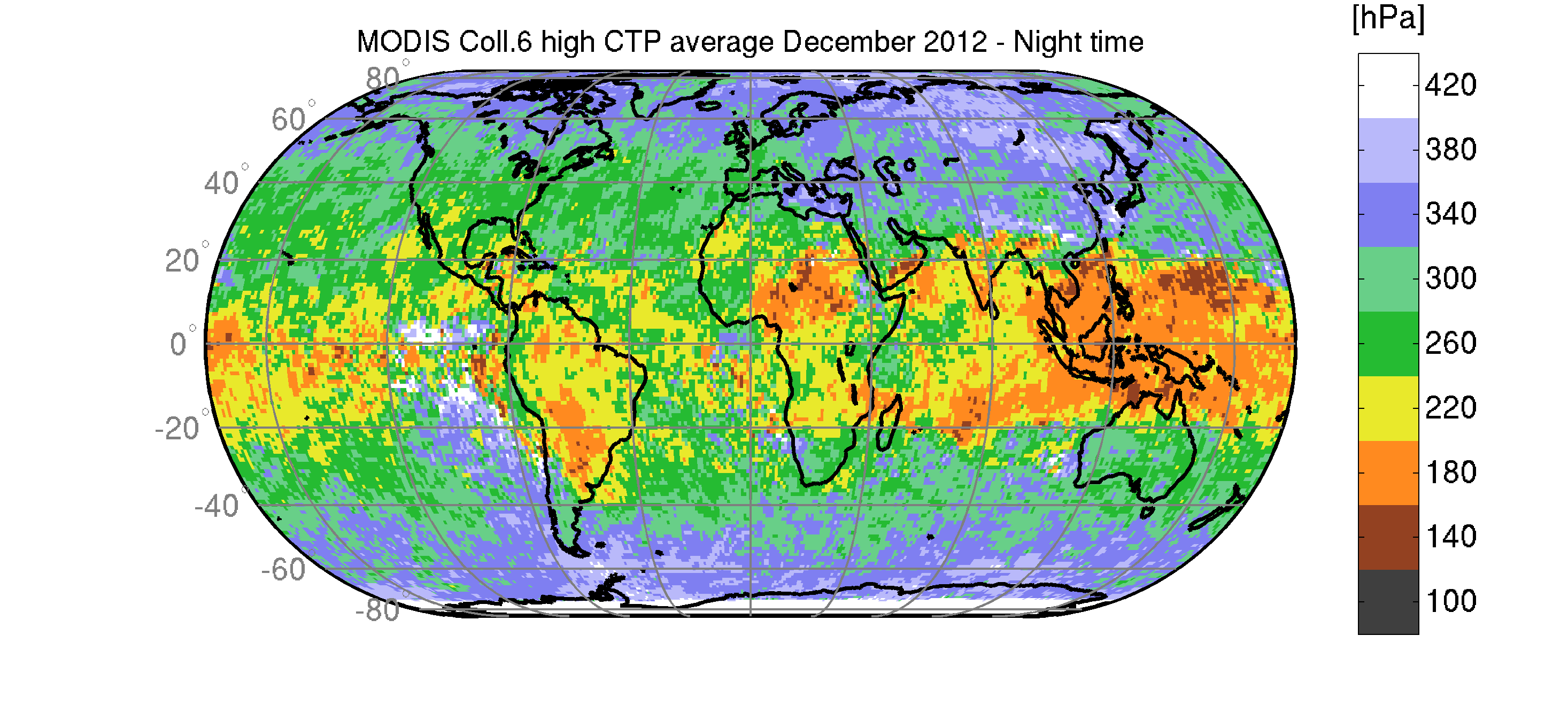 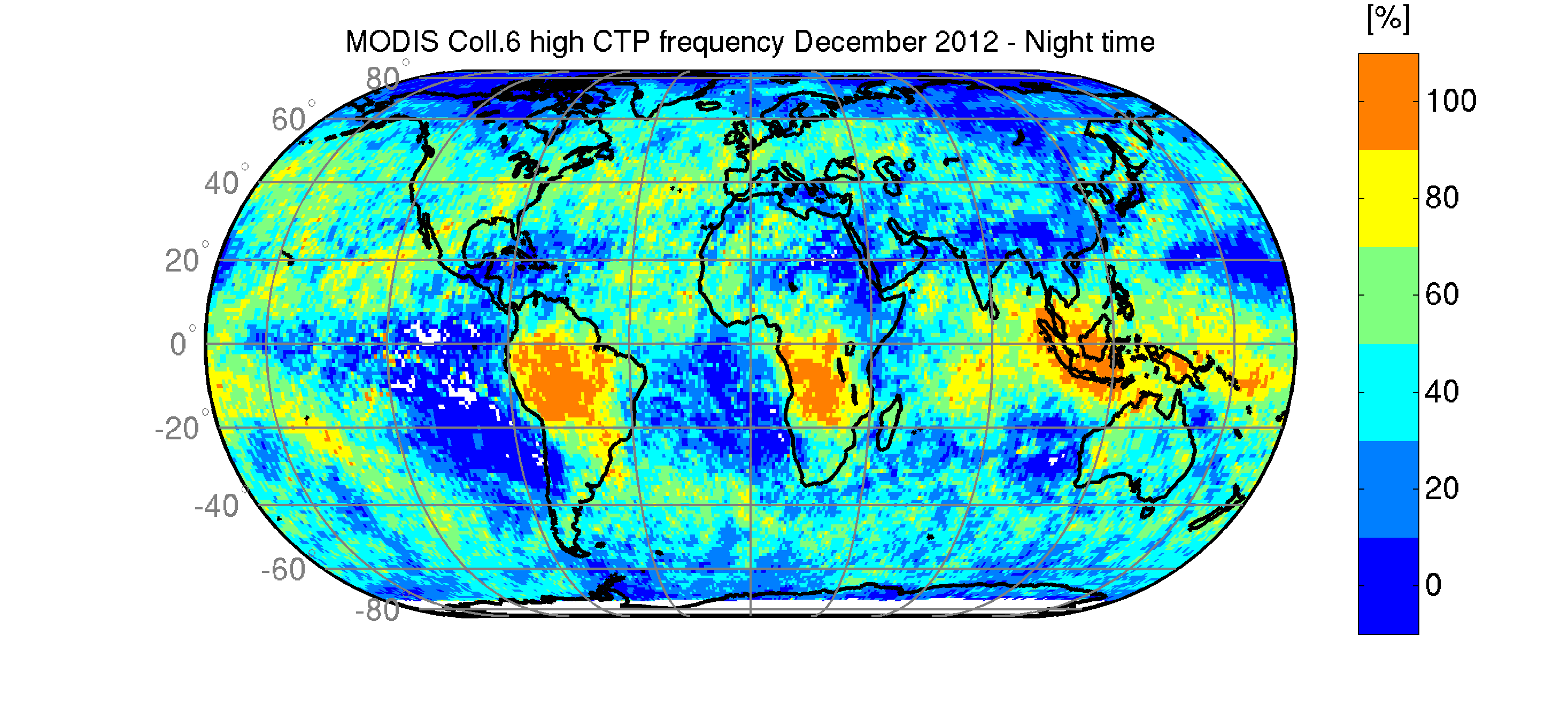 CTP average [hPa]
CTP frequency [%]
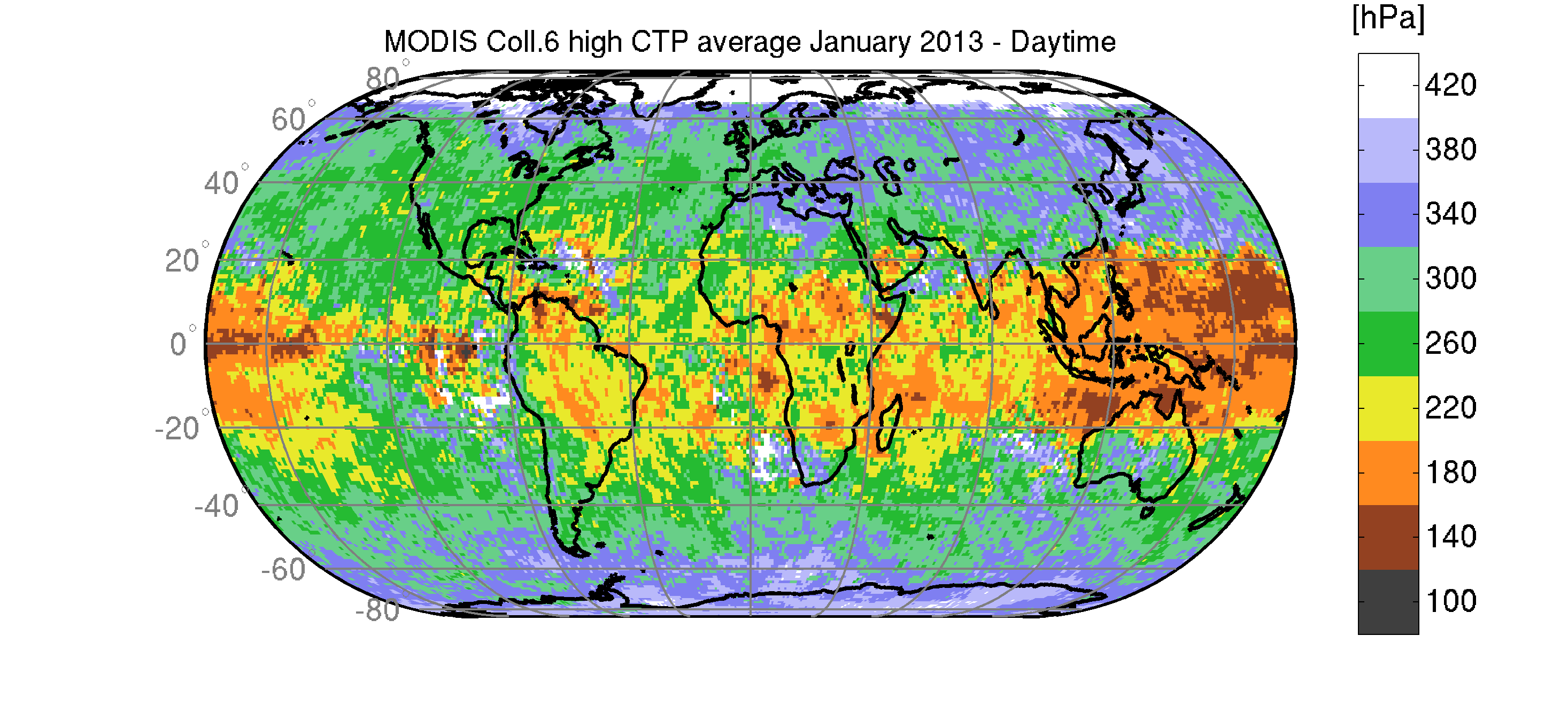 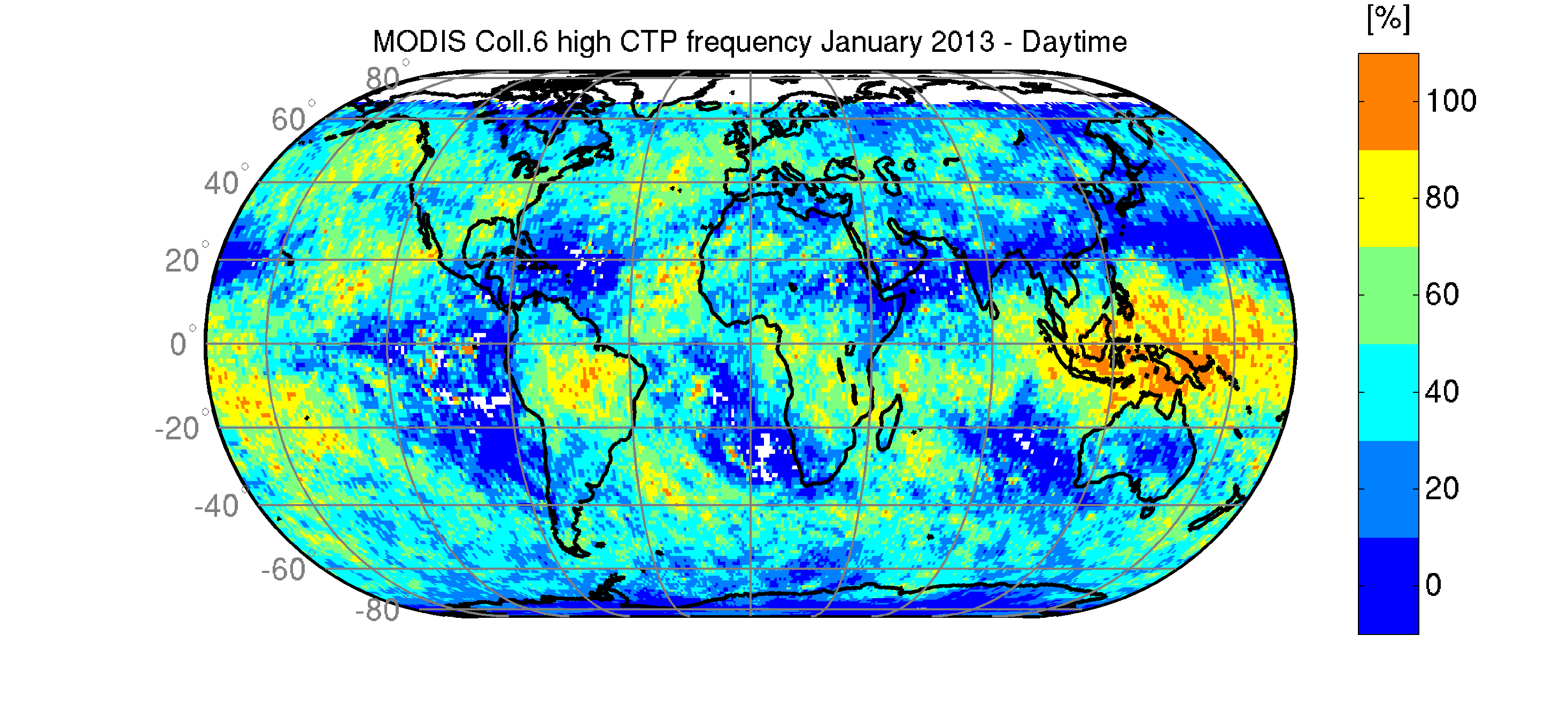 Day
January 2013 – HIGH
Night
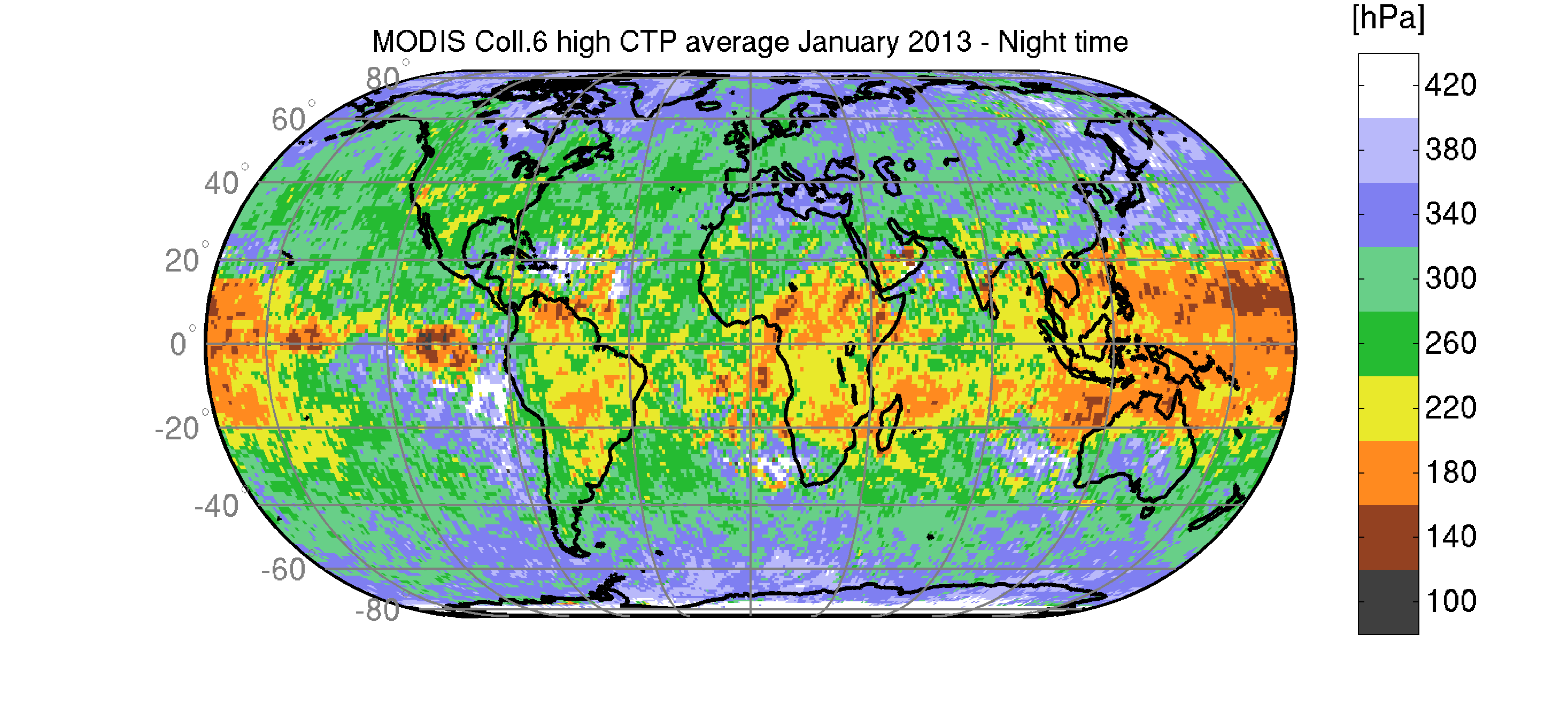 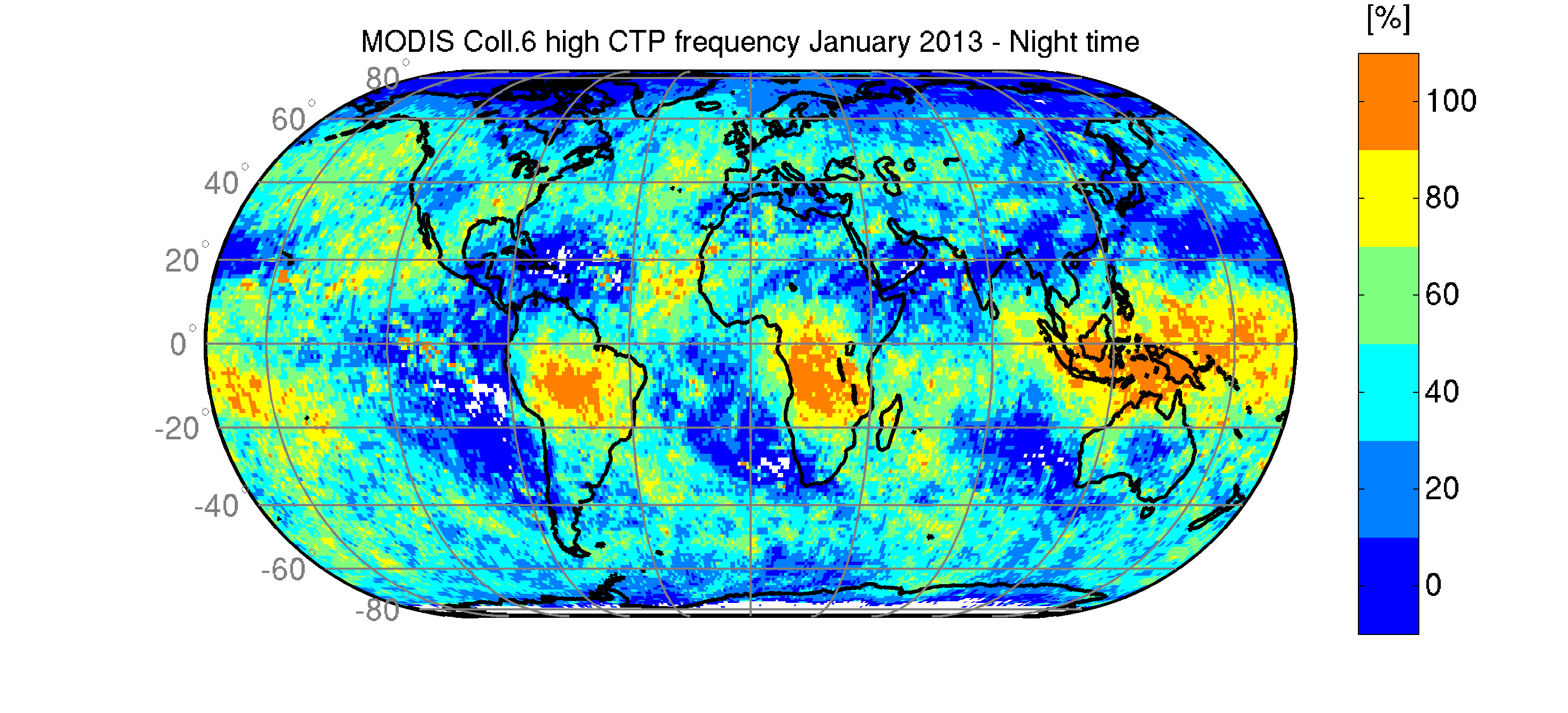 CTP average [hPa]
CTP frequency [%]
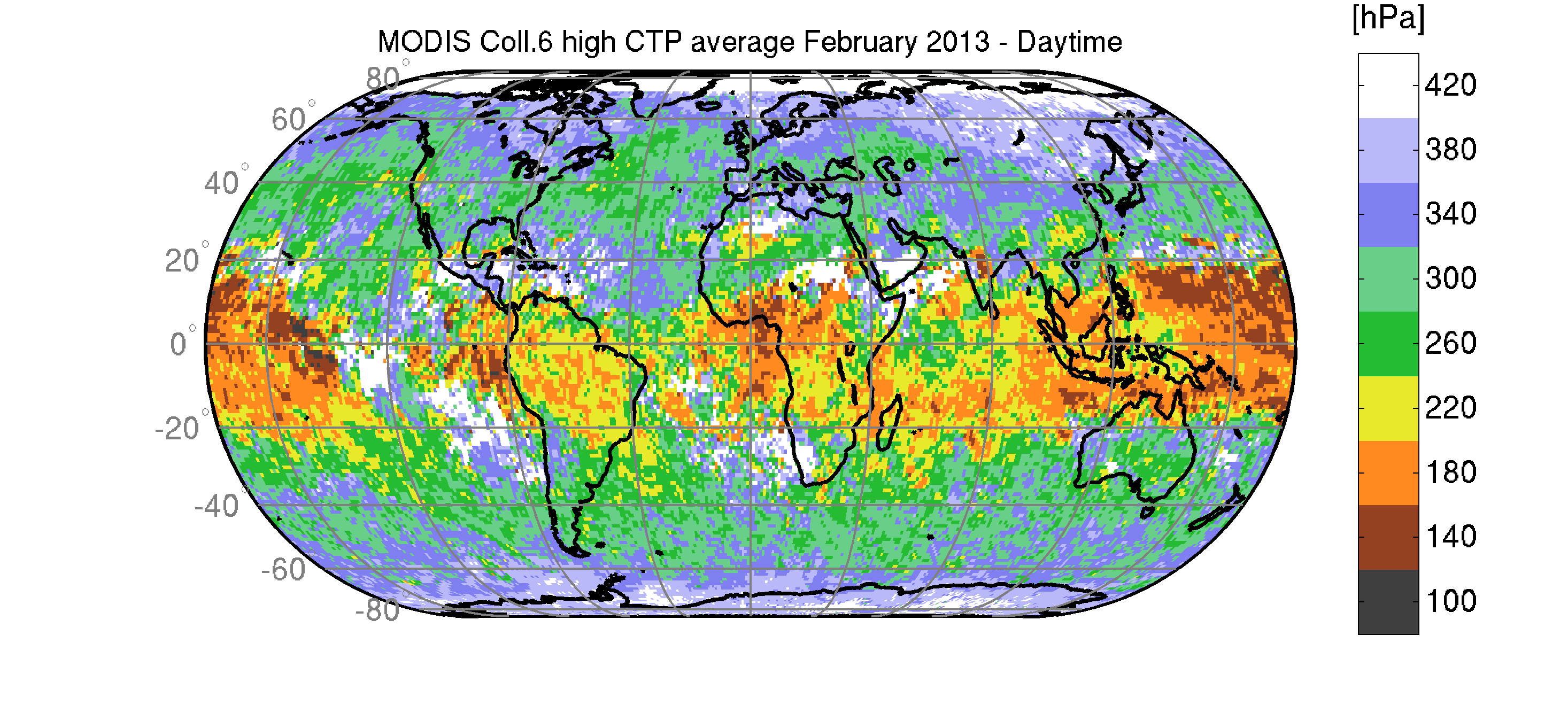 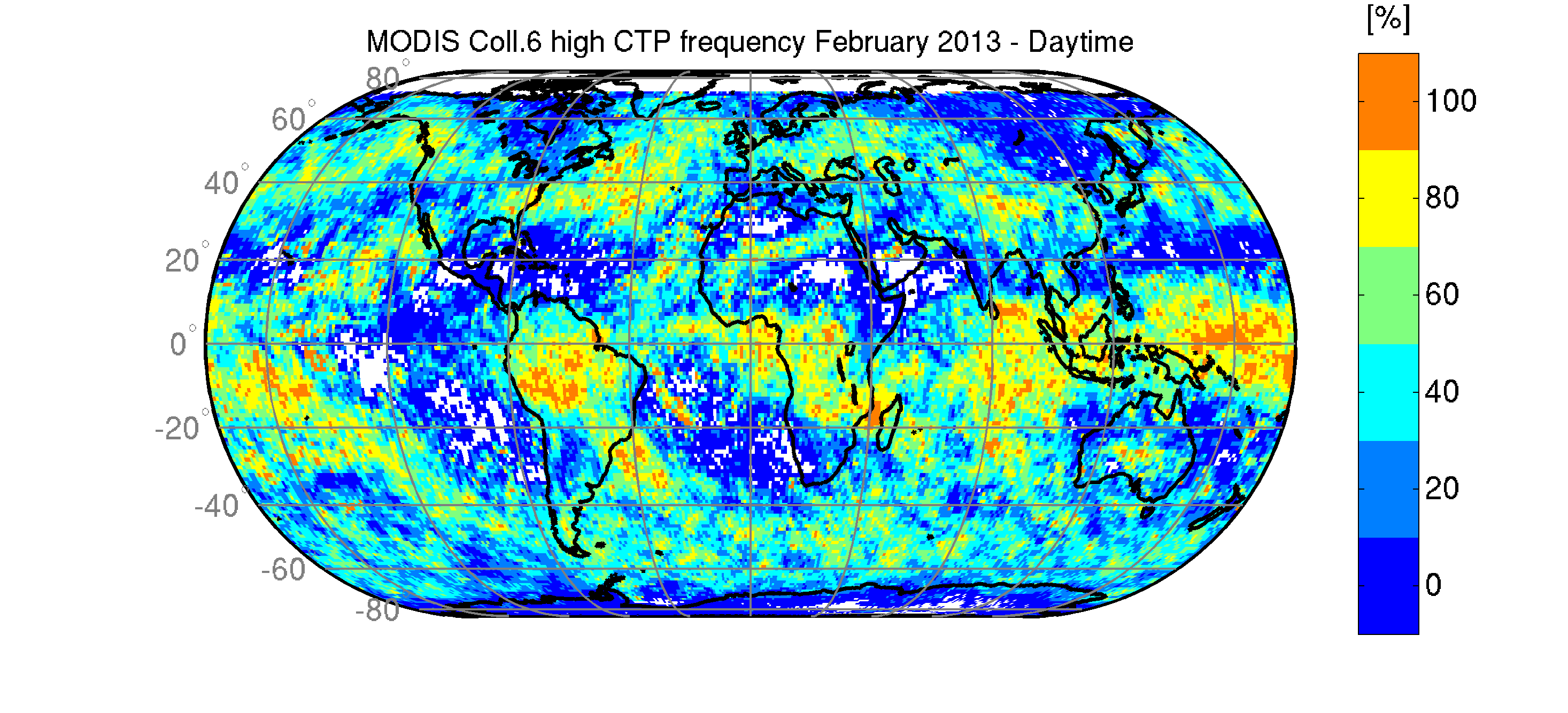 Day
February 2013 – HIGH
Night
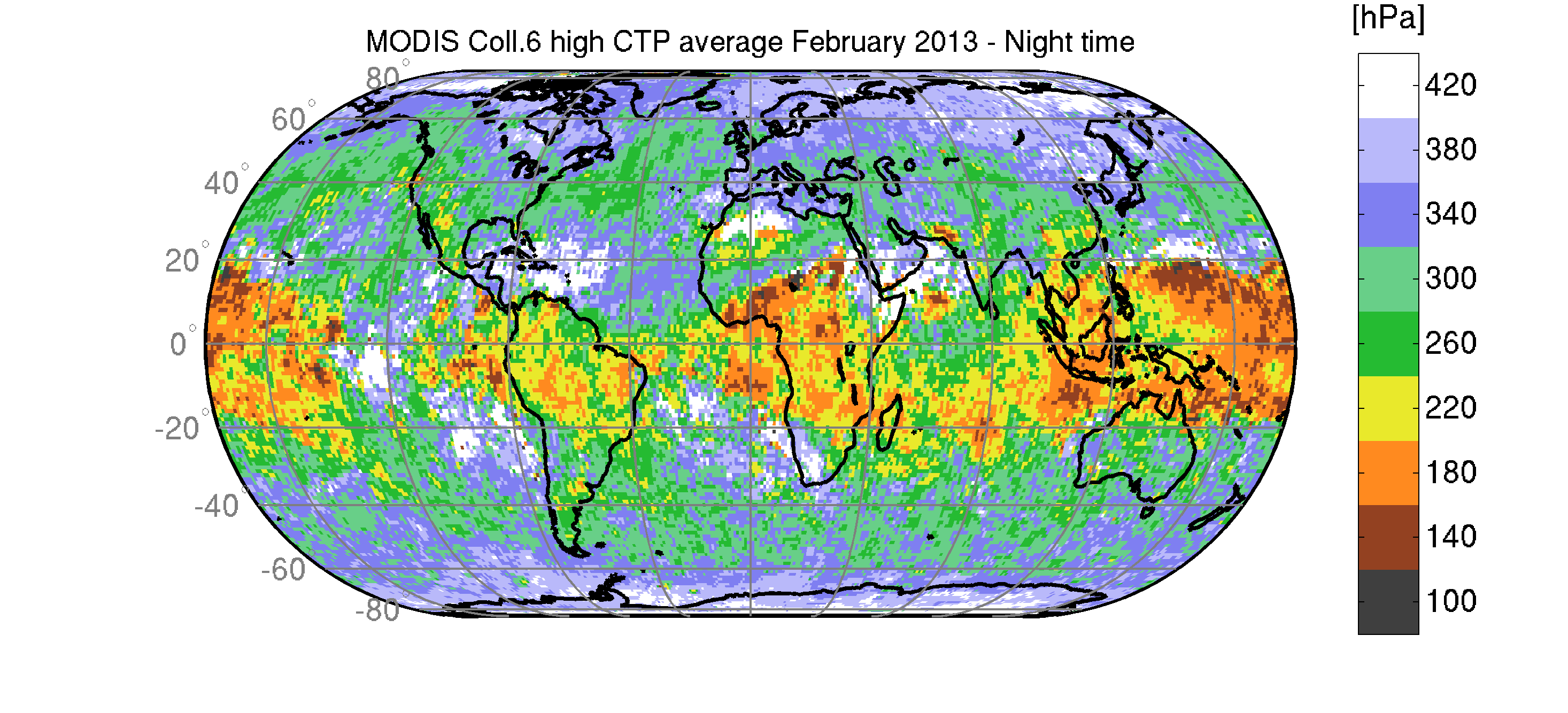 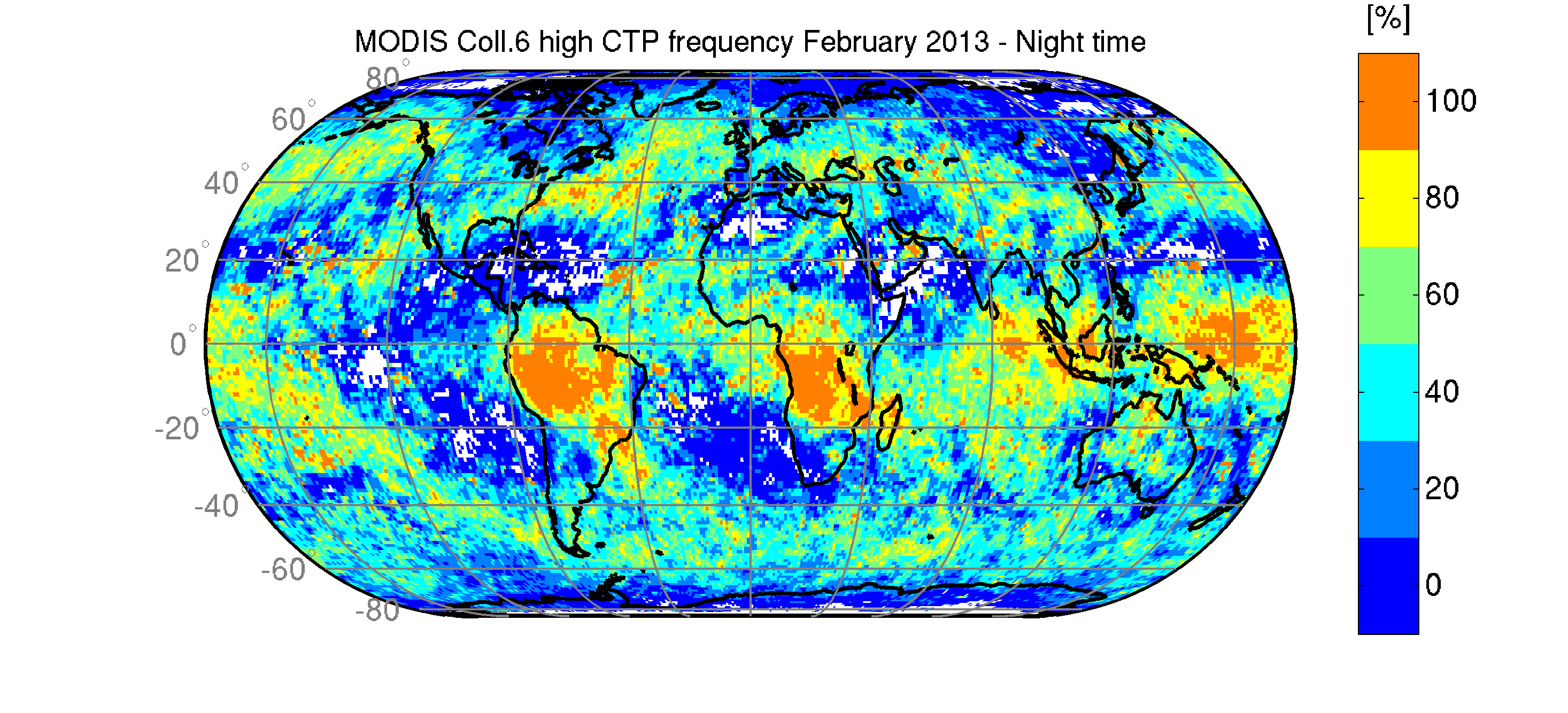 Low Clouds Study
CTP average [hPa]
CTP frequency [%]
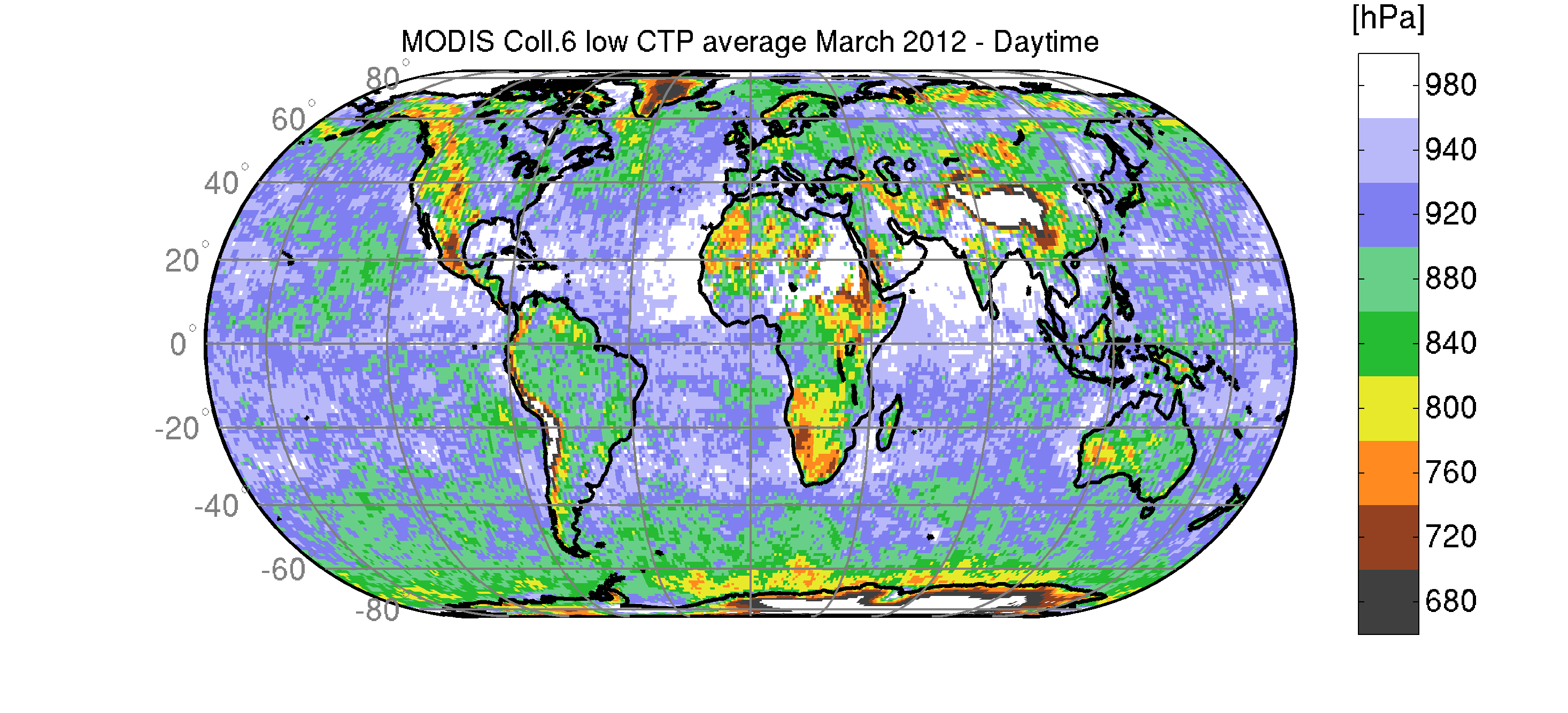 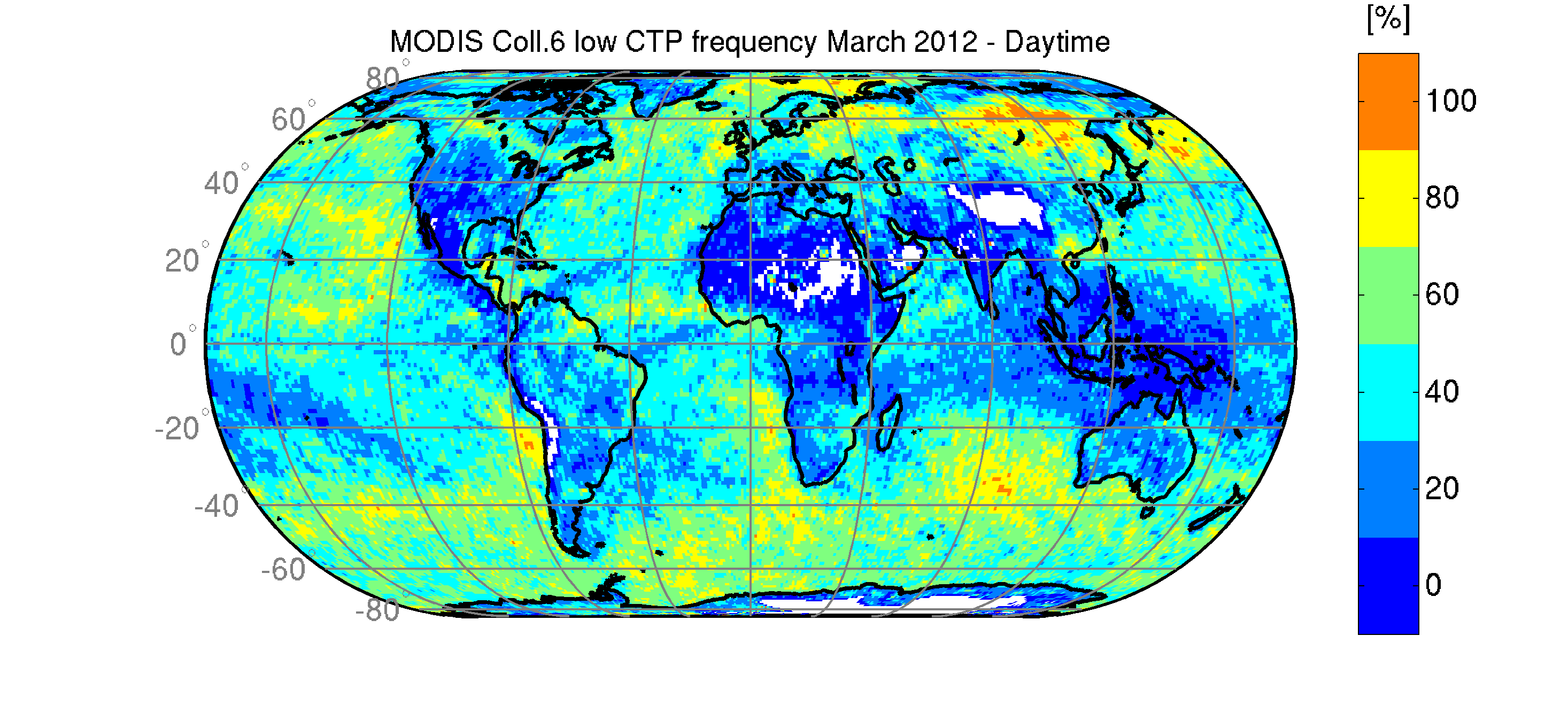 Day
March 2012 – LOW
Night
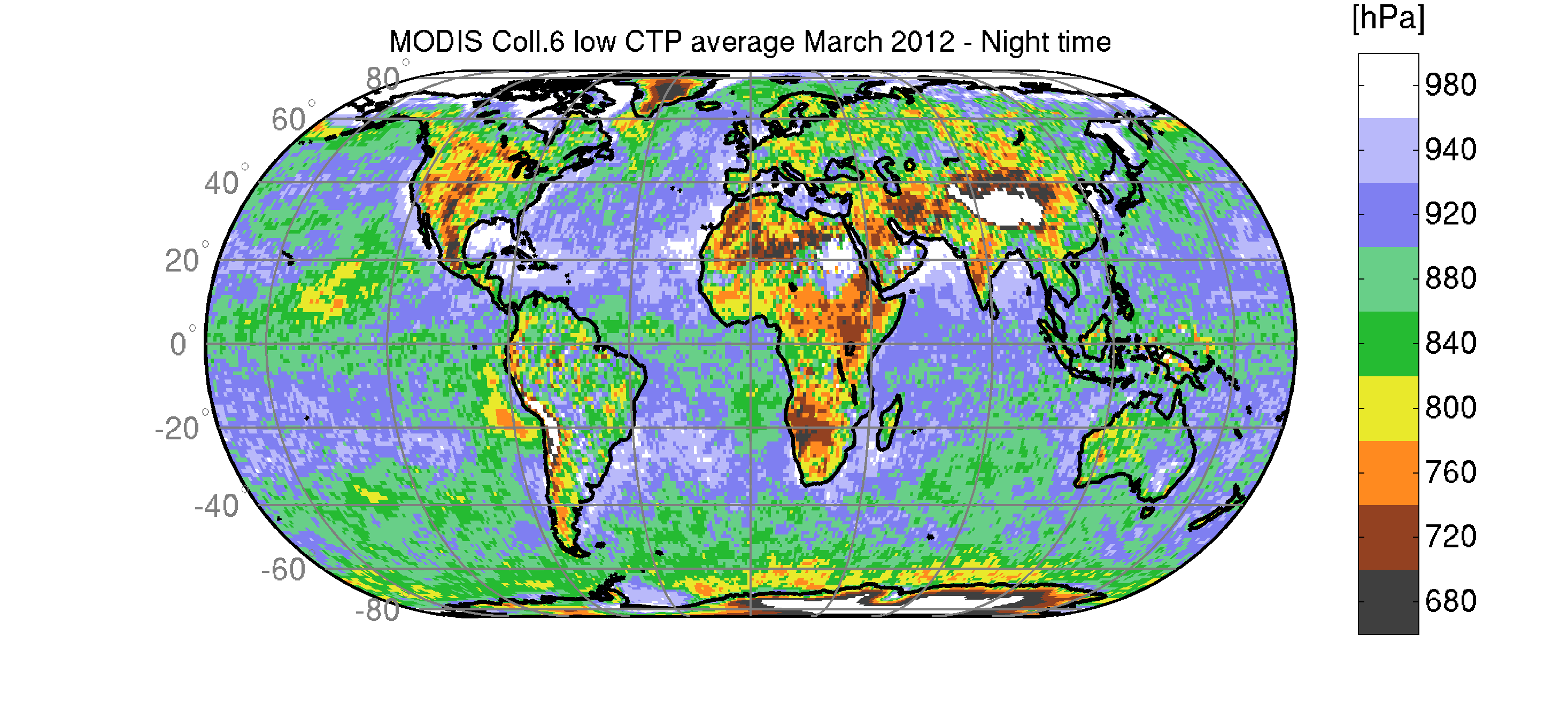 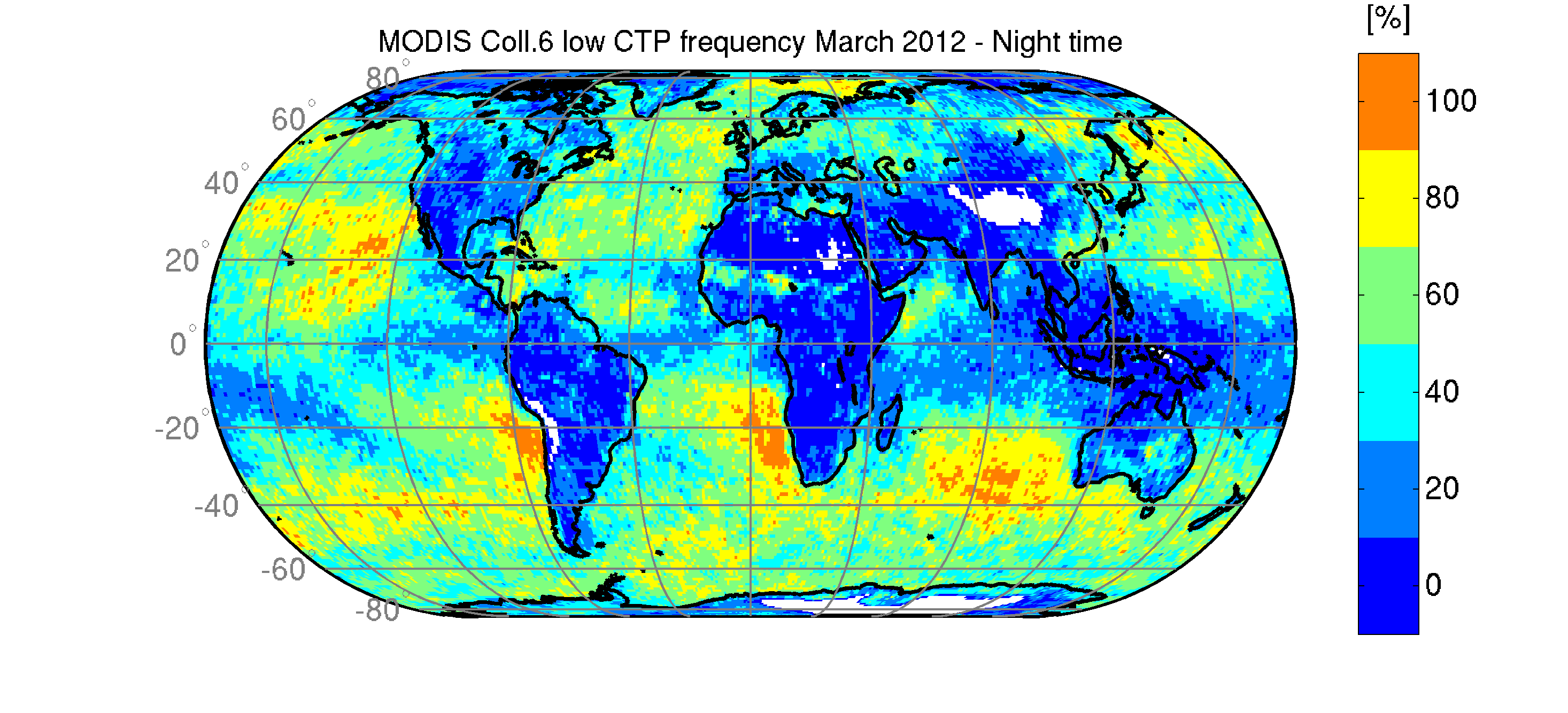 CTP average [hPa]
CTP frequency [%]
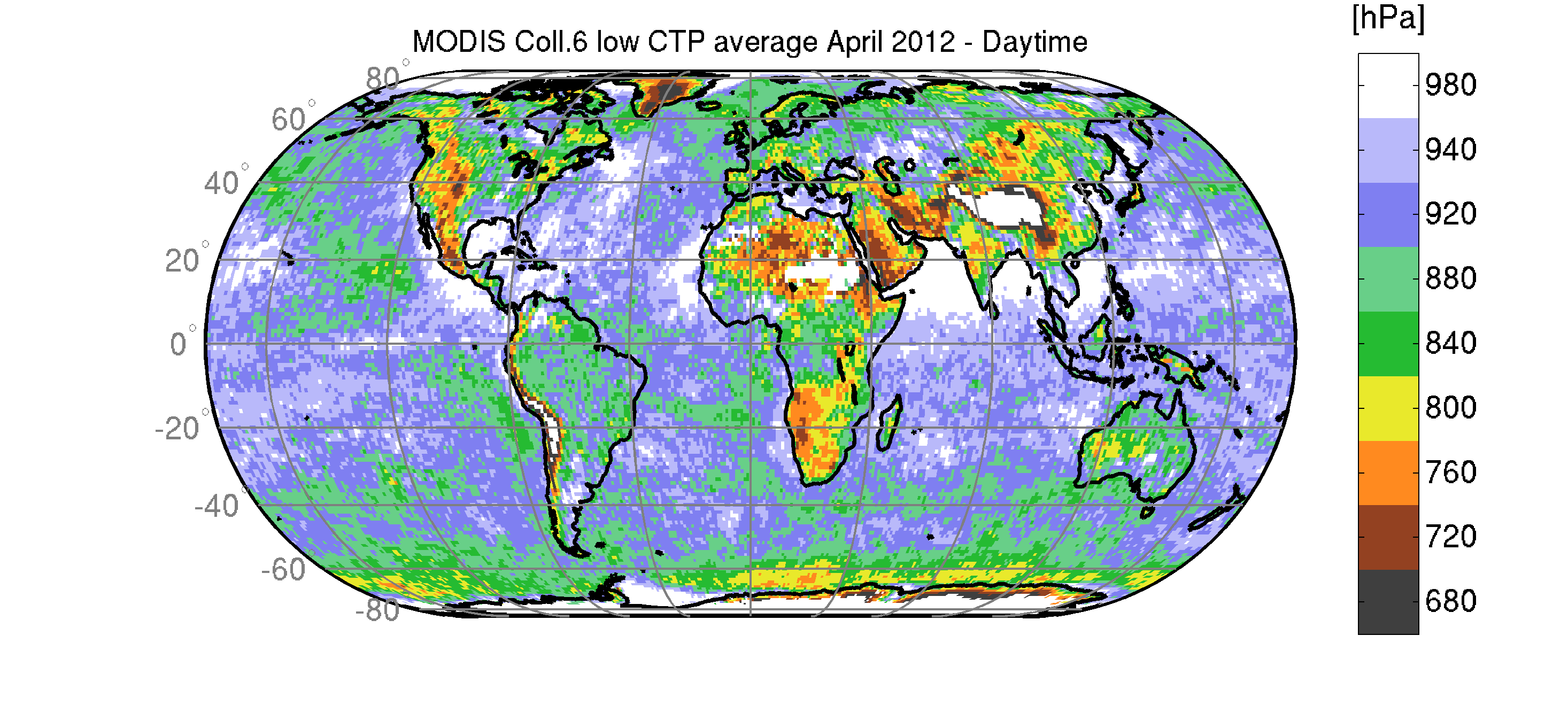 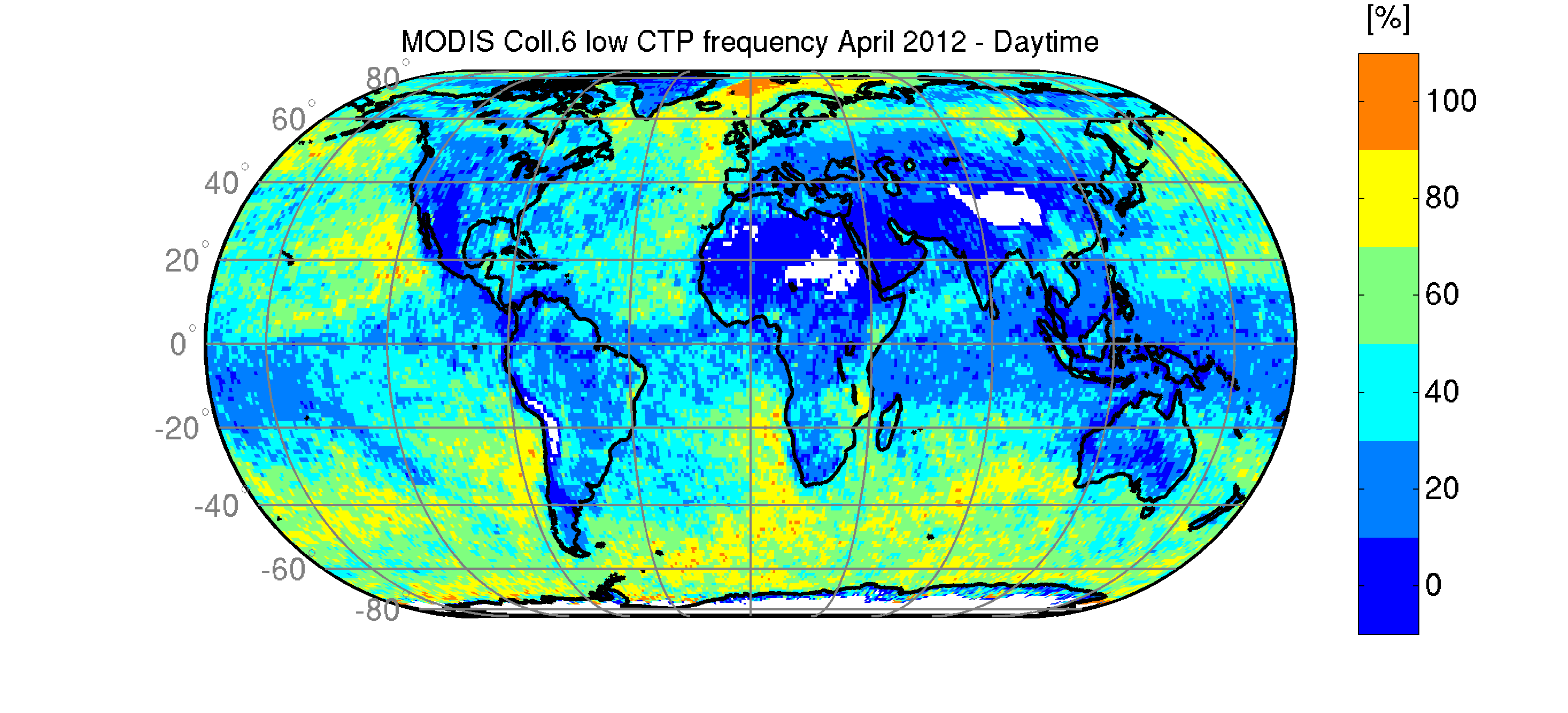 Day
April 2012 – LOW
Night
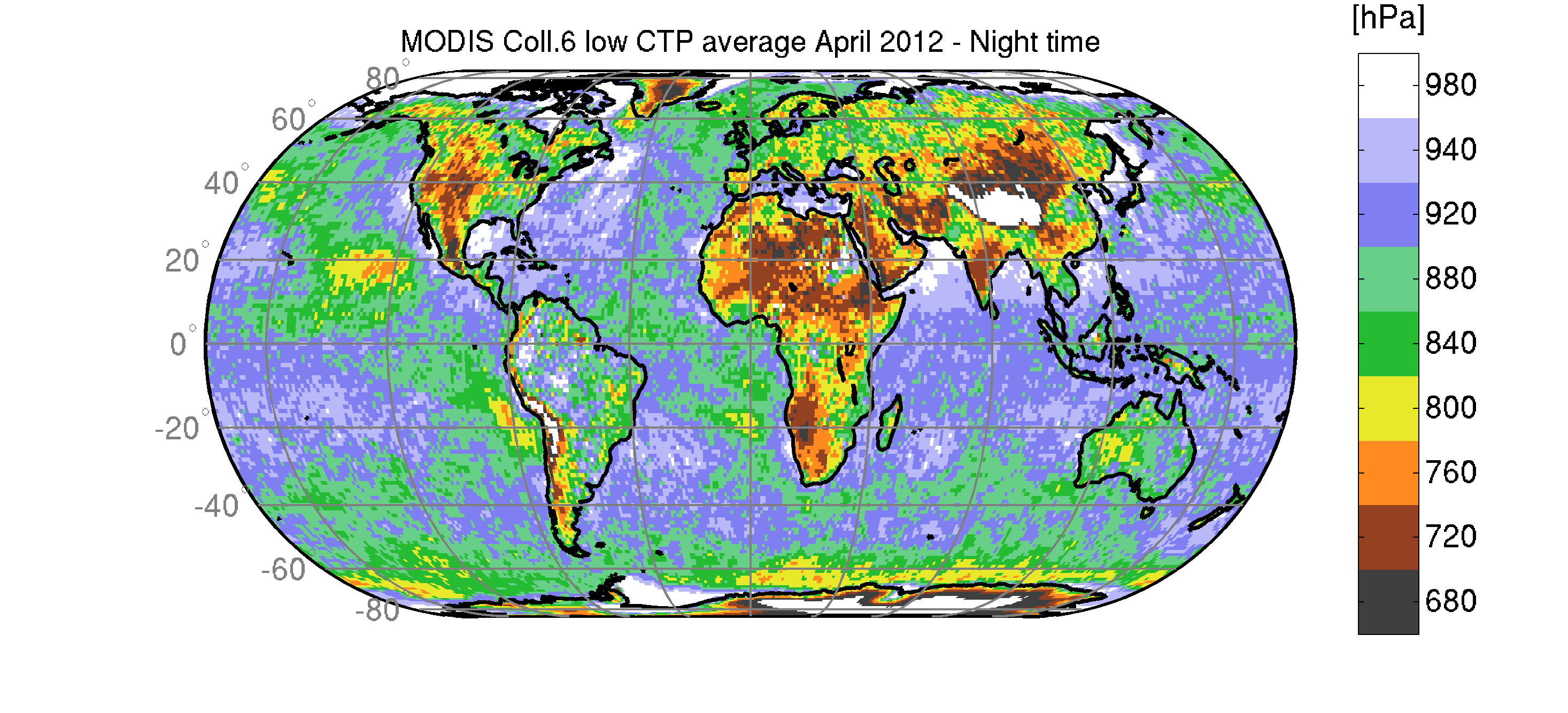 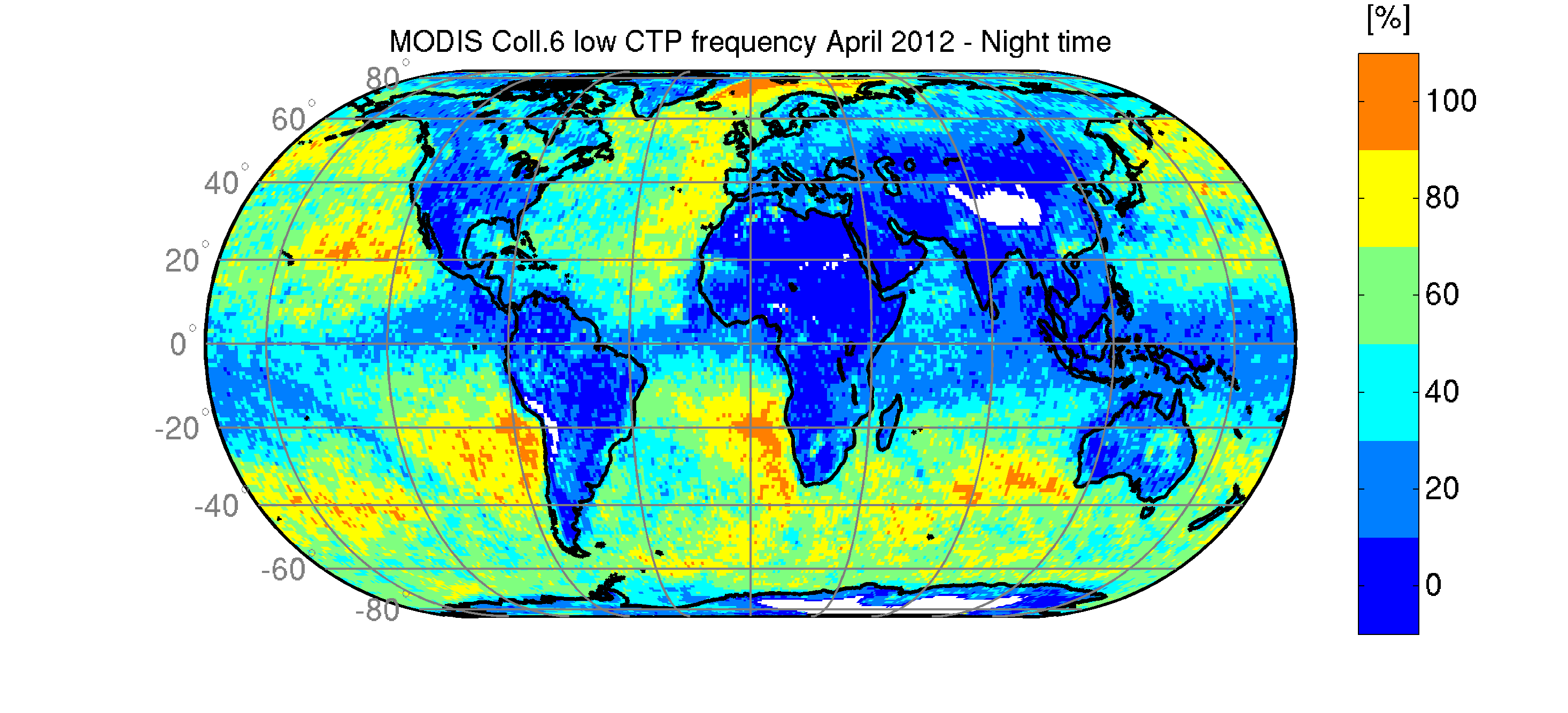 CTP average [hPa]
CTP frequency [%]
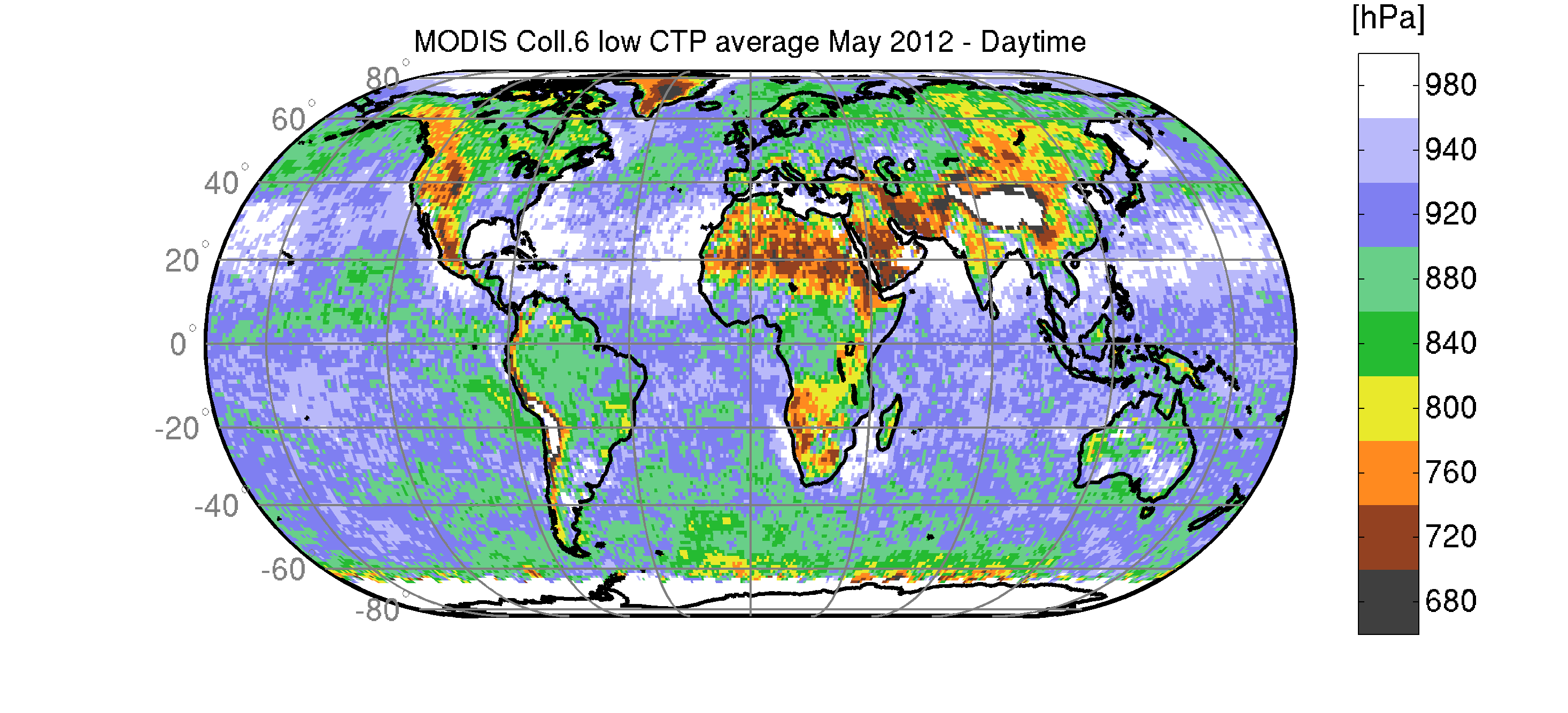 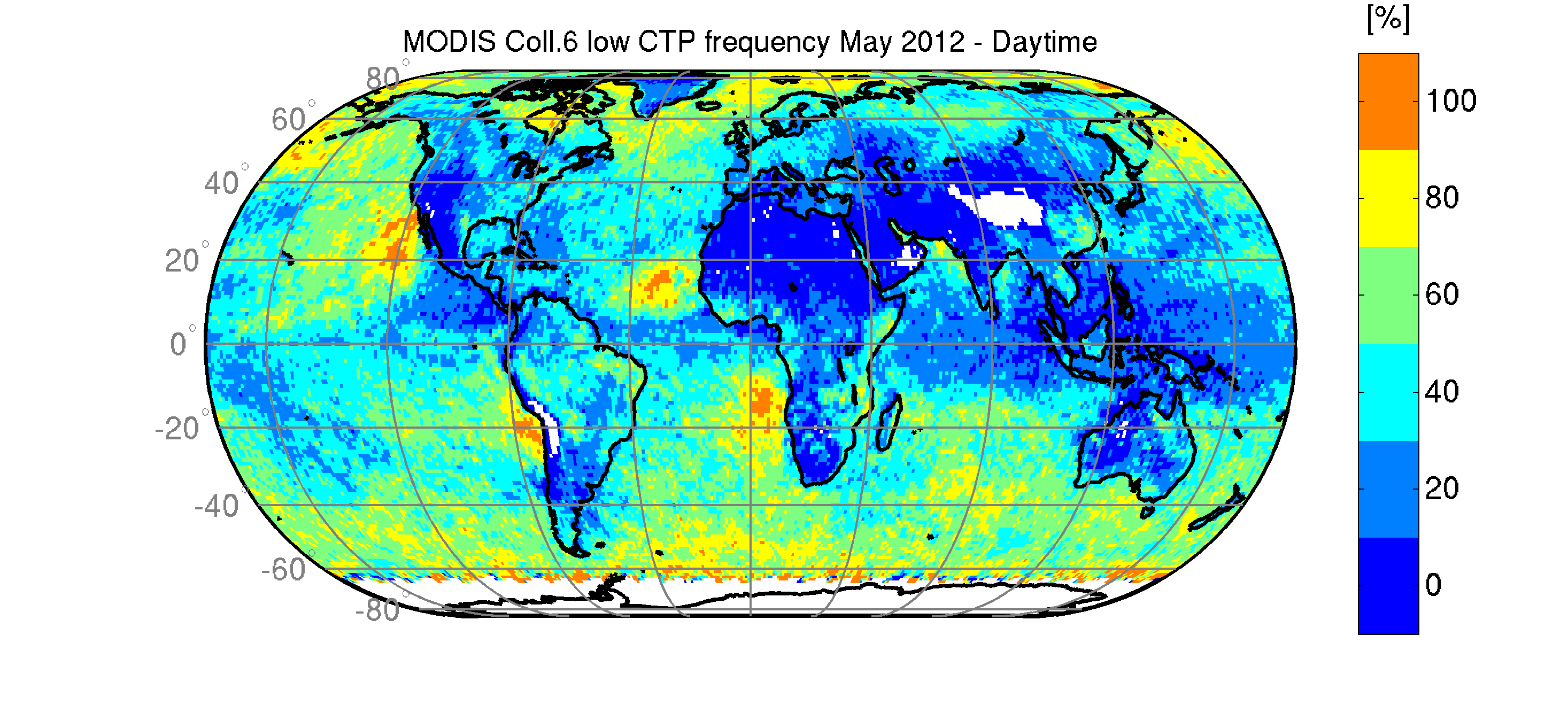 Day
May 2012 – LOW
Night
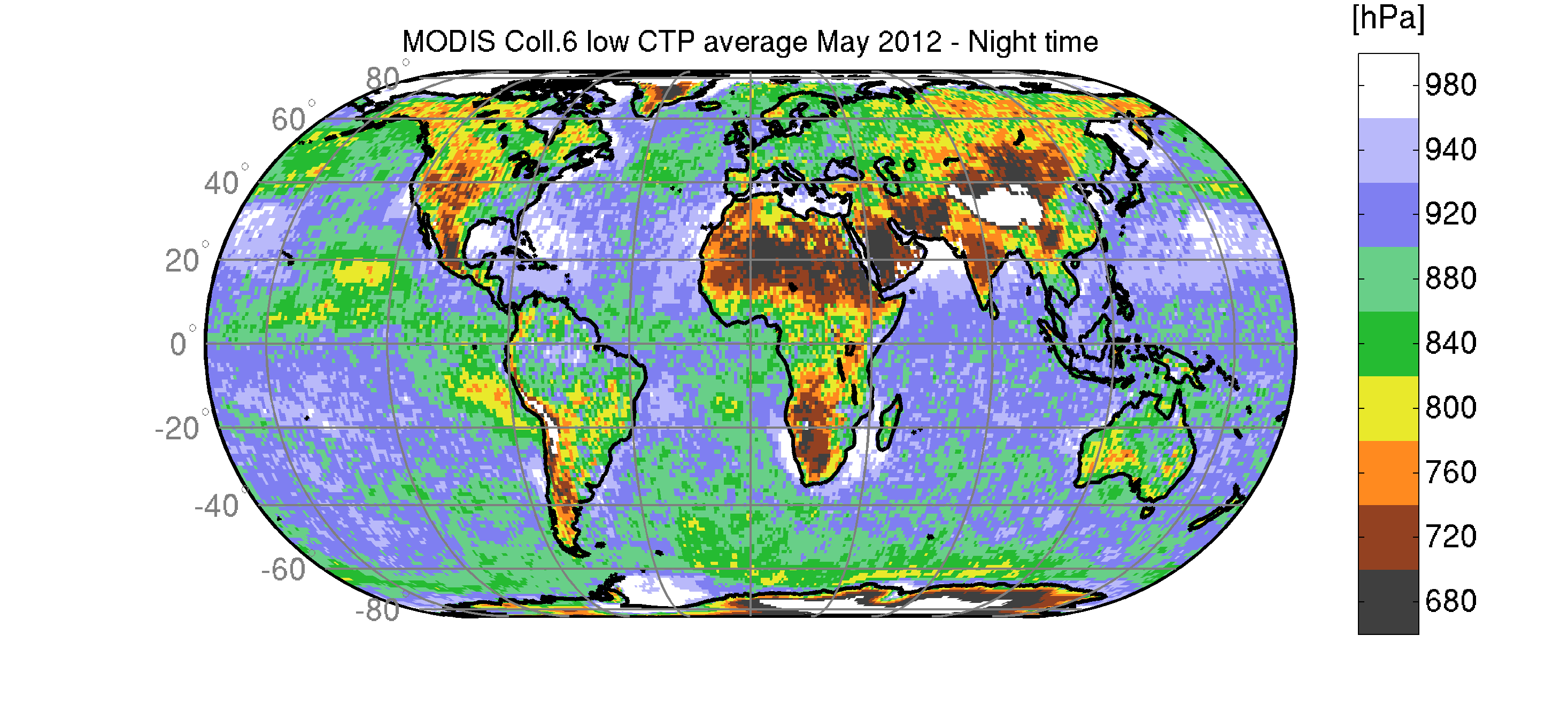 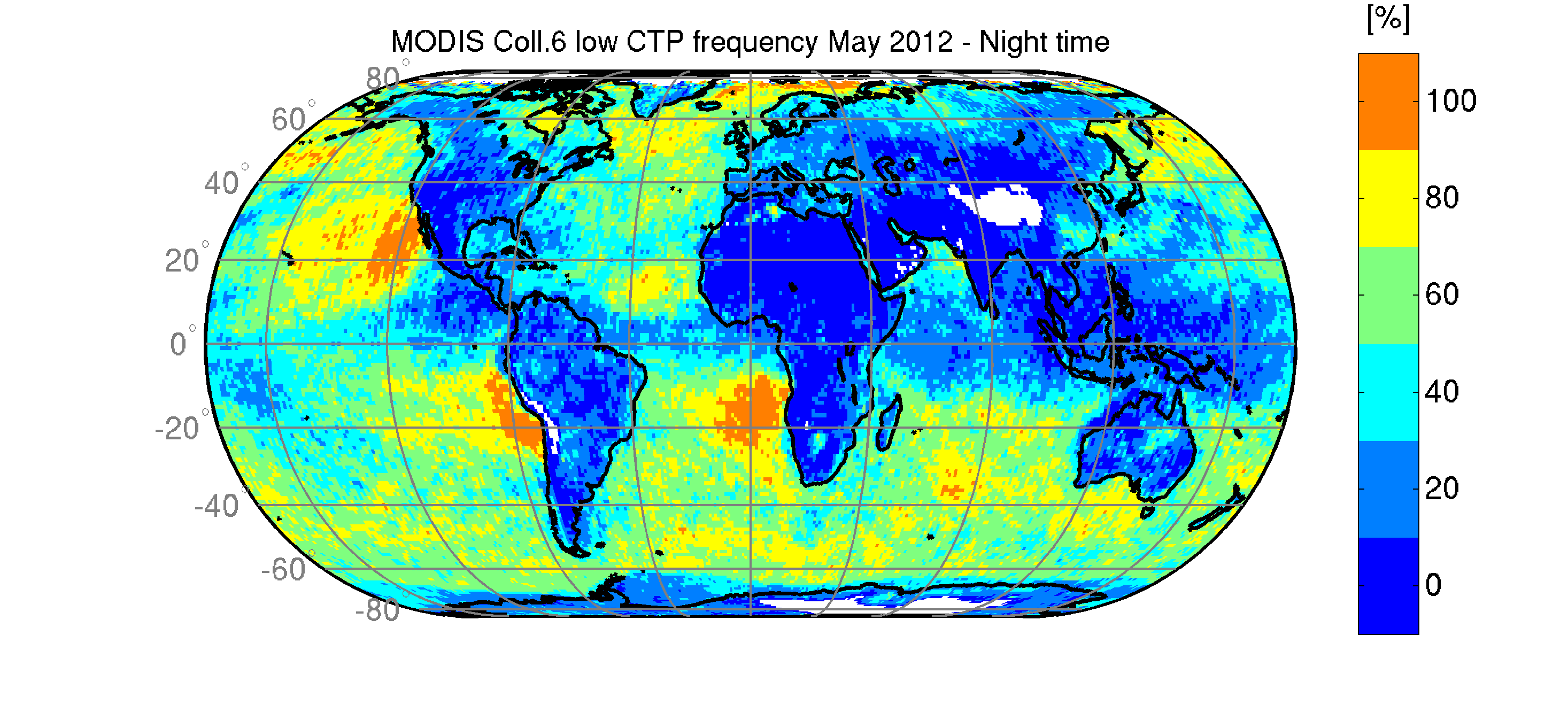 CTP average [hPa]
CTP frequency [%]
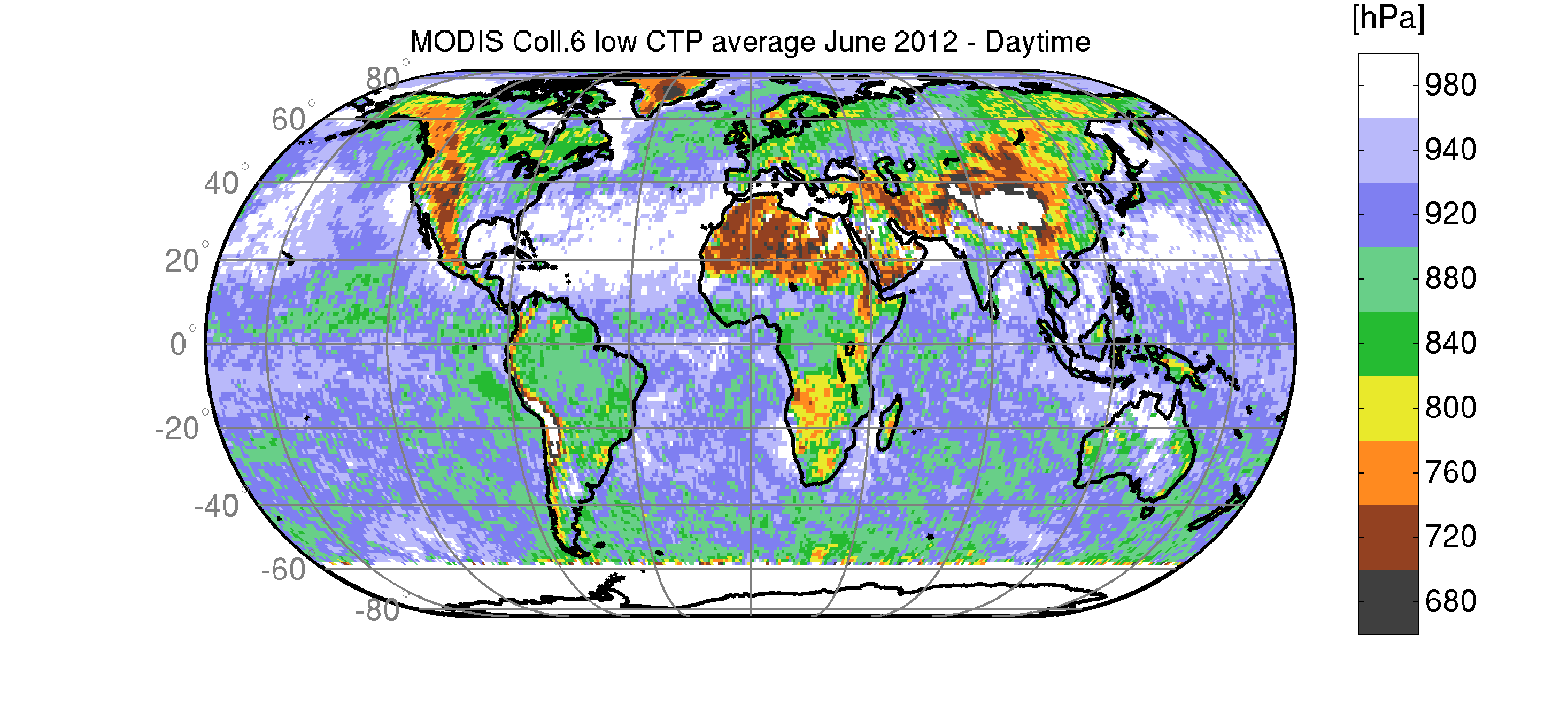 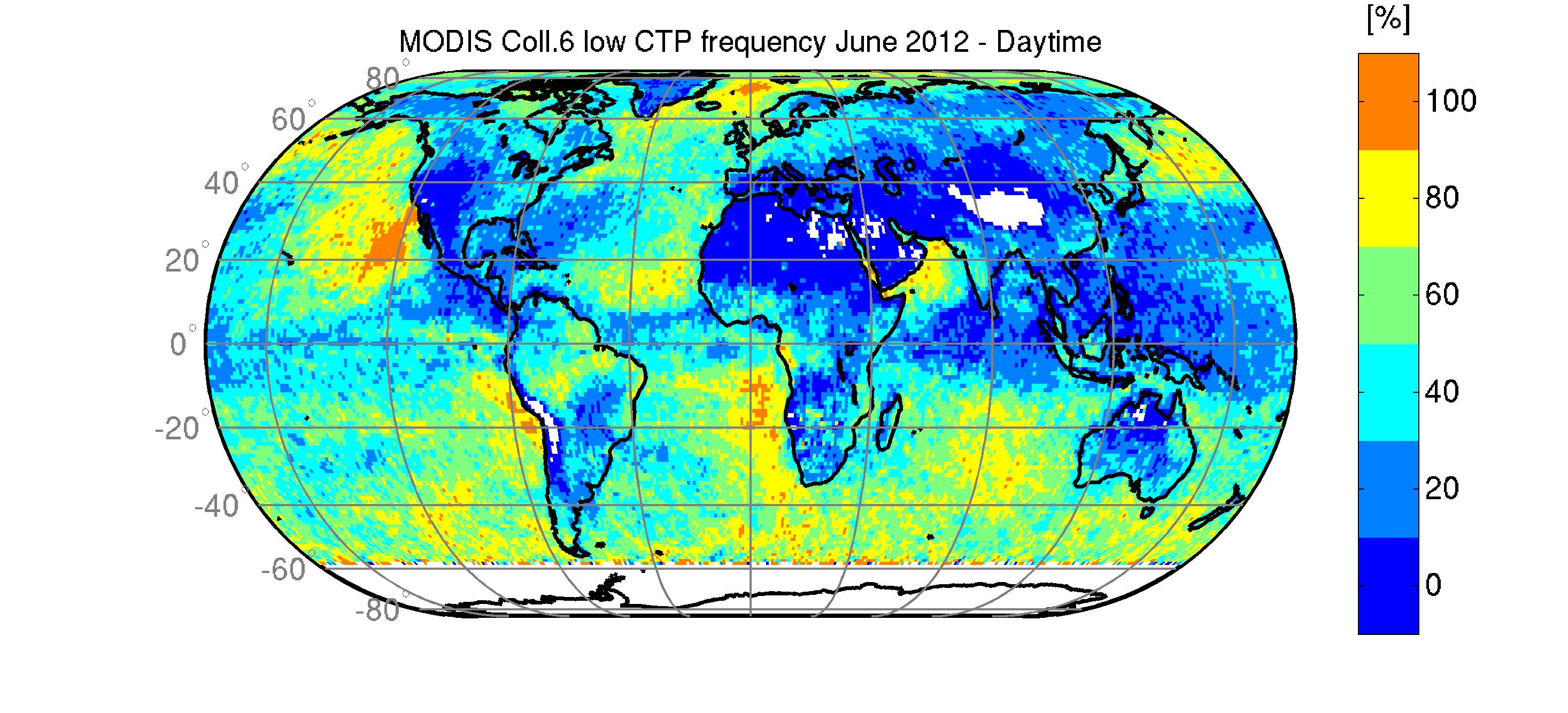 Day
June 2012 – LOW
Night
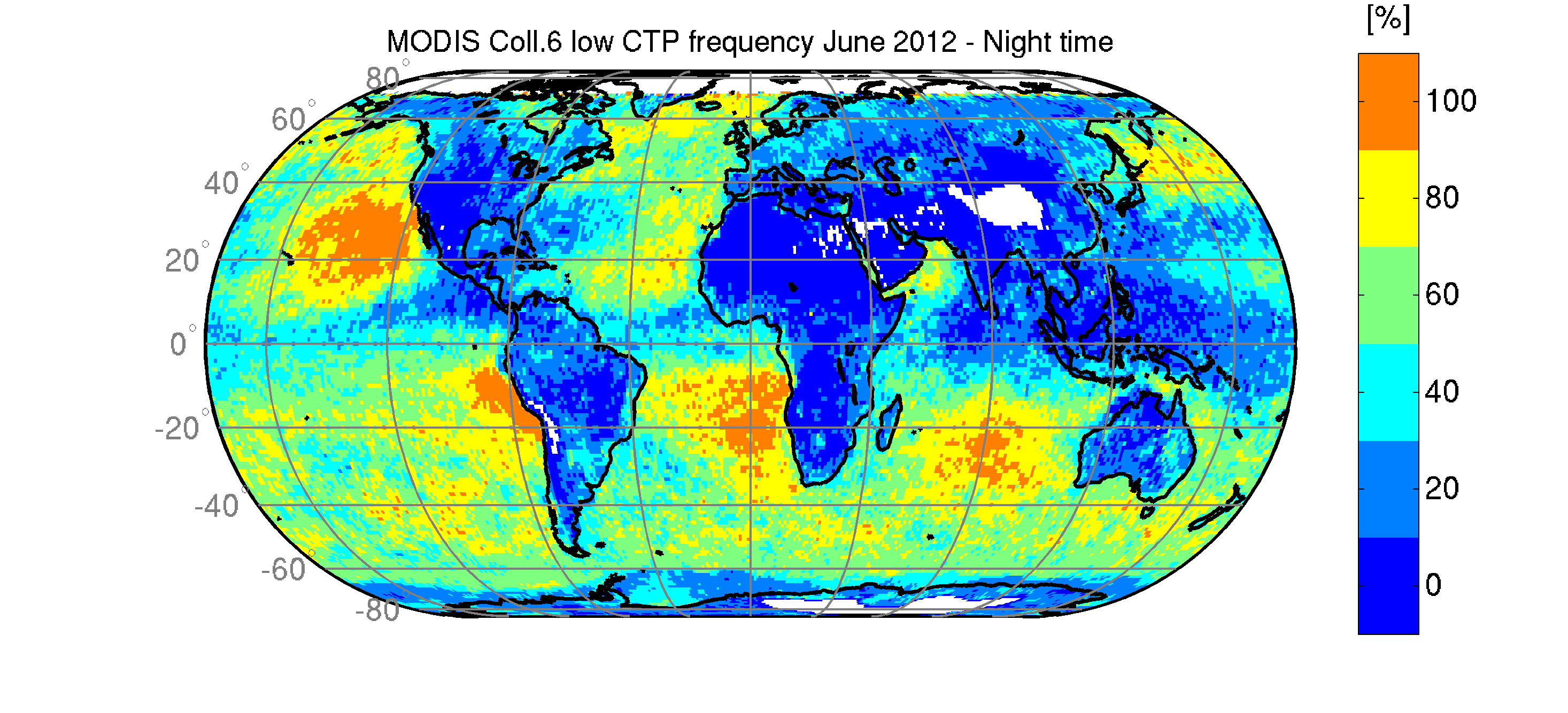 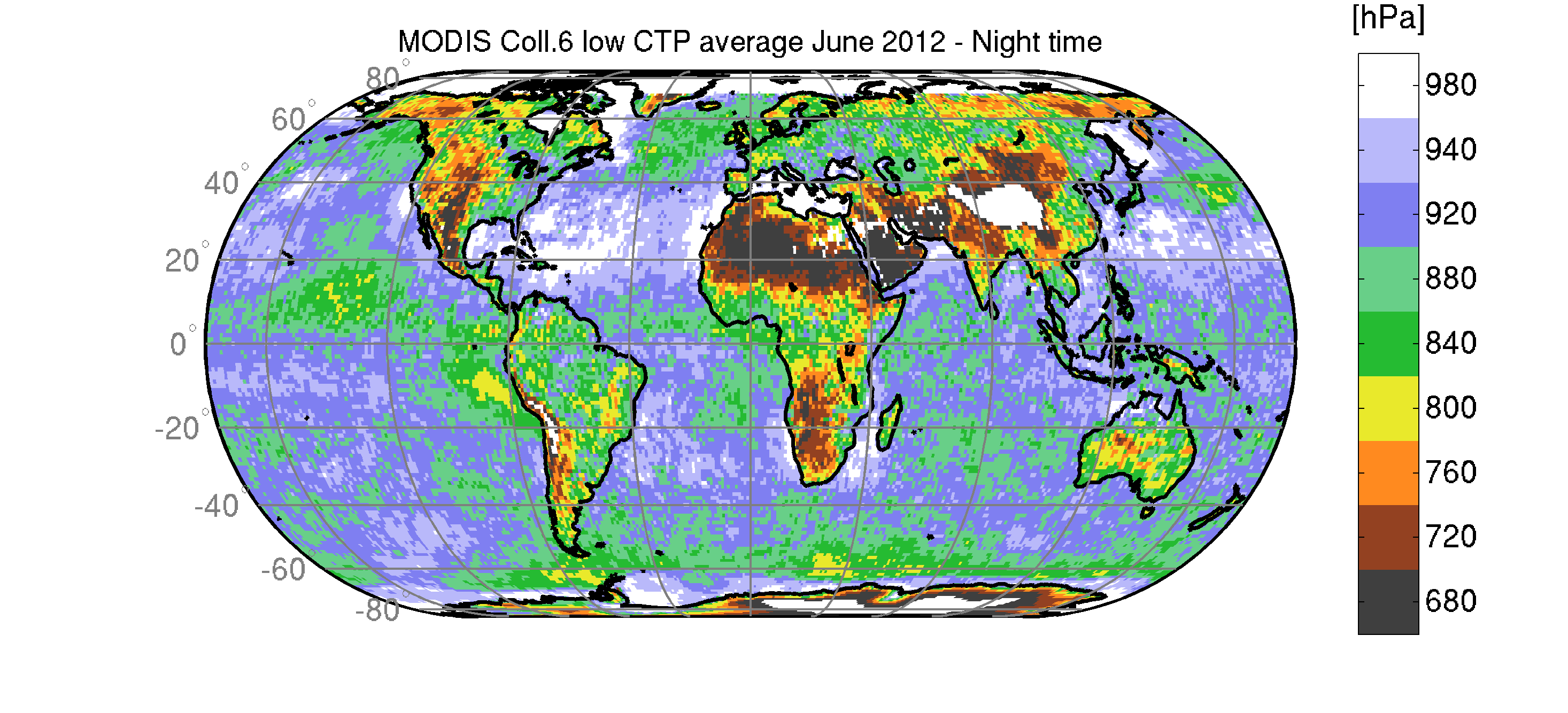 CTP average [hPa]
CTP frequency [%]
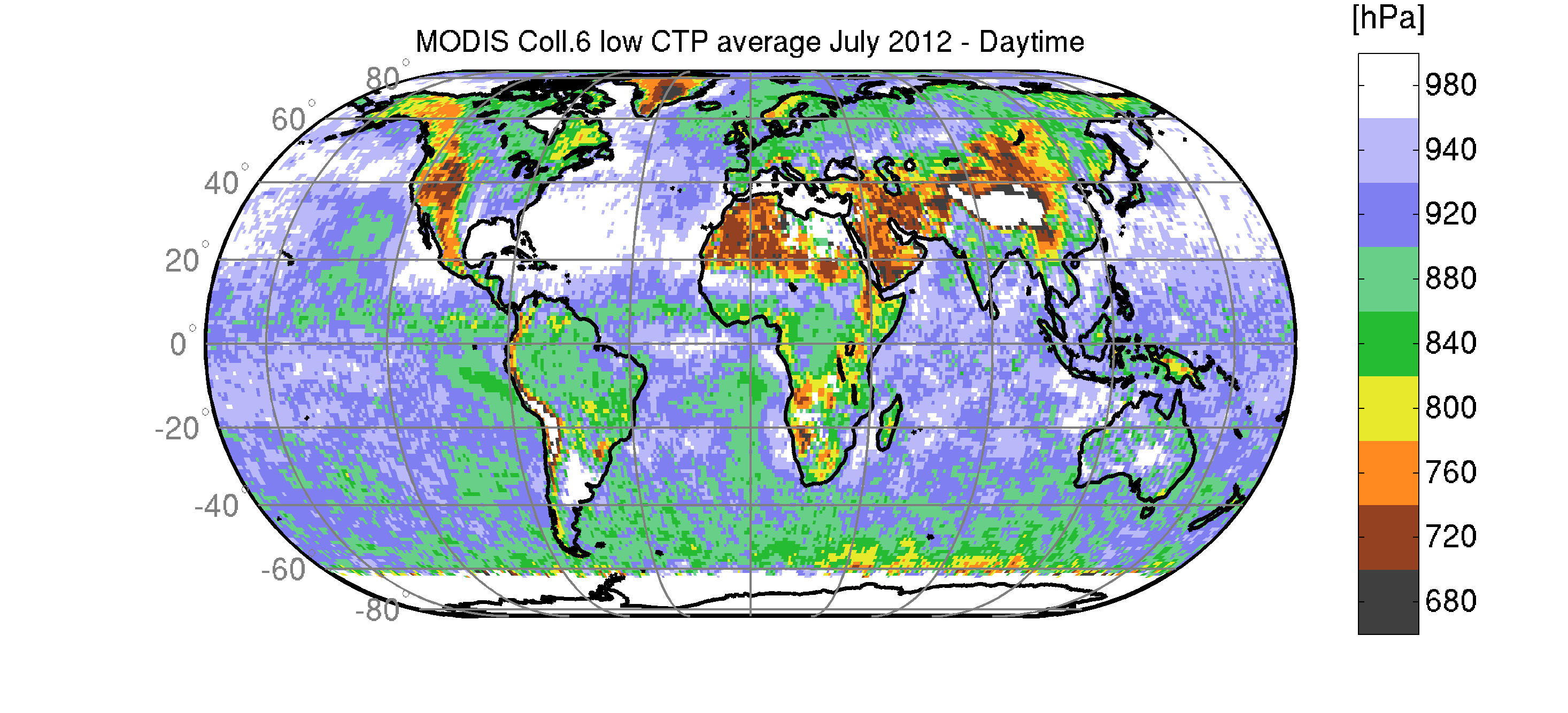 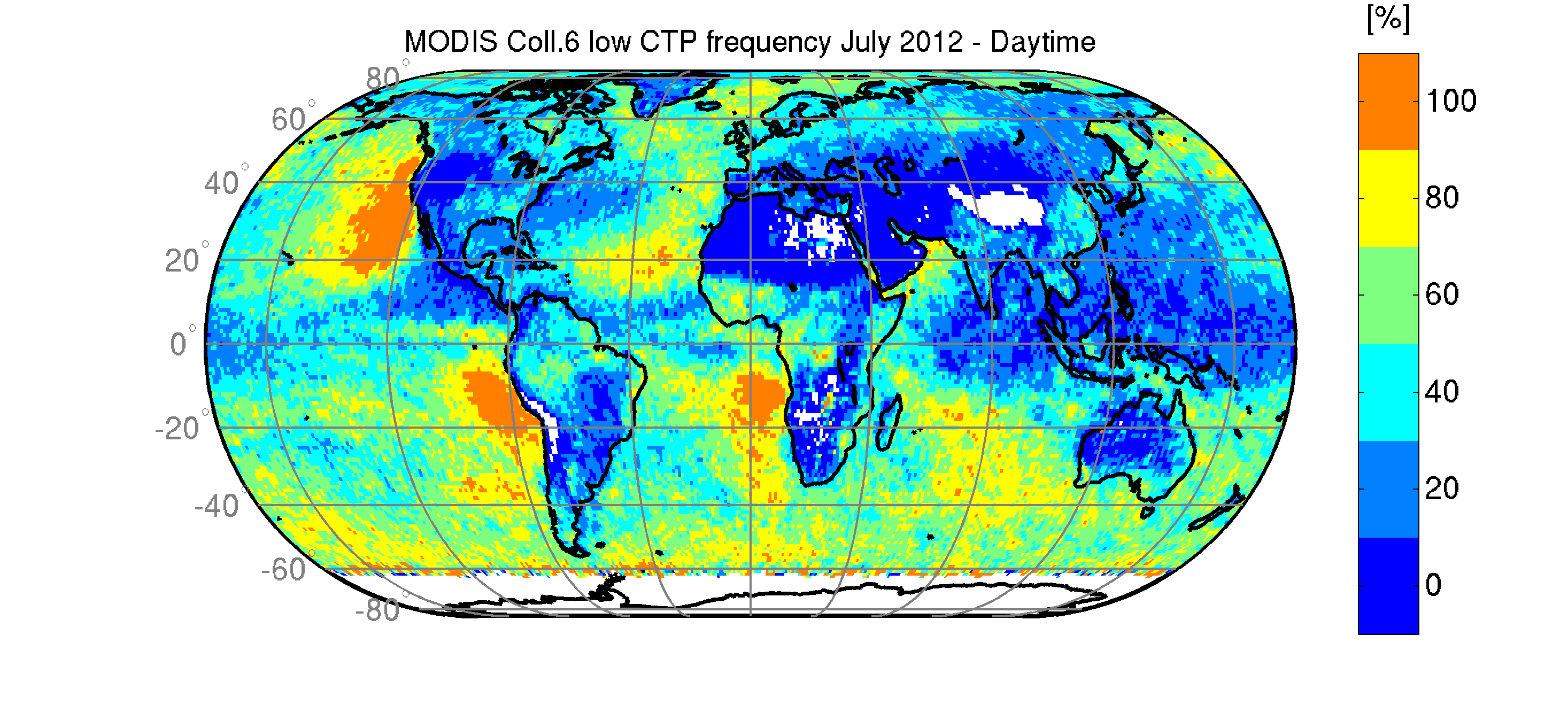 Day
July 2012 – LOW
Night
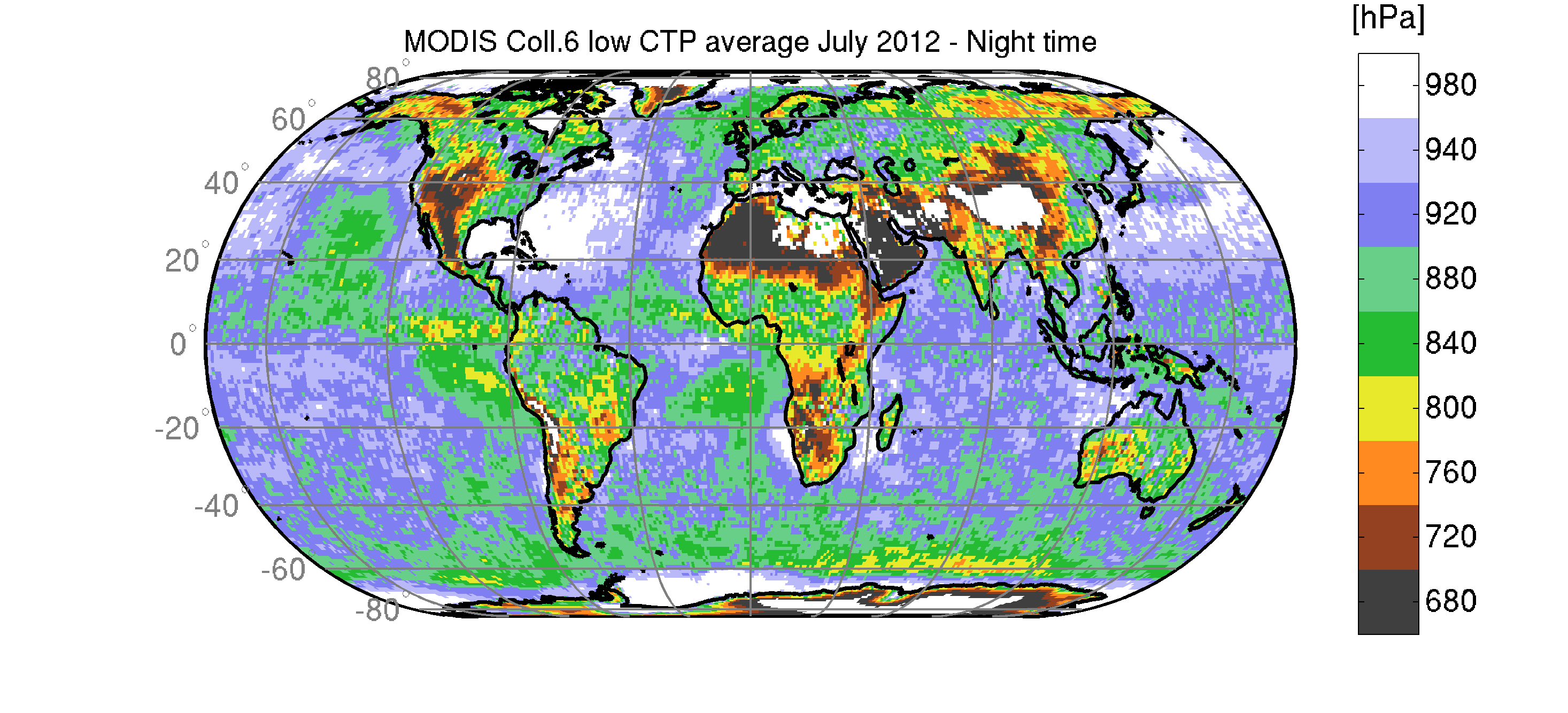 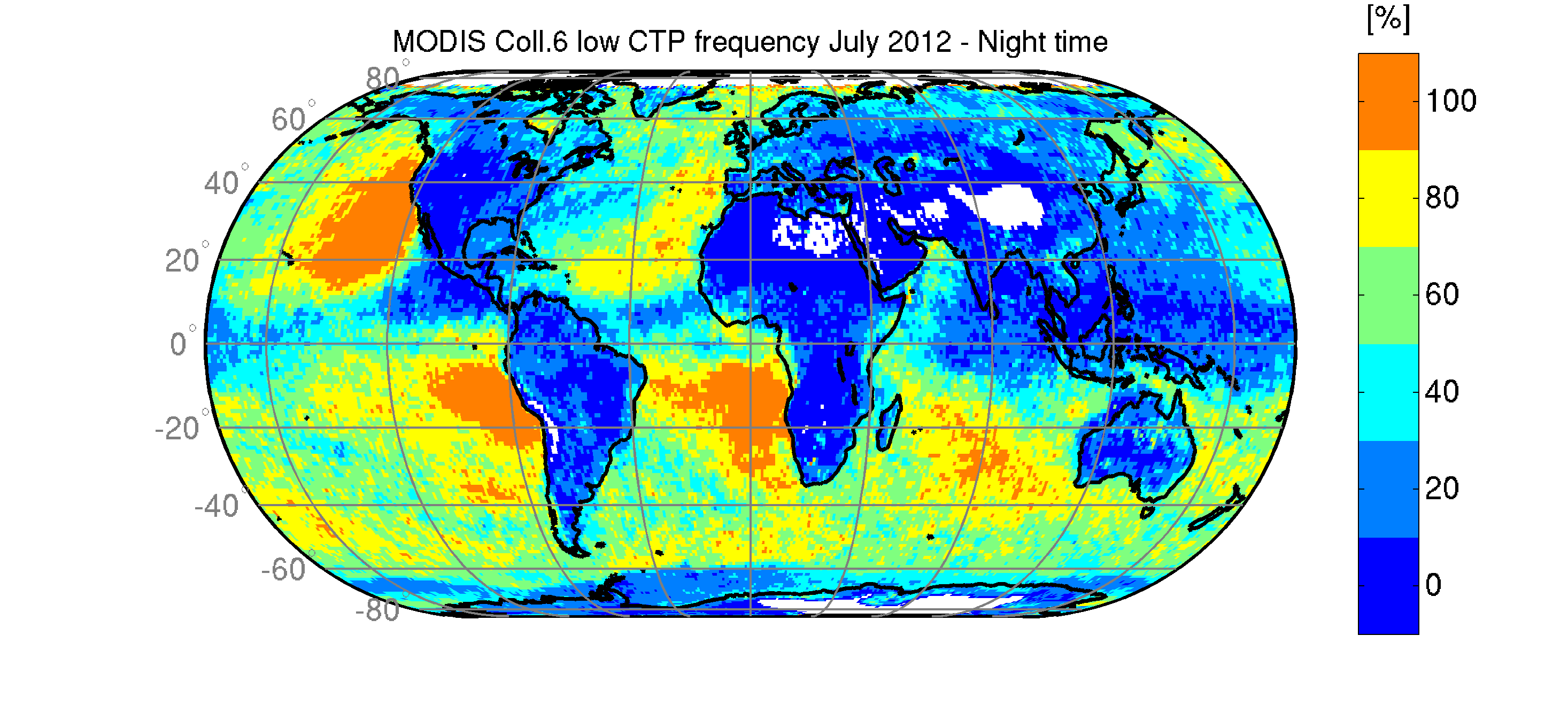 CTP average [hPa]
CTP frequency [%]
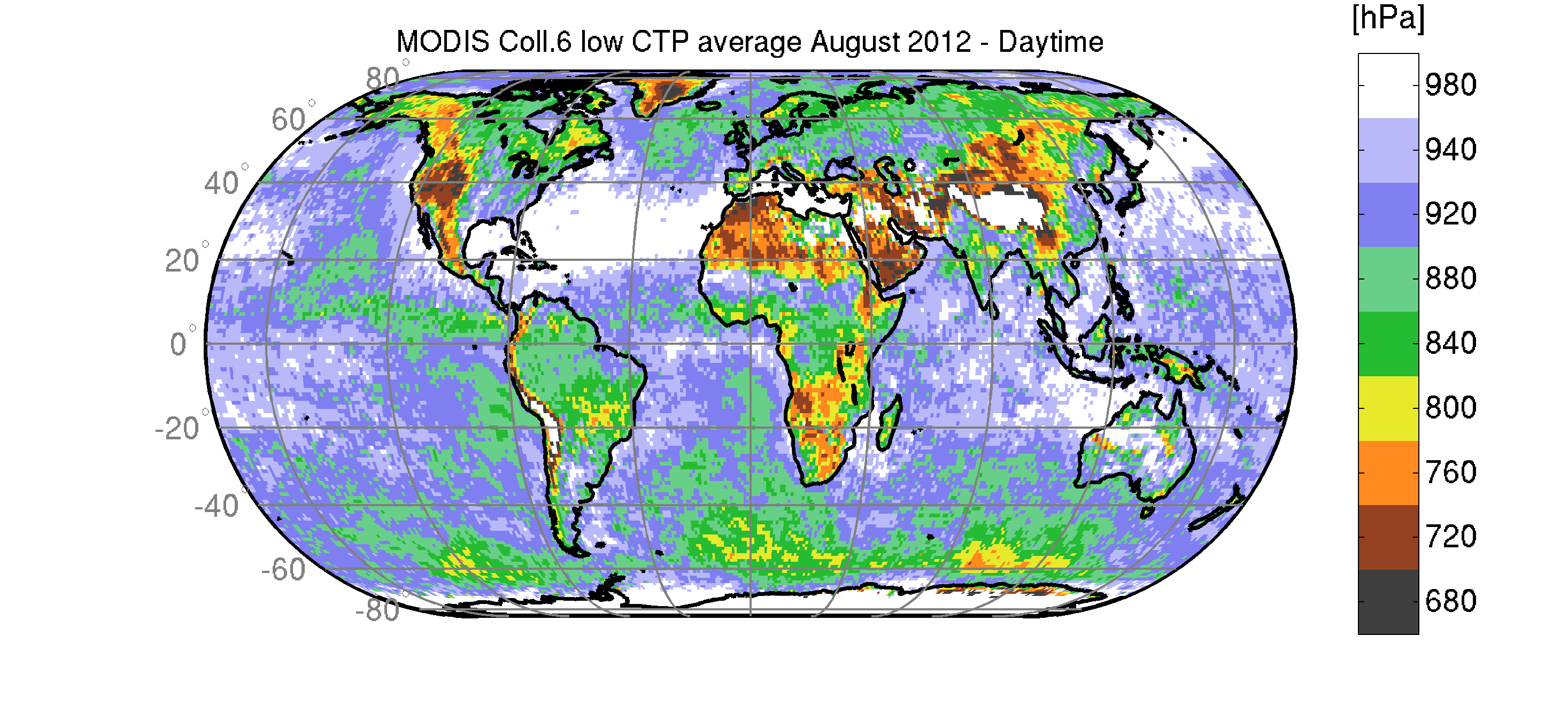 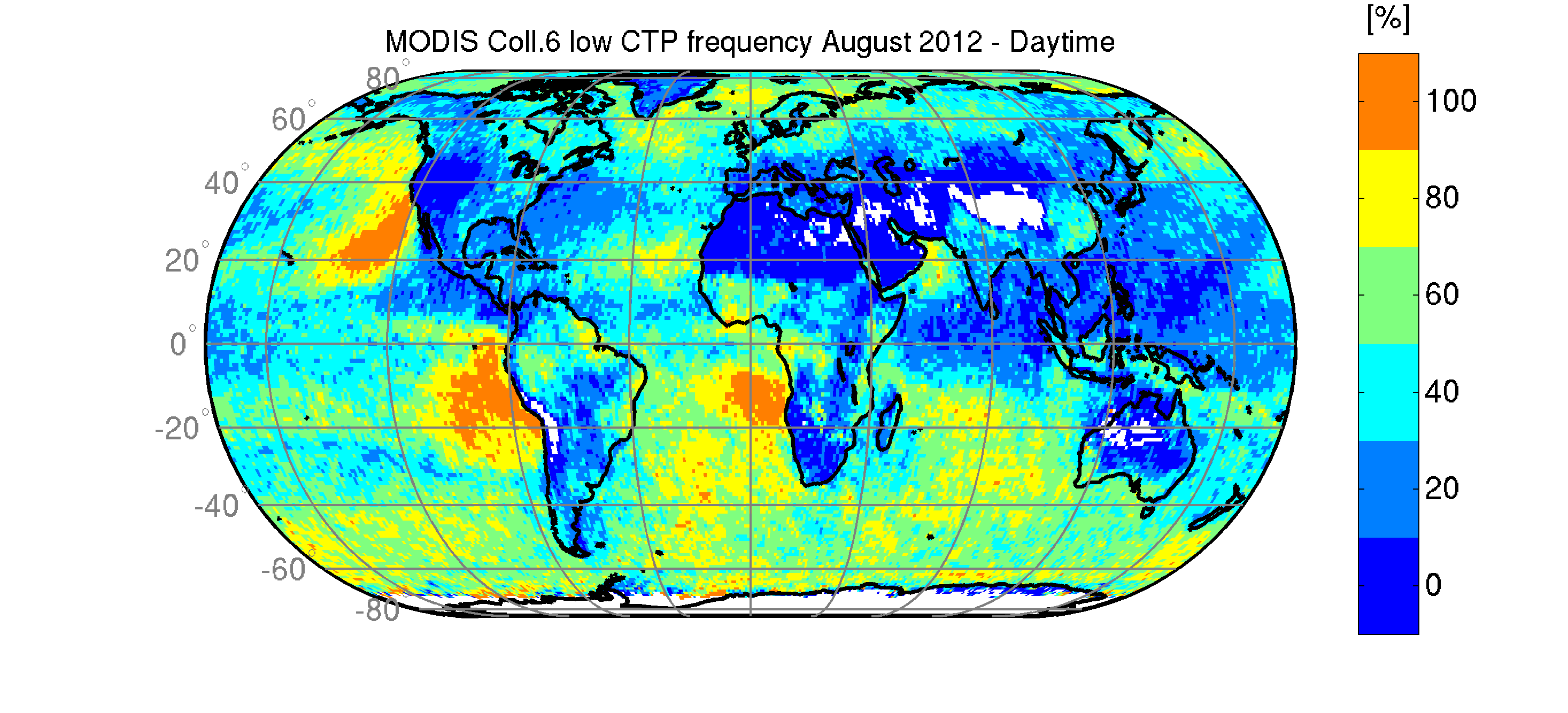 Day
August 2012 – LOW
Night
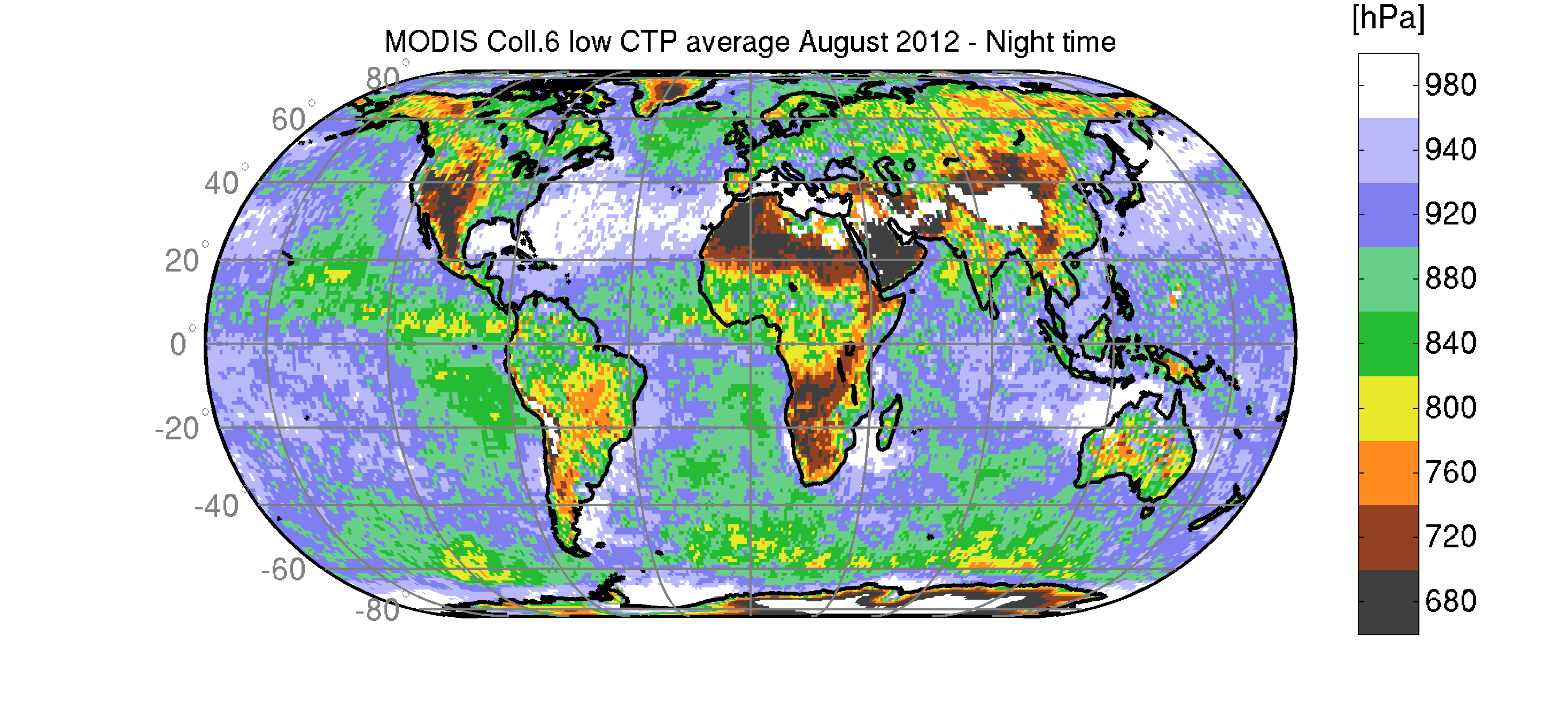 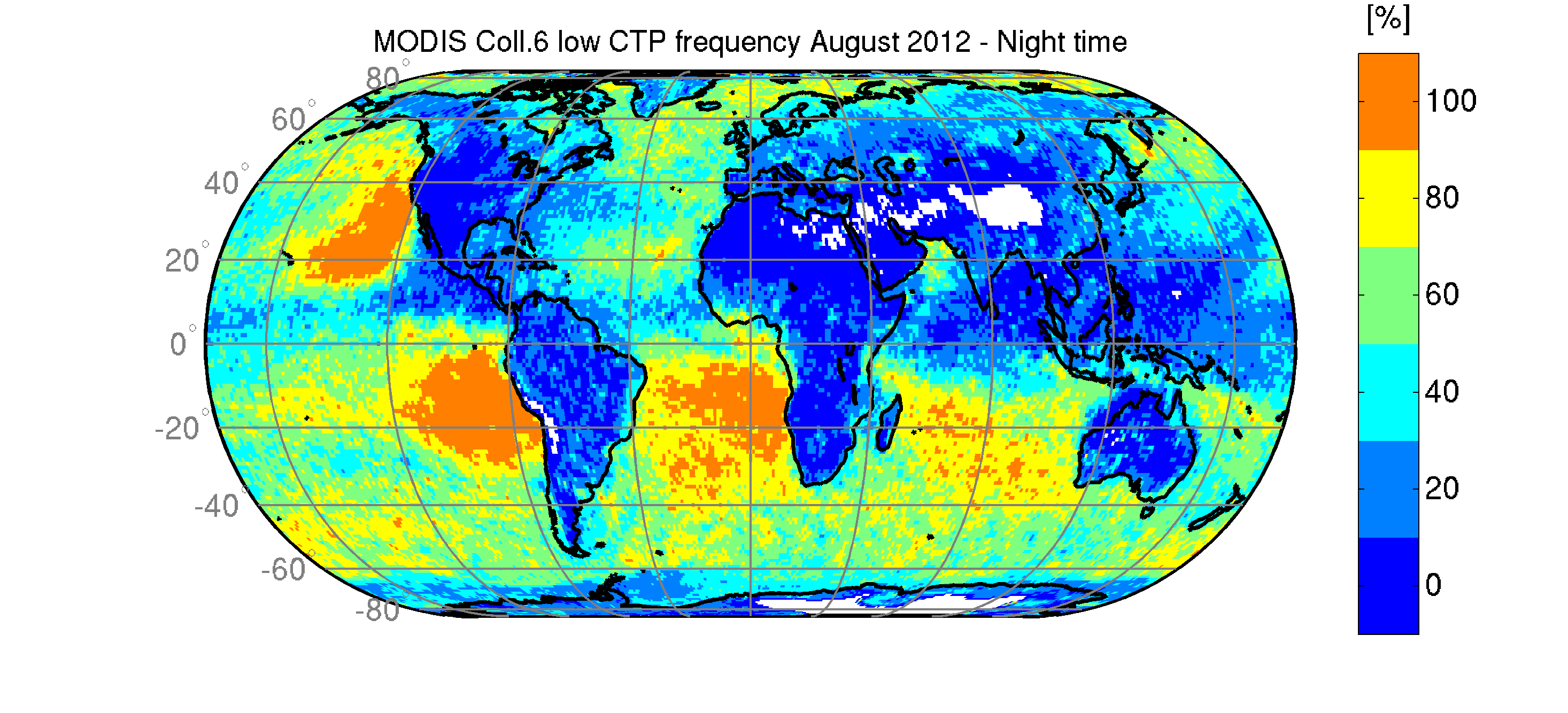 CTP average [hPa]
CTP frequency [%]
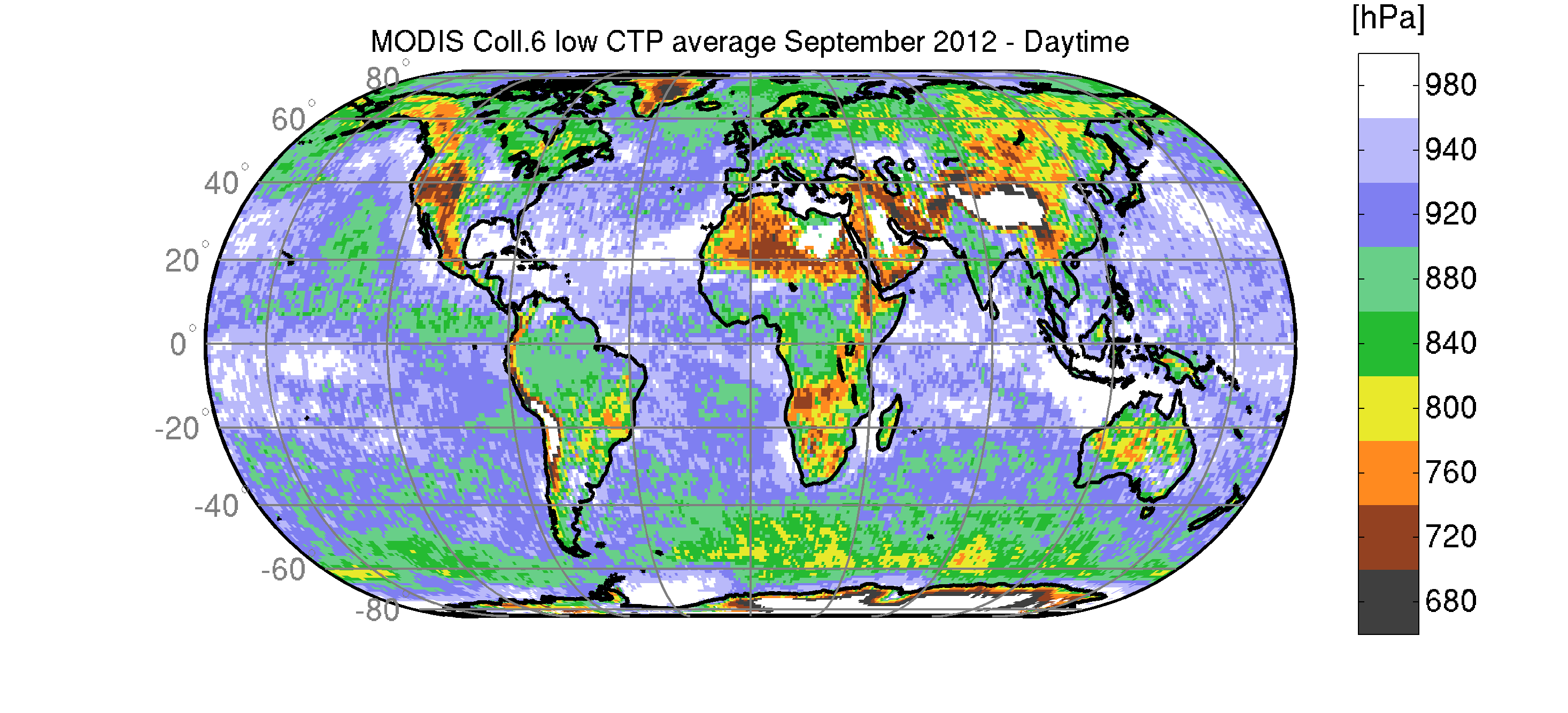 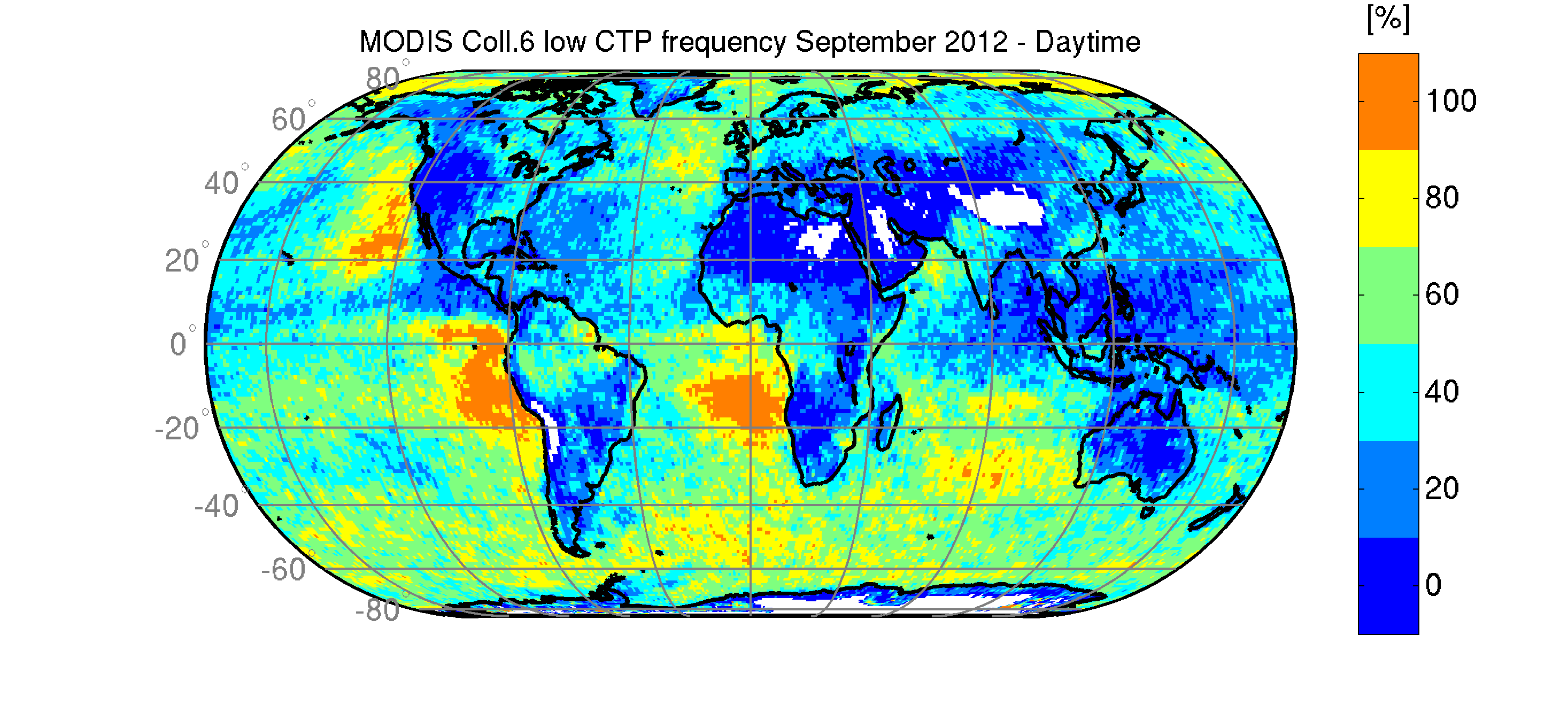 Day
September 2012 – LOW
Night
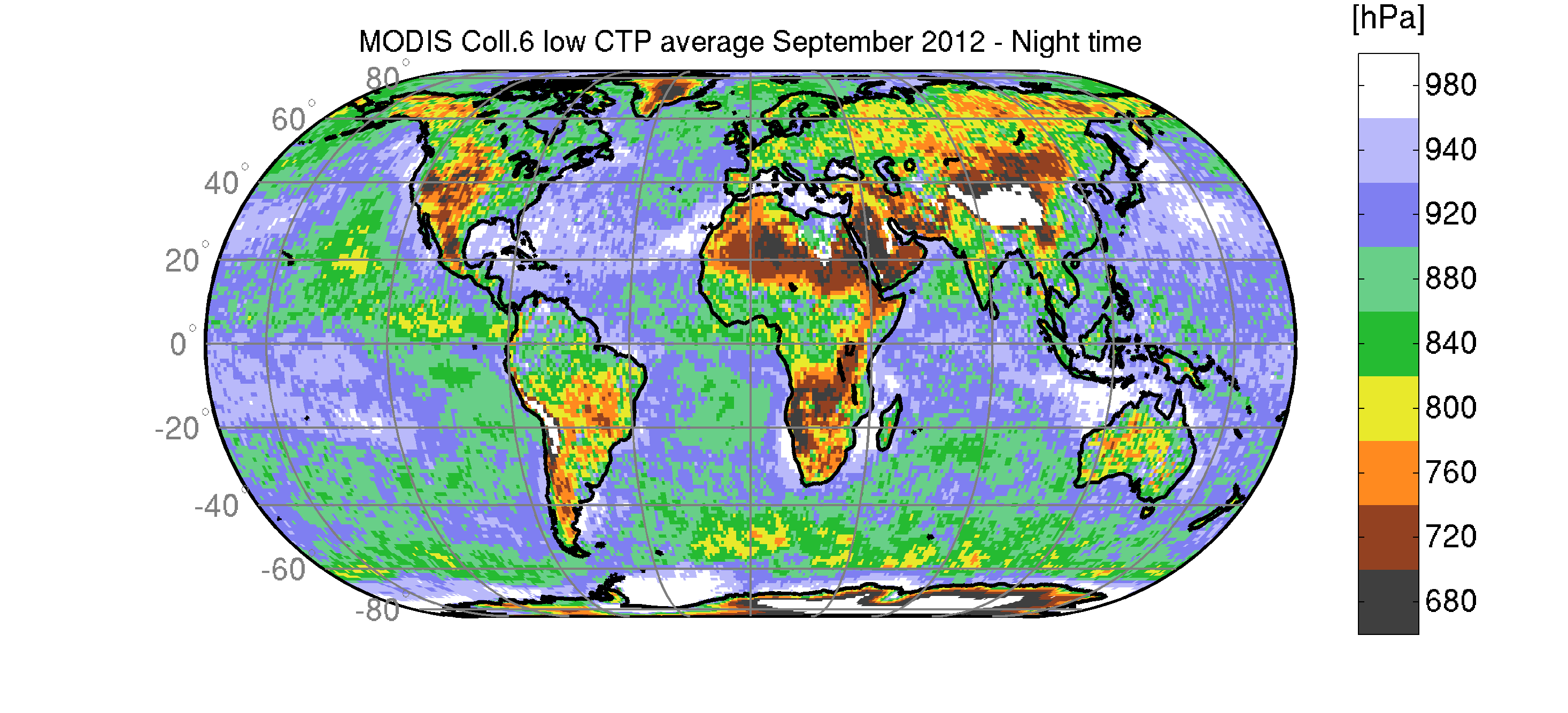 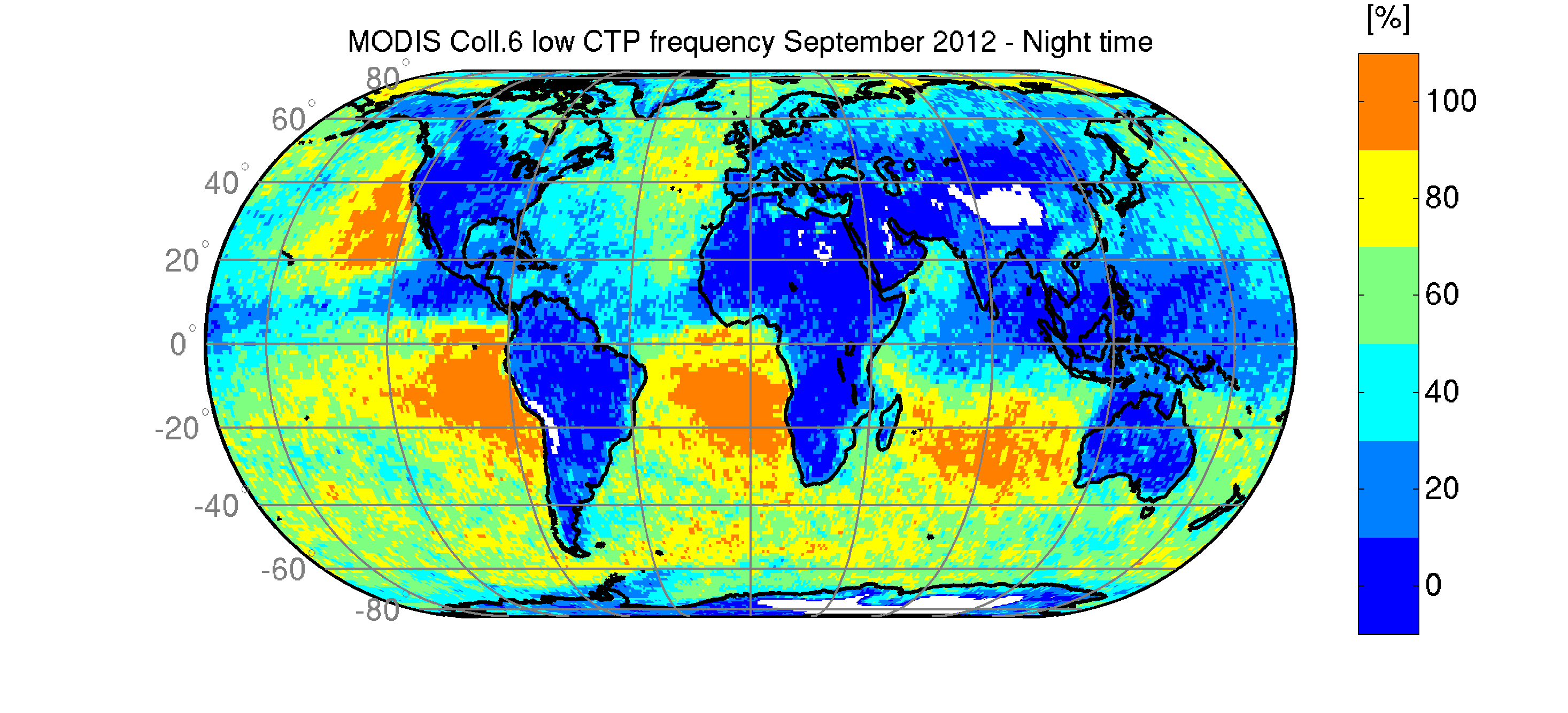 CTP average [hPa]
CTP frequency [%]
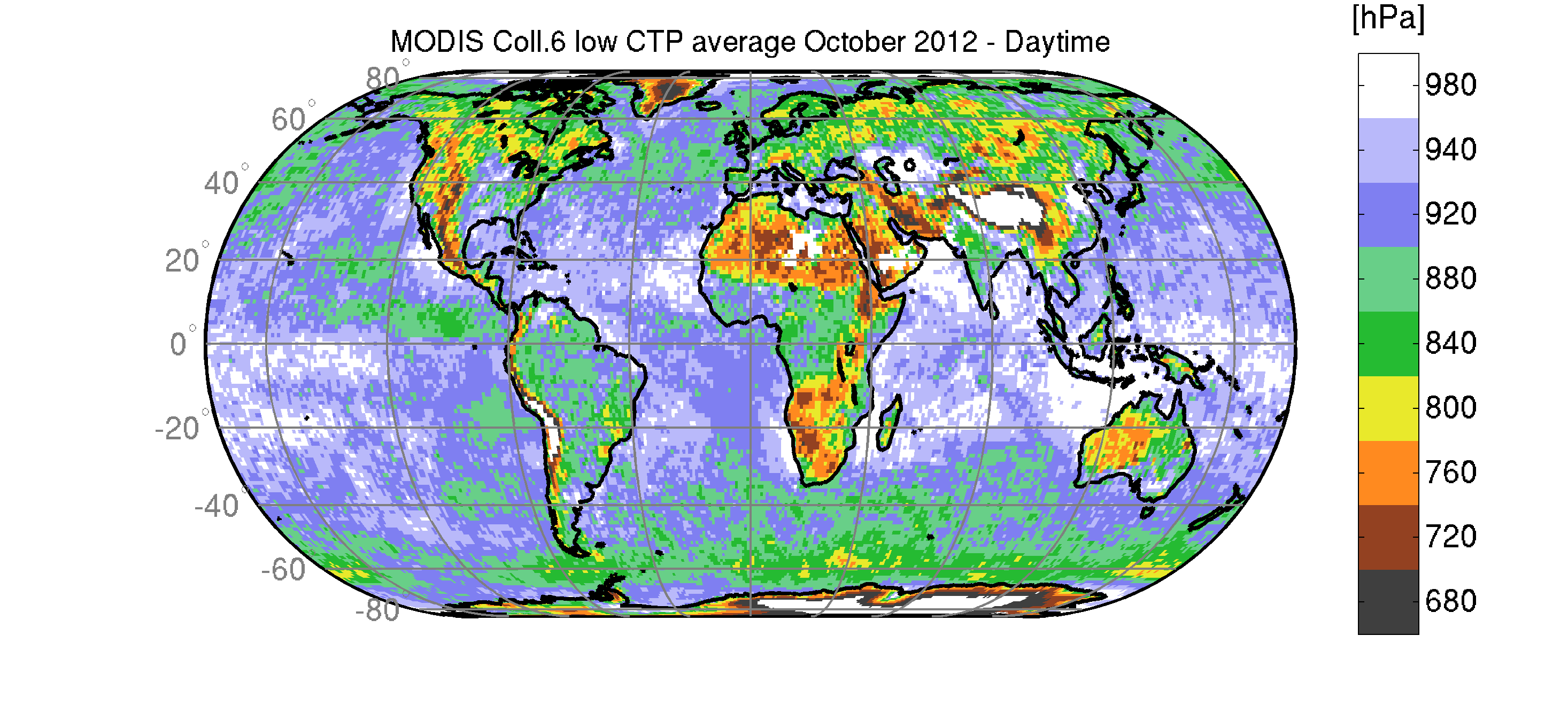 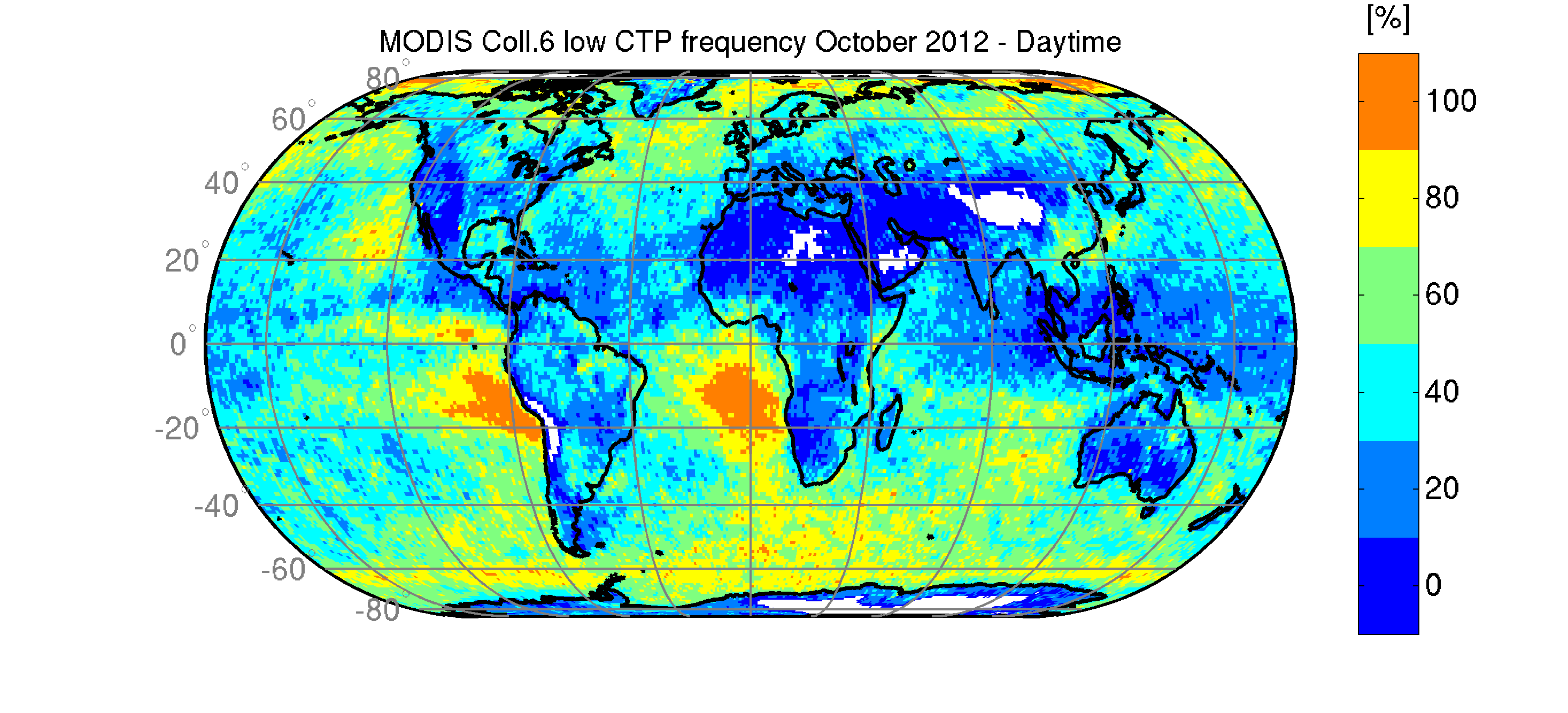 Day
October 2012 – LOW
Night
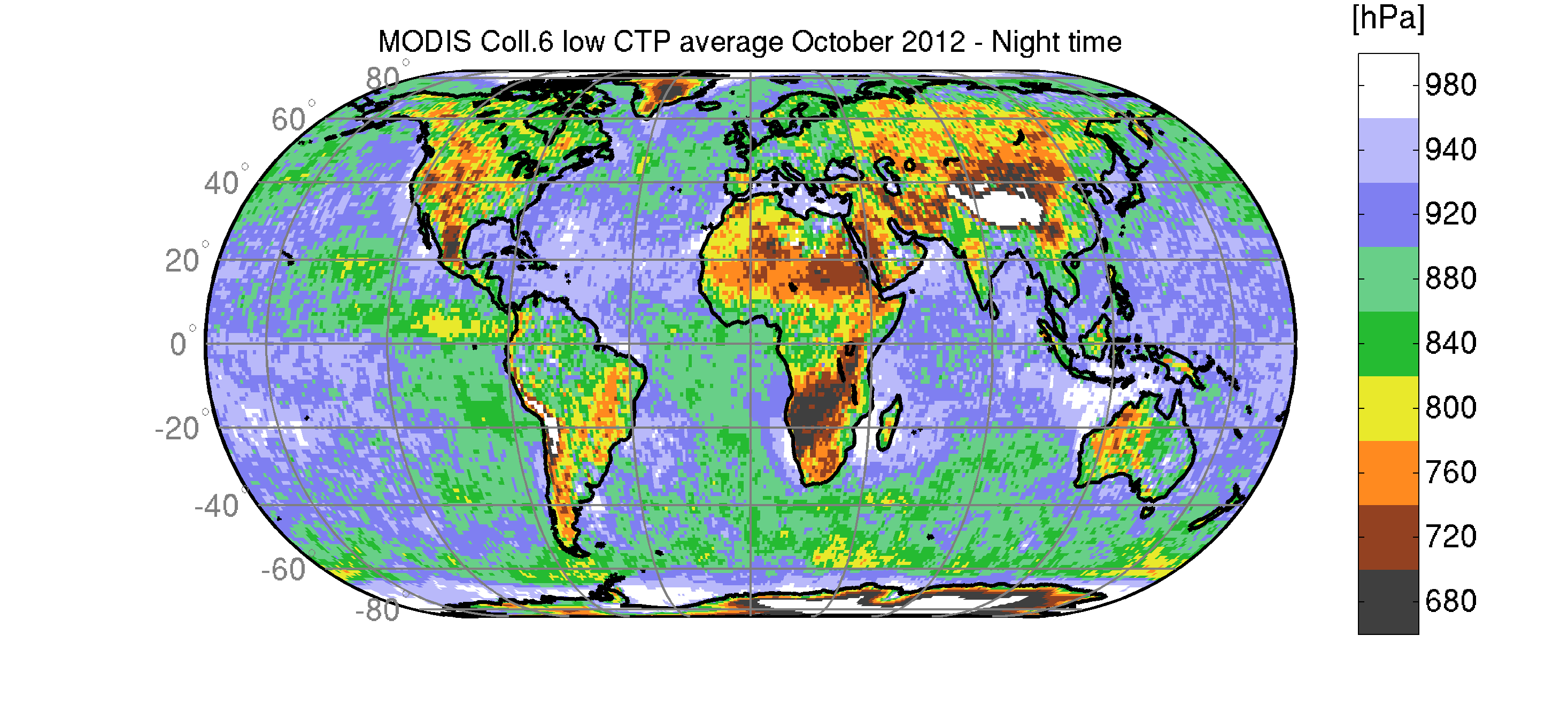 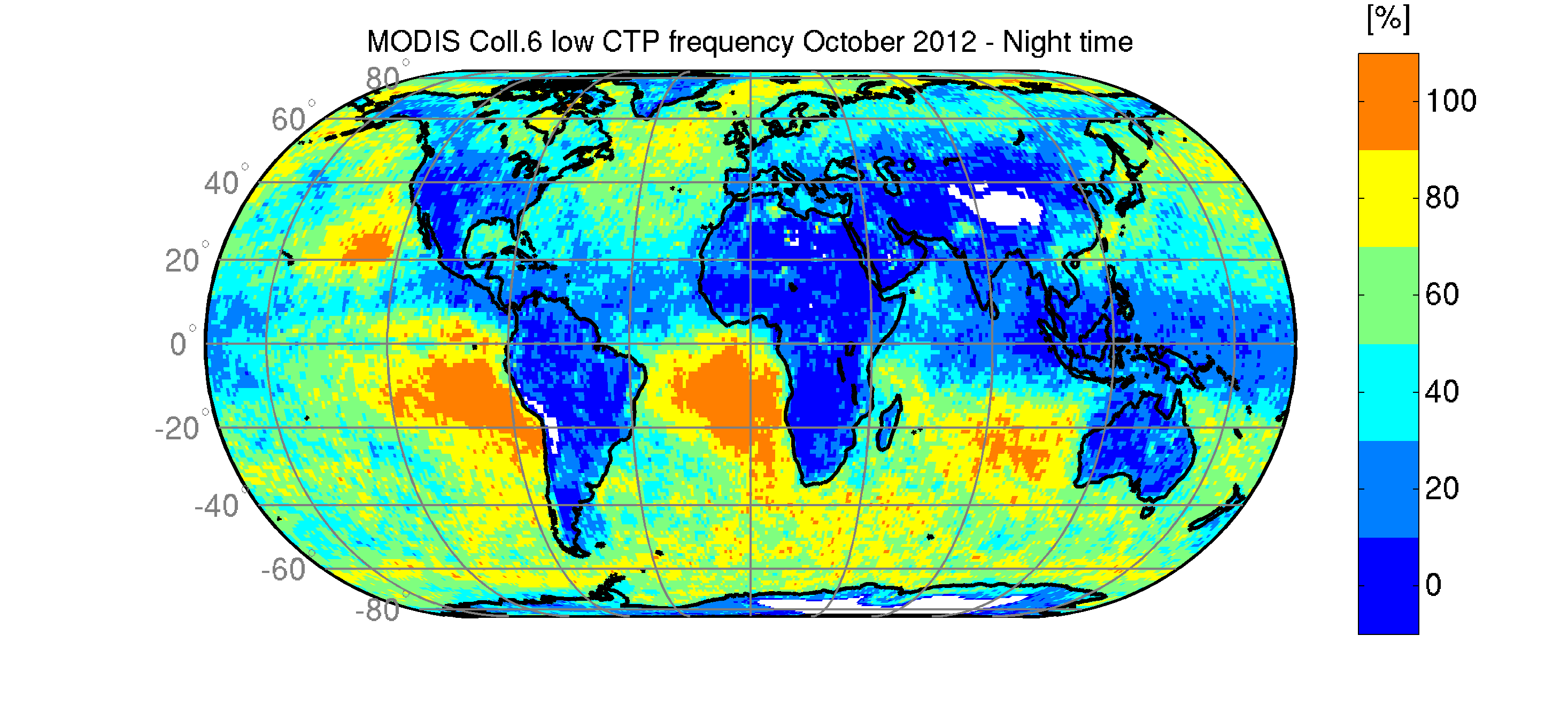 CTP average [hPa]
CTP frequency [%]
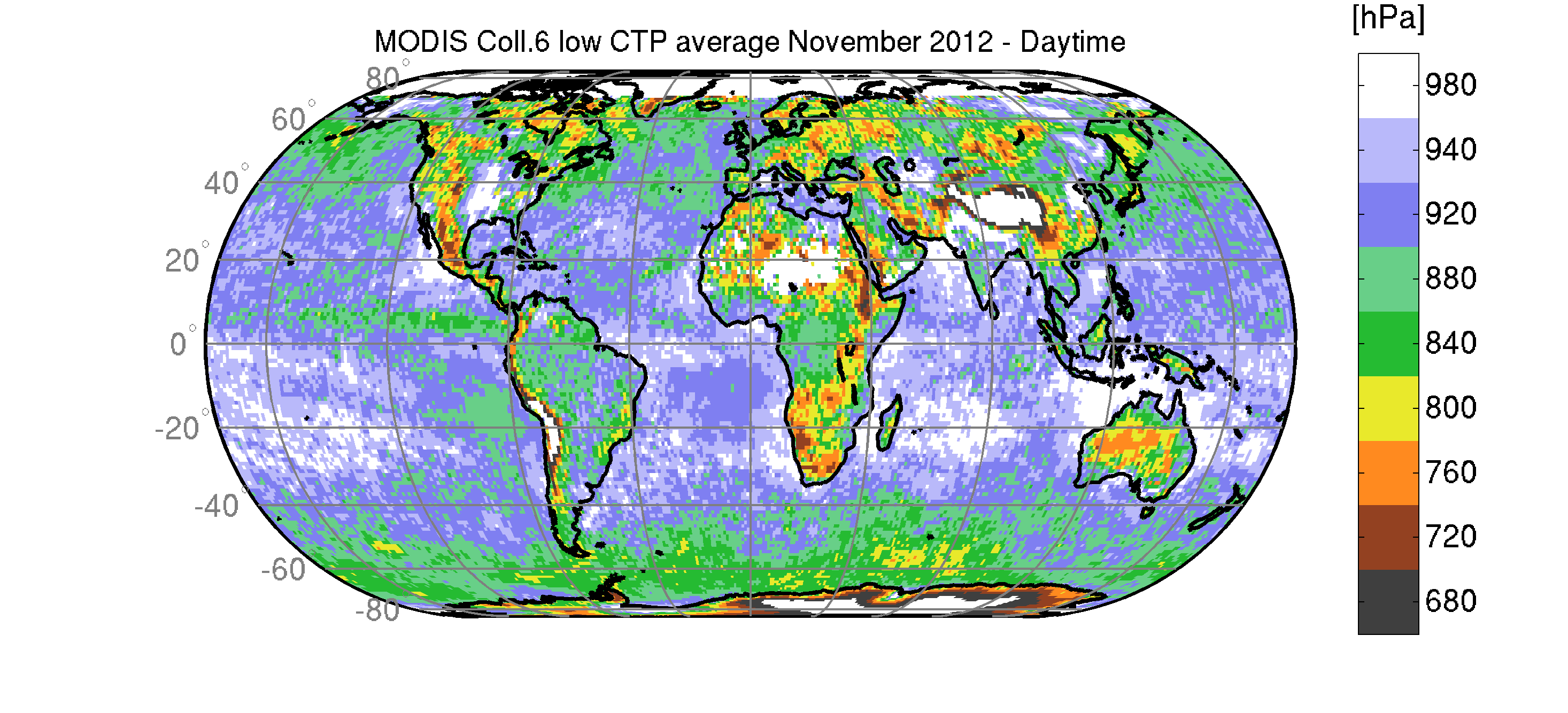 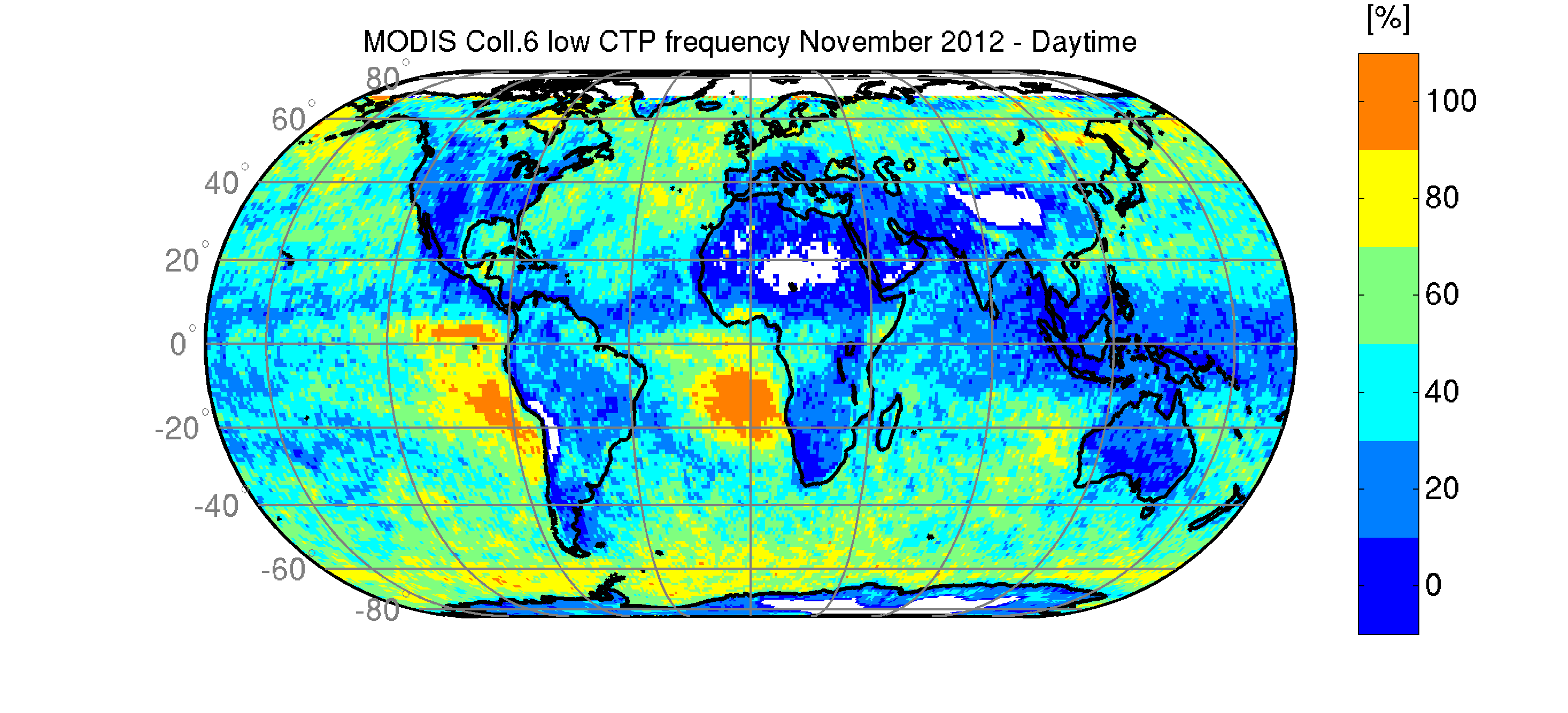 Day
November 2012 – LOW
Night
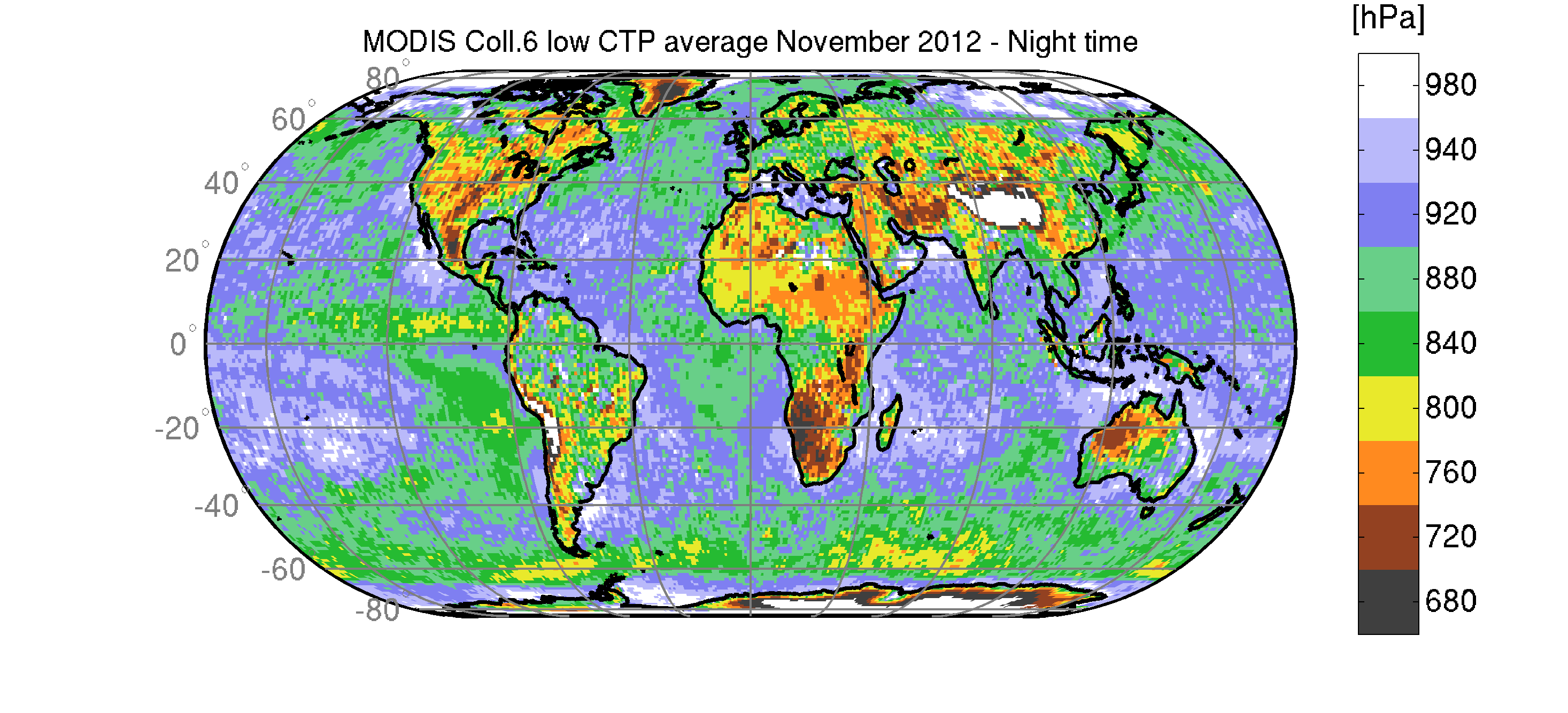 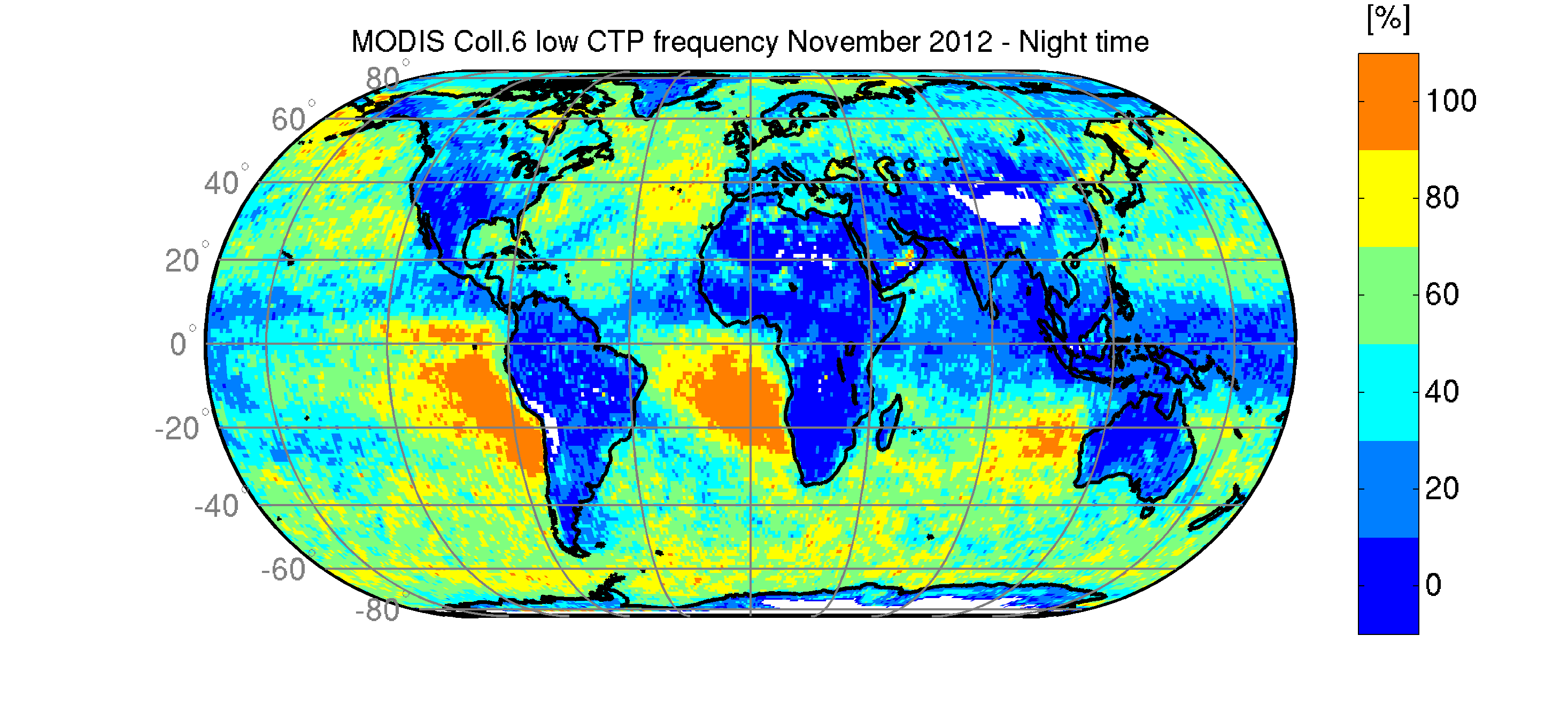 CTP average [hPa]
CTP frequency [%]
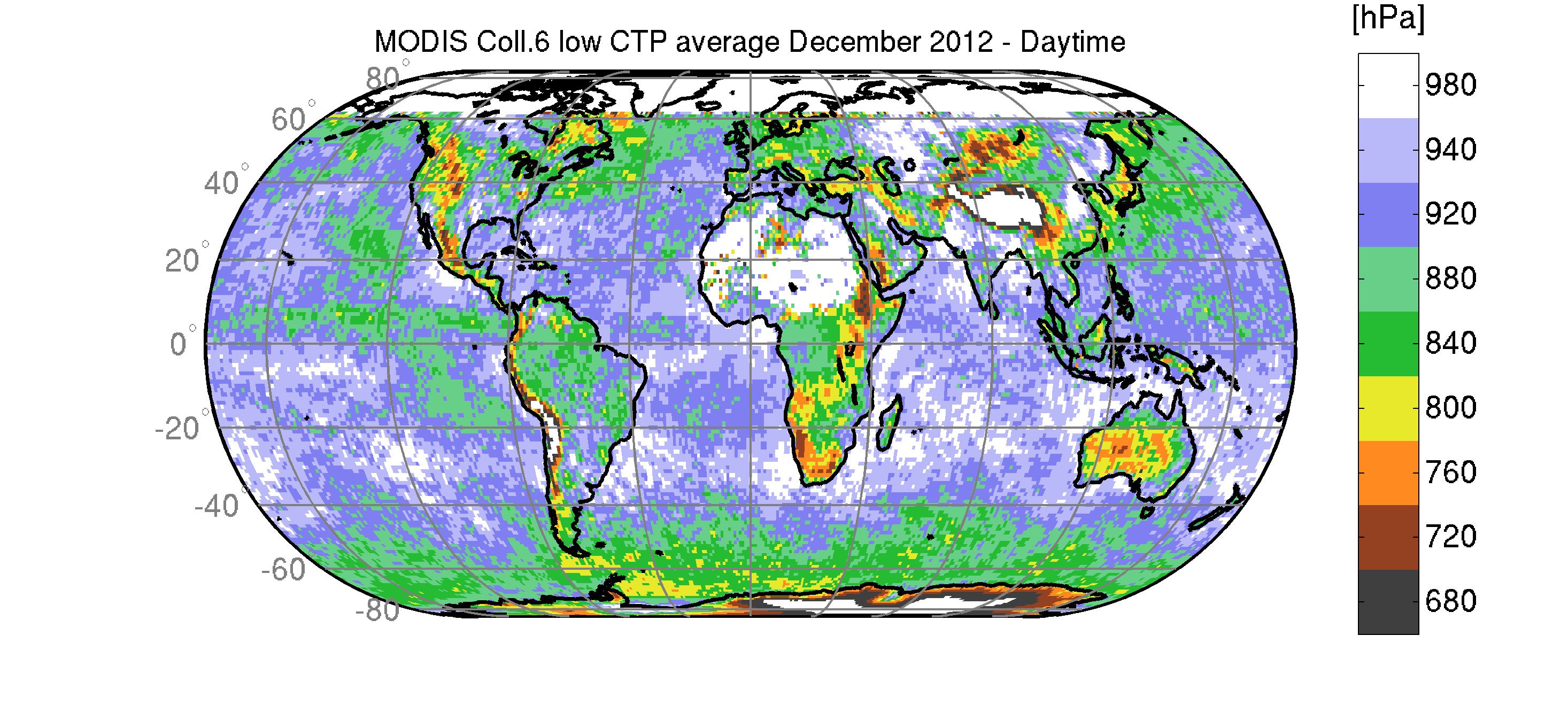 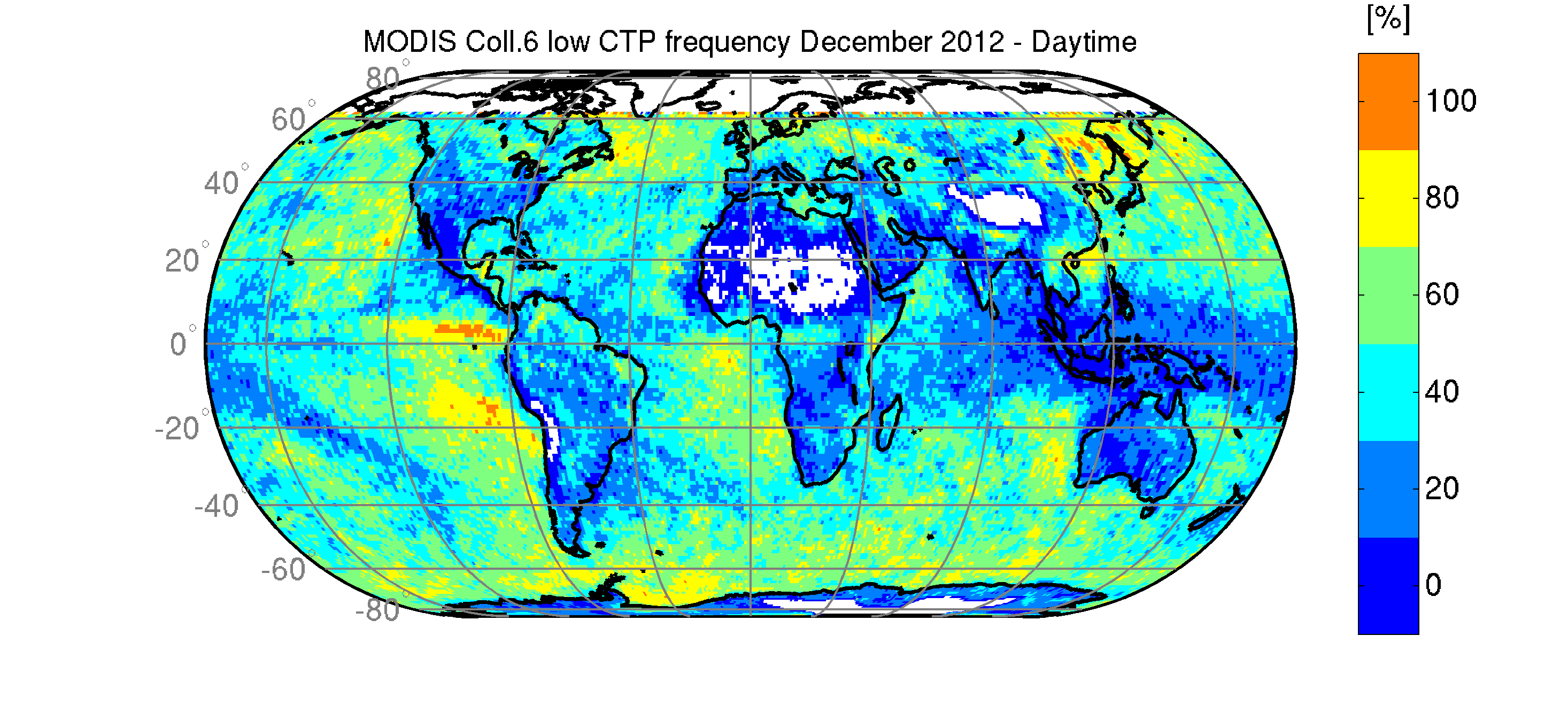 Day
December 2012 – LOW
Night
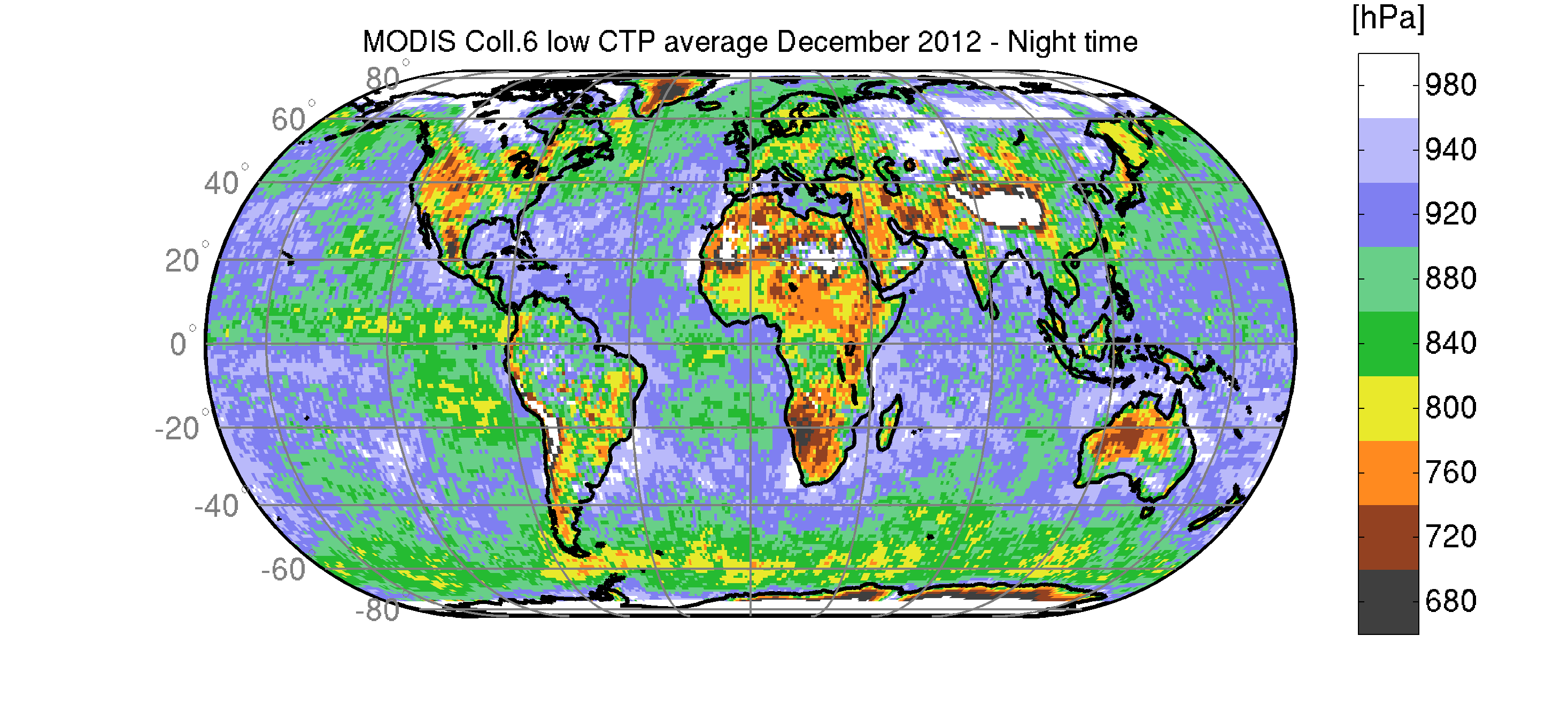 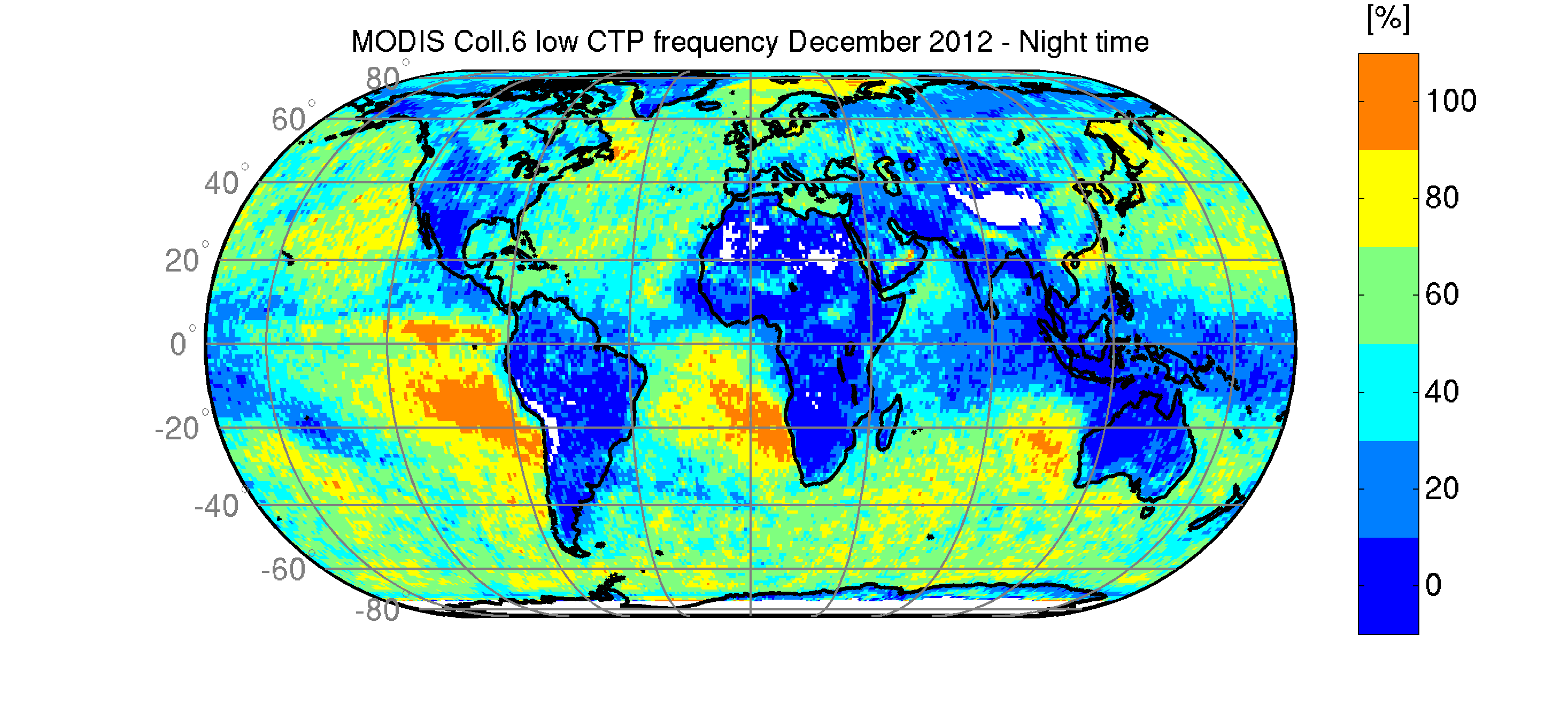 CTP average [hPa]
CTP frequency [%]
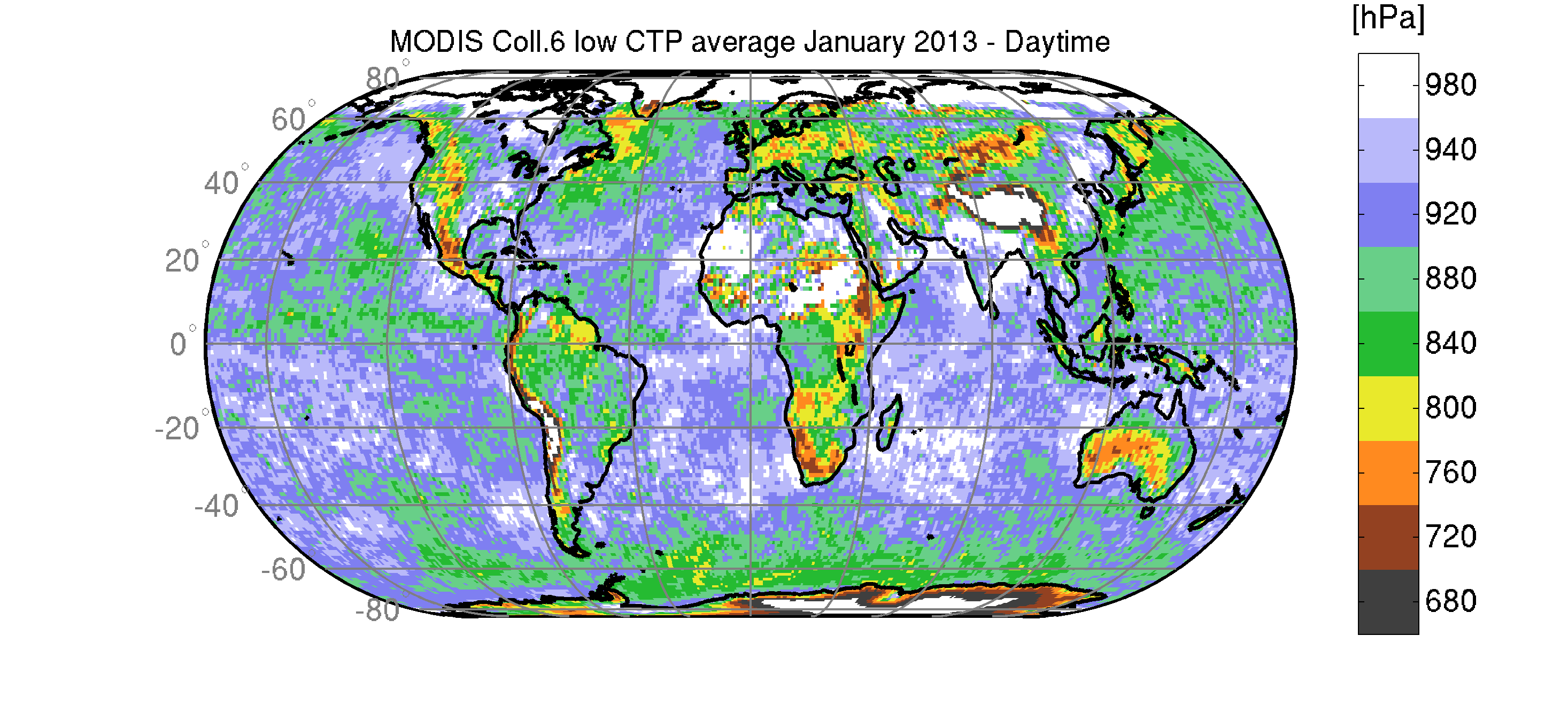 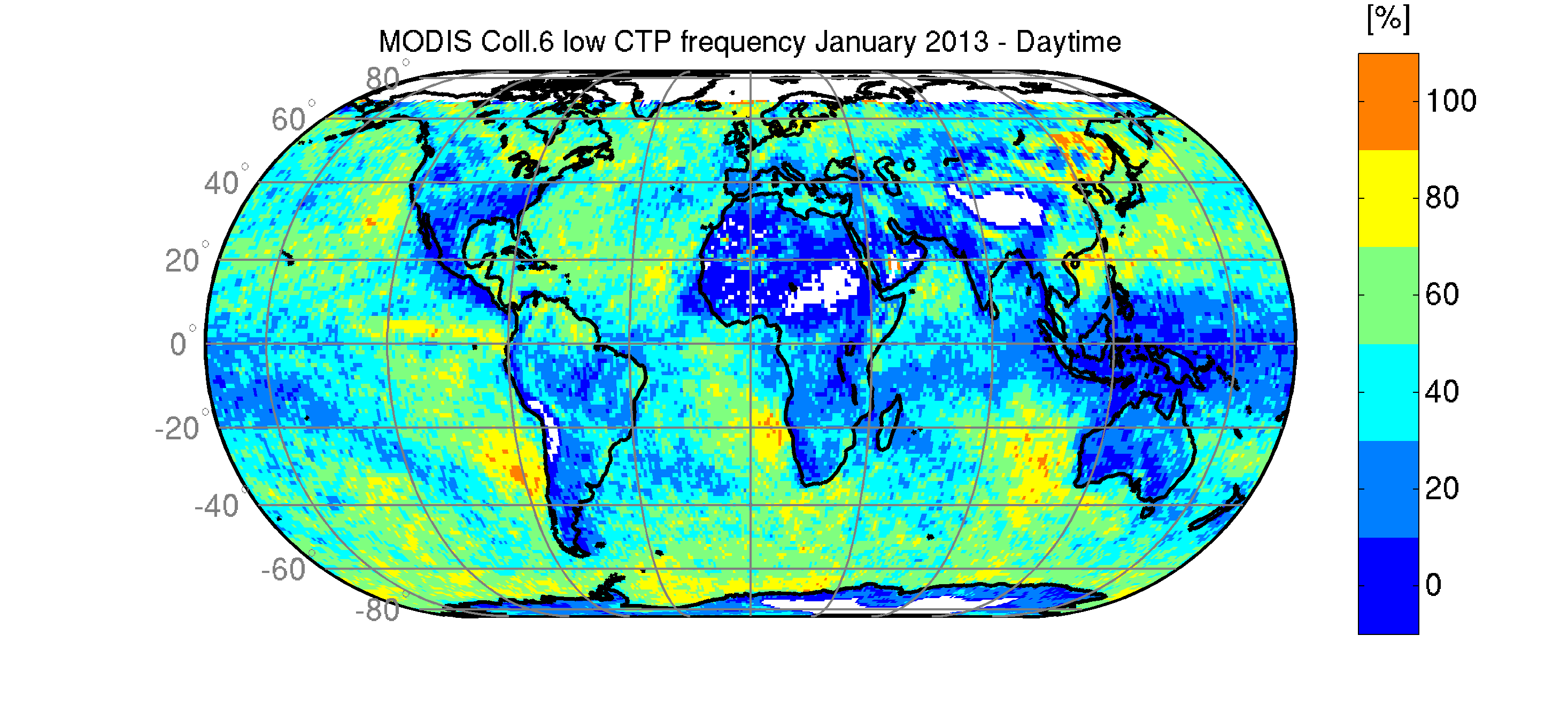 Day
January 2013 - LOW
Night
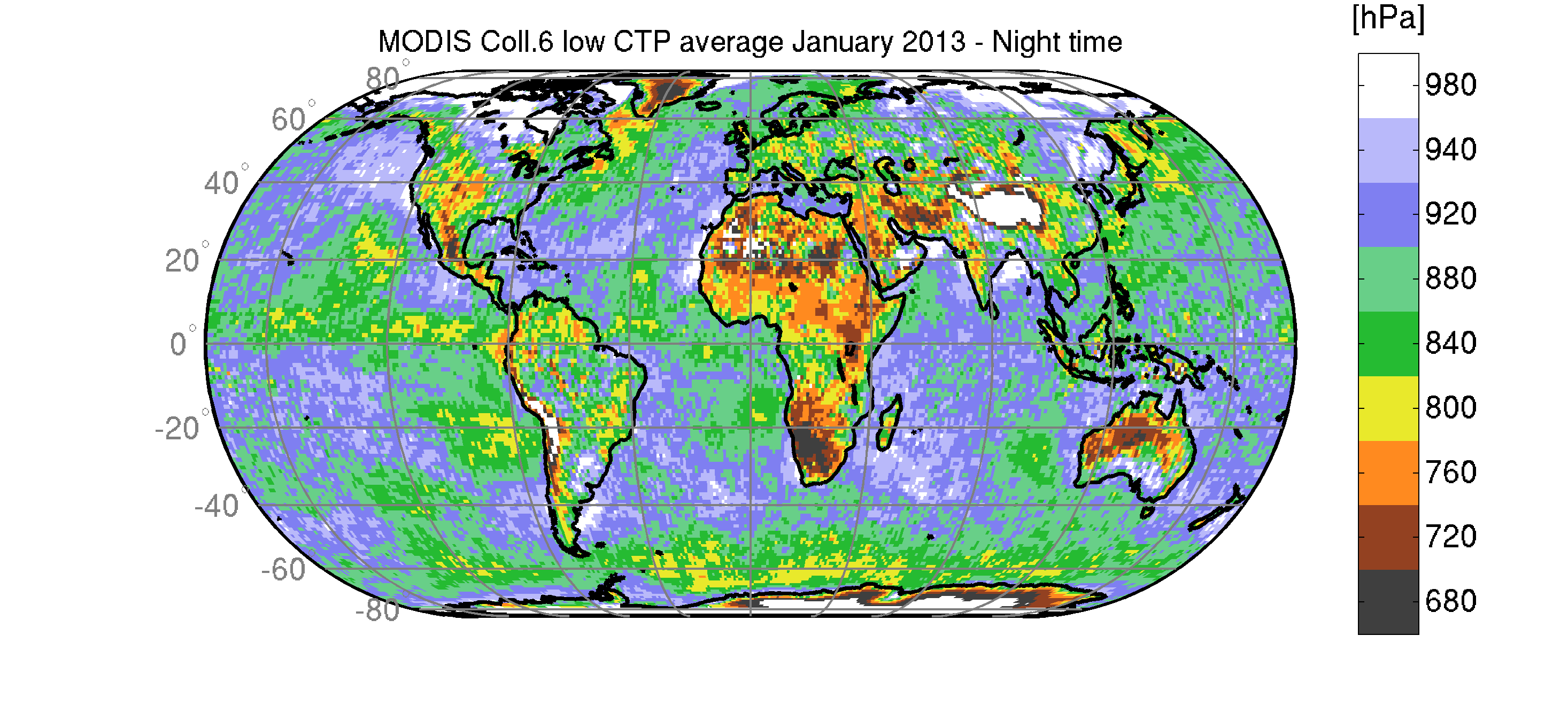 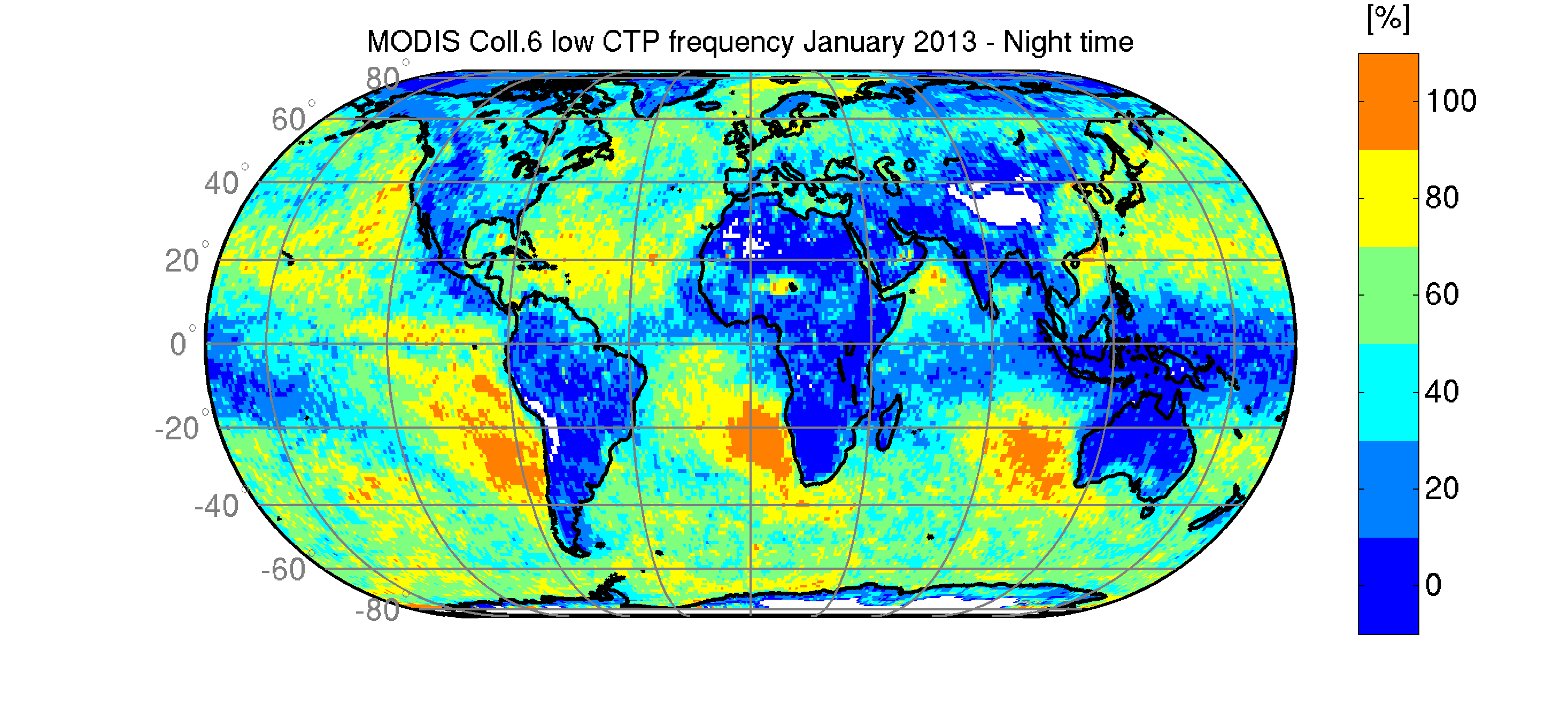 CTP average [hPa]
CTP frequency [%]
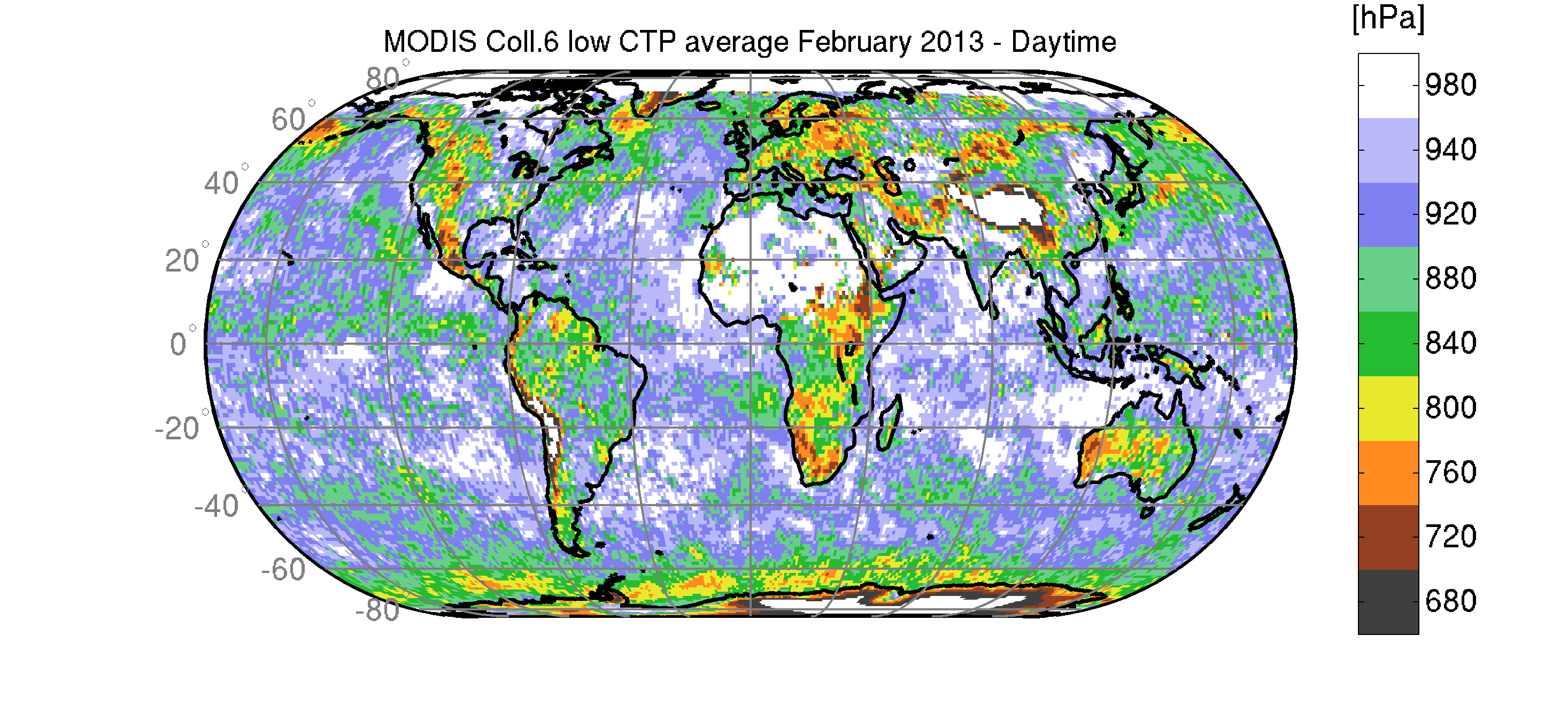 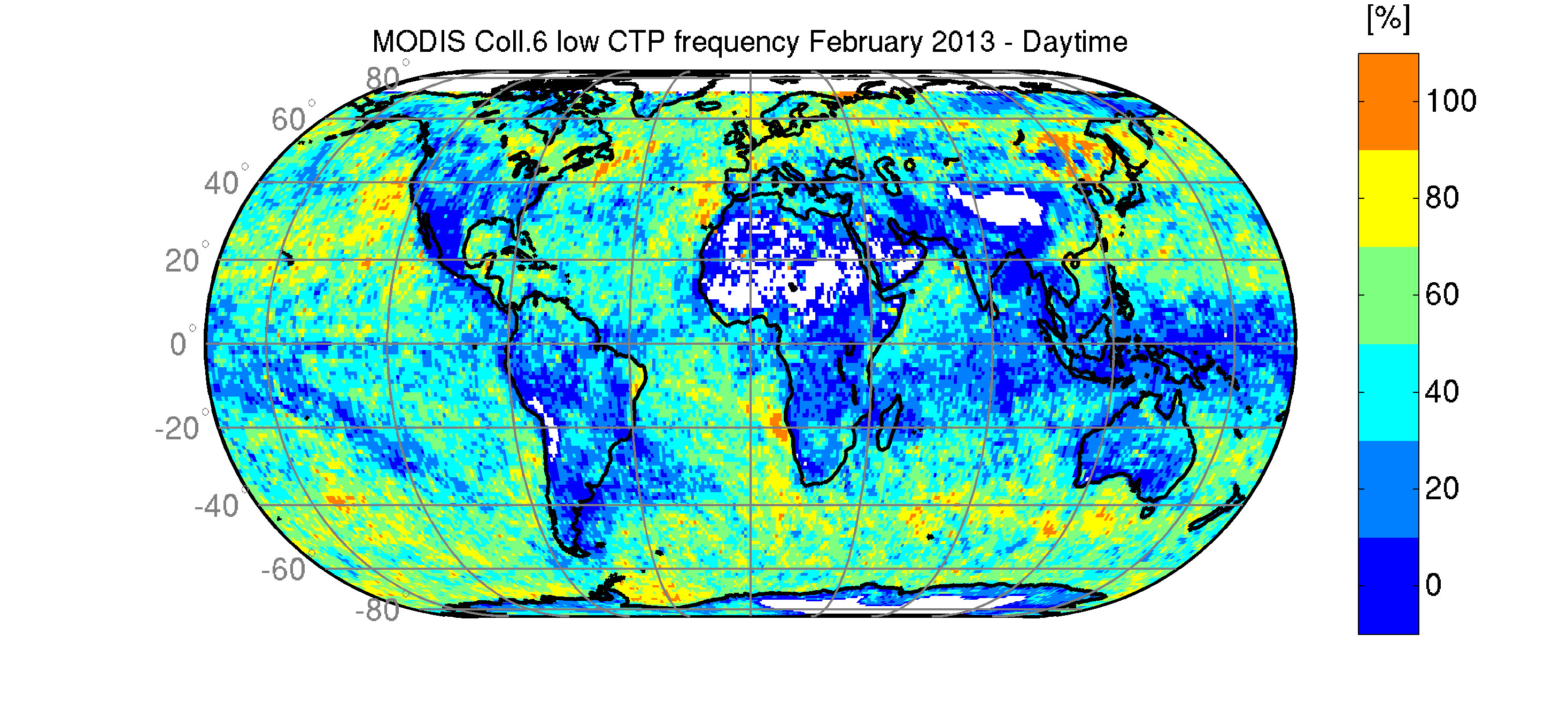 Day
February 2013 – LOW
Night
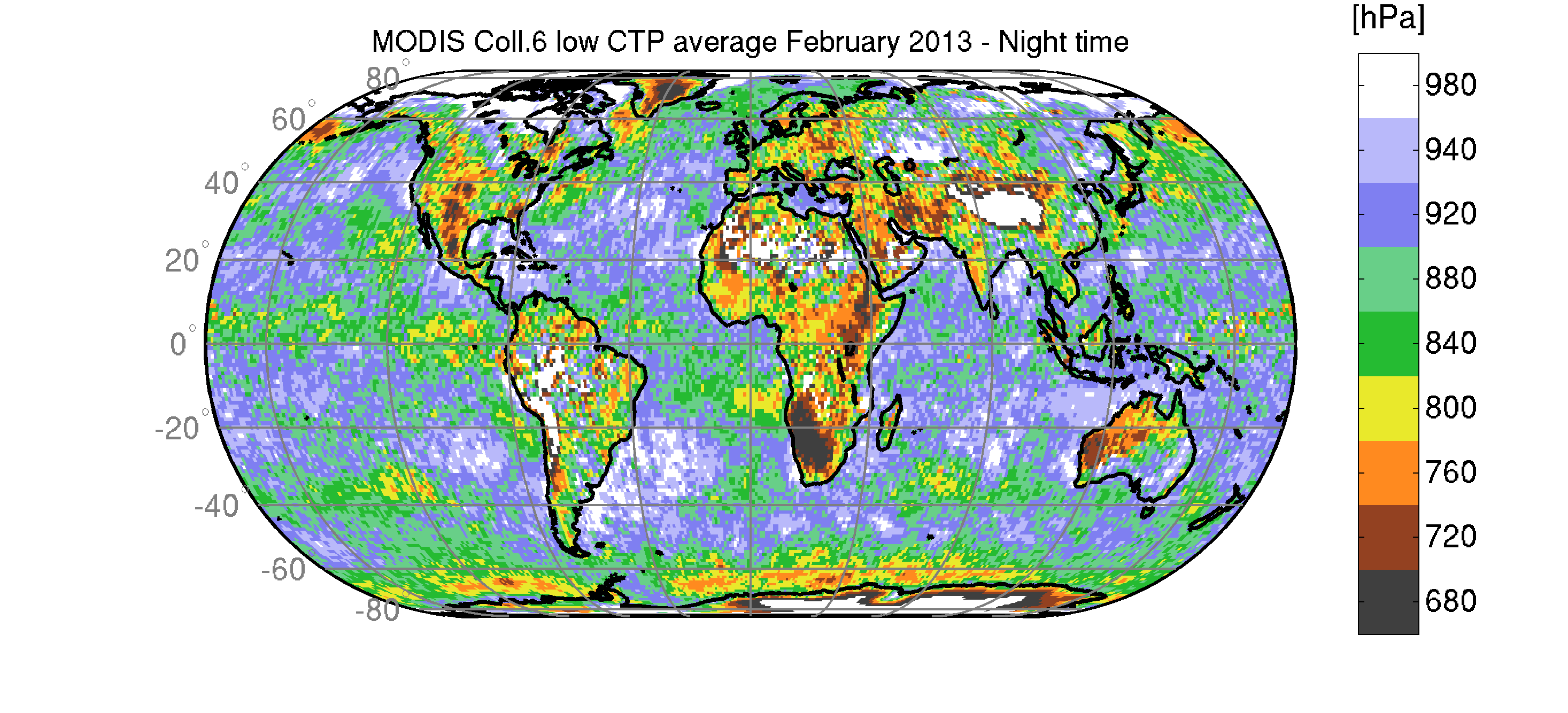 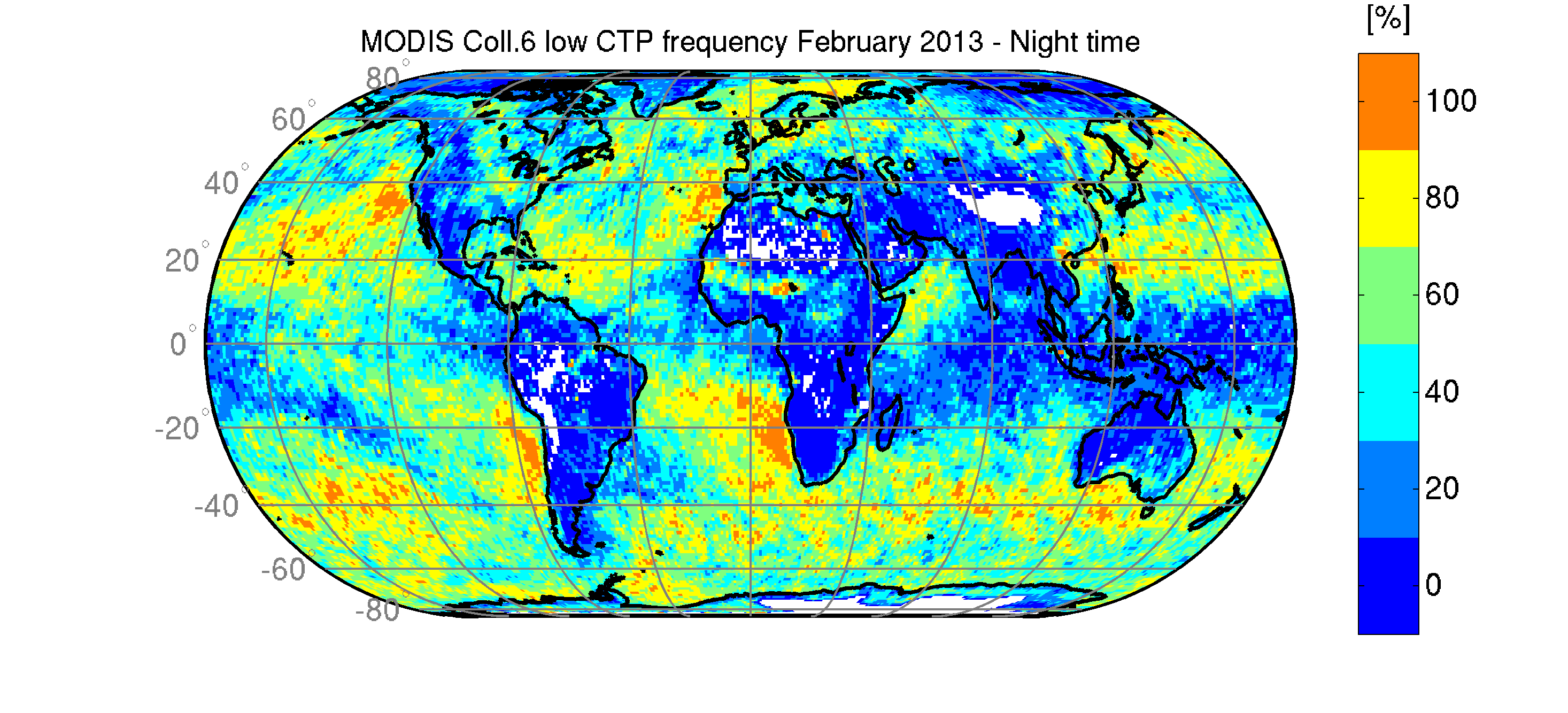 Ten Year Trends
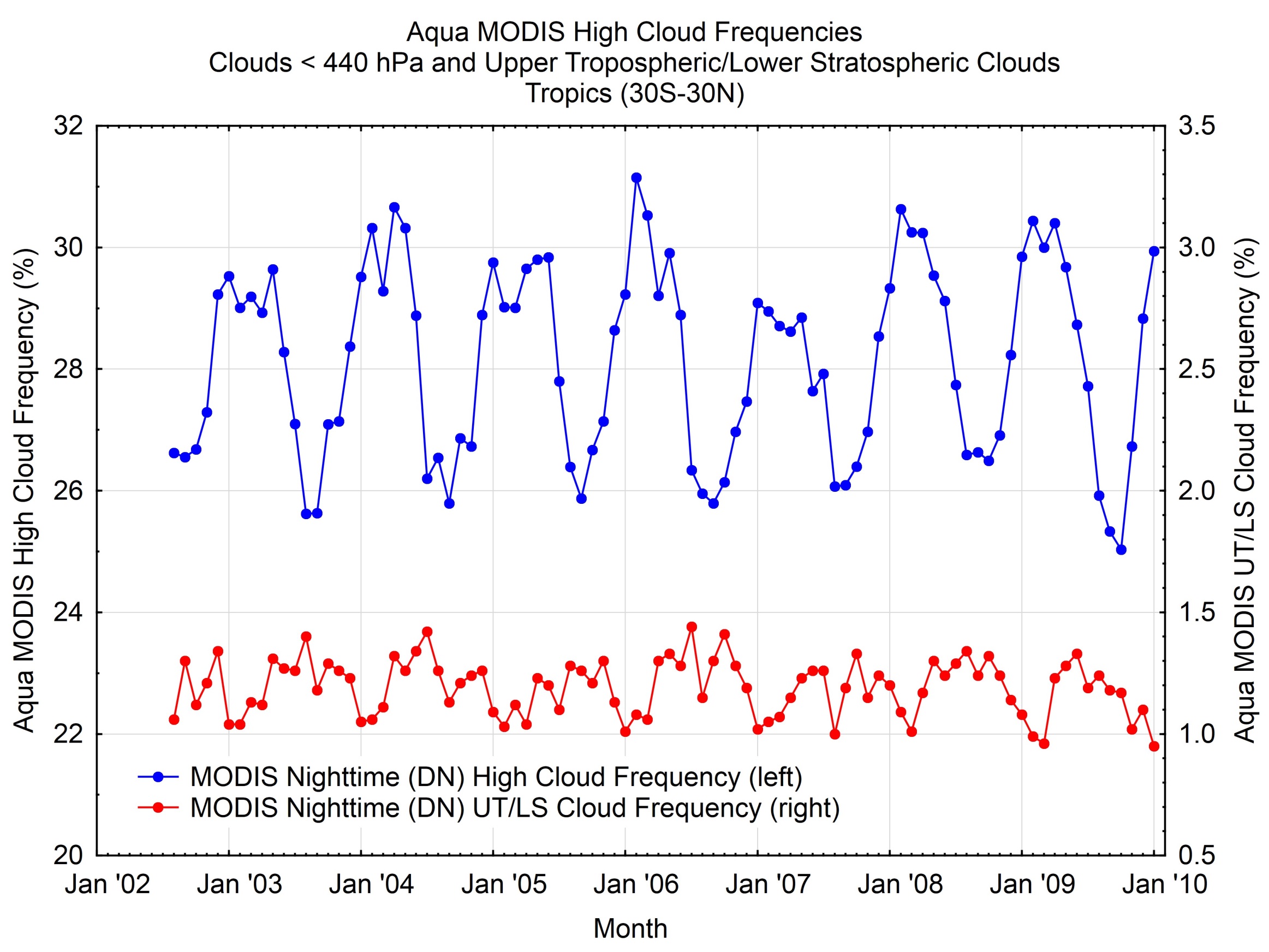 Contents of Output File
The Output File Contains
Time, Lat, Lon, SZA
BTs of bands 29, 31-36
Cloud height method (CO2 slicing or IR window)
CTP, CTT, N, CEE (solutions selected by algorithm)
CTP (using IRW)
CTPs (from ratios 33/31, 34/33, 35/33, 35/34, 36/35)
Sfc Type
Cloud phase infrared
UTLS Flag